Rouge Term 2
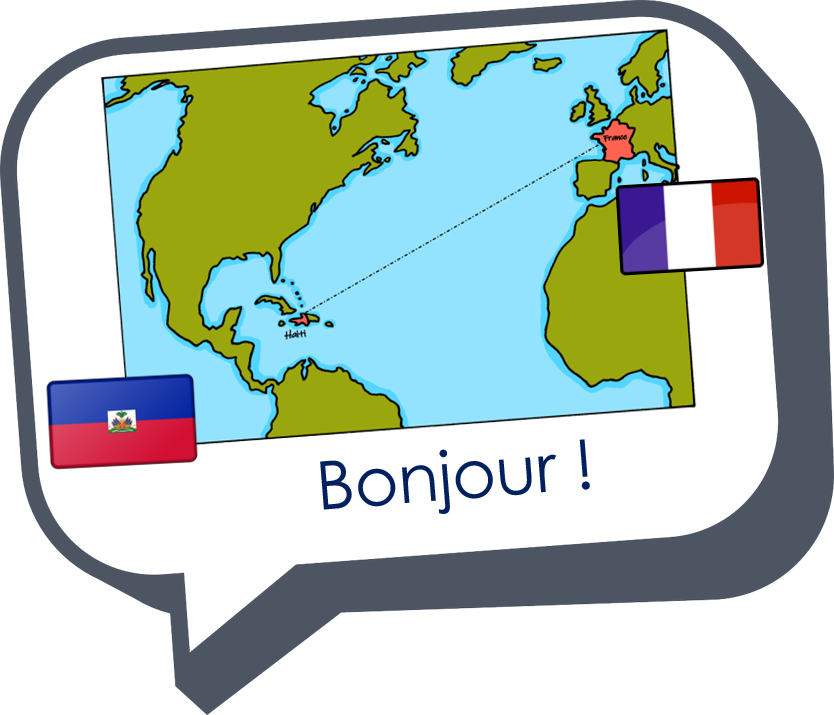 Français
Nom : ……………………………………………….
Professeur(e) : ……………………………………..
Classe : ……………………………………………..
Contents
Characters
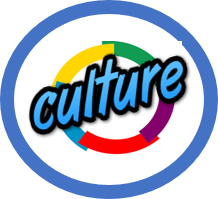 La famille Kergosien
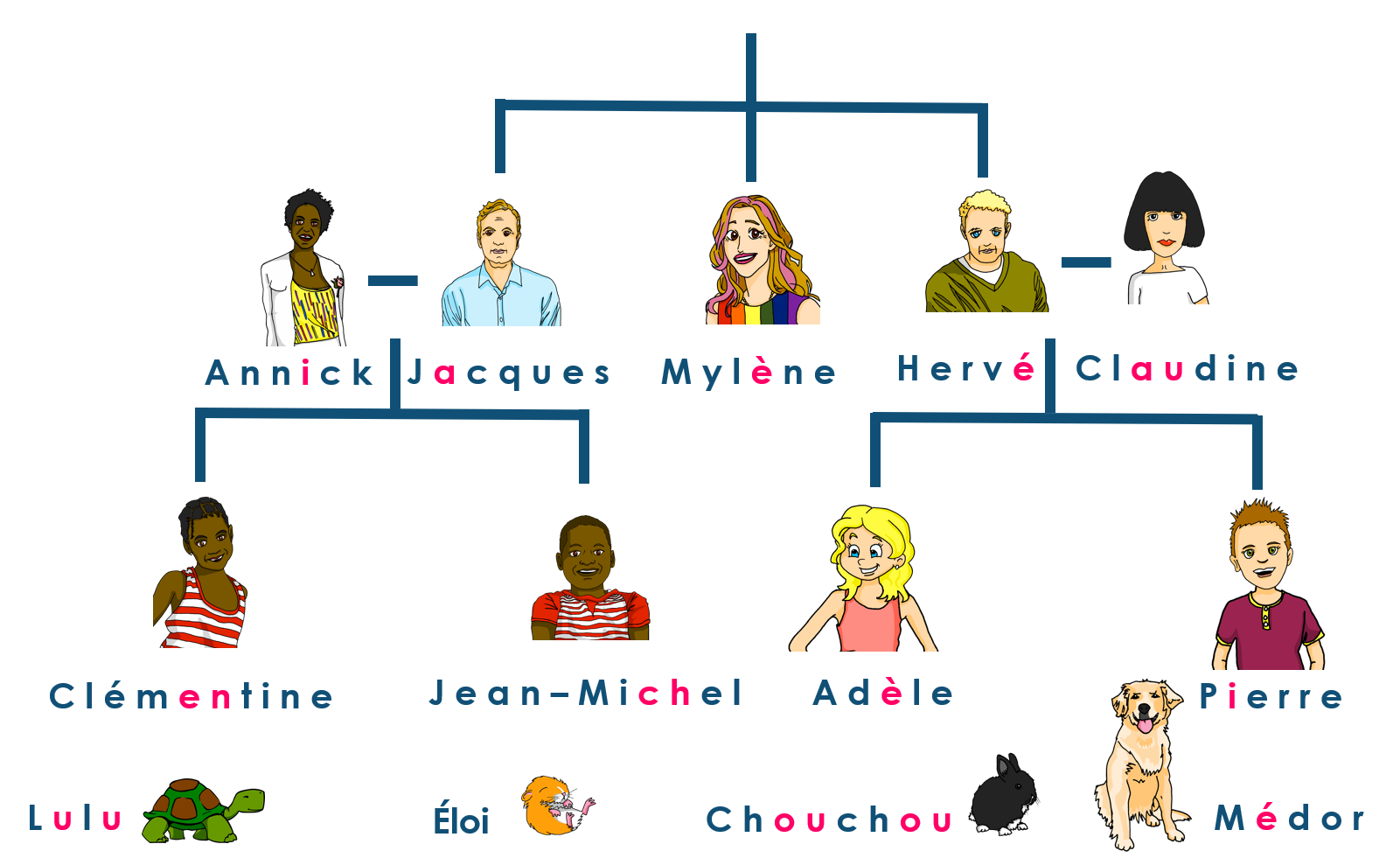 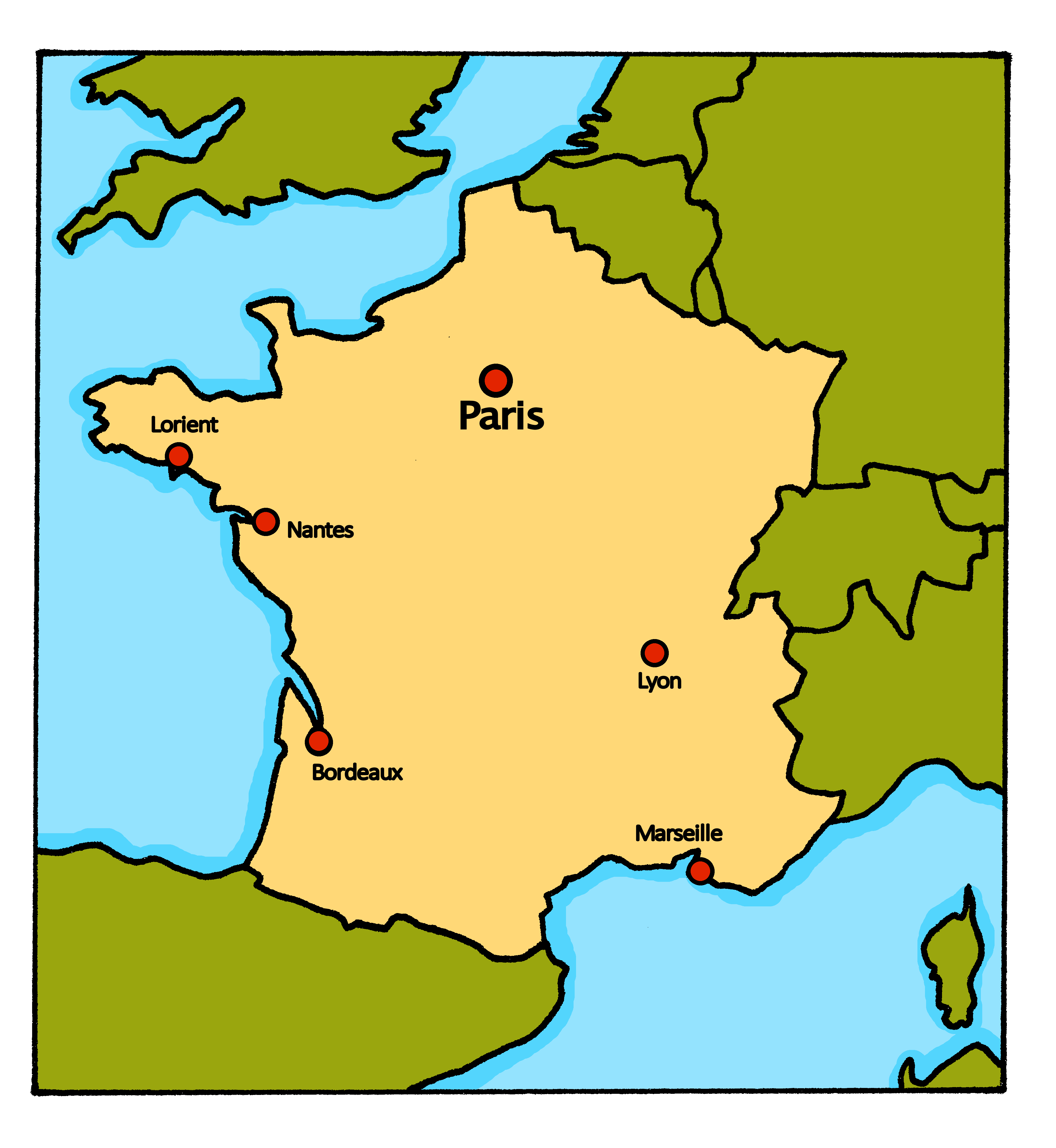 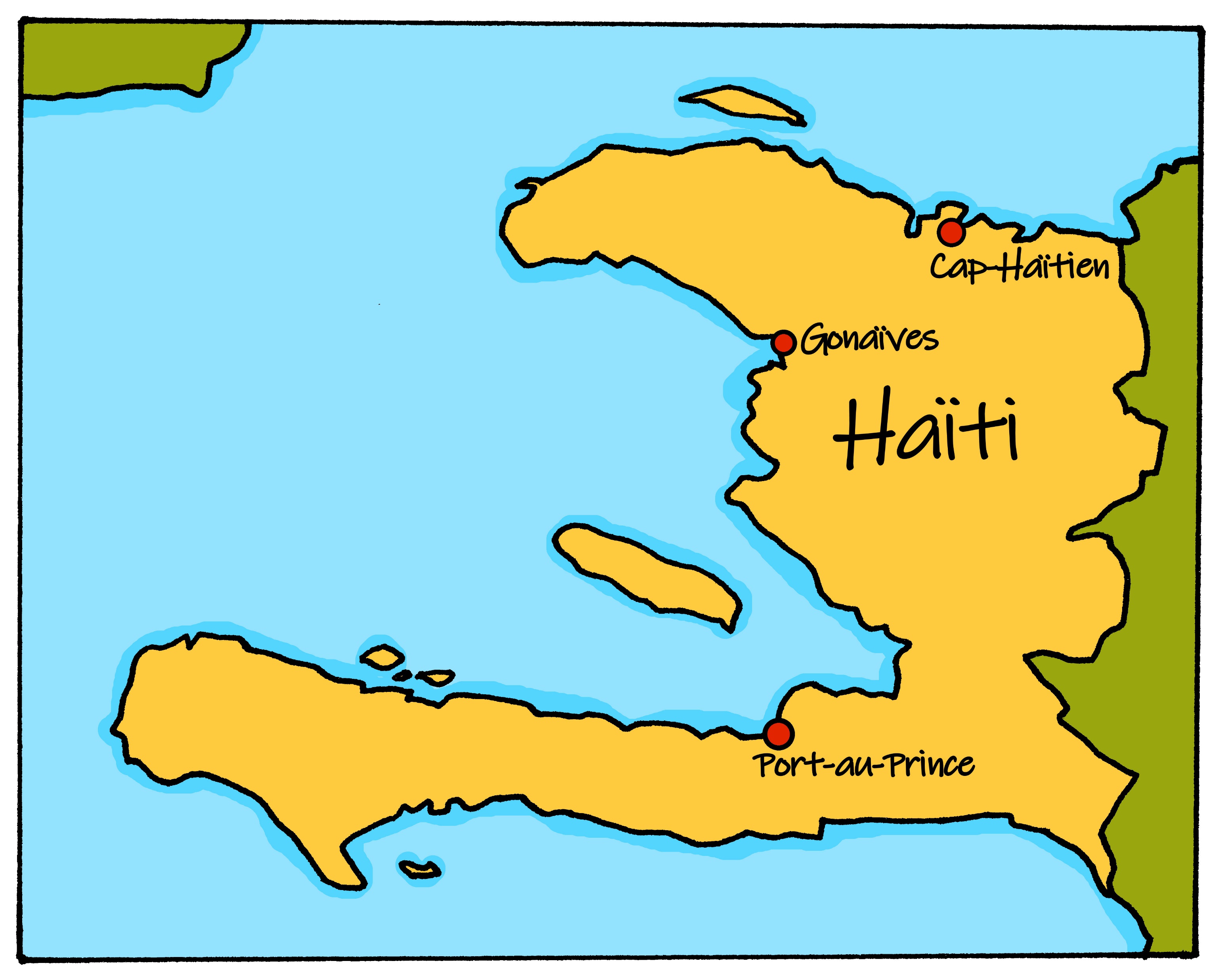 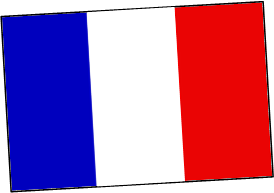 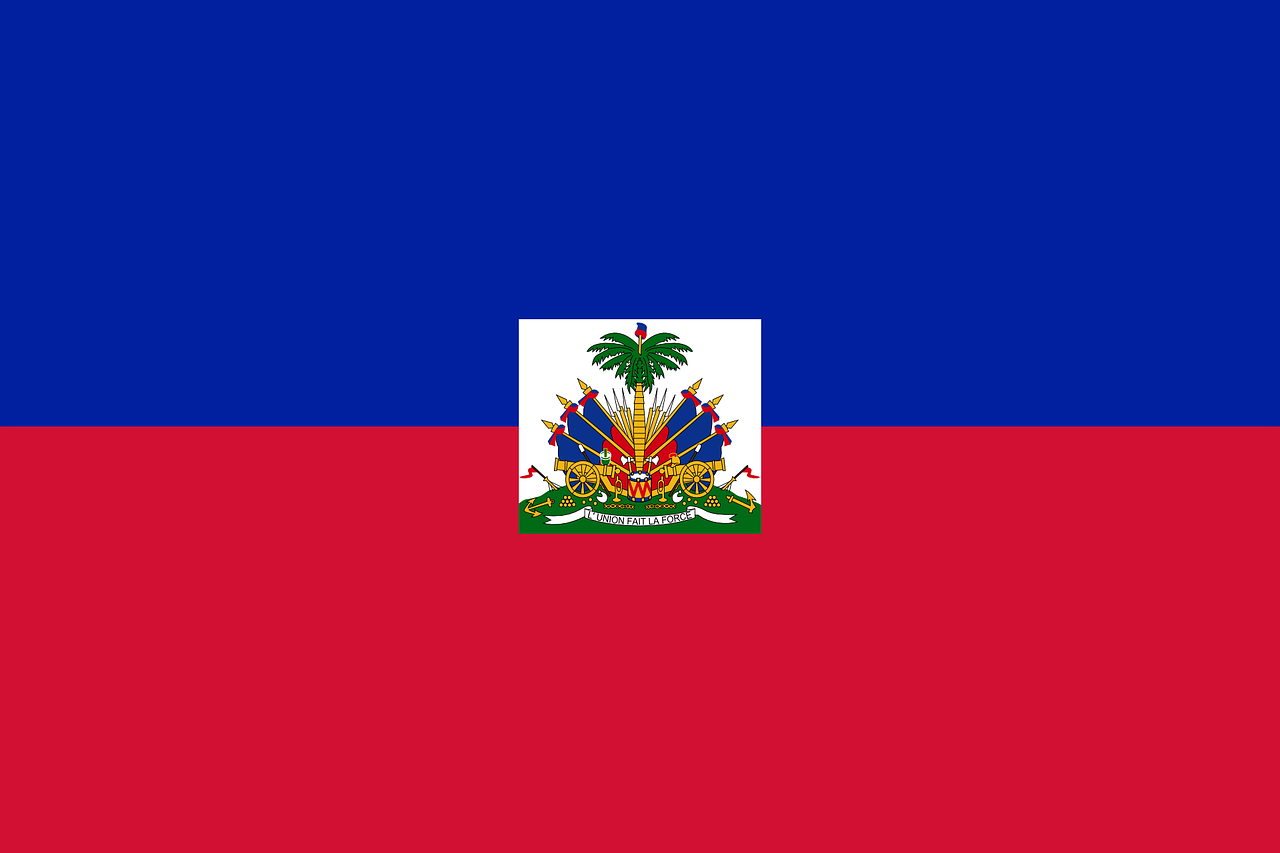 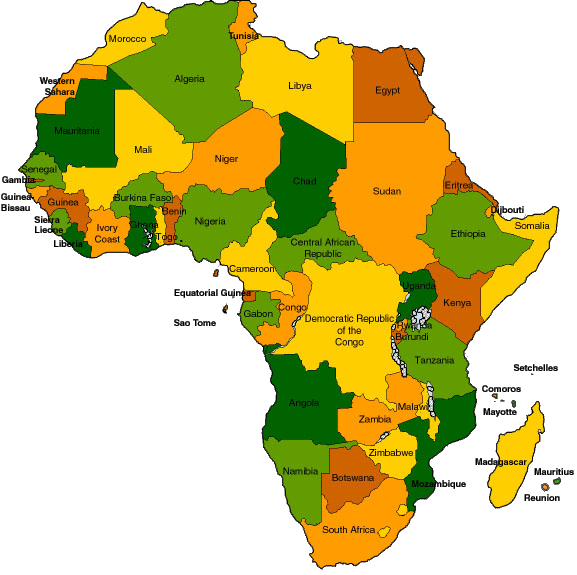 Renée
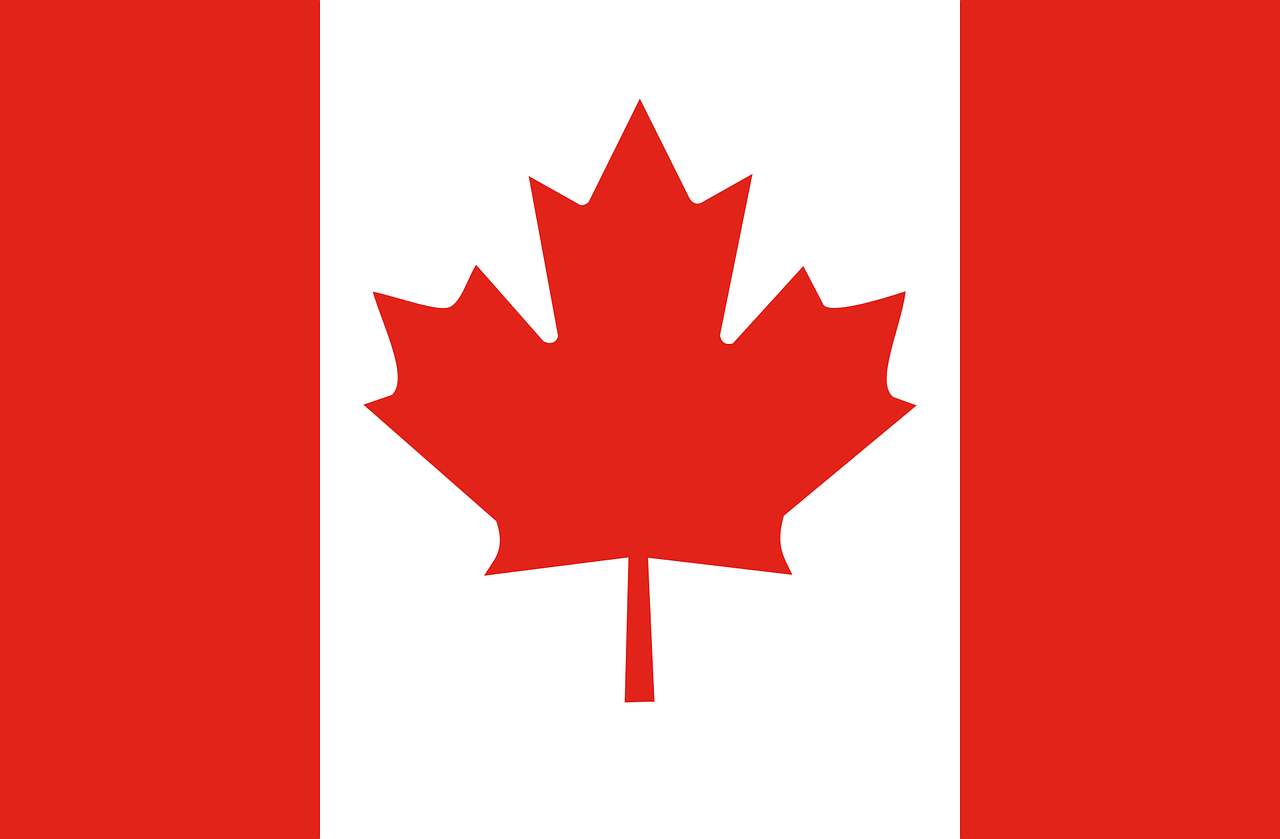 We say ‘la Francophonie’ to mean French-speaking peoples and countries.
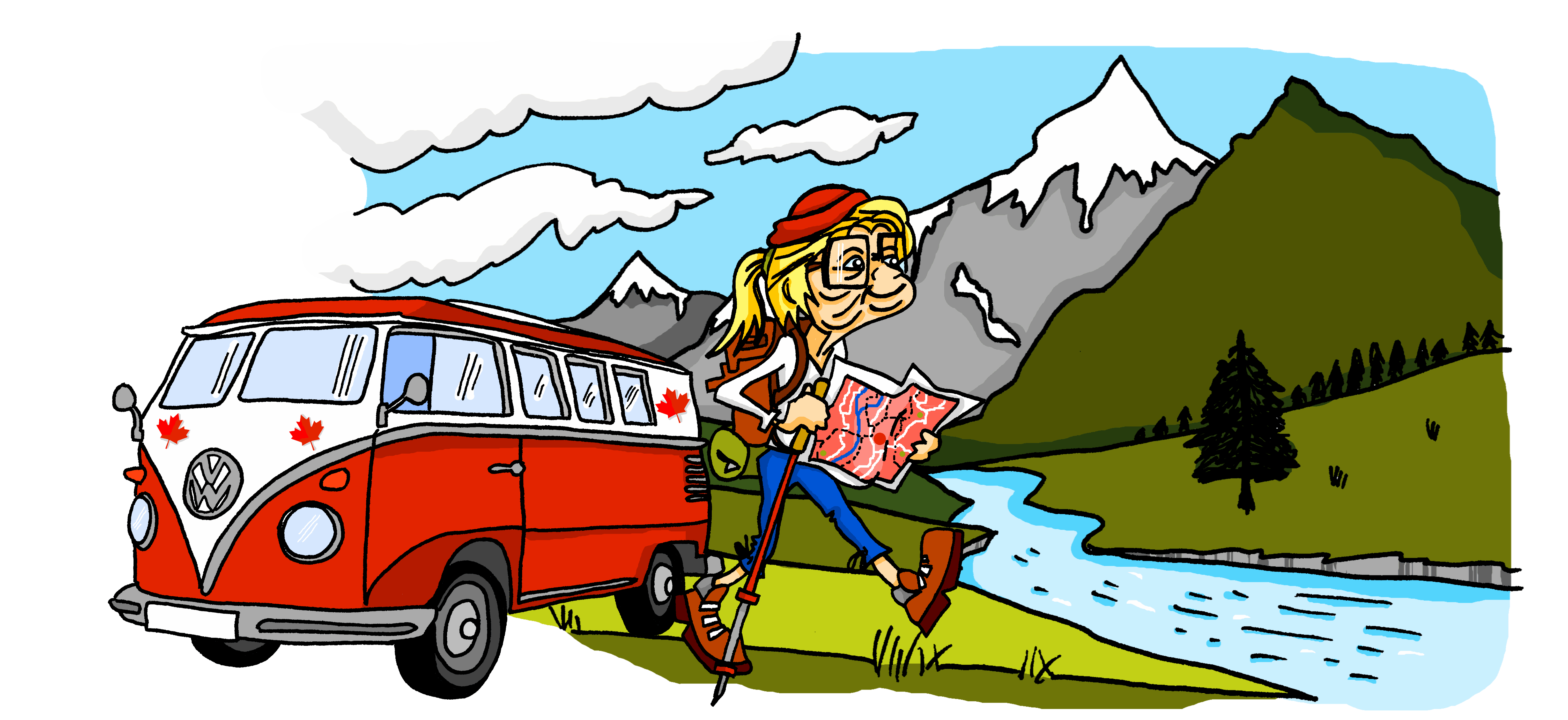 There are 29 countries with French as 
an official language. 21 of these countries are in Africa. Five are in Europe. The other three are:Canada, Haiti and Vanuatu.
Phonics
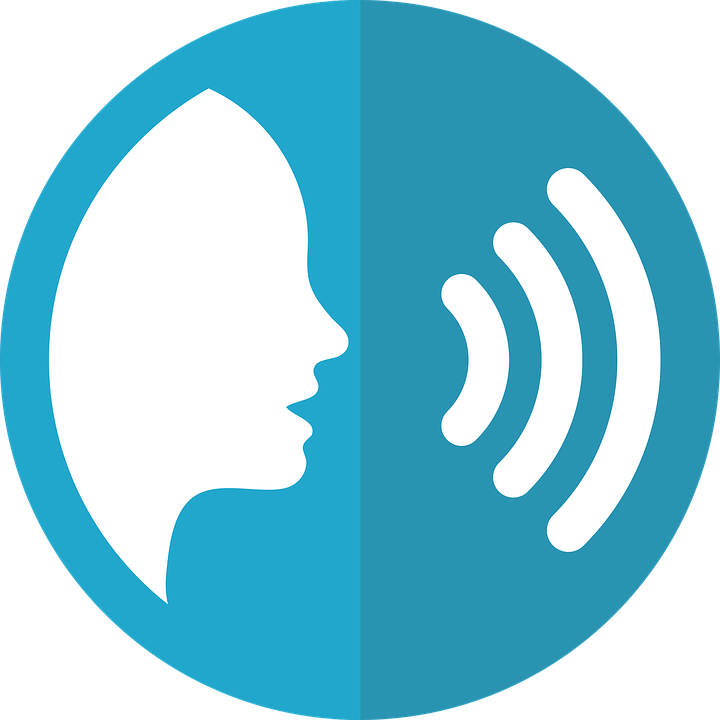 Phonics
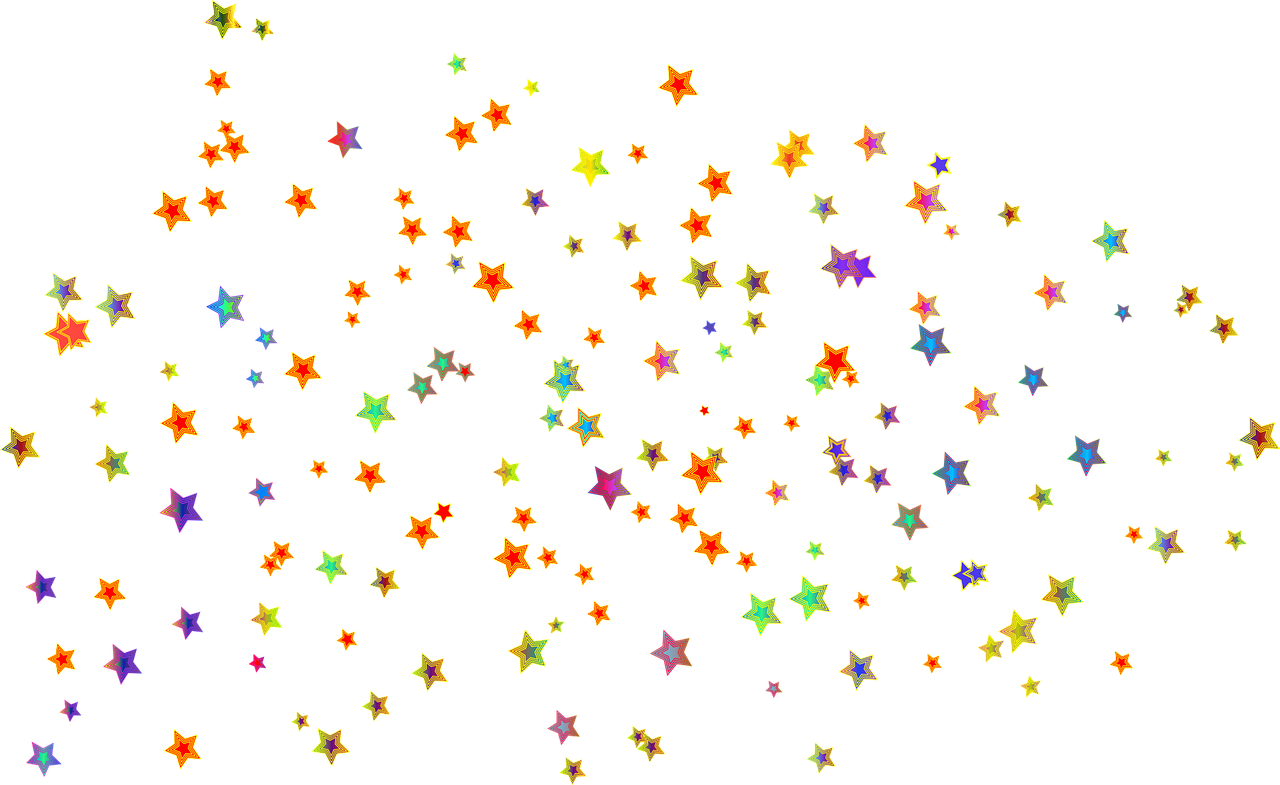 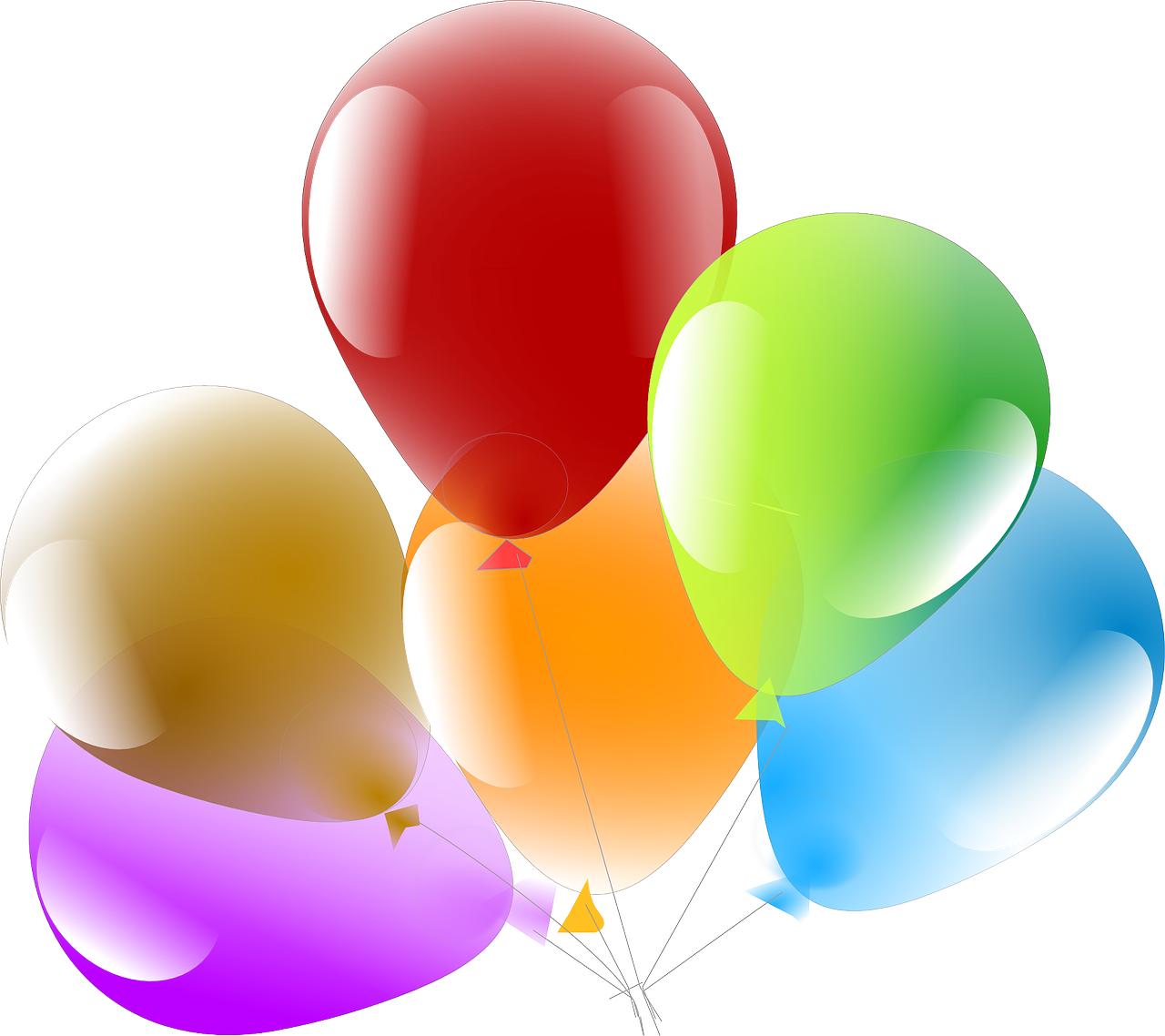 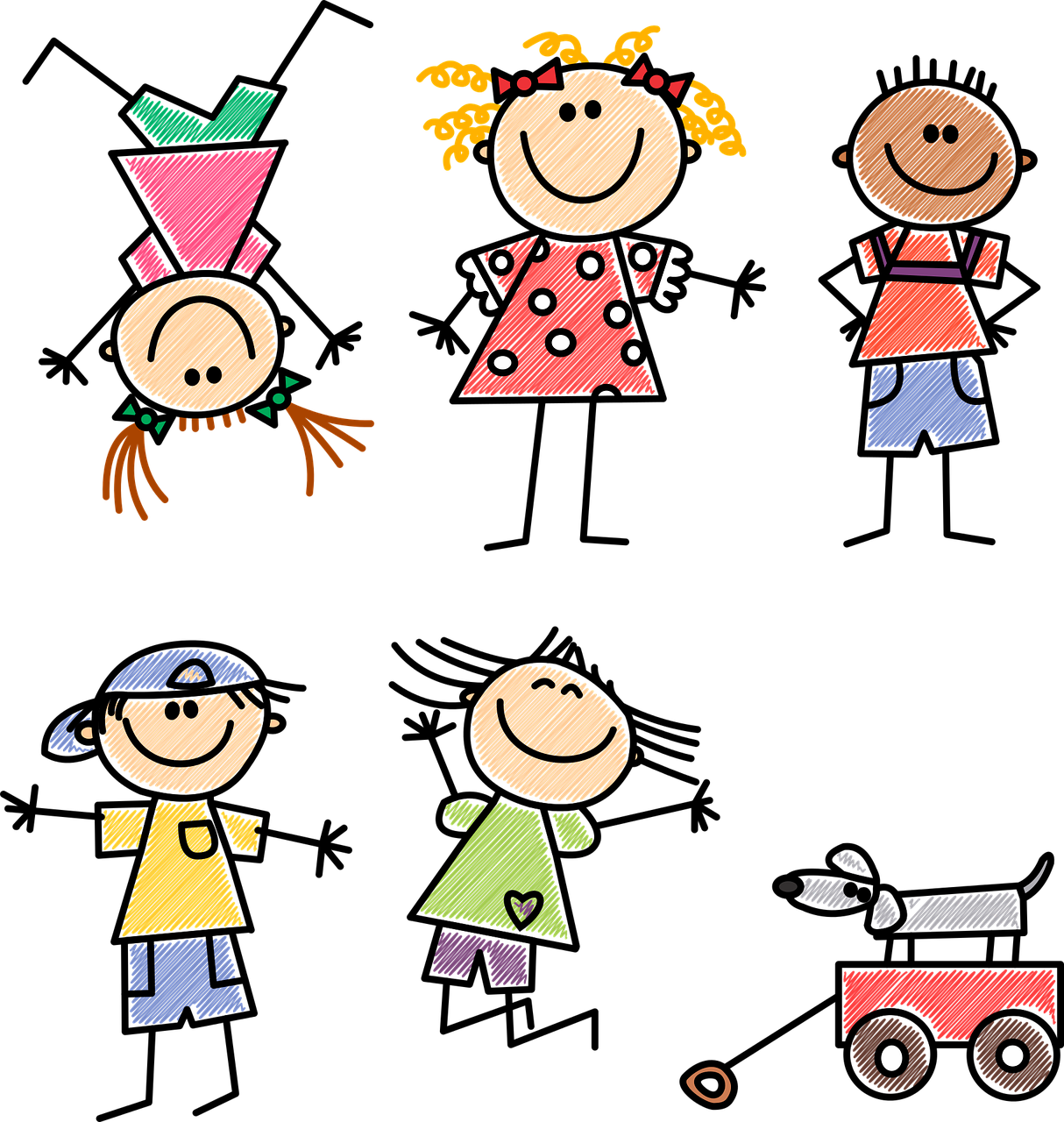 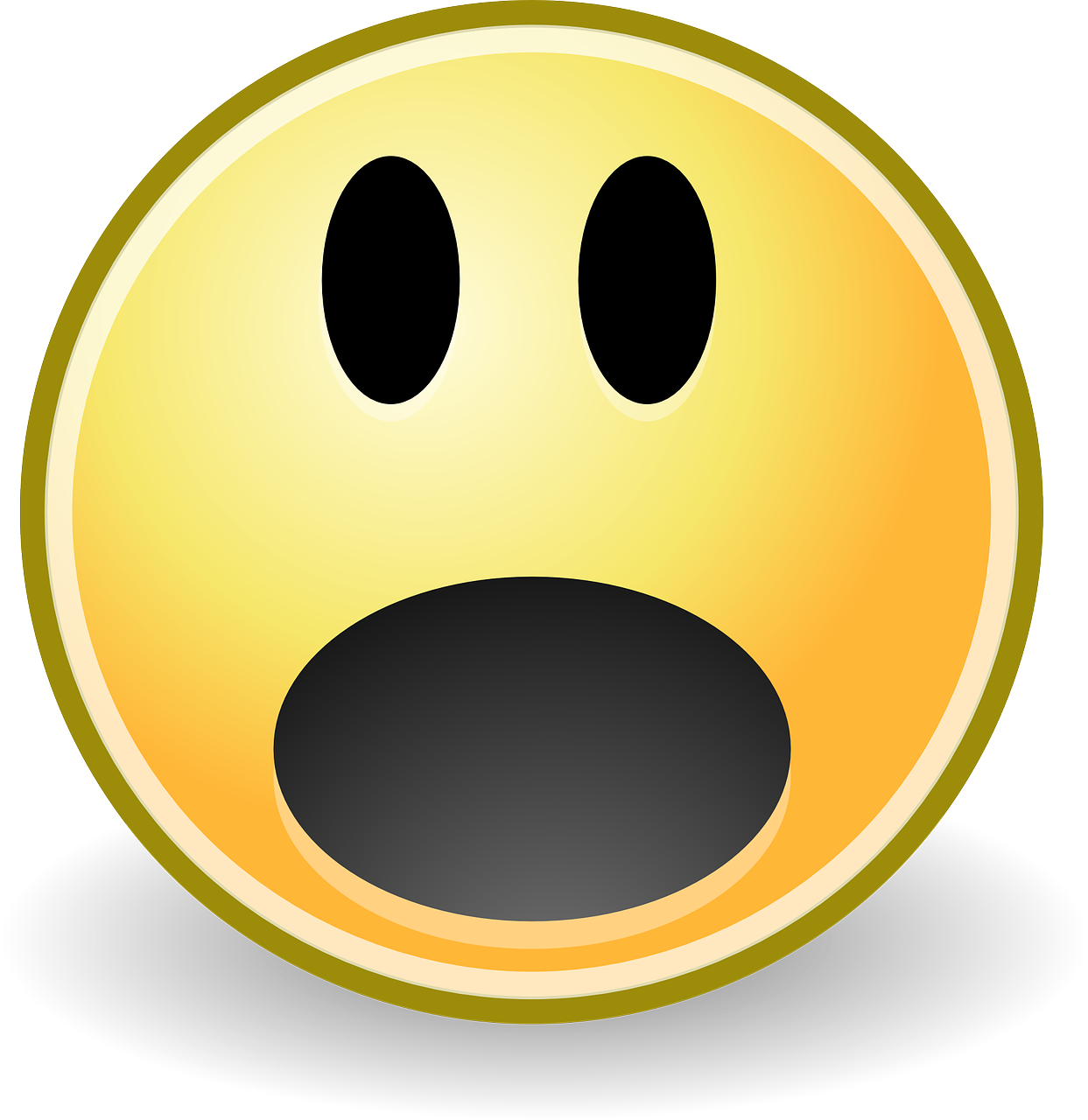 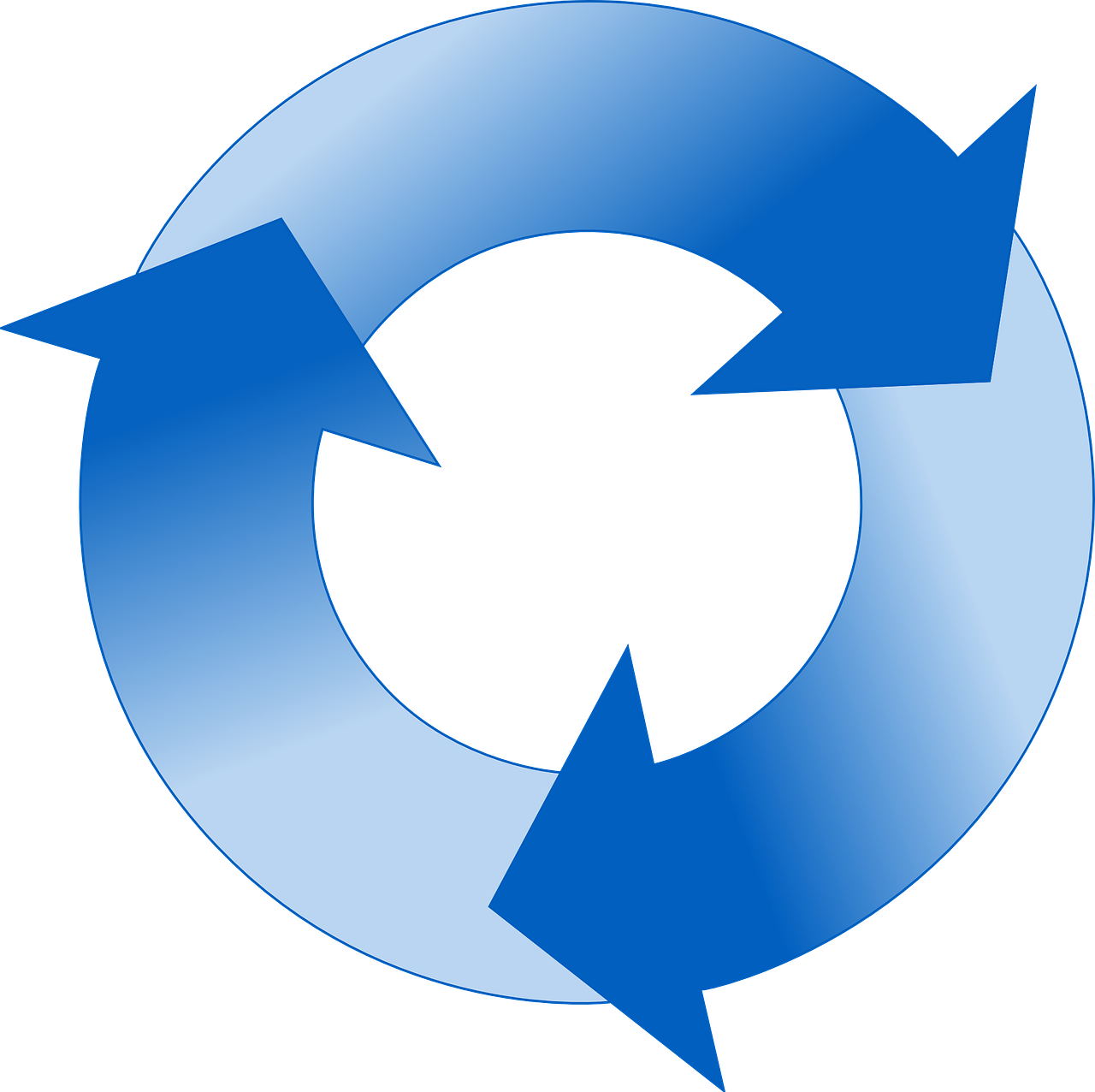 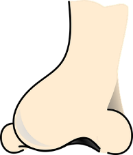 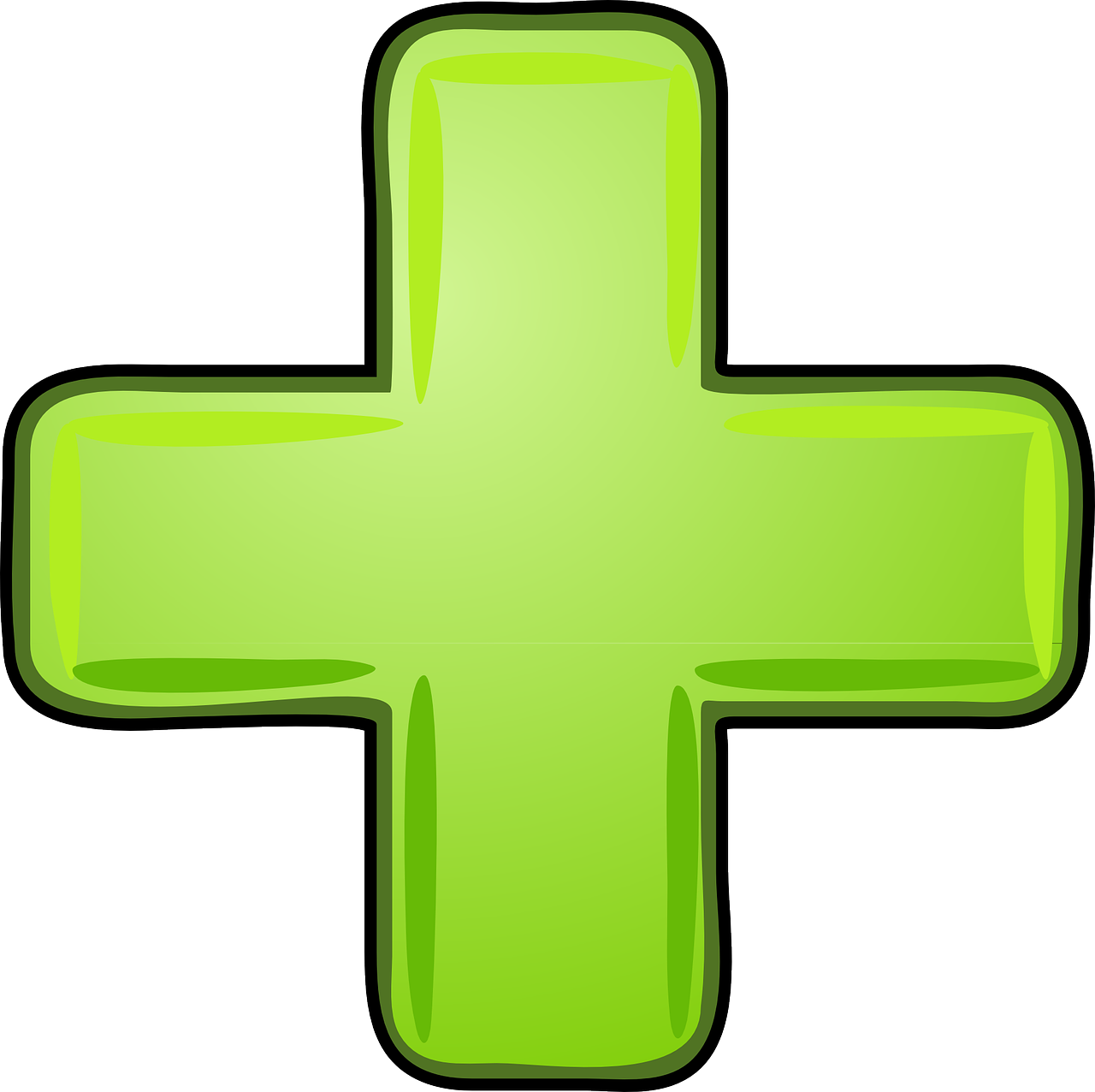 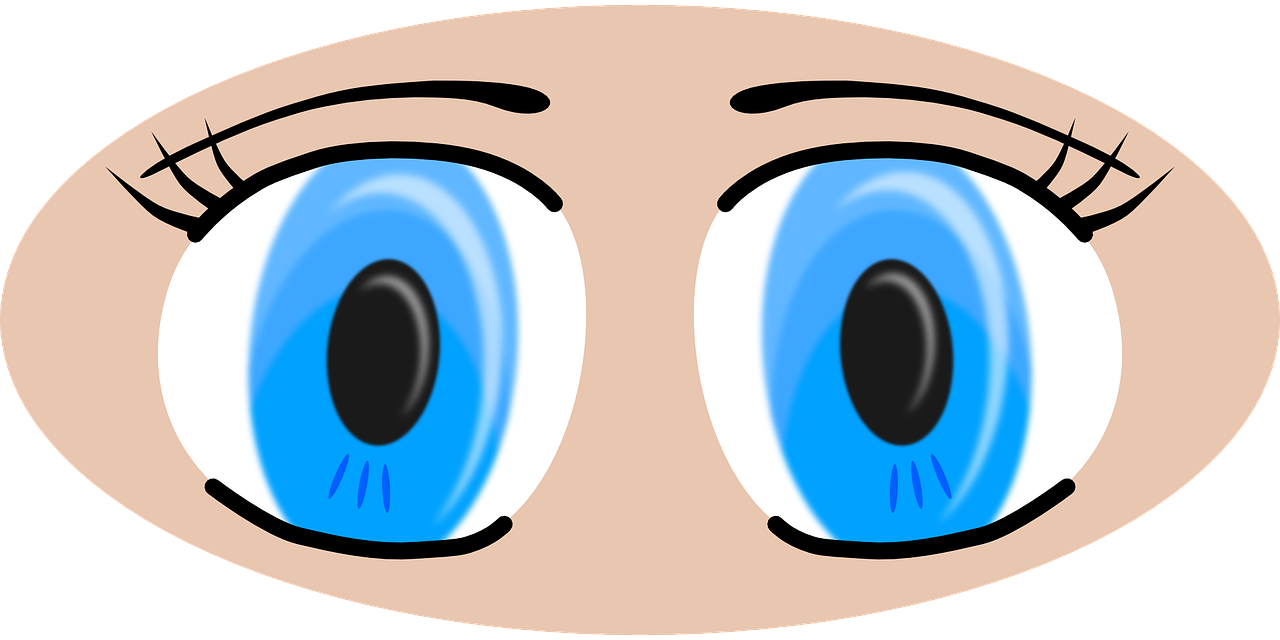 et(and)
(fear)
nez
peur
répéter
(to see, seeing)
(party, celebration)
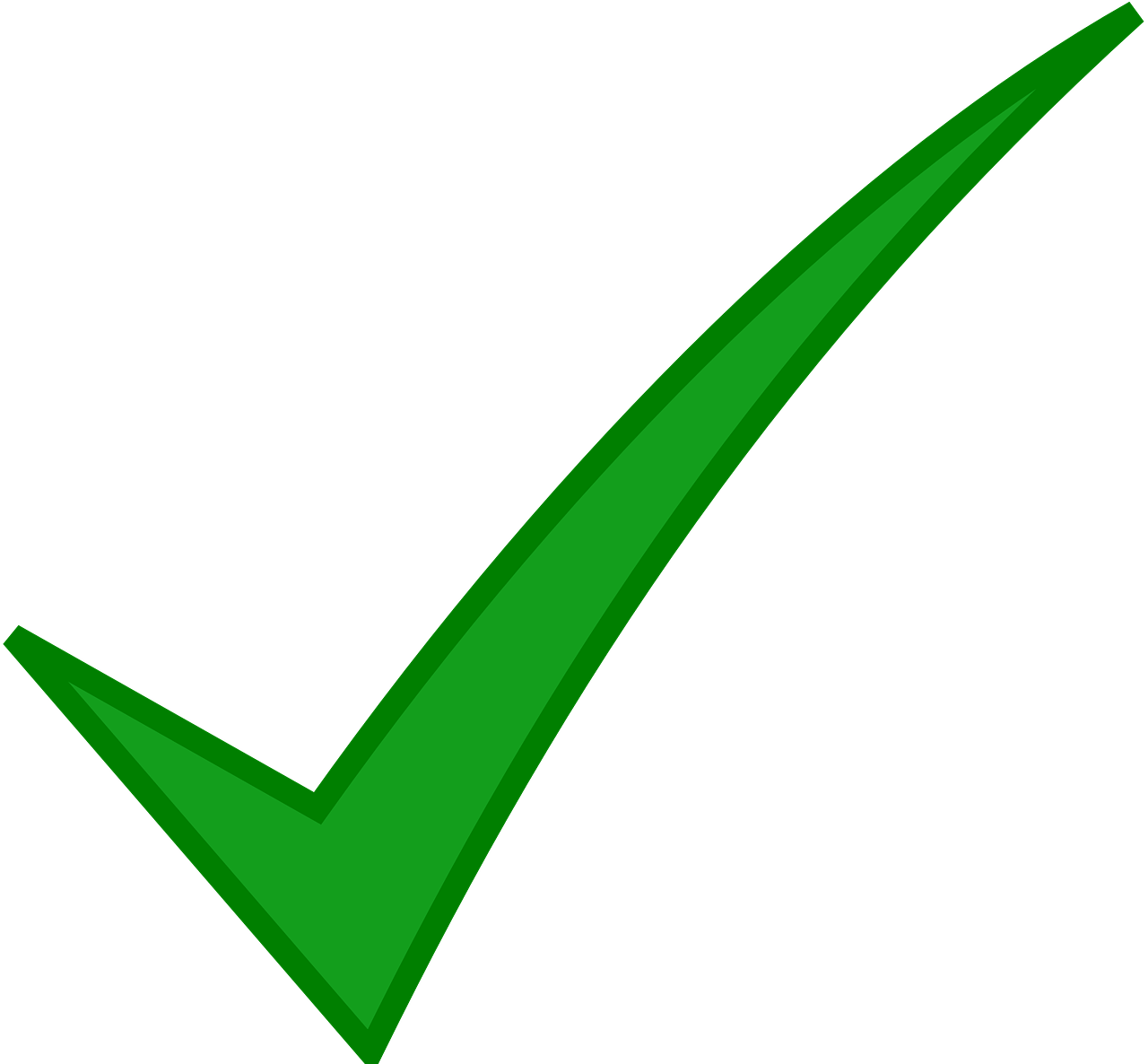 (brother)
fête
frère
vrai
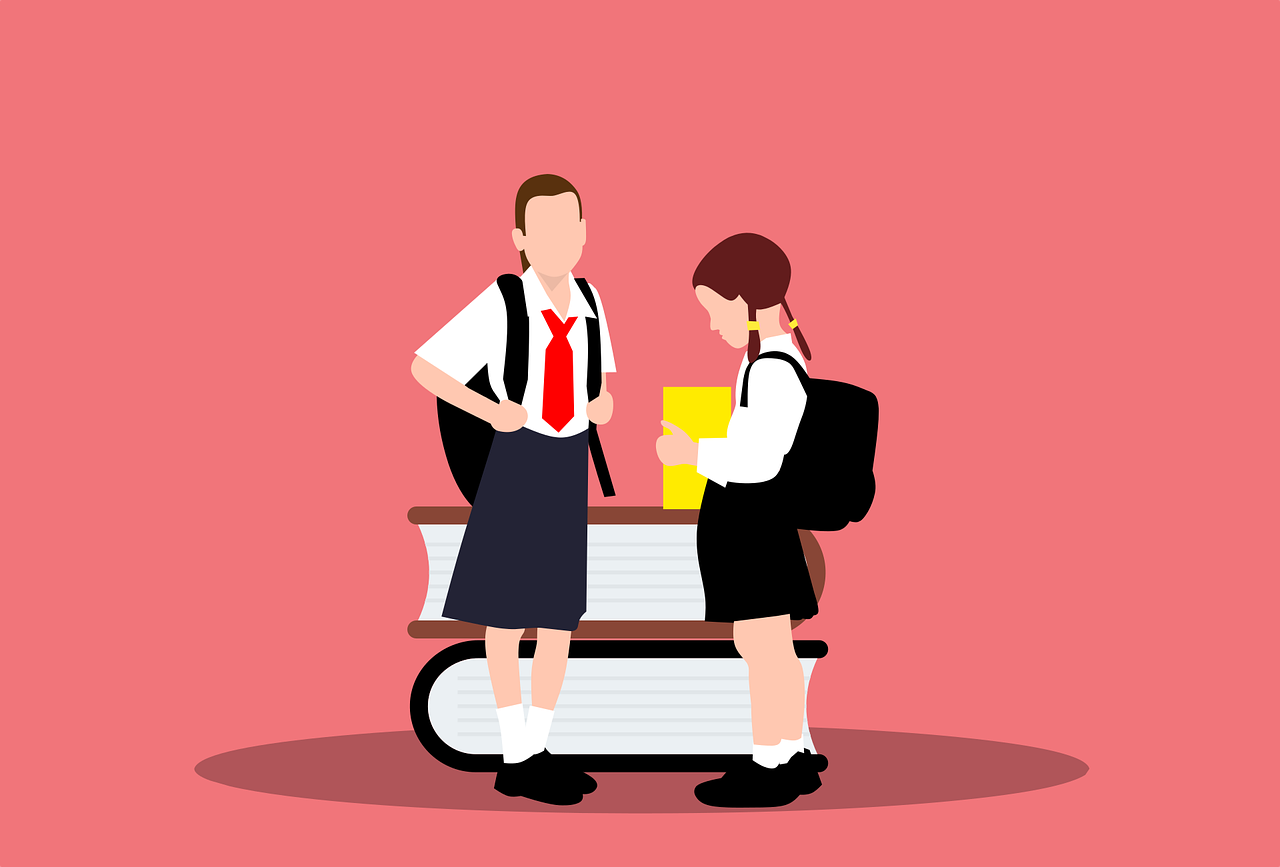 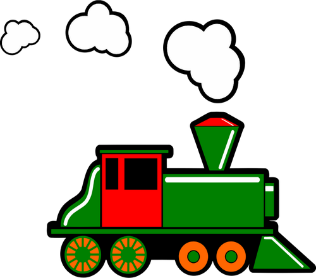 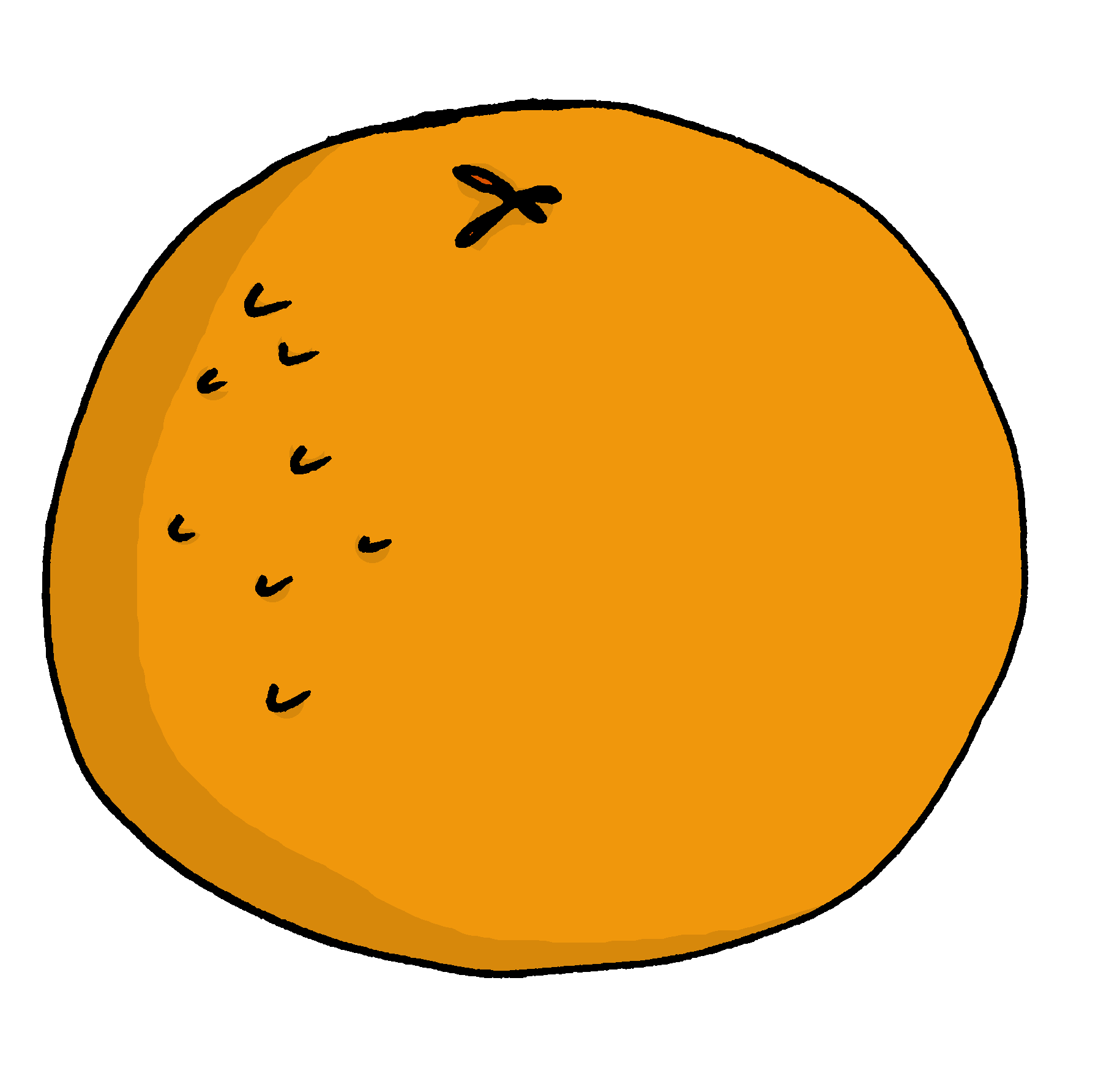 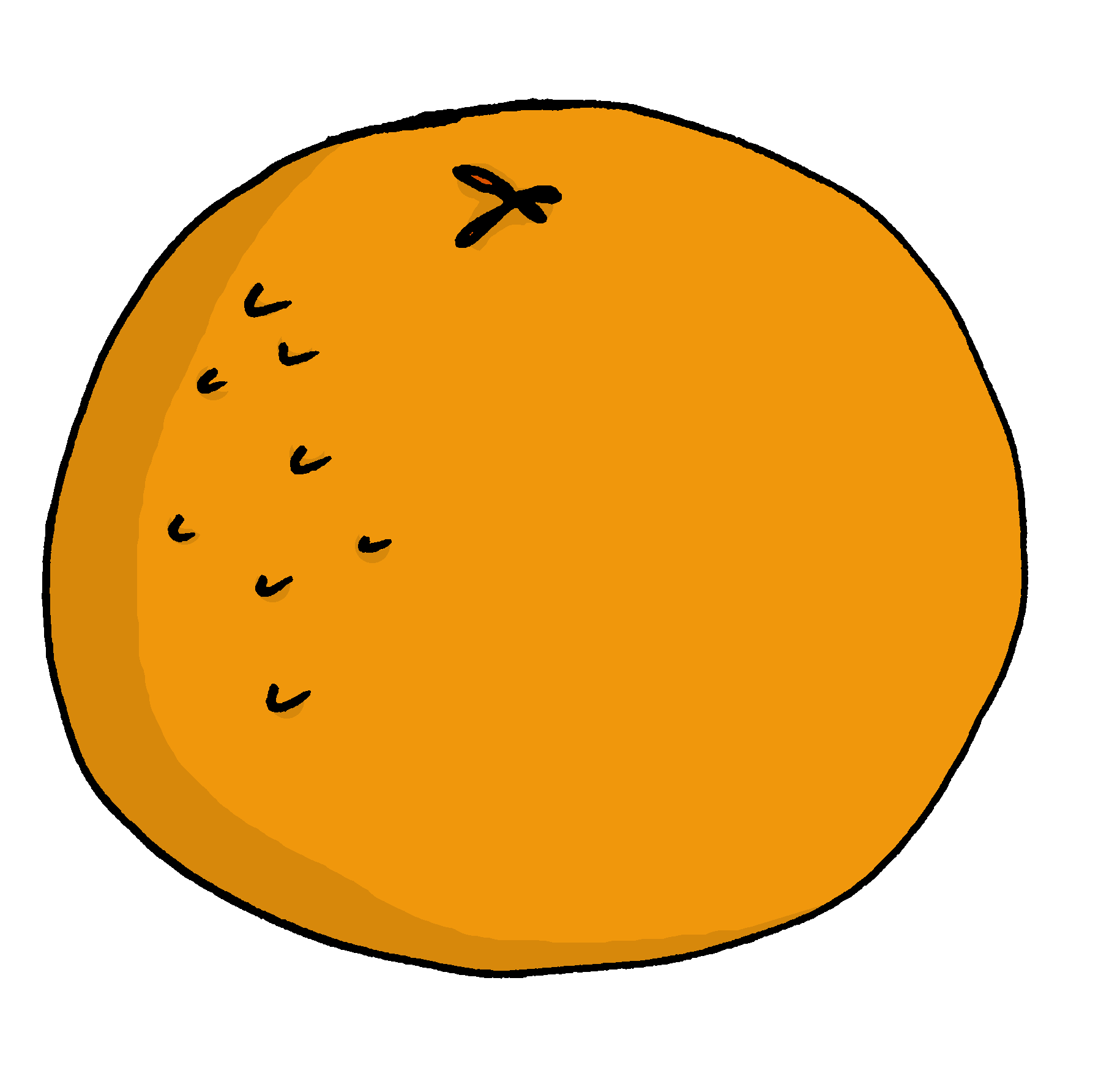 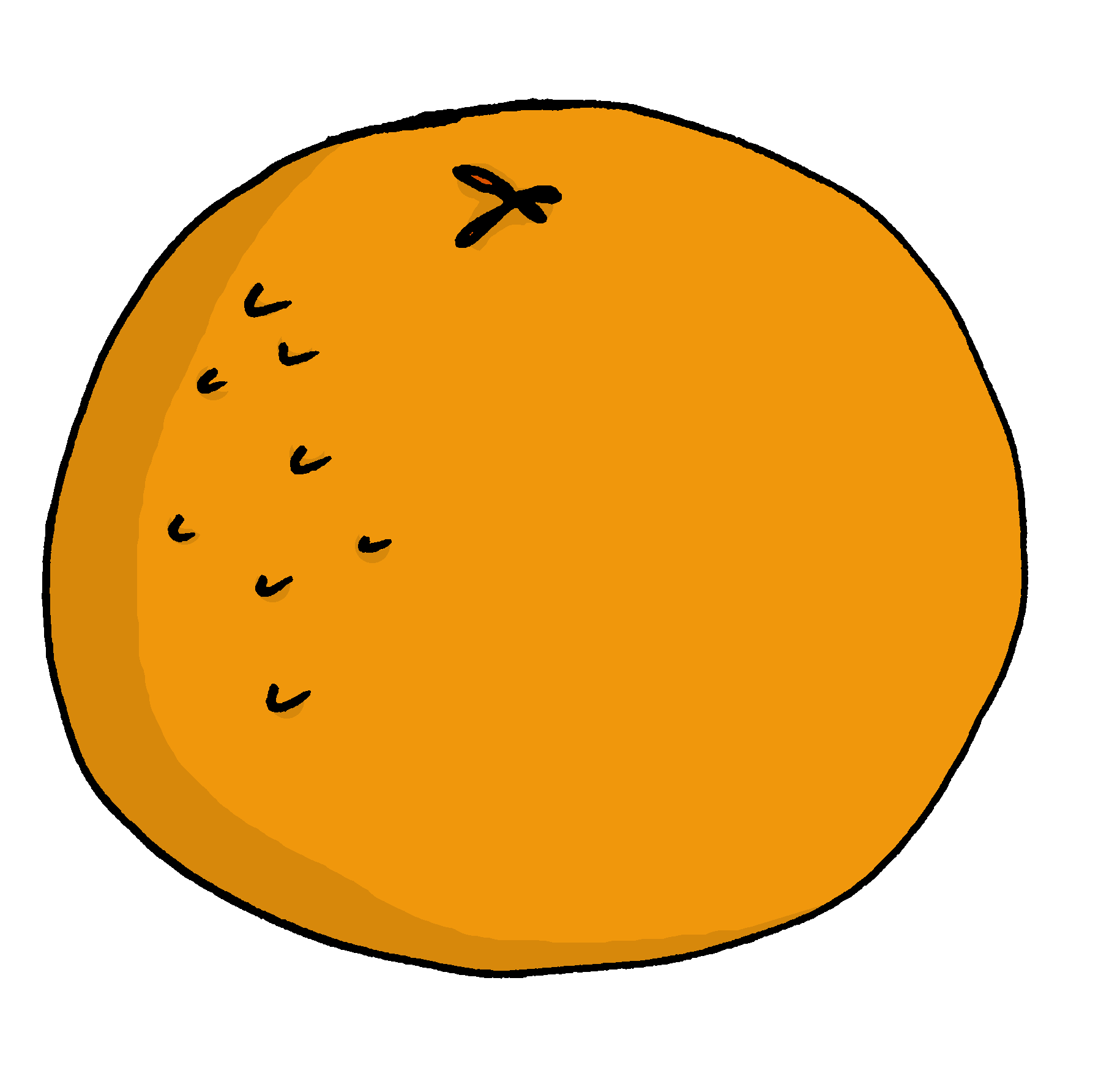 trois oranges
train
deux uniformes
voir
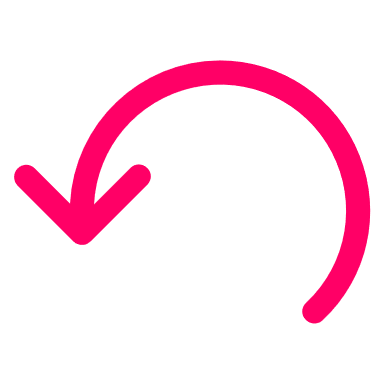 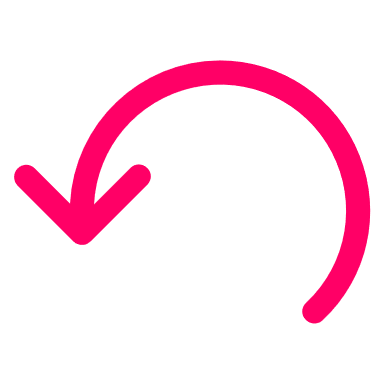 Term 2 learning
Term overview
Rouge term 2
Saying what I and others do
Term 1 week 1
🎯
Using –ER infinitive verbs to talk about classroom activities
SSC [é|er]
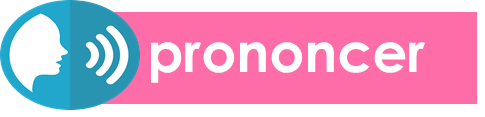 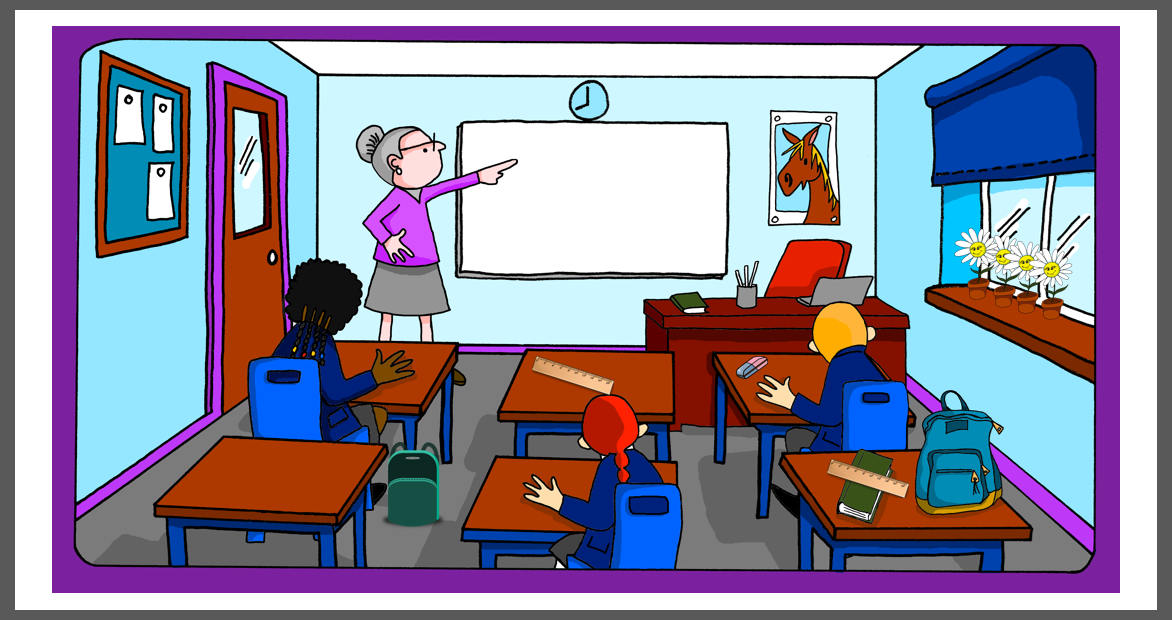 1
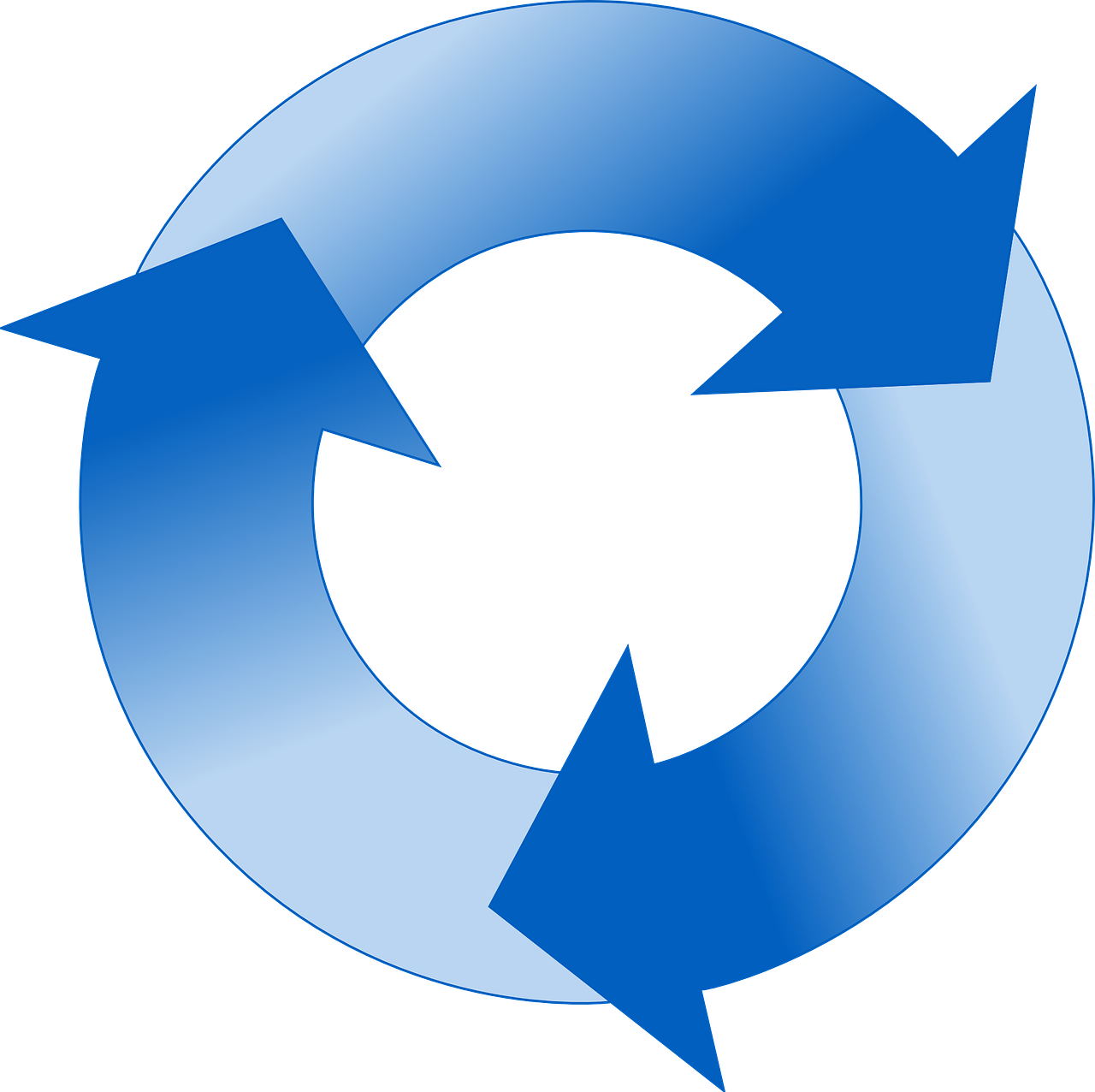 répéter
Write down the key language for this week.
-ER verbs
[infinitives]
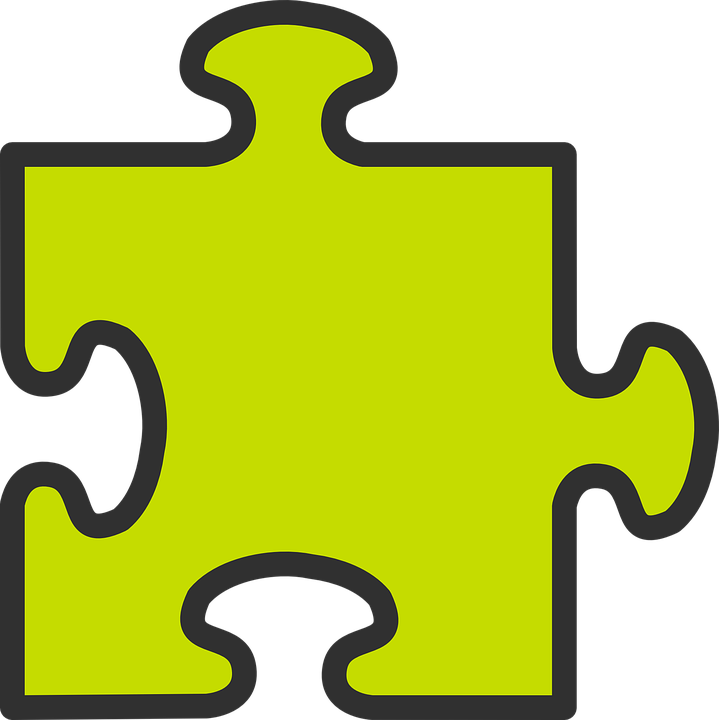 grammaire
In English, the infinitive is often written ‘to + verb’:
It’s fun to sing in French.
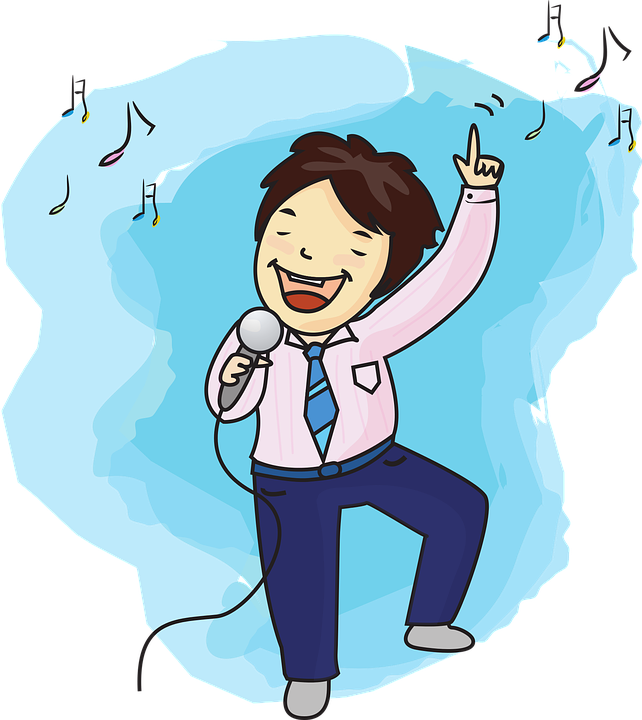 Add ‘de’ to link adjective and verb.
In French, many infinitives end in –er:
In English we use the –ing form of the verb, here.
C’est amusant de chanter en français.
You can also begin a French sentence with the infinitive:
Chanter en français, c’est amusant !
Singing in French is fun!
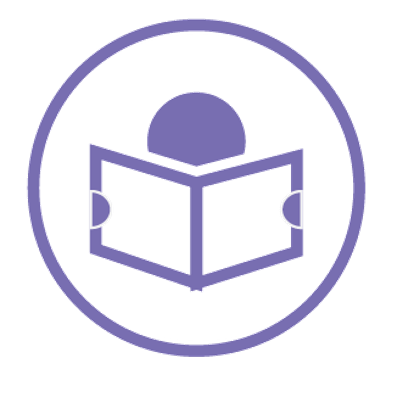 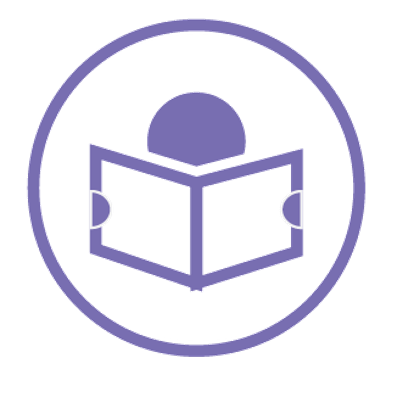 lire
lire
Which new words for this week are infinitives? Write them here.
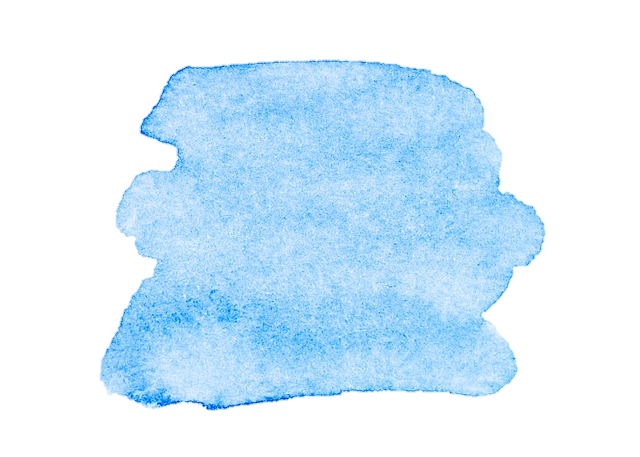 4
Rouge term 2
Saying what I and others do
Term 1 week 1
Adèle écrit. After a term Adèle writes what she’s learned. Complète les phrases en anglais.
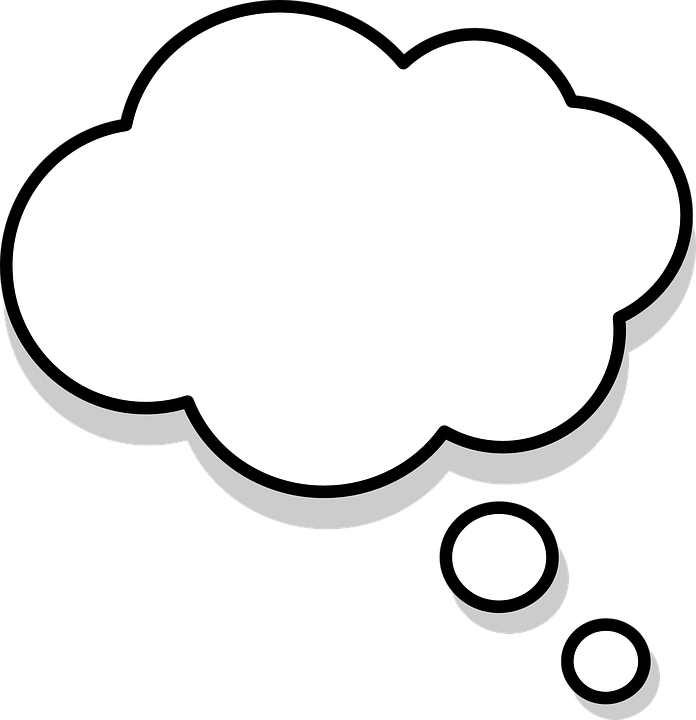 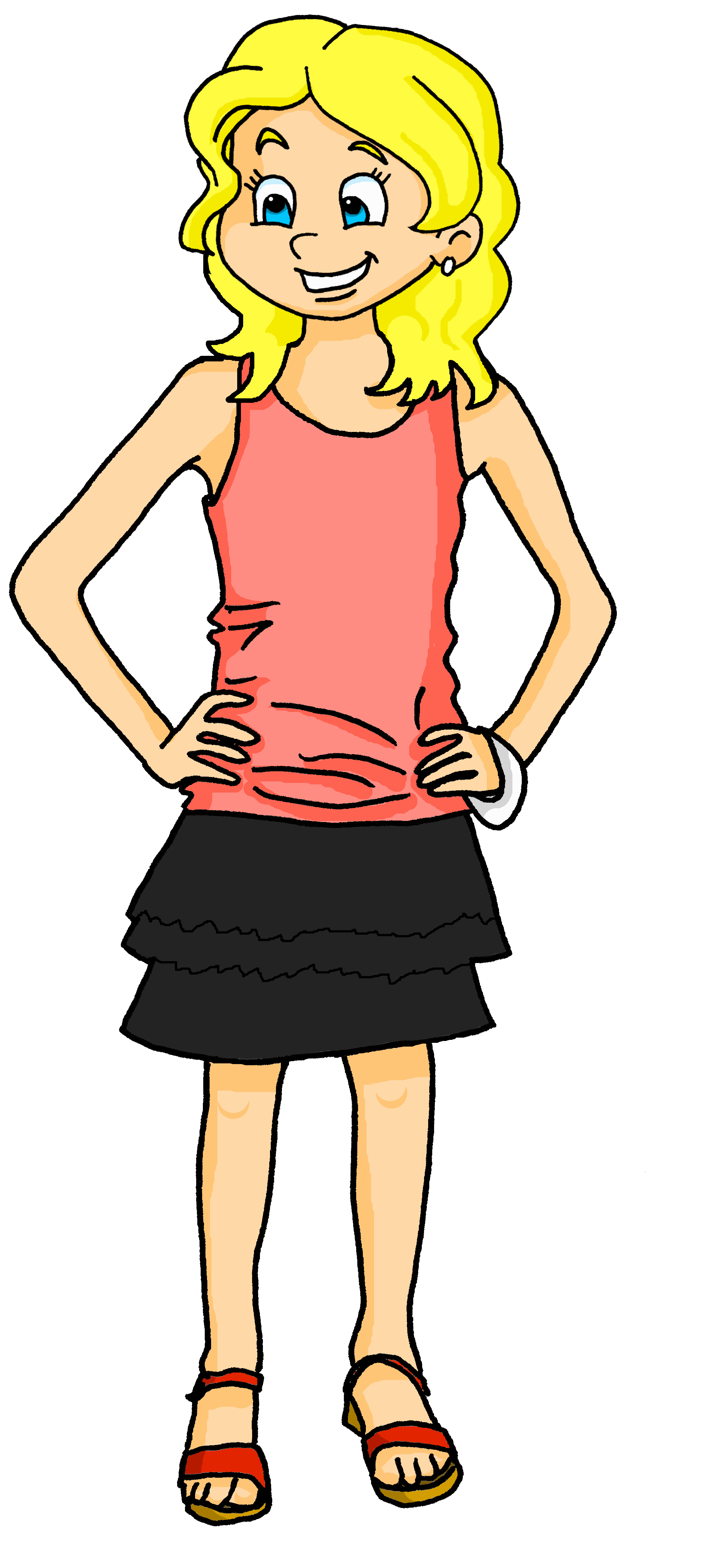 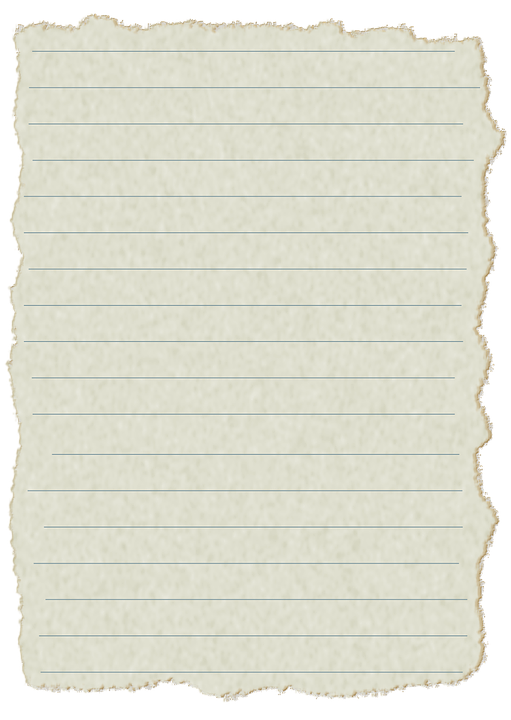 C’est important de parler avec Madame Dior.
1
1
Lire un texte avec Léa, c’est amusant !
2
C’est important d’utiliser une règle en classe.
3
Avoir un animal en classe, c’est difficile !
4
C’est facile de répéter une phrase.
5
C’est important de parler avec Léa en classe.
6
Chanter en français, c’est bien ça !
7
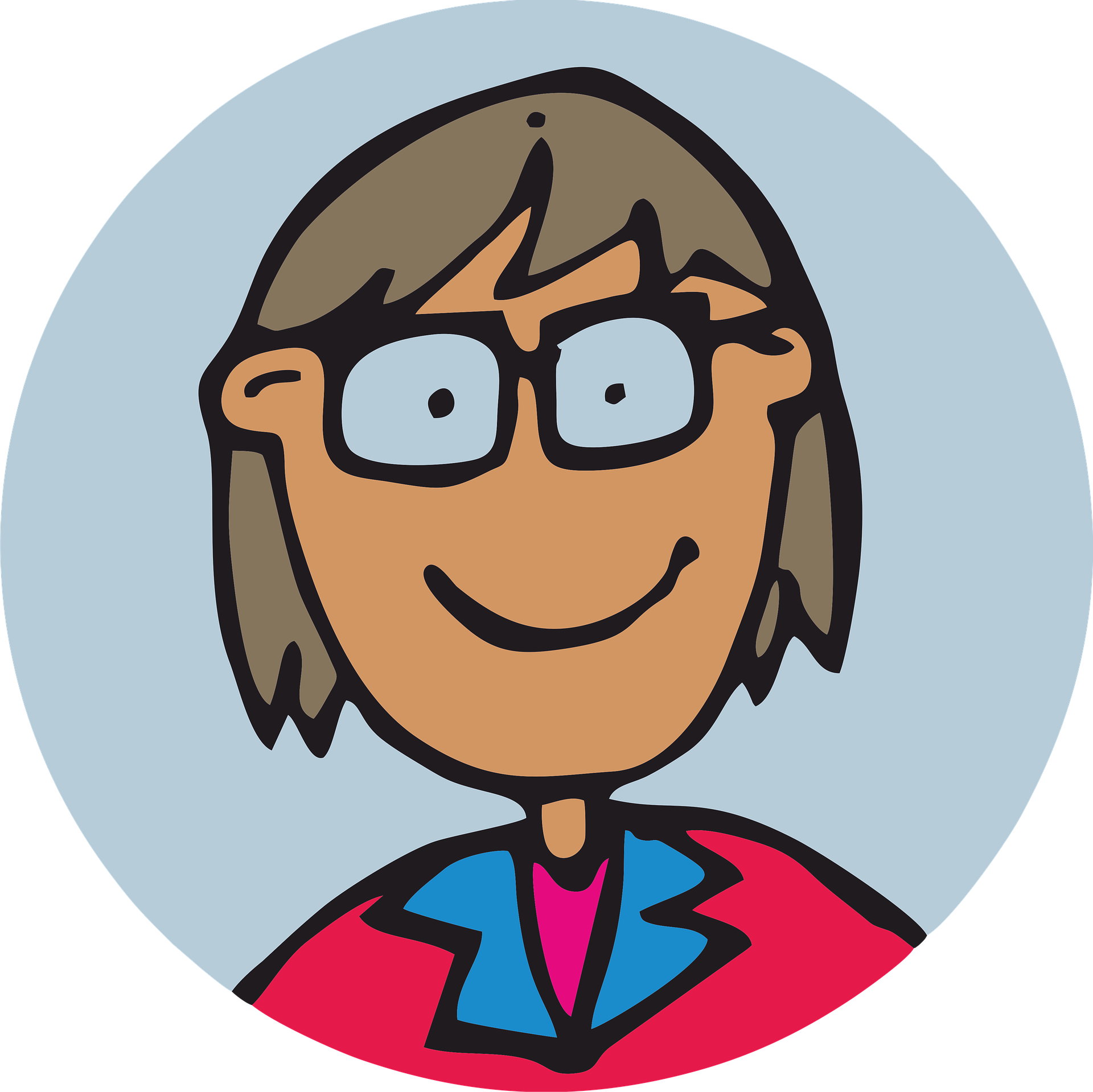 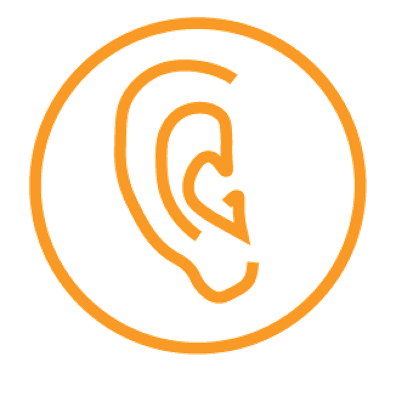 Madame Dior parle. L’infinitif, c’est où ? Écoute et écris.
écouter
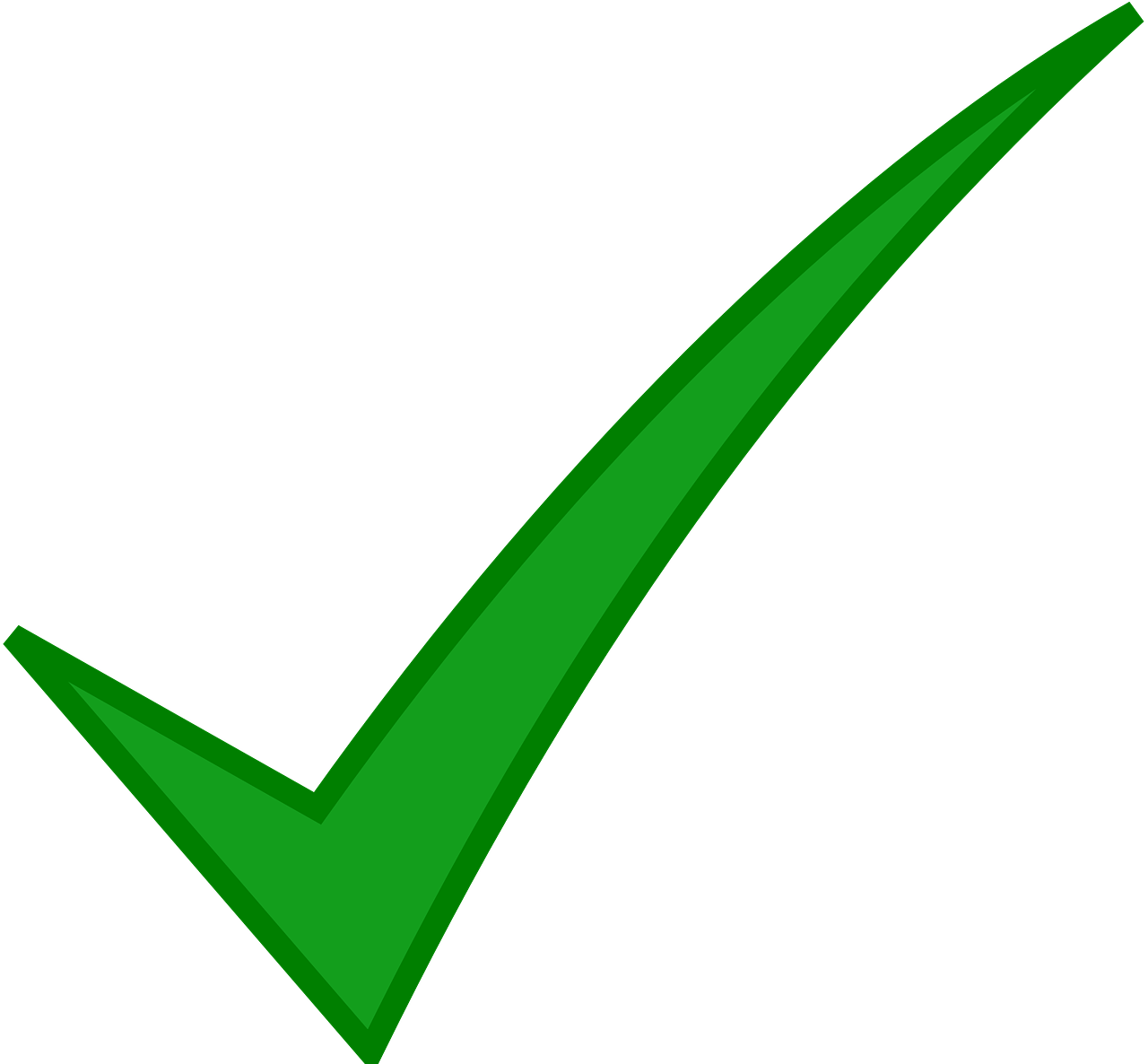 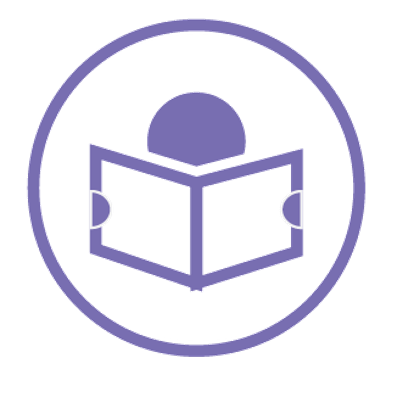 lire
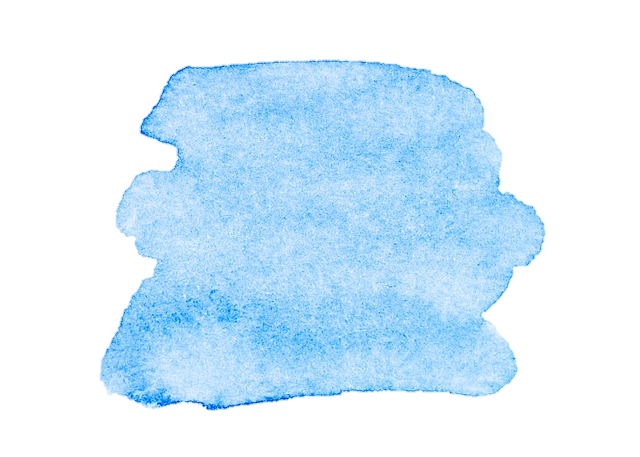 5
Saying what I and others do
Rouge term 2
Term 1 week 2
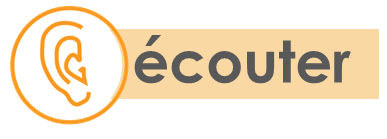 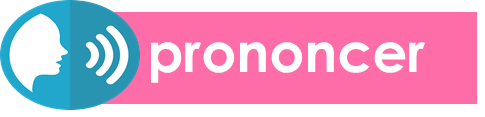 Écoute. C’est [e] ou [é|er] ?
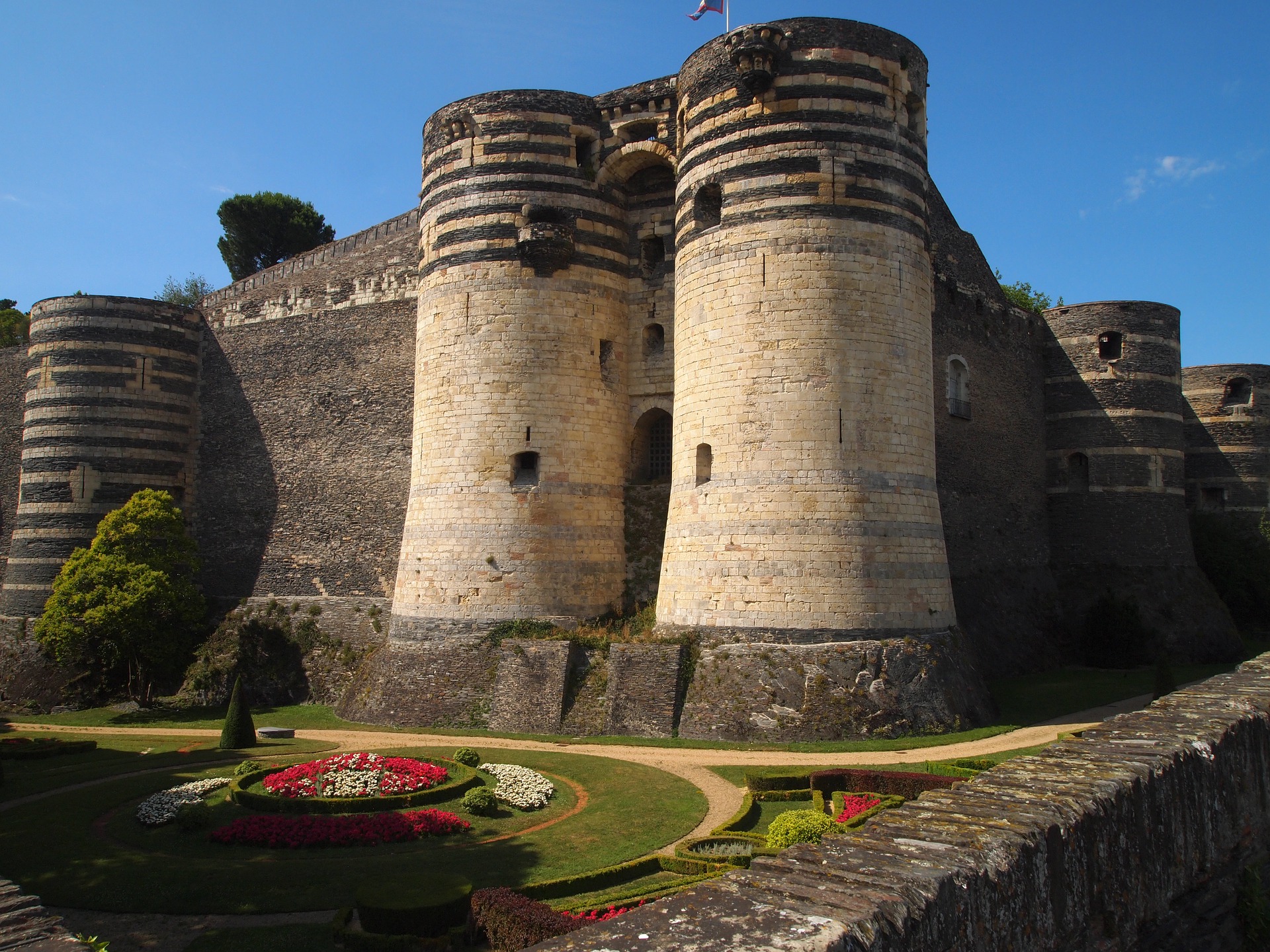 1
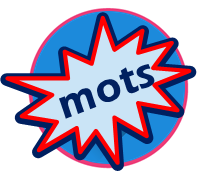 Write down the English meanings 1-12.
vocabulaire
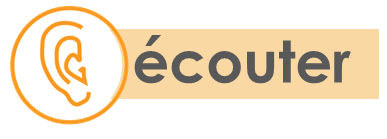 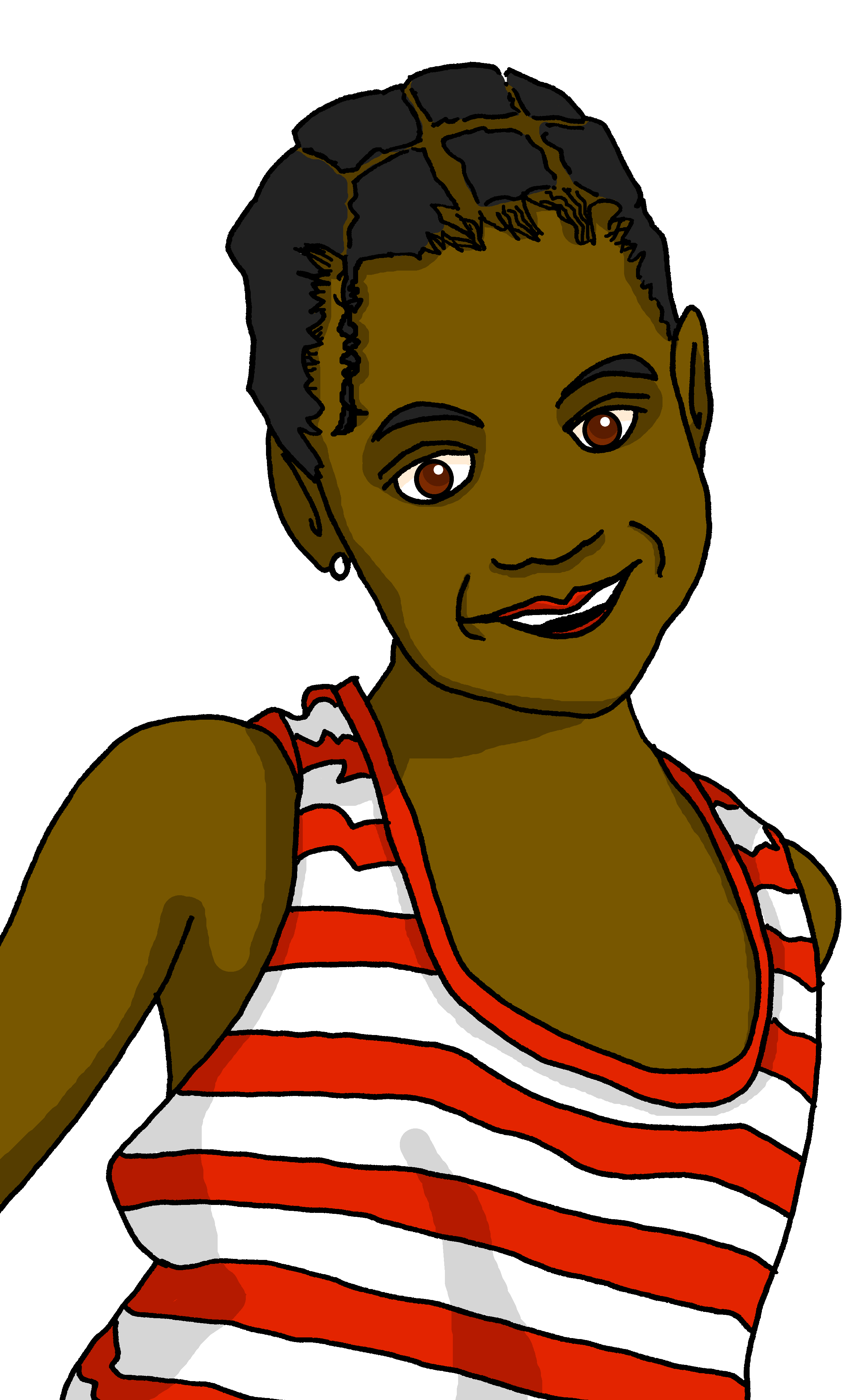 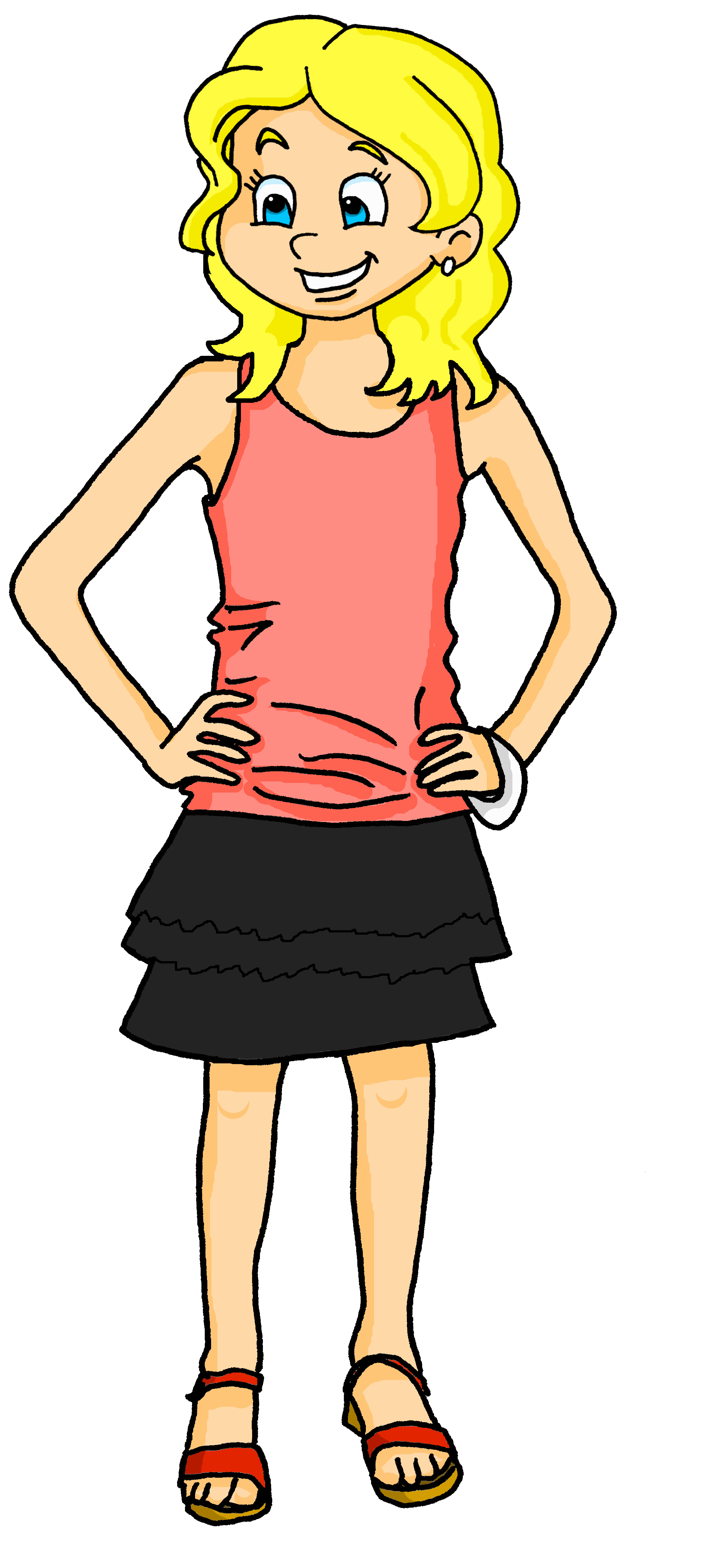 Écoute. Le verbe, c’est quoi ? Écris la lettre et l’adjectif en anglais.
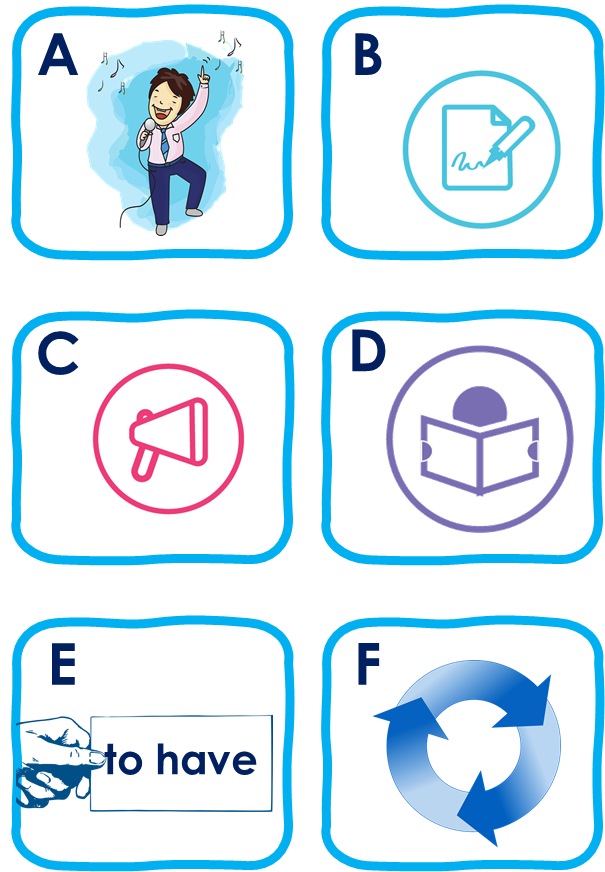 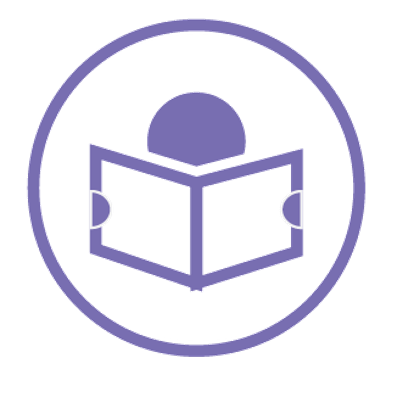 lire
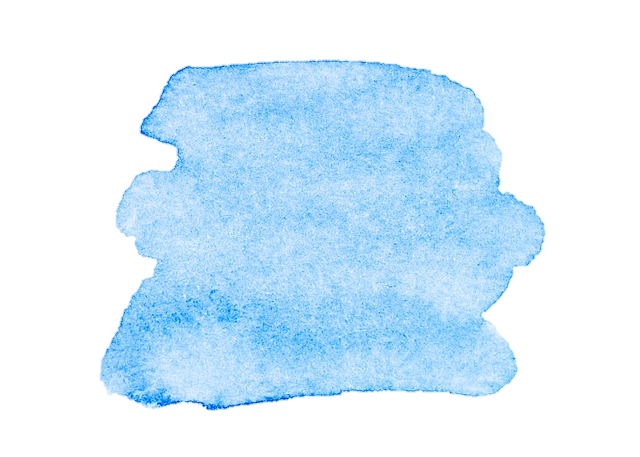 6
Saying what I and others do
Rouge term 2
Term 1 week 2
Le verbe correct, c’est où ?
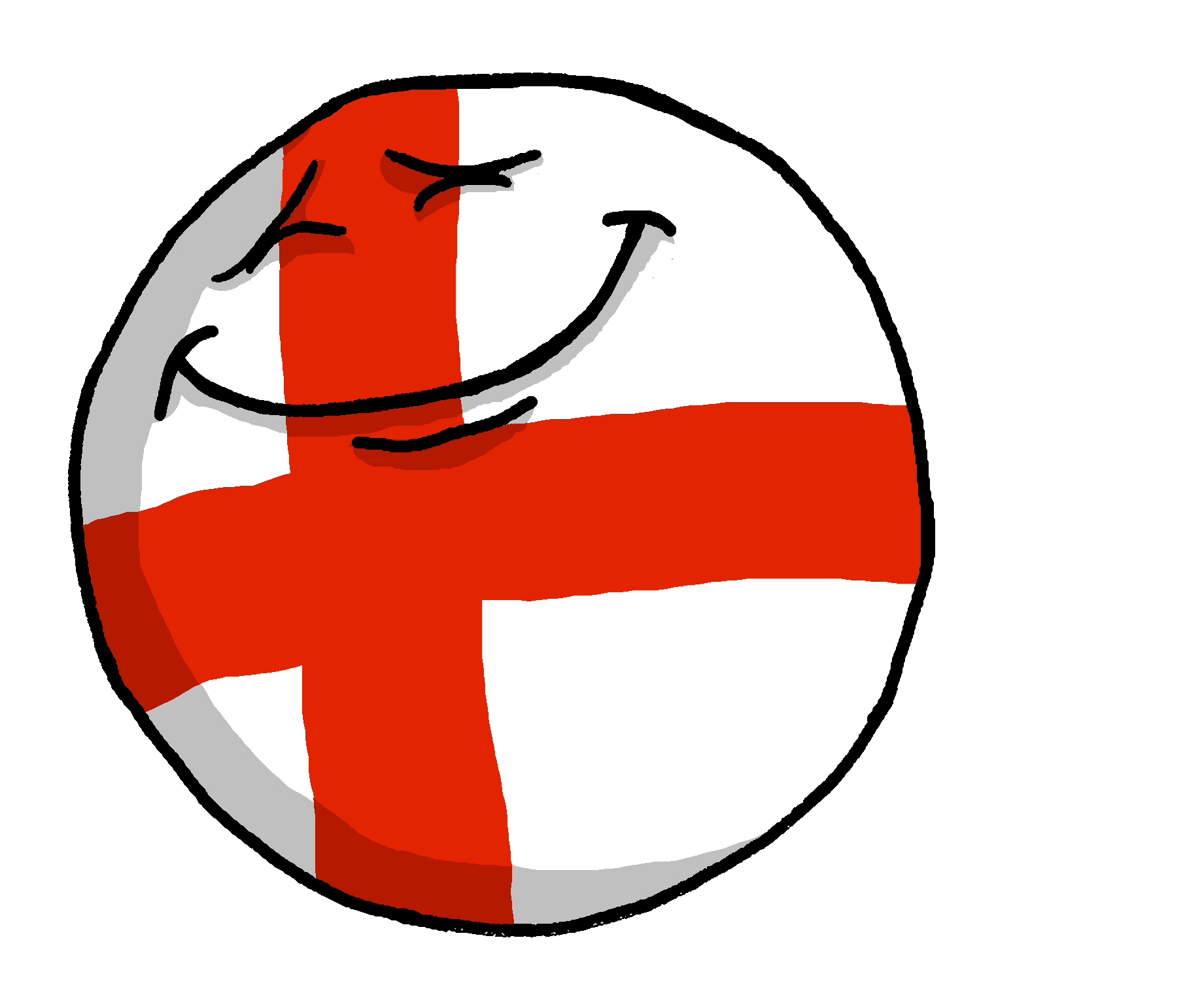 1
Écris les phrases en anglais.
Écris en français. Can you get at least 15 points?
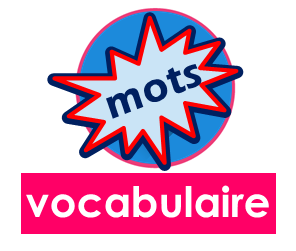 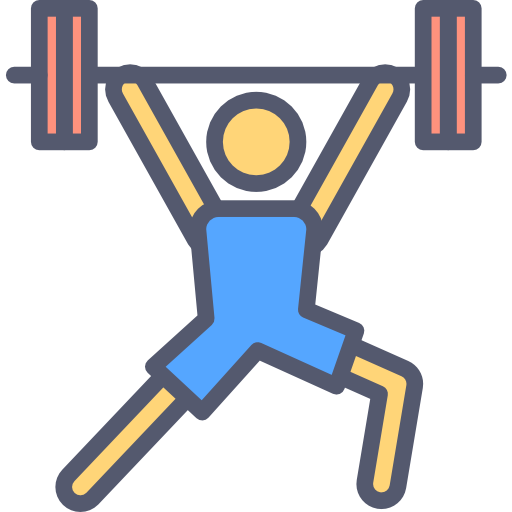 x3
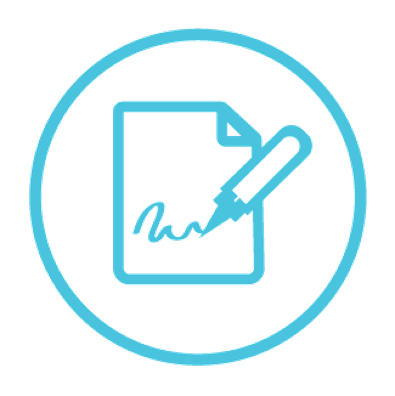 écrire
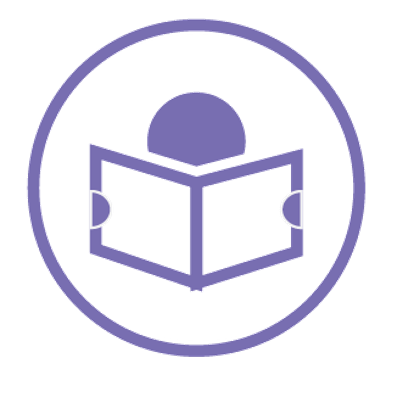 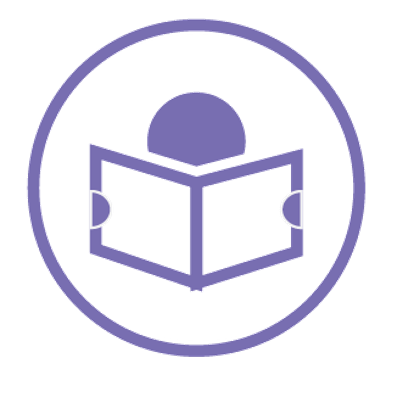 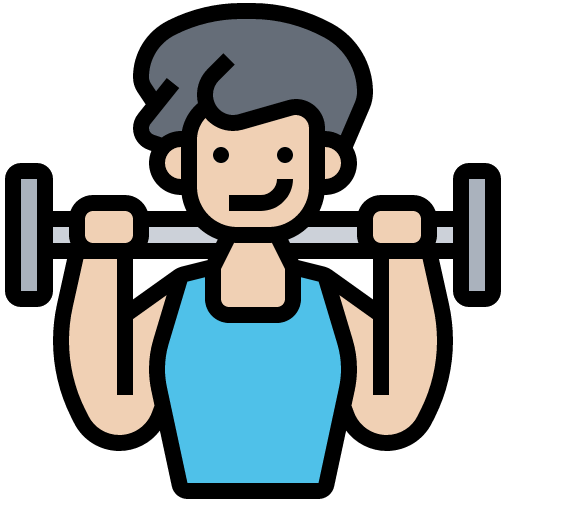 lire
lire
x2
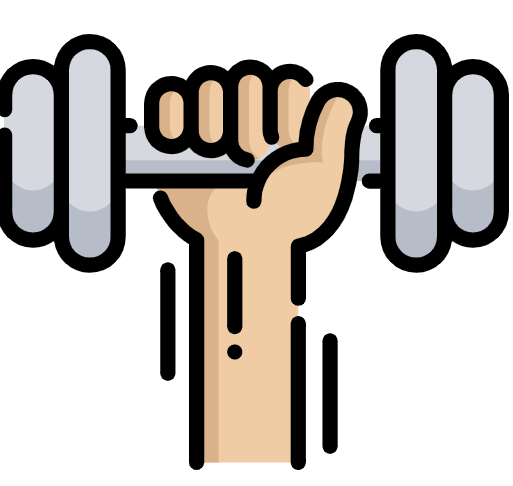 x1
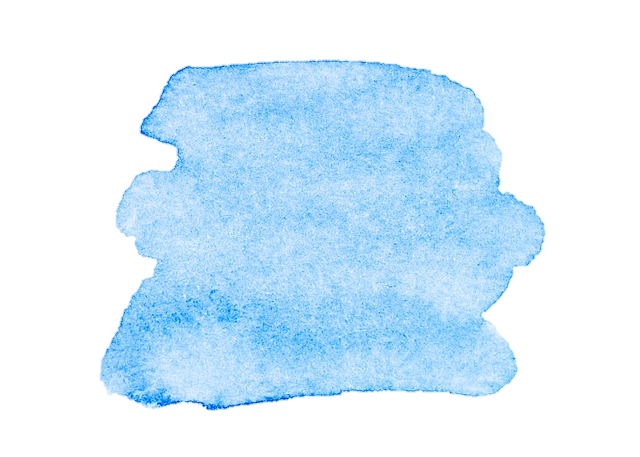 7
Saying what I and others do
Rouge term 2
Term 1 week 2
🎯
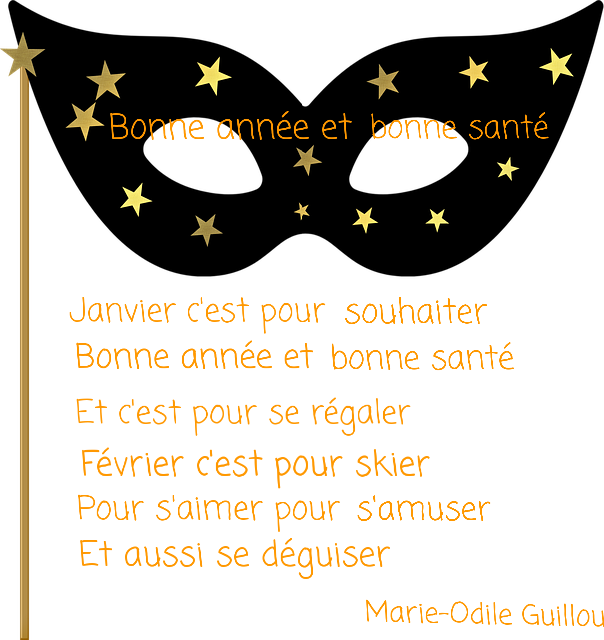 Saying what I and you do
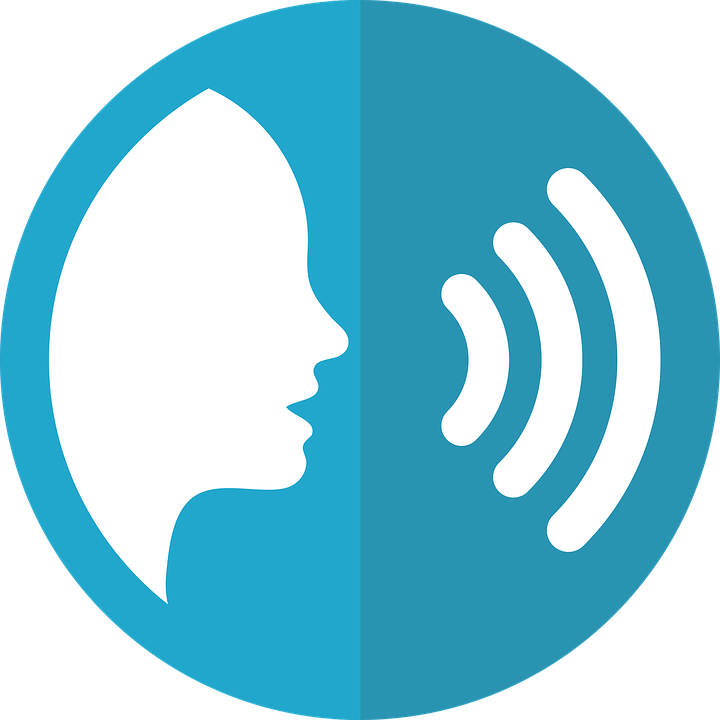 prononcer
Saying what he and she does
[-ez] and et sound the same as [é|er]
2
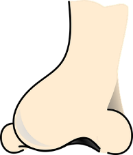 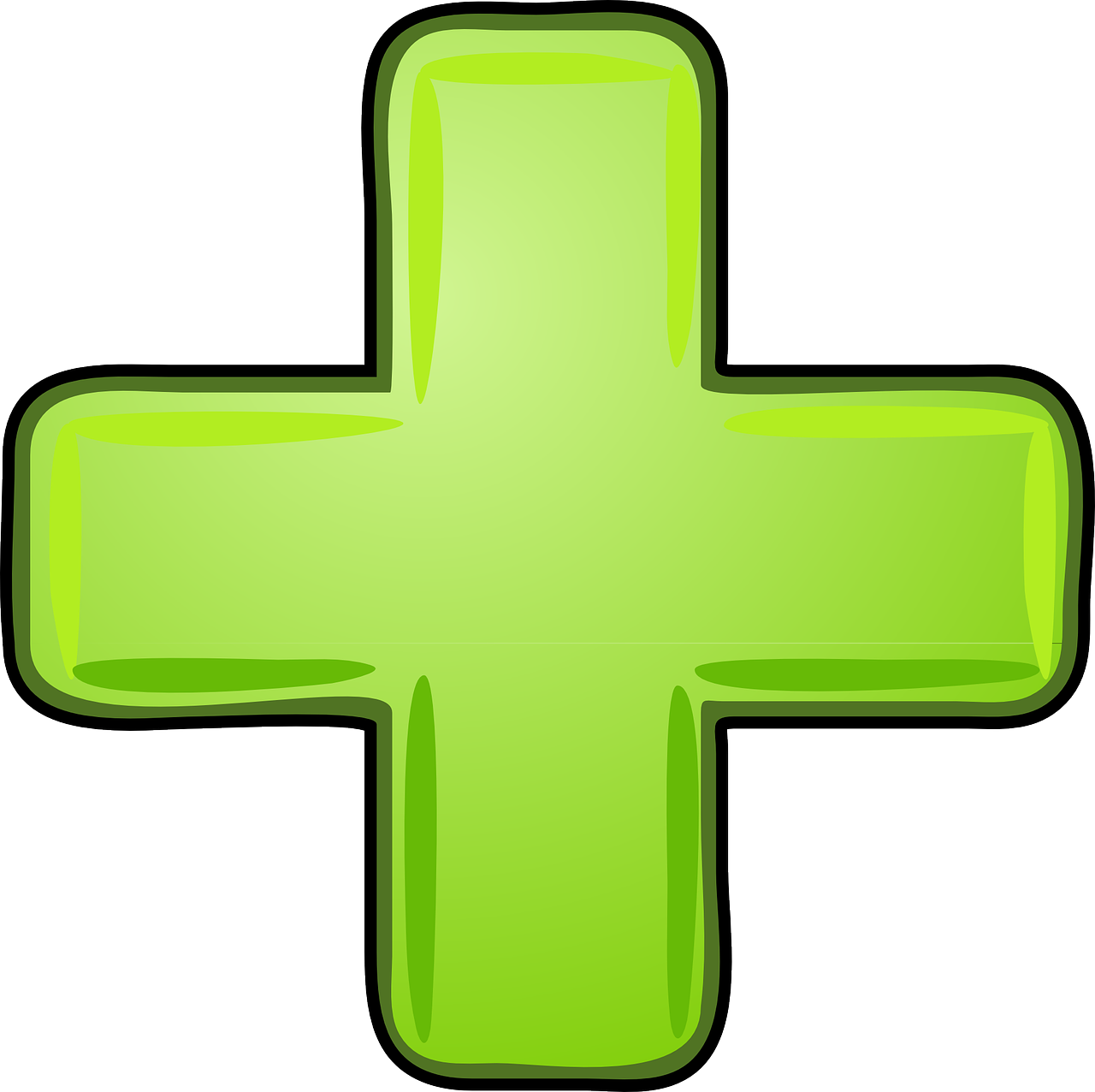 nez
et(and)
Write down the key language for this week.
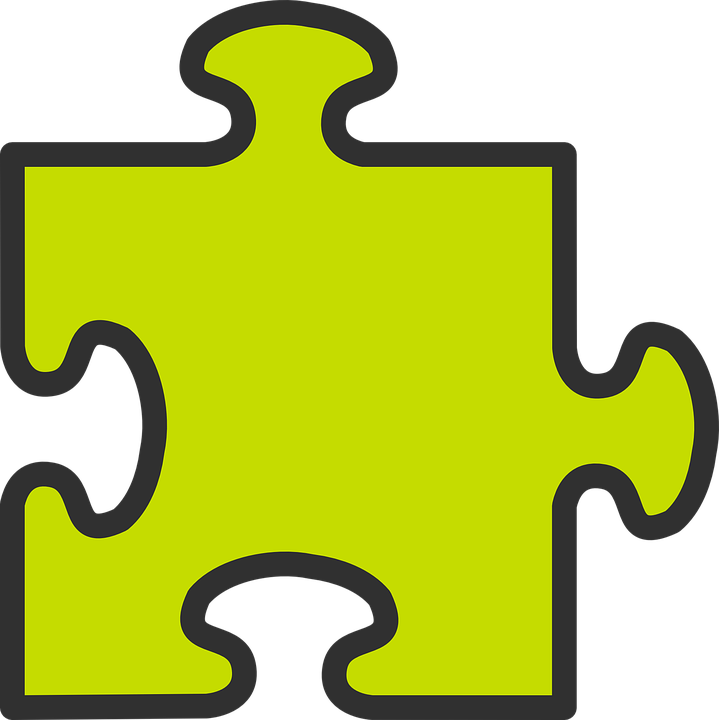 Knowing who does what
grammaire
To mean ‘I’ with a verb, change the ending to match the pronoun:
Note that parle and parles sound the same because of the Silent Final Consonant.
Je parle français.
I speak French.
To mean ‘you’ with a verb:
Tu parles français.
You speak French.
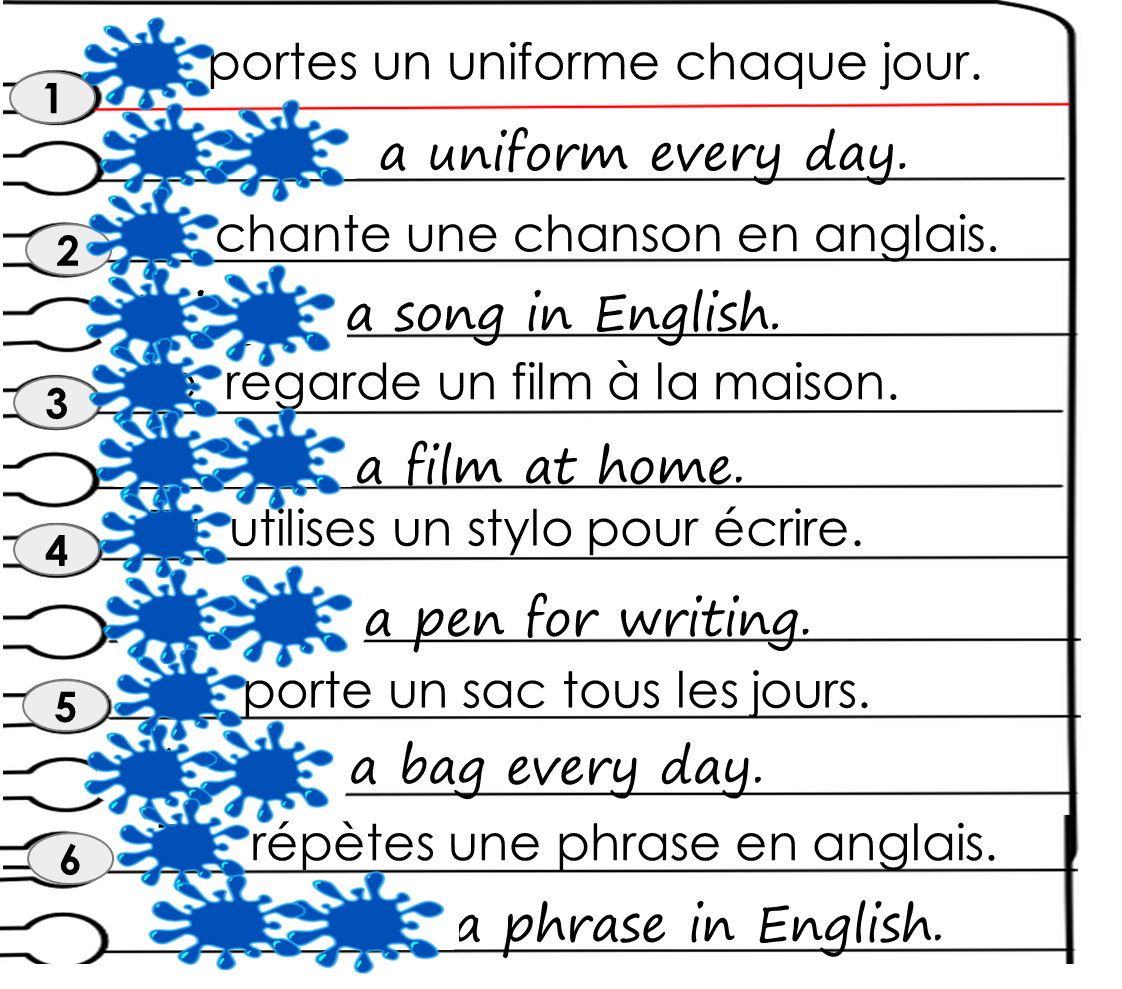 Un accident ! 💧
C’est ‘I’ ou ‘you’ ? Et en anglais ?
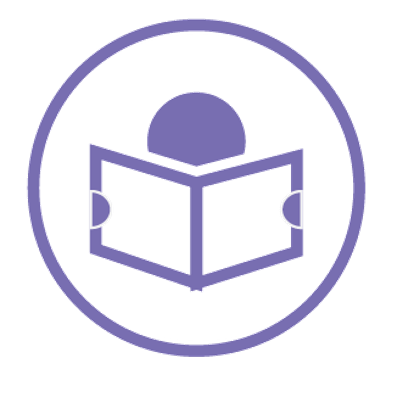 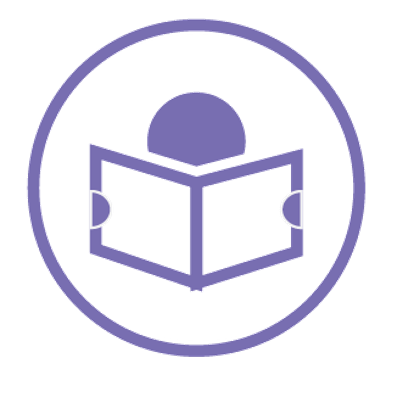 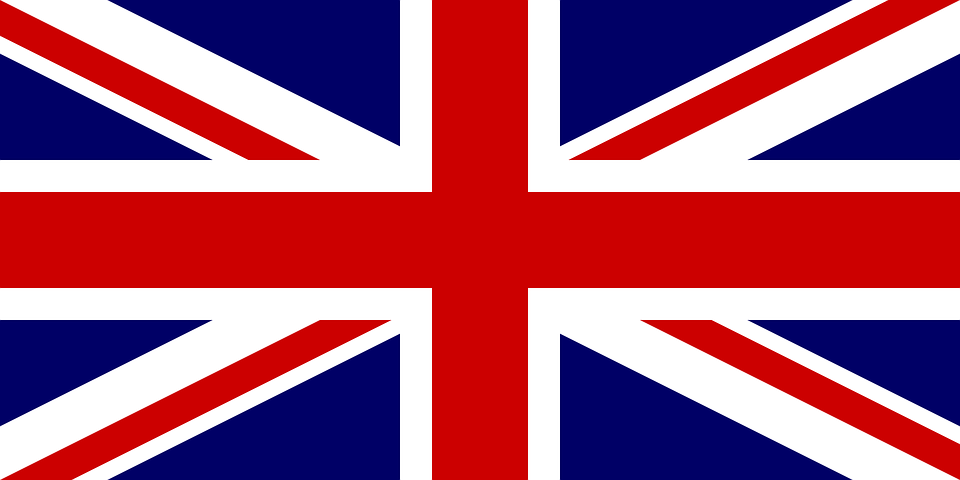 lire
lire
you wear
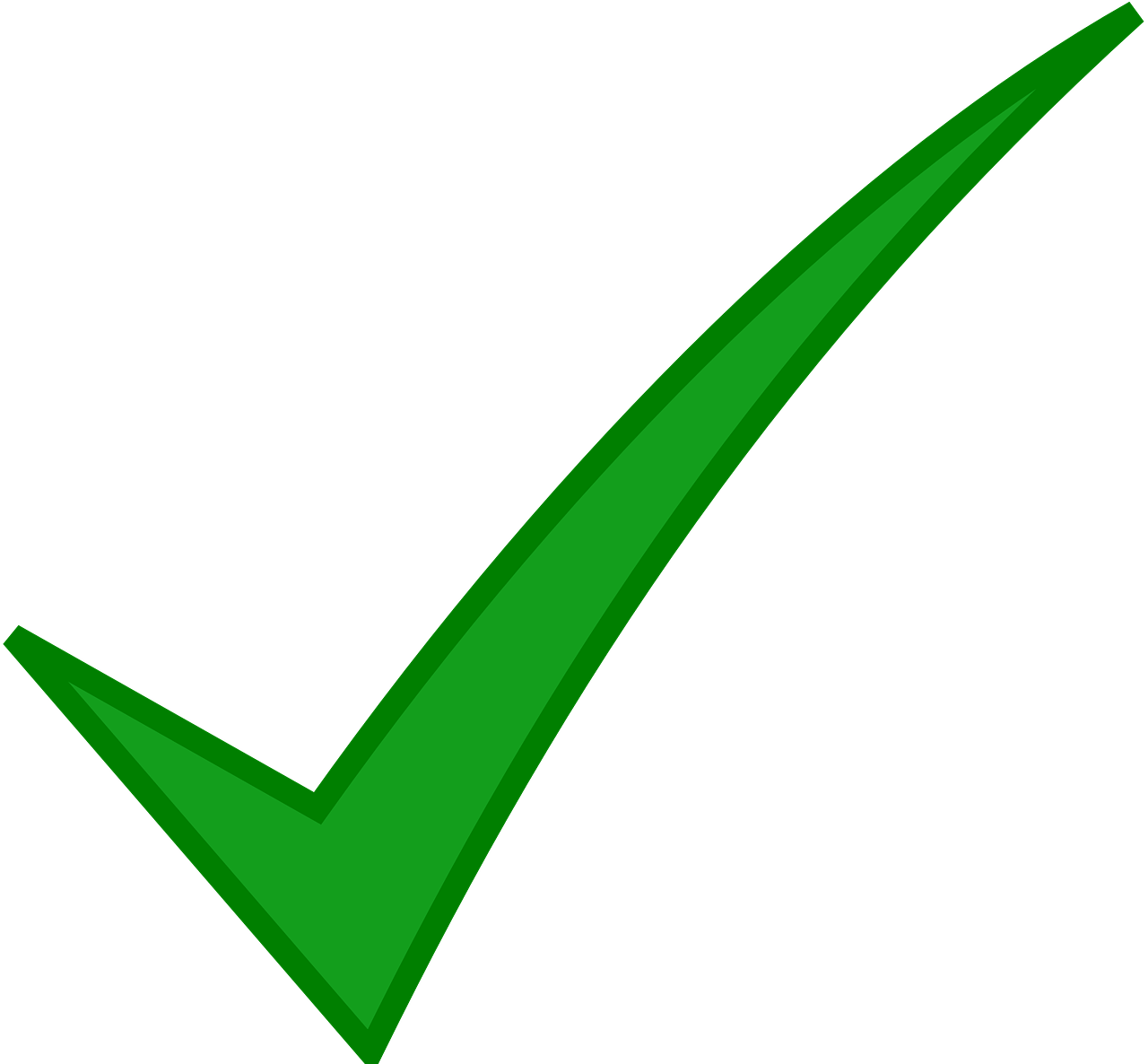 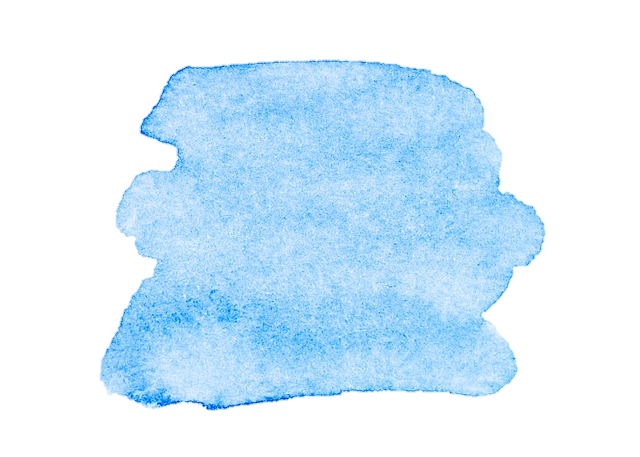 8
Rouge term 2
Saying what I and others do
Term 1 week 3
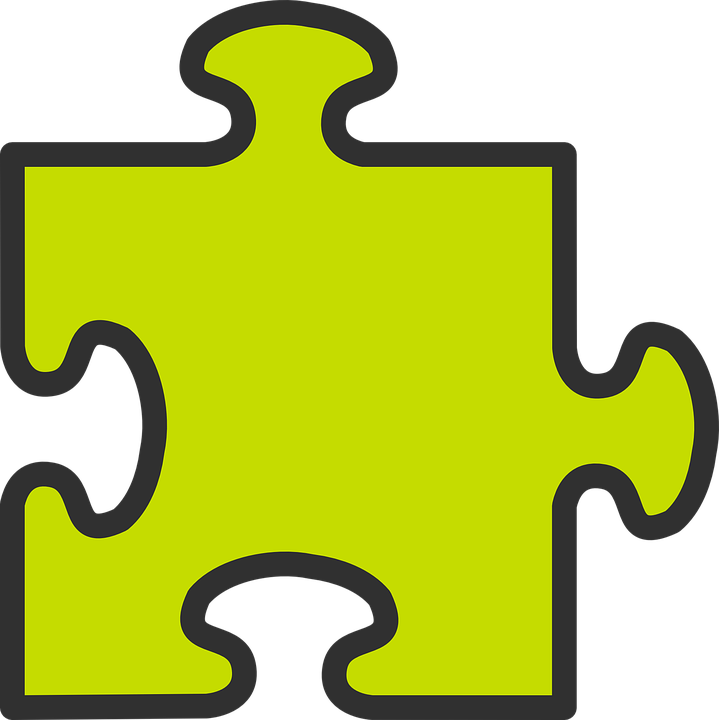 Knowing who does what
grammaire
To mean ‘’he’ and ‘she’ with a verb, use ‘il’ and ‘elle’ and the ending –e:
Il porte un chapeau à la maison.
He wears a hat at home/at the house.
2
Note that porter means ‘wear’ and ‘carry’.
She carries a bag at school.
Elle porte un sac à l’école.
Is Adèle asking about Pierre (tu) or Max (il)?
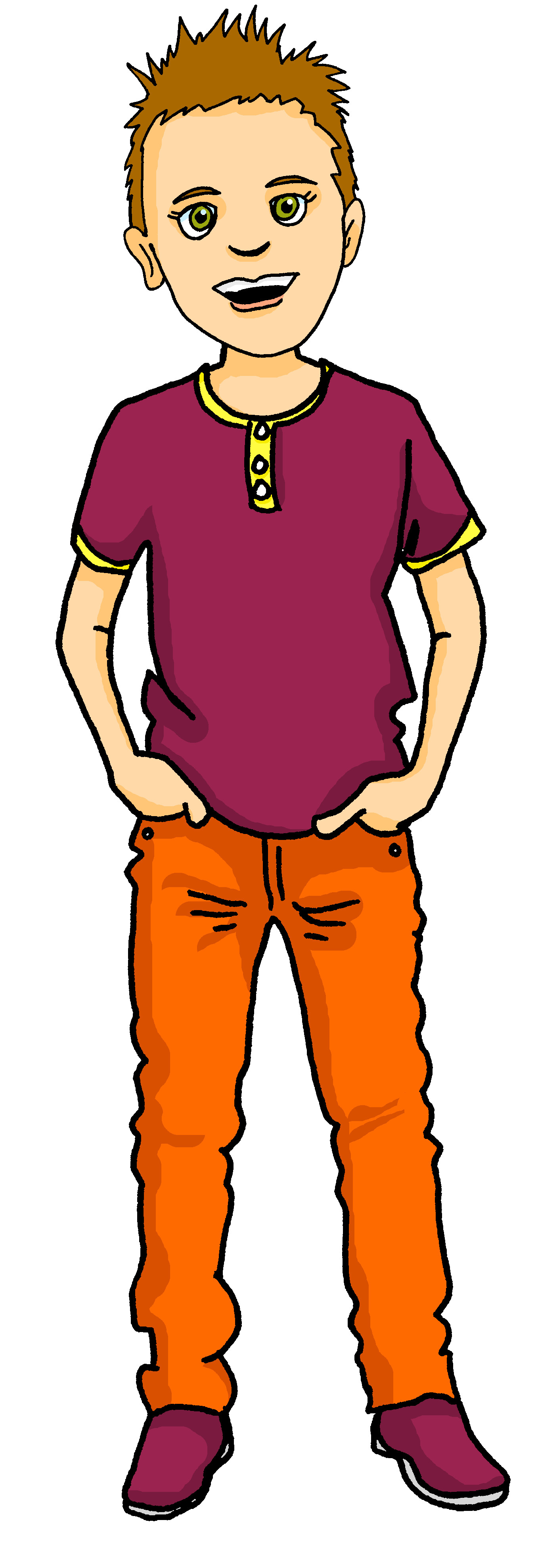 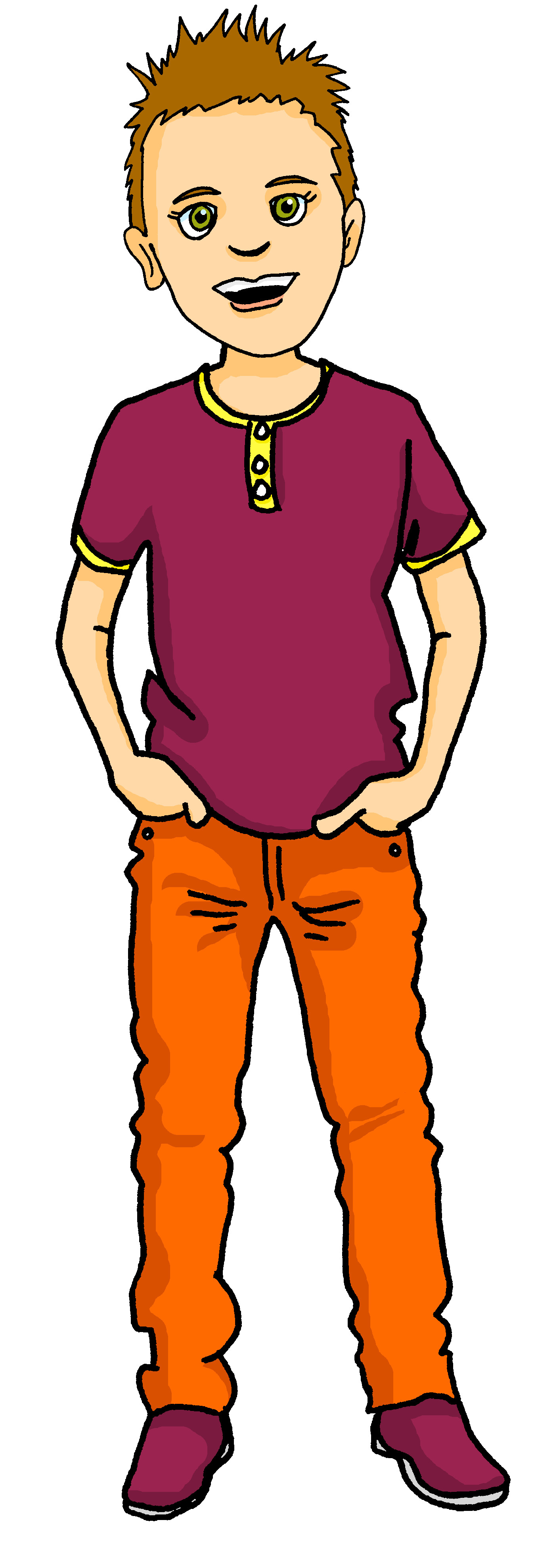 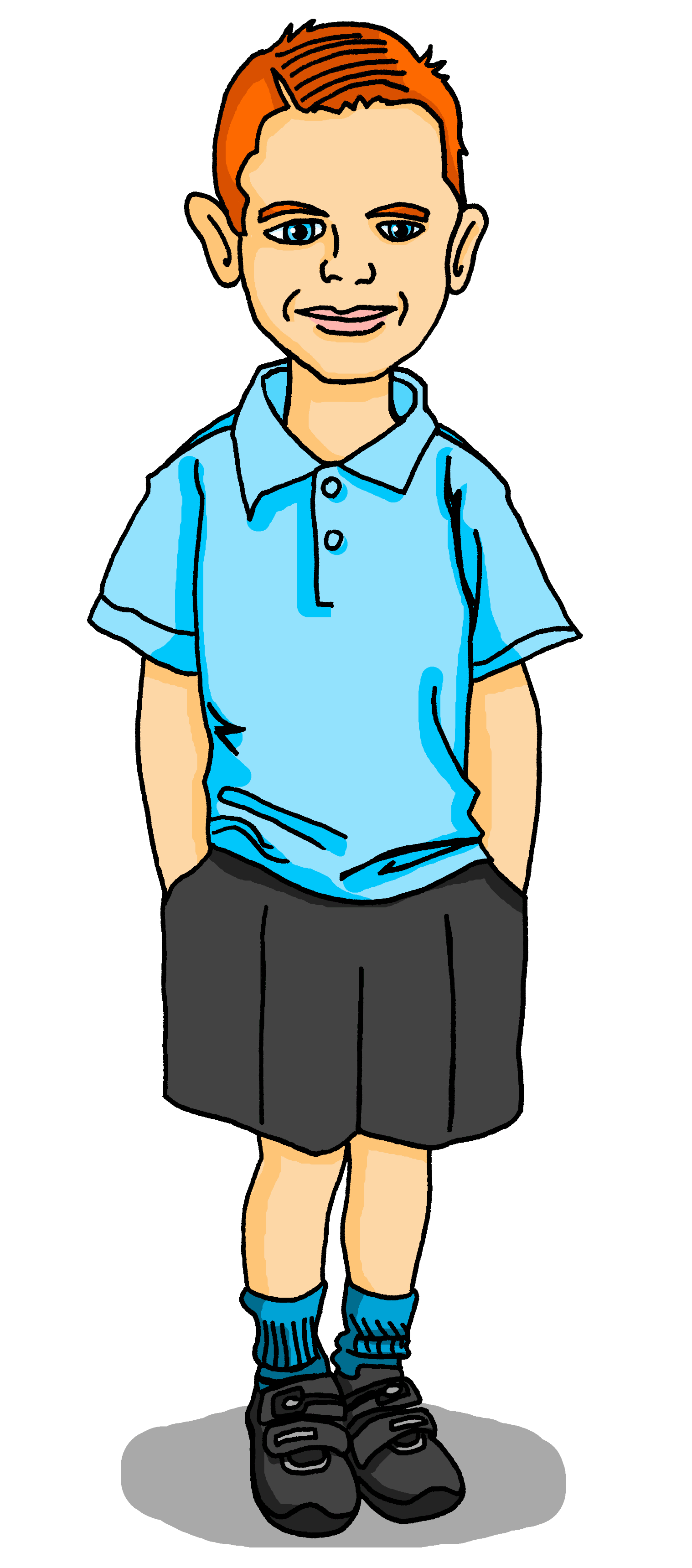 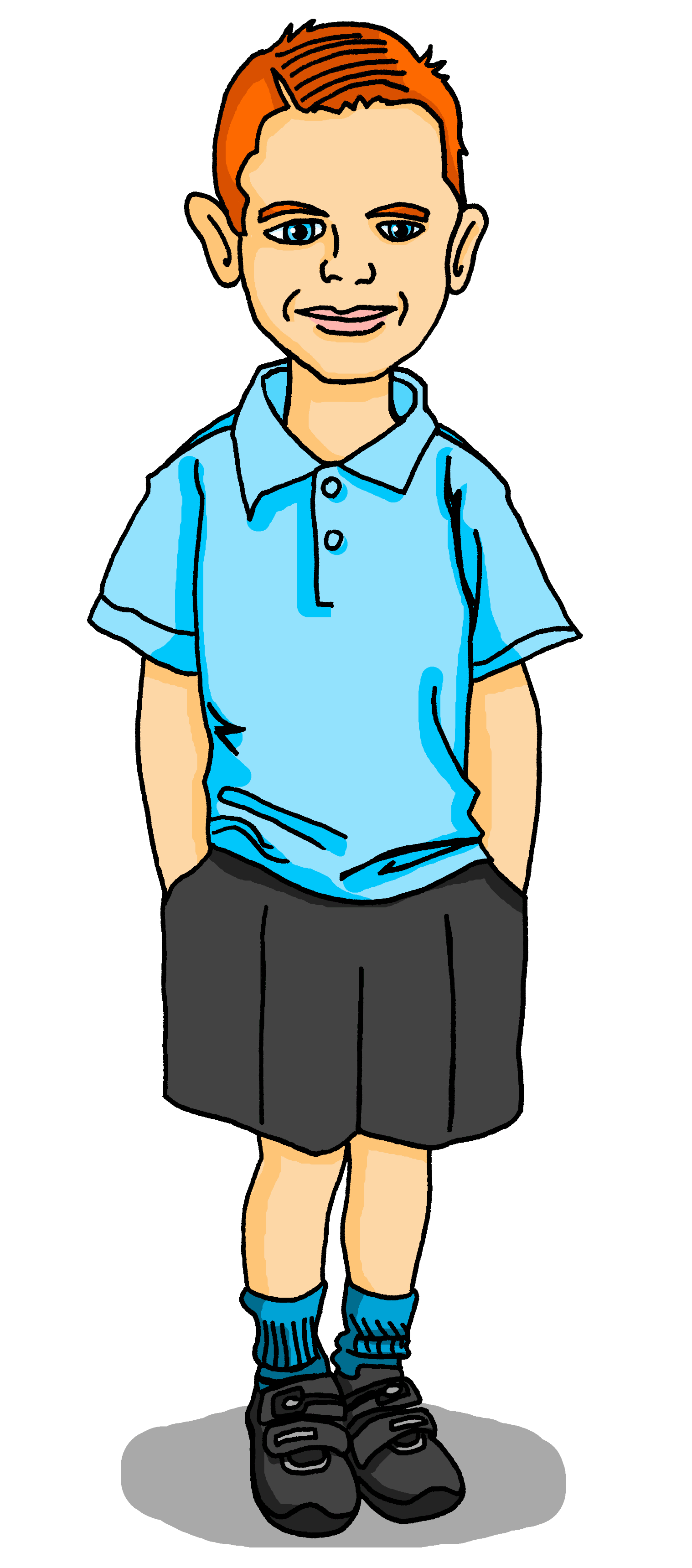 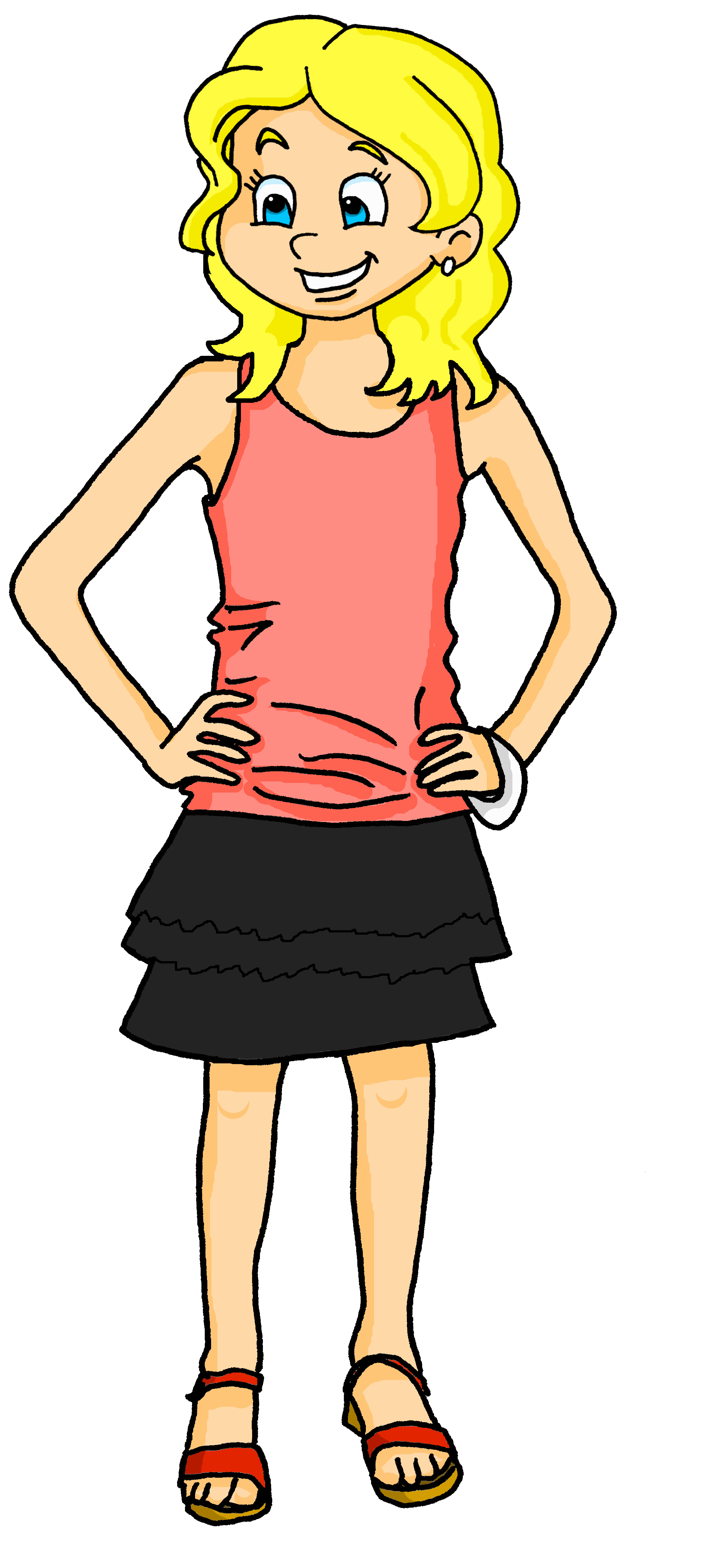 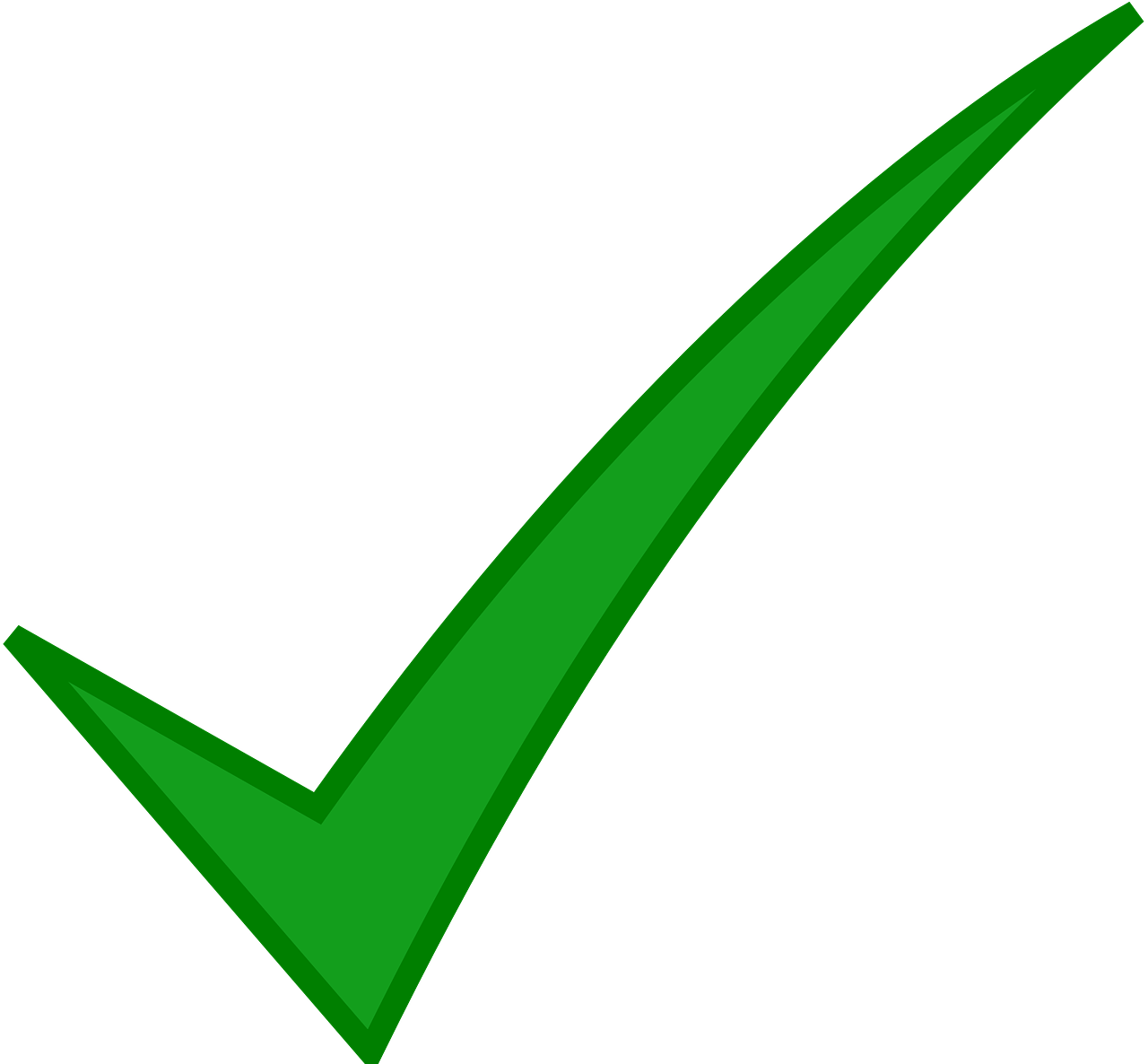 1
5
6
2
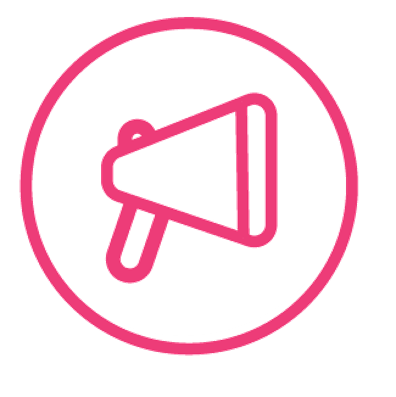 3
7
parler
4
8
Wish five people in your class a Happy New Year in French.
Bonne Année !  Literally ‘Good year!’ it means ‘Happy New Year!’.You can say Bonne année ! or Bonne année et bonne santé ! (Happy New Year and good health!)
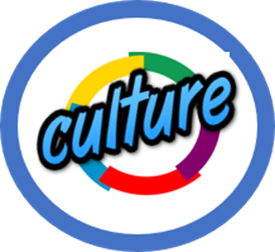 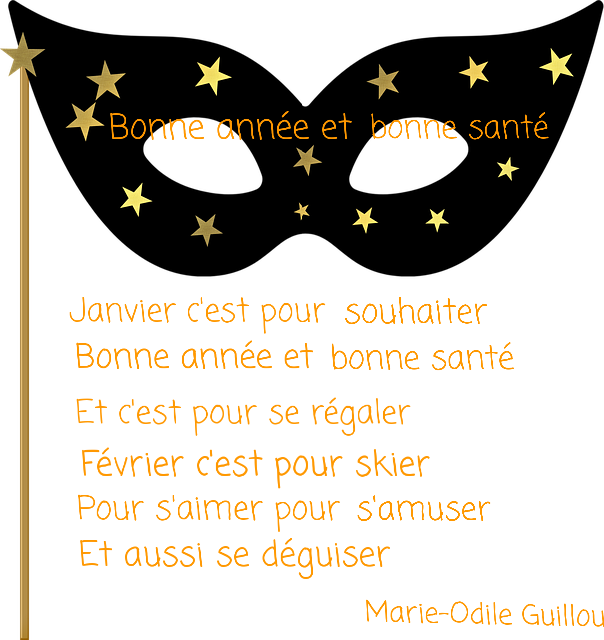 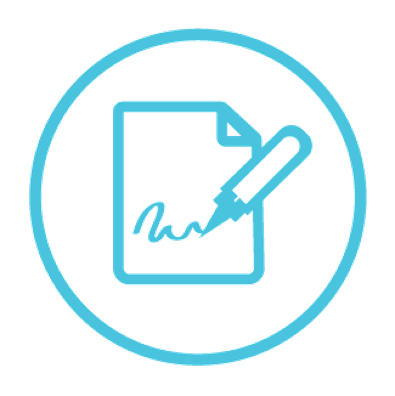 écrire
Écris 5 phrases en français.
un chapeau
un uniforme
un instrument
un t-shirt
une règleun sacun cahier
une phraseun film
une chanson
en anglais
en françaisà la maisonà l’école
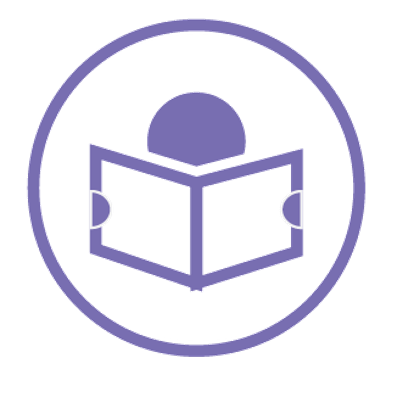 lire
[I sing][You sing][I listen to][S/he listens to][I use][You use][I speak]S/he speaks]
[I watch][You watch][I wear, carry][S/he wears, carries]
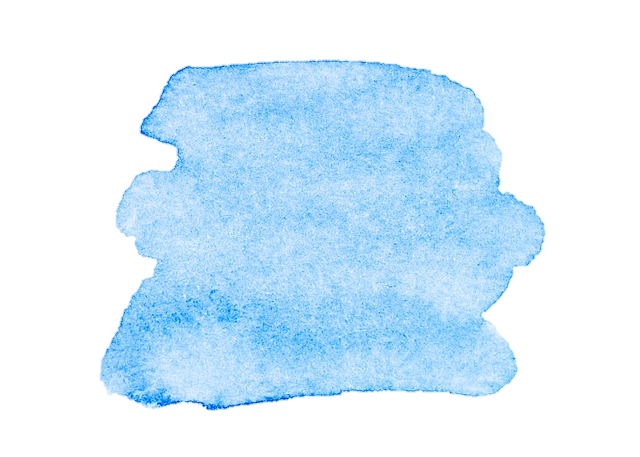 9
Saying what I and others do
Rouge term 2
Term 1 week 3
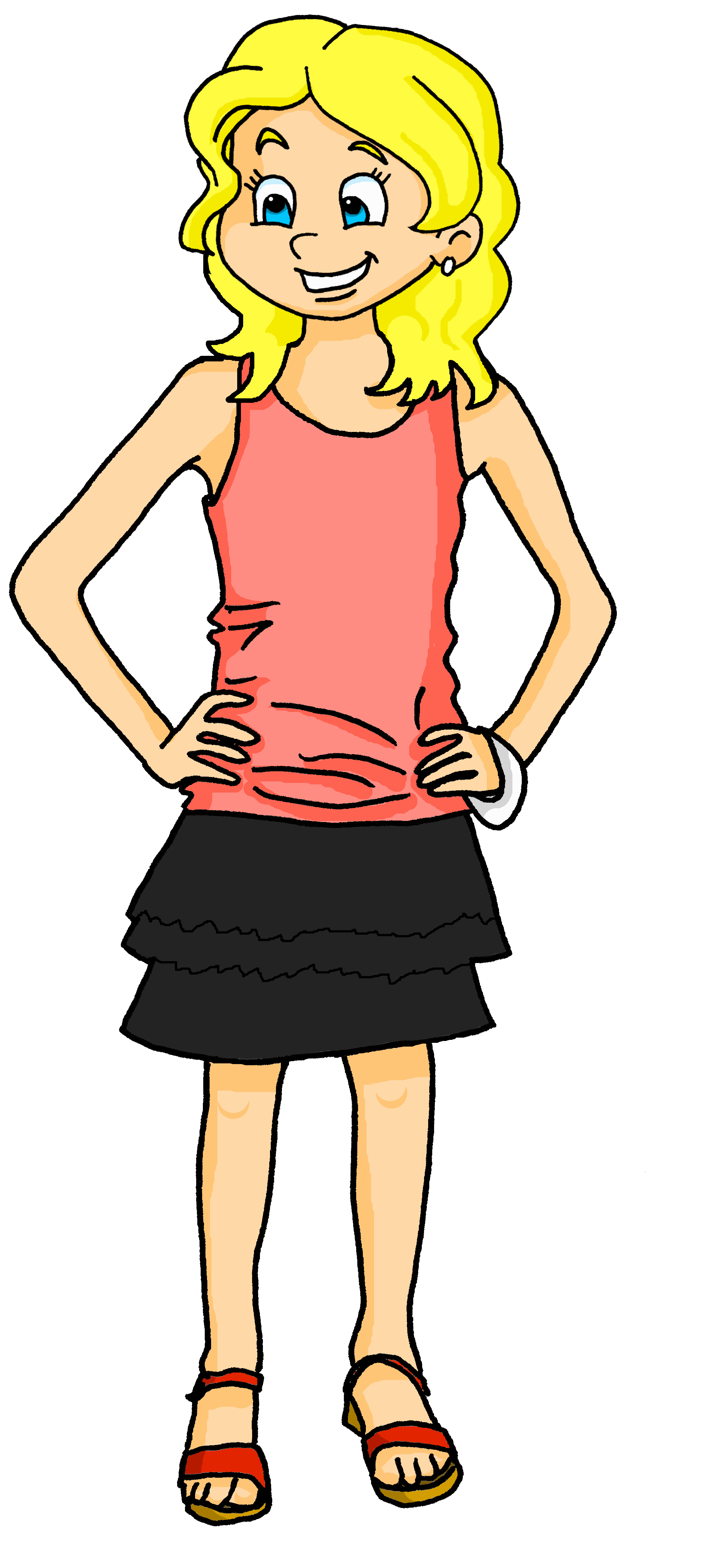 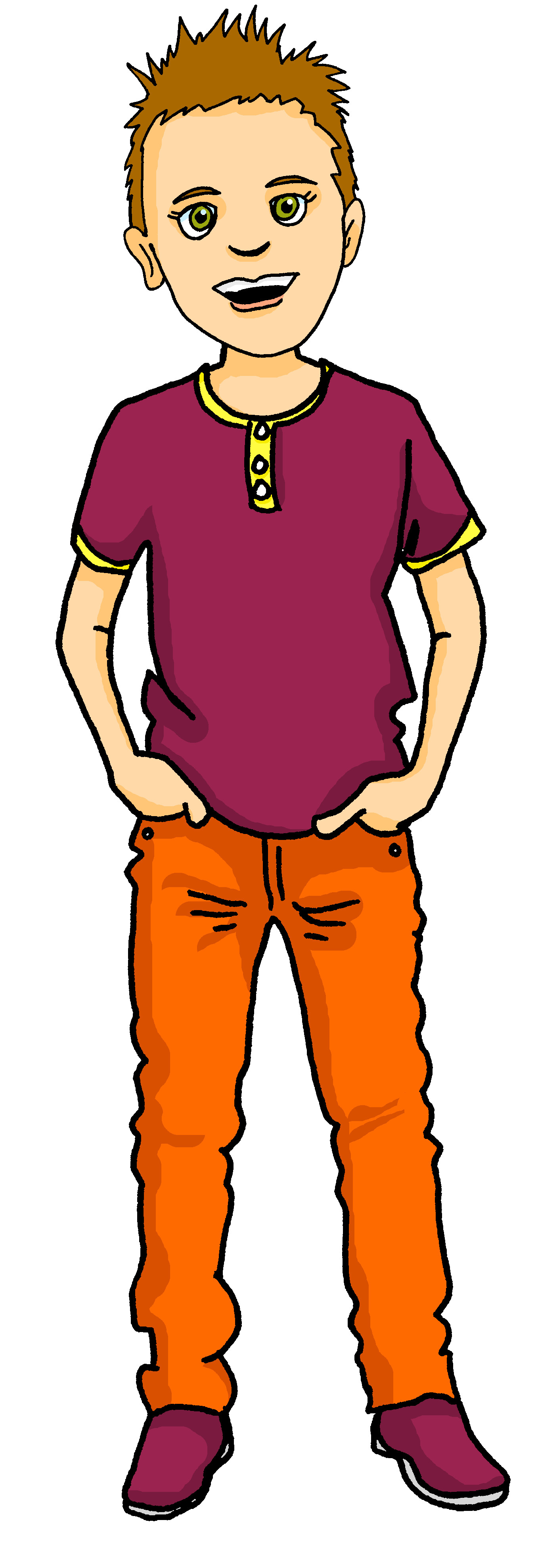 C’est Adèle ou Pierre ? Écris en anglais.
Lis les messages.
2
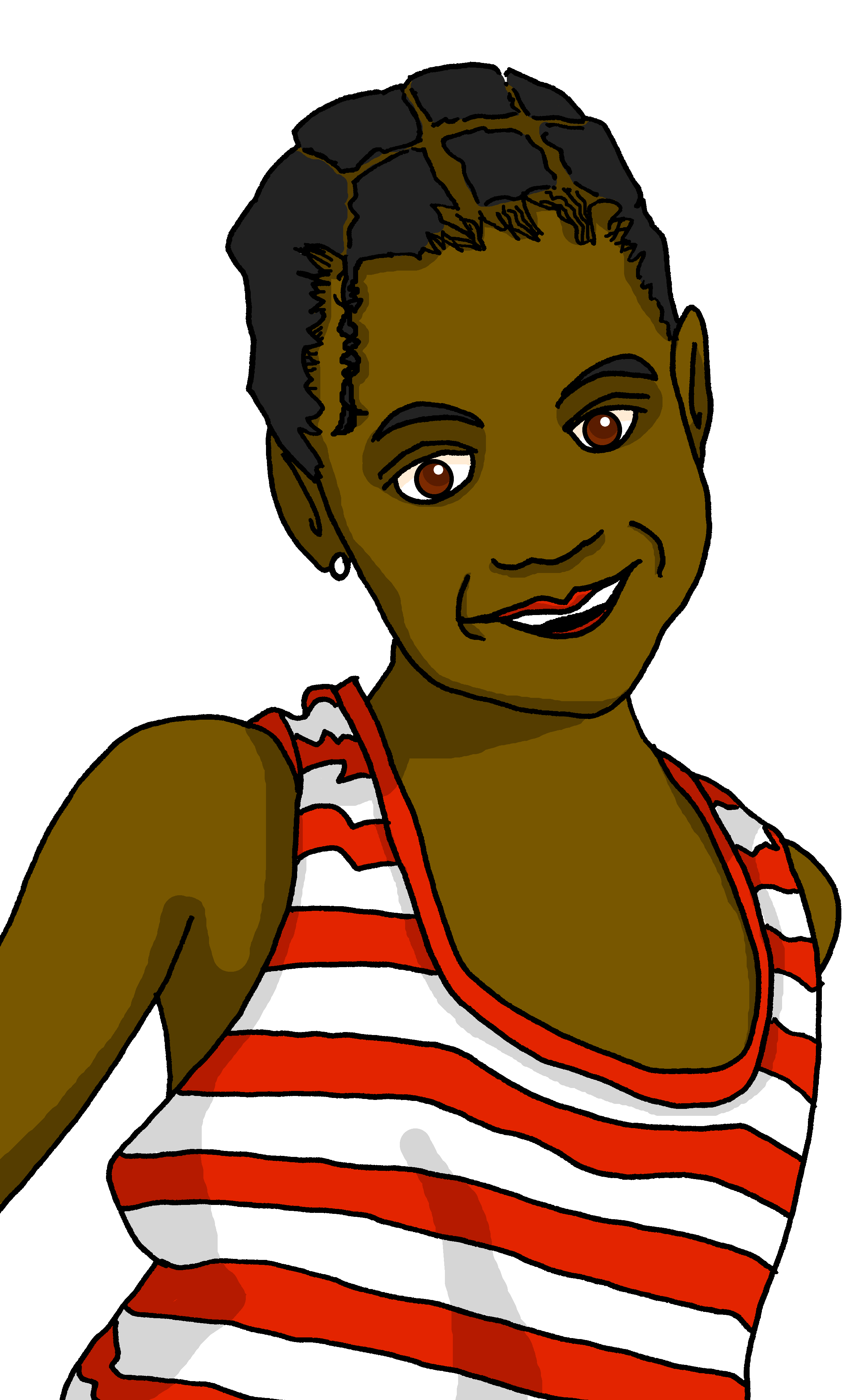 Le samedi, elle porte un t-shirt à la maison.
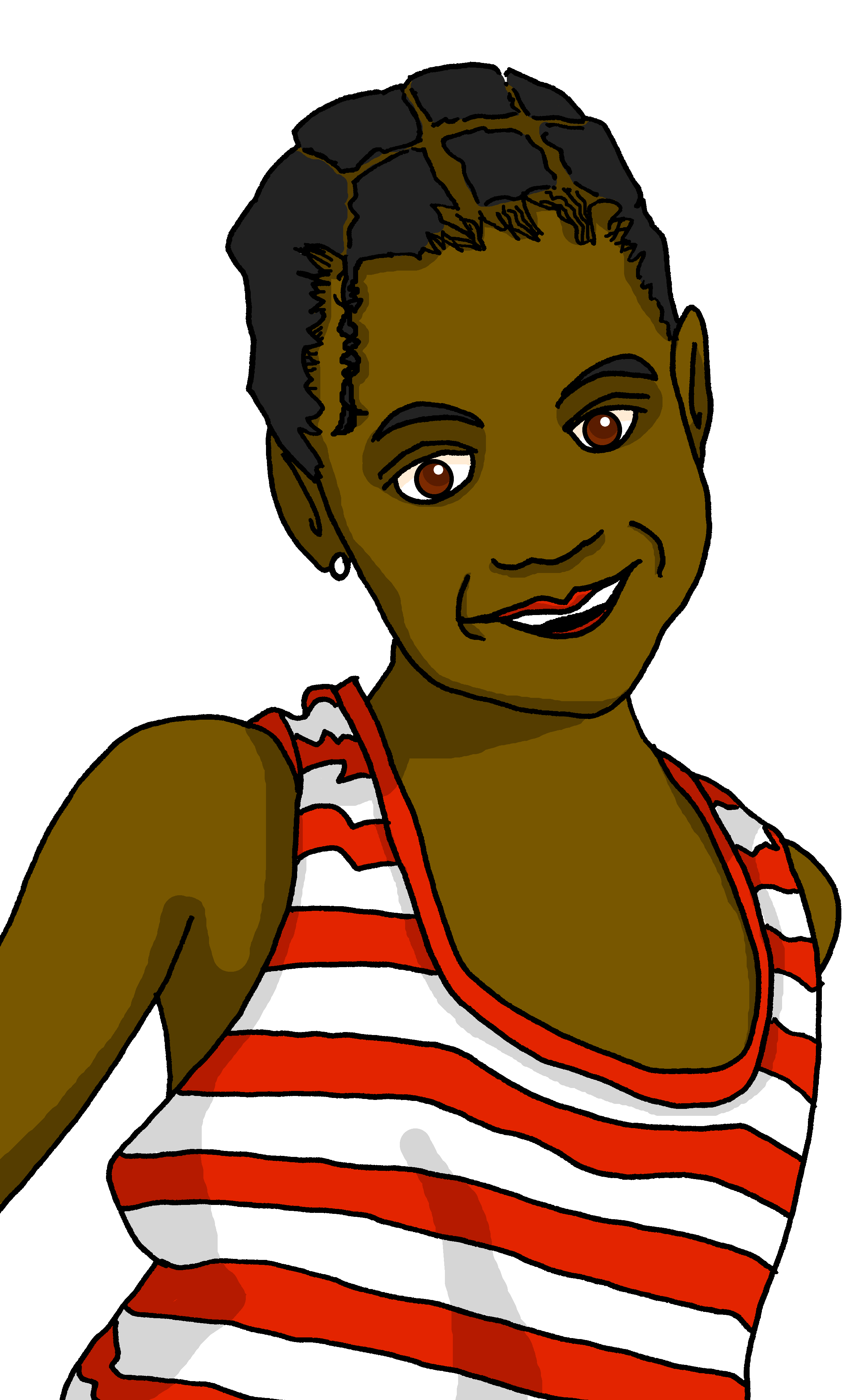 Adèle
wears a t-shirt
at home
Aujourd’hui elle parle en ligne* avec Léa.
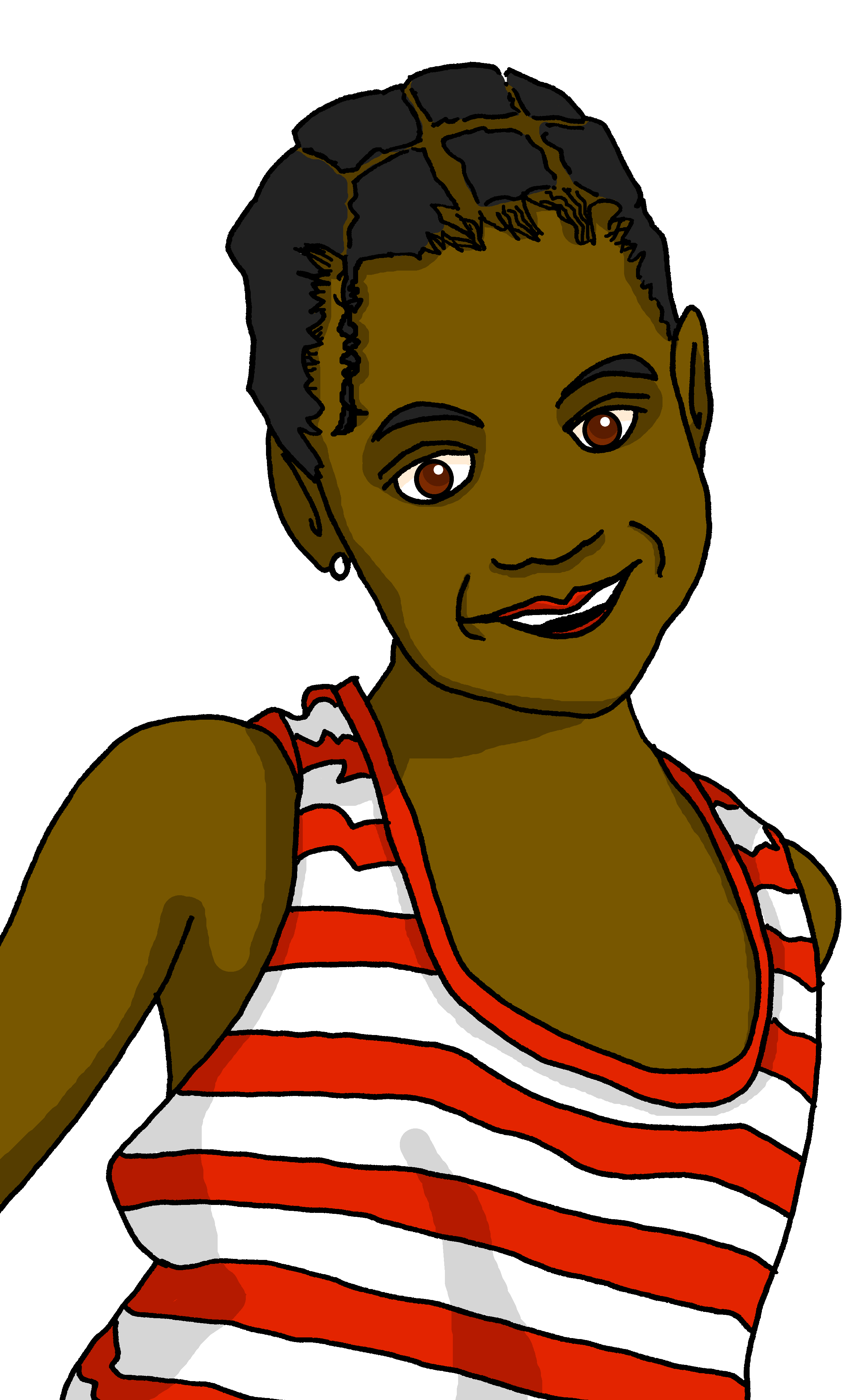 Normalement, il porte un jean* à la maison.
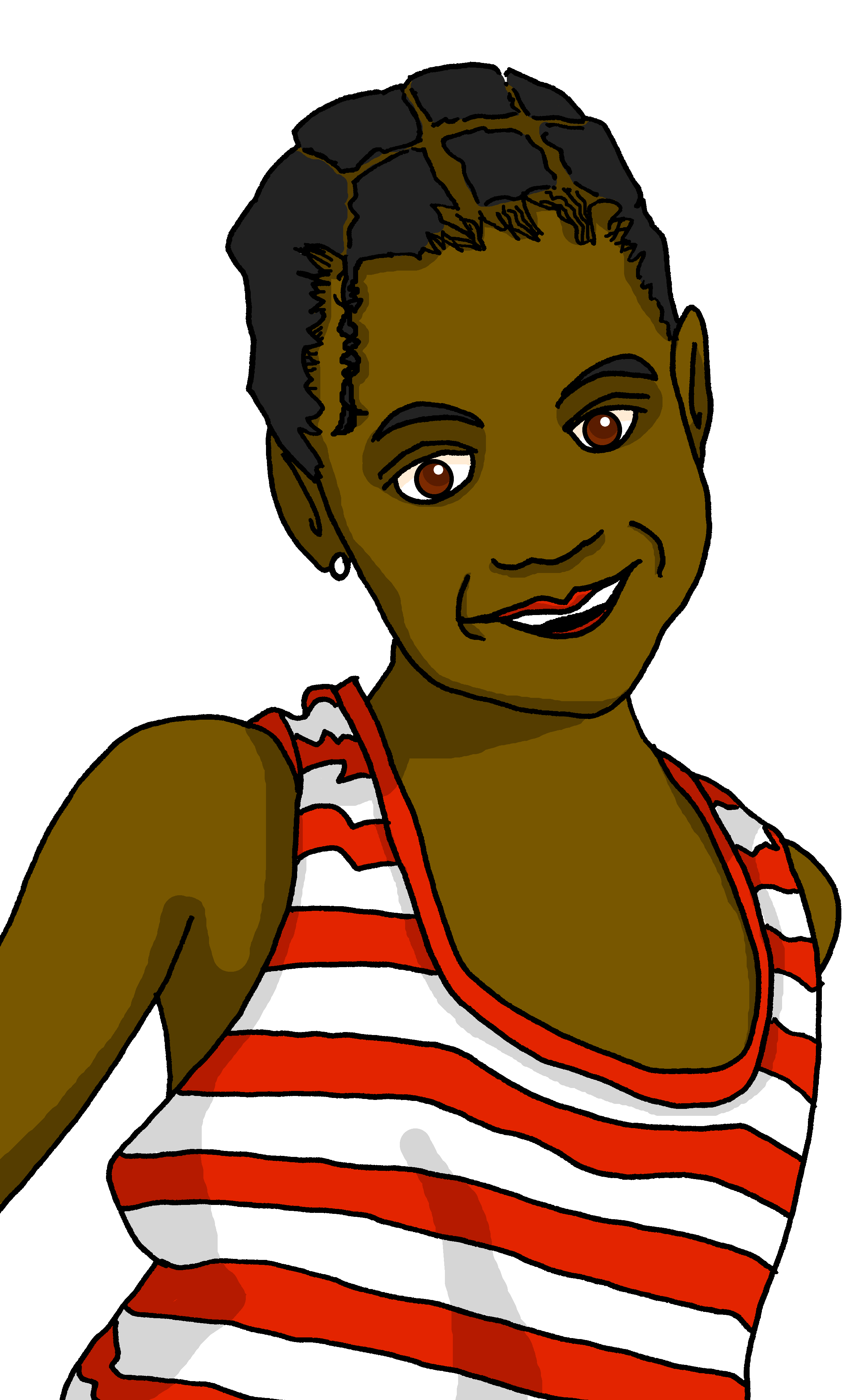 Chaque jour il porte un uniforme.
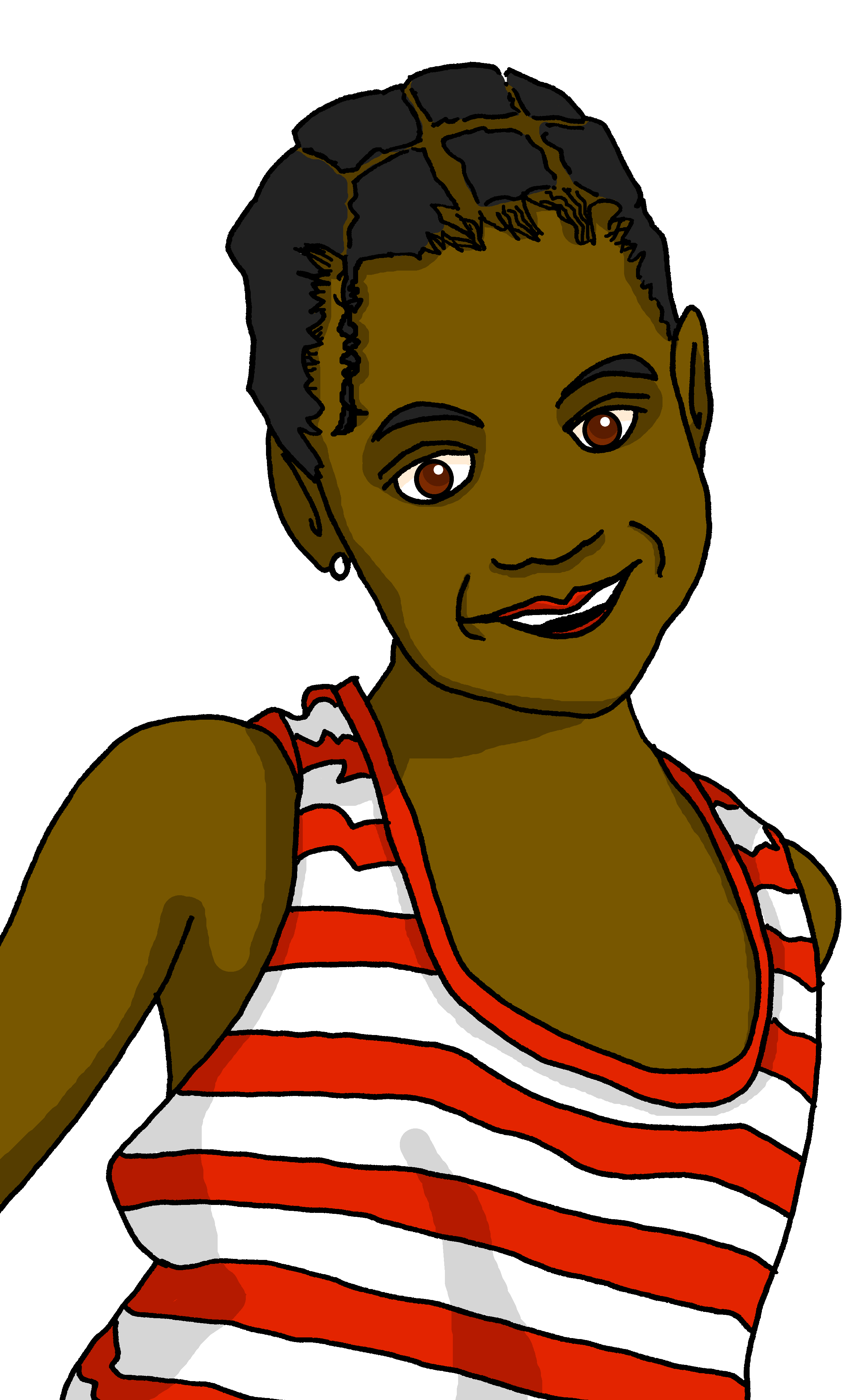 Elle porte un sac à l’école*.
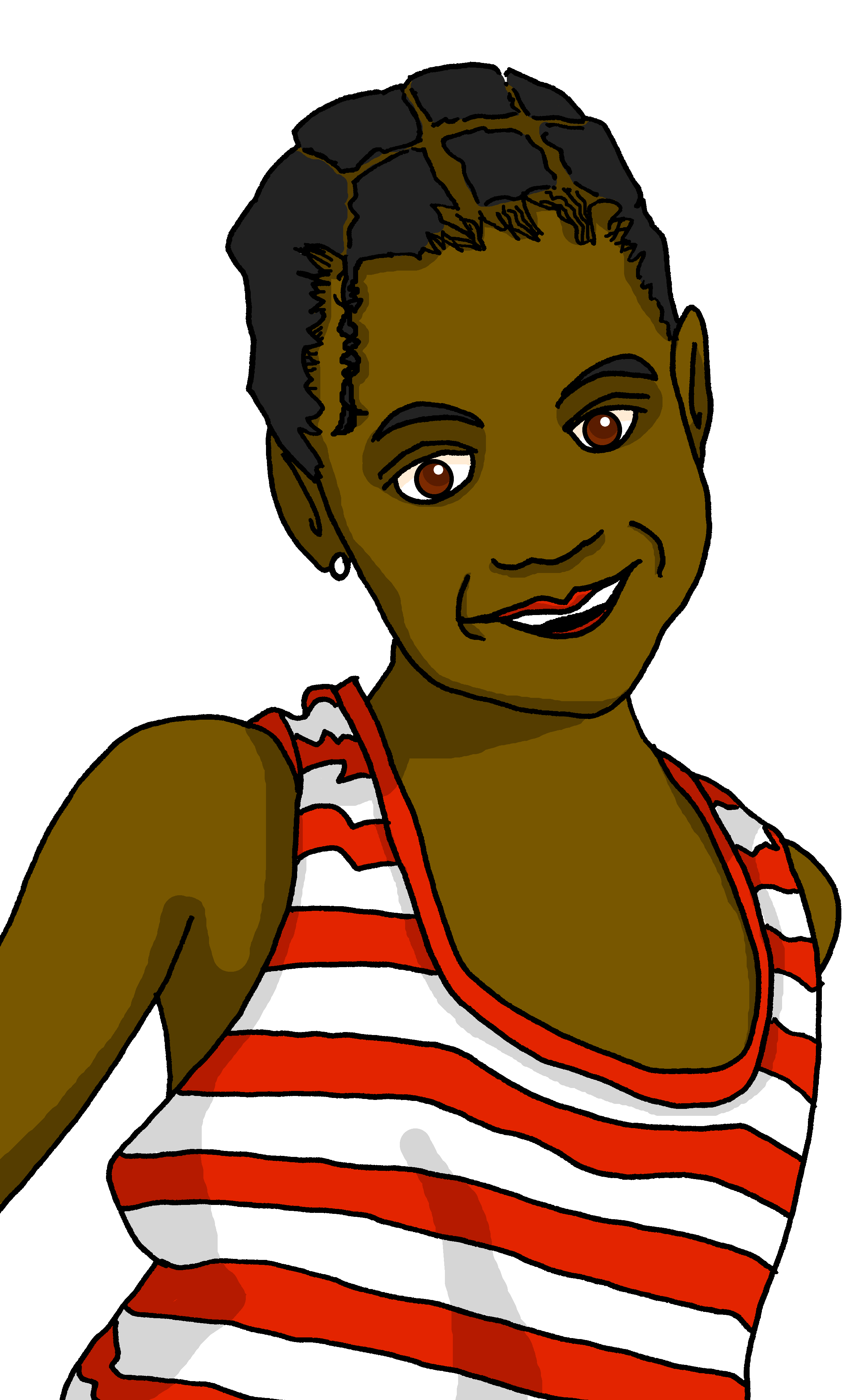 Il utilise un cahier pour le vocabulaire français.
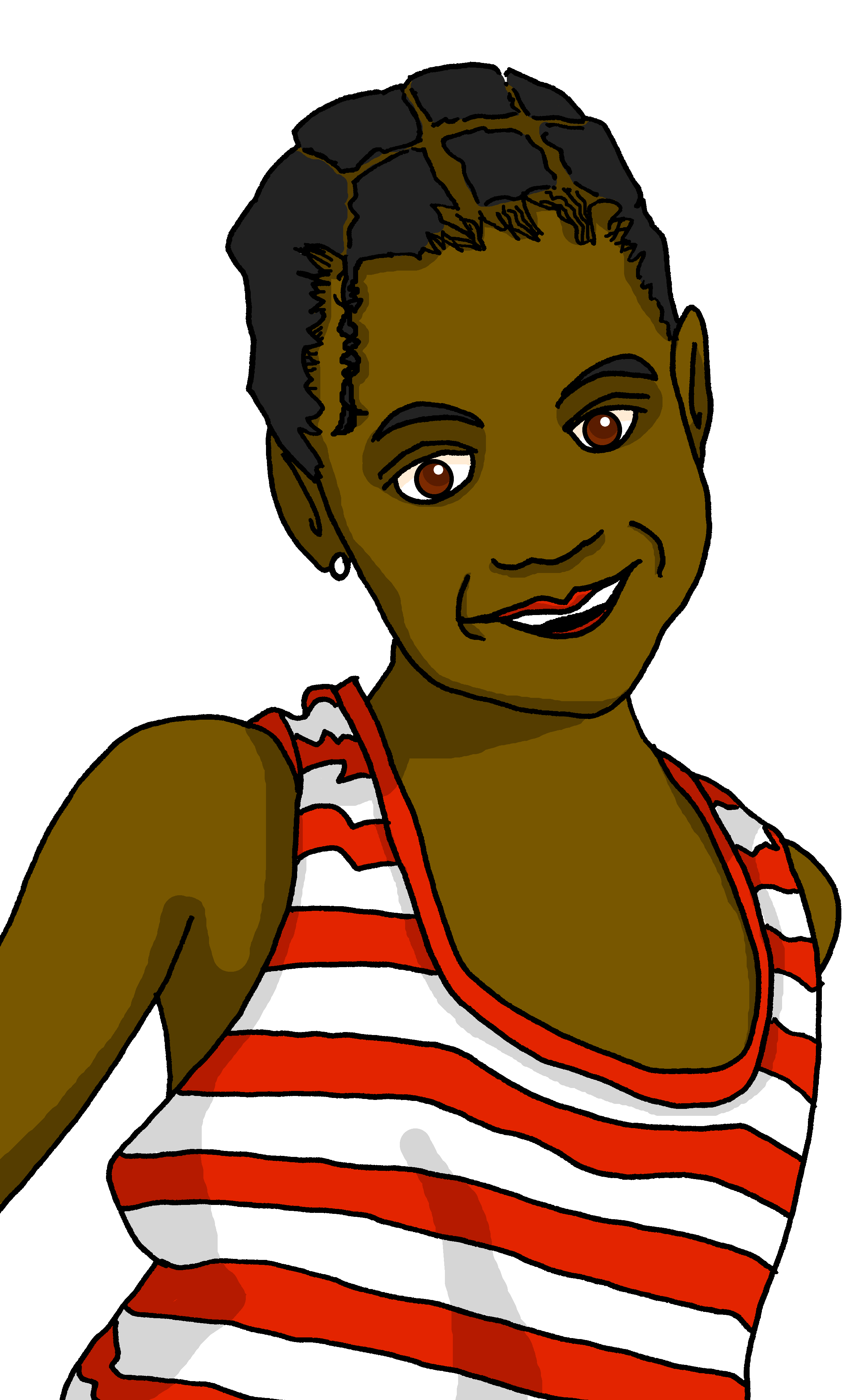 Il regarde un film avec Maman.
Écris en français. Can you get at least 15 points?
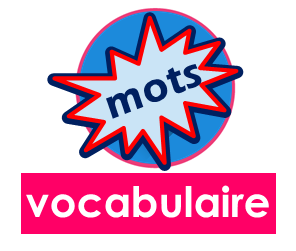 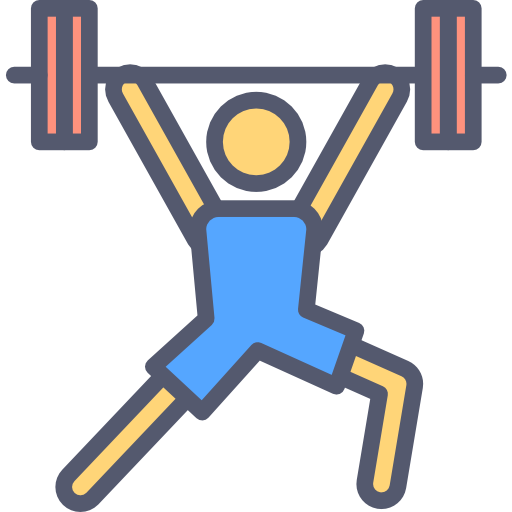 x3
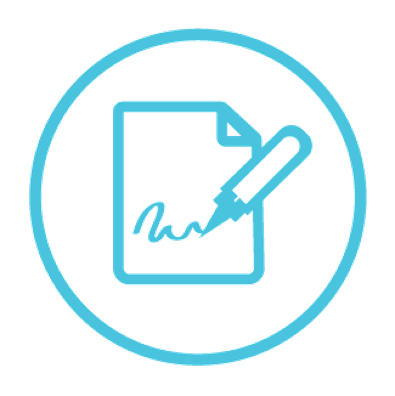 écrire
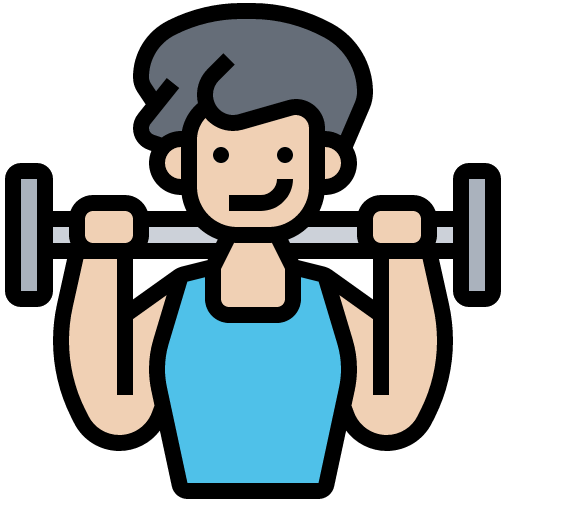 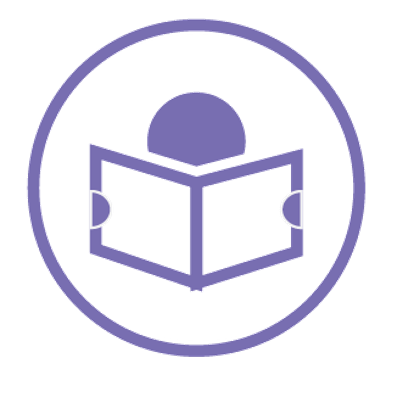 lire
x2
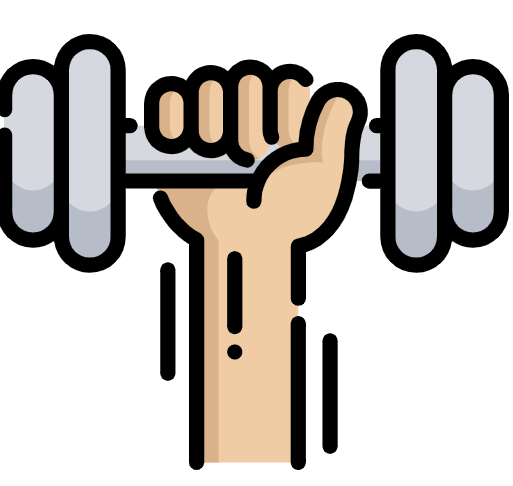 x1
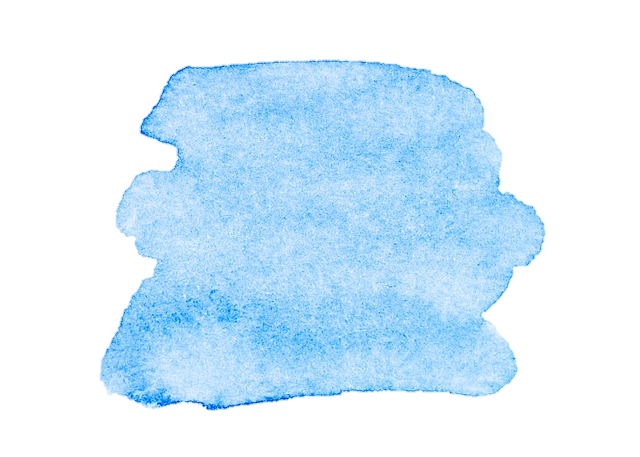 10
Saying what I and others do
Rouge term 2
Term 1 week 3
🎯
Talking about family activities at home
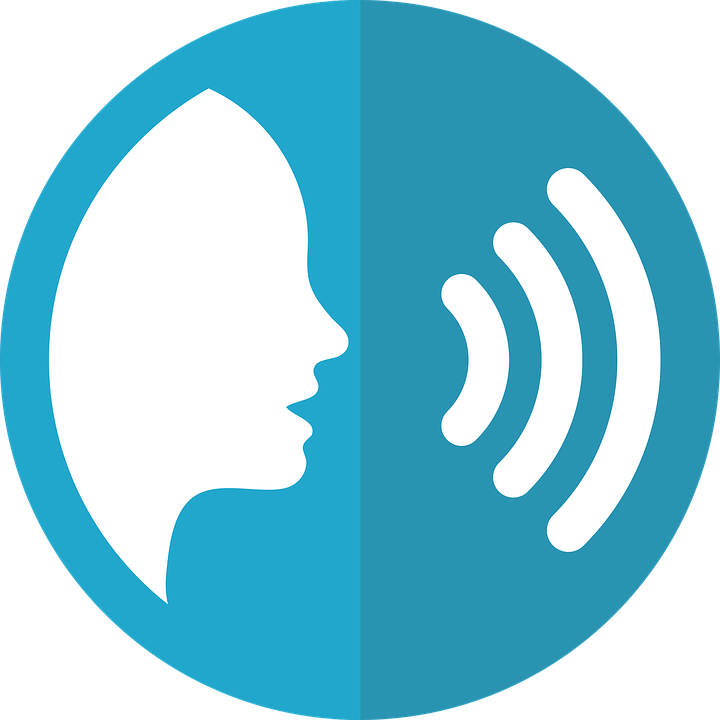 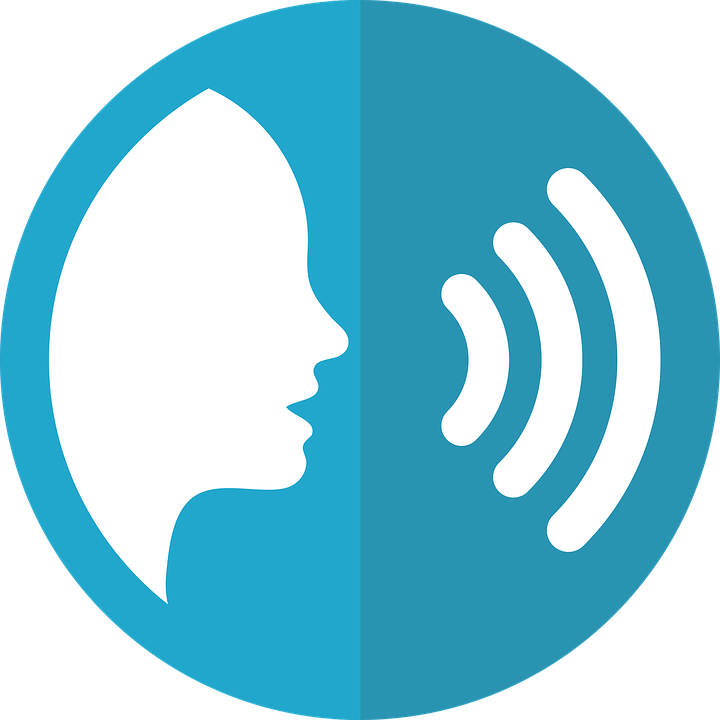 prononcer
prononcer
This is a closed vowel.  When you say this sound, your tongue is near the top of your mouth.
This is an open vowel.  When you say this sound, your tongue is near the bottom of your mouth.
It sounds like the ‘ur’ in ‘hurt’.
3
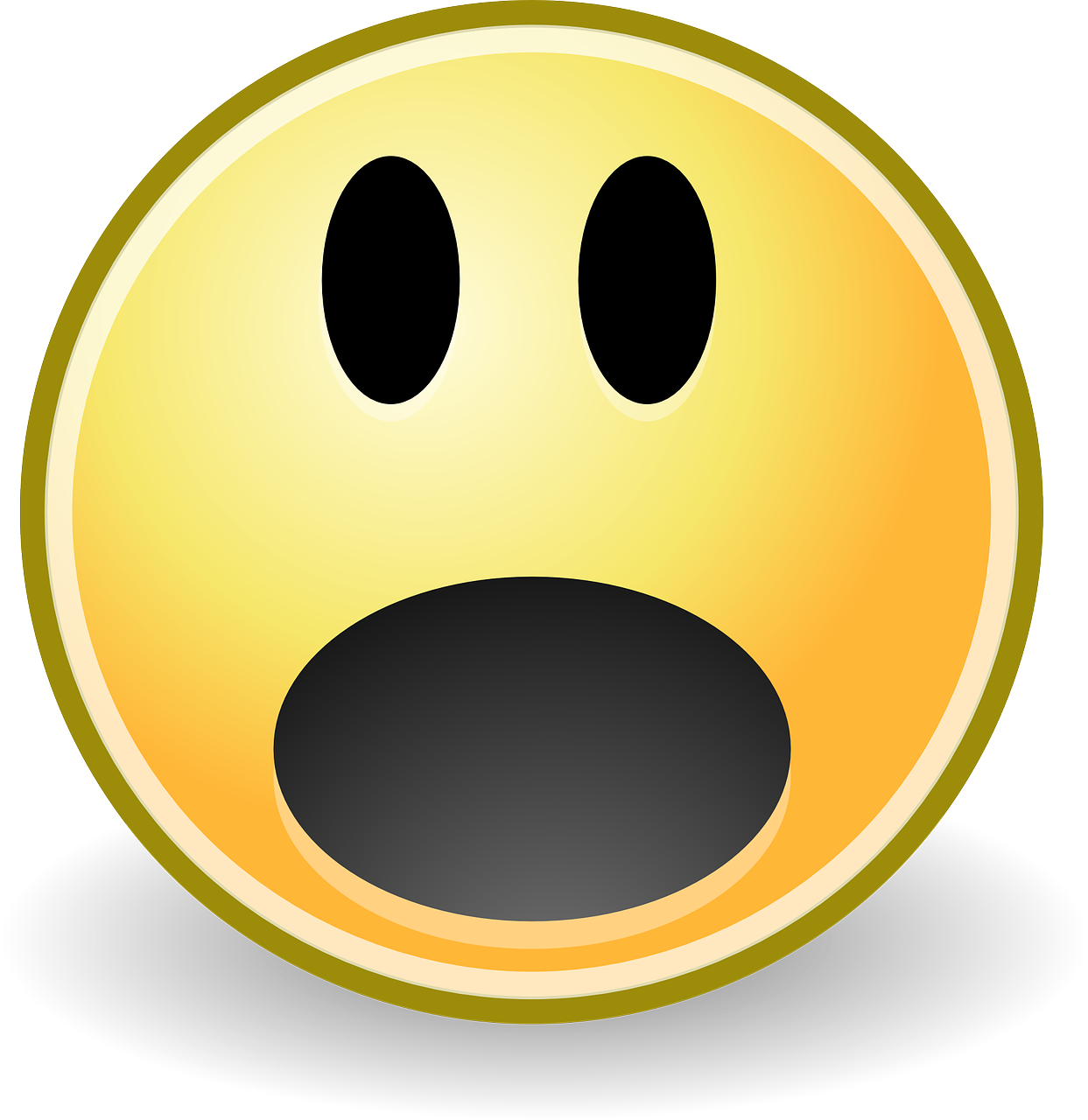 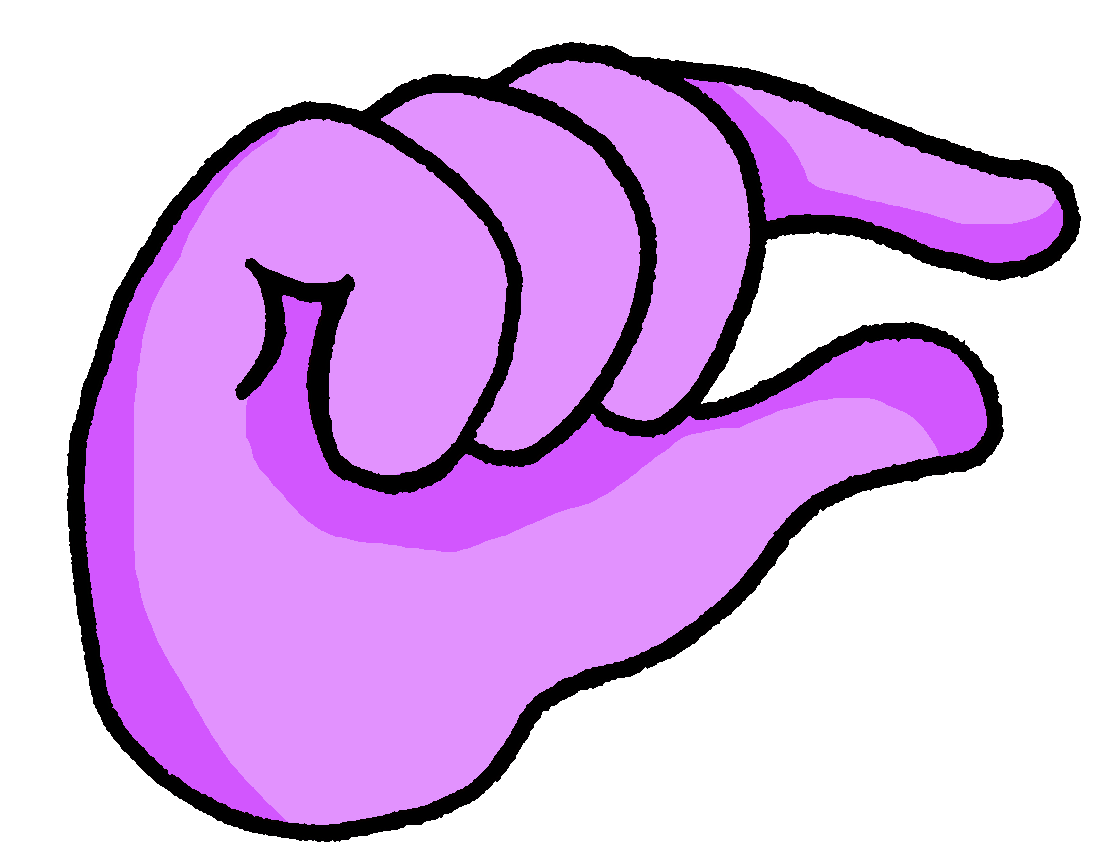 ( bit, a little)
(fear)
un peu
peur
Closed or open [eu]?
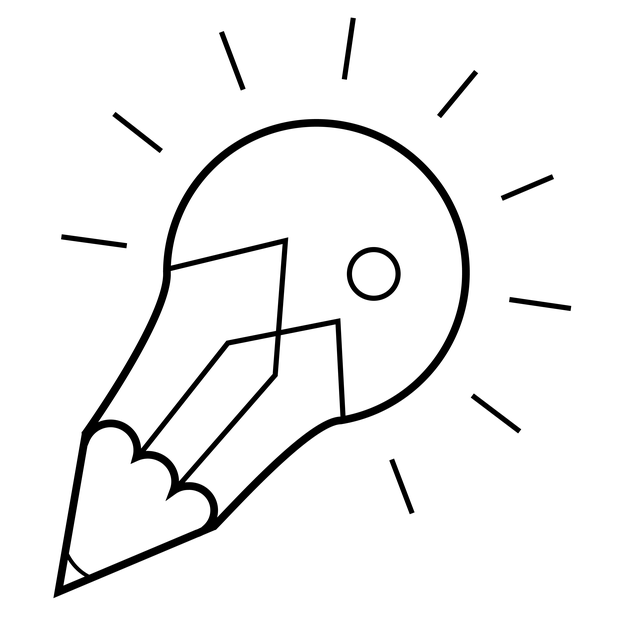 Remember!
[eu] is open when followed by r, f, l, but closed before x, s.
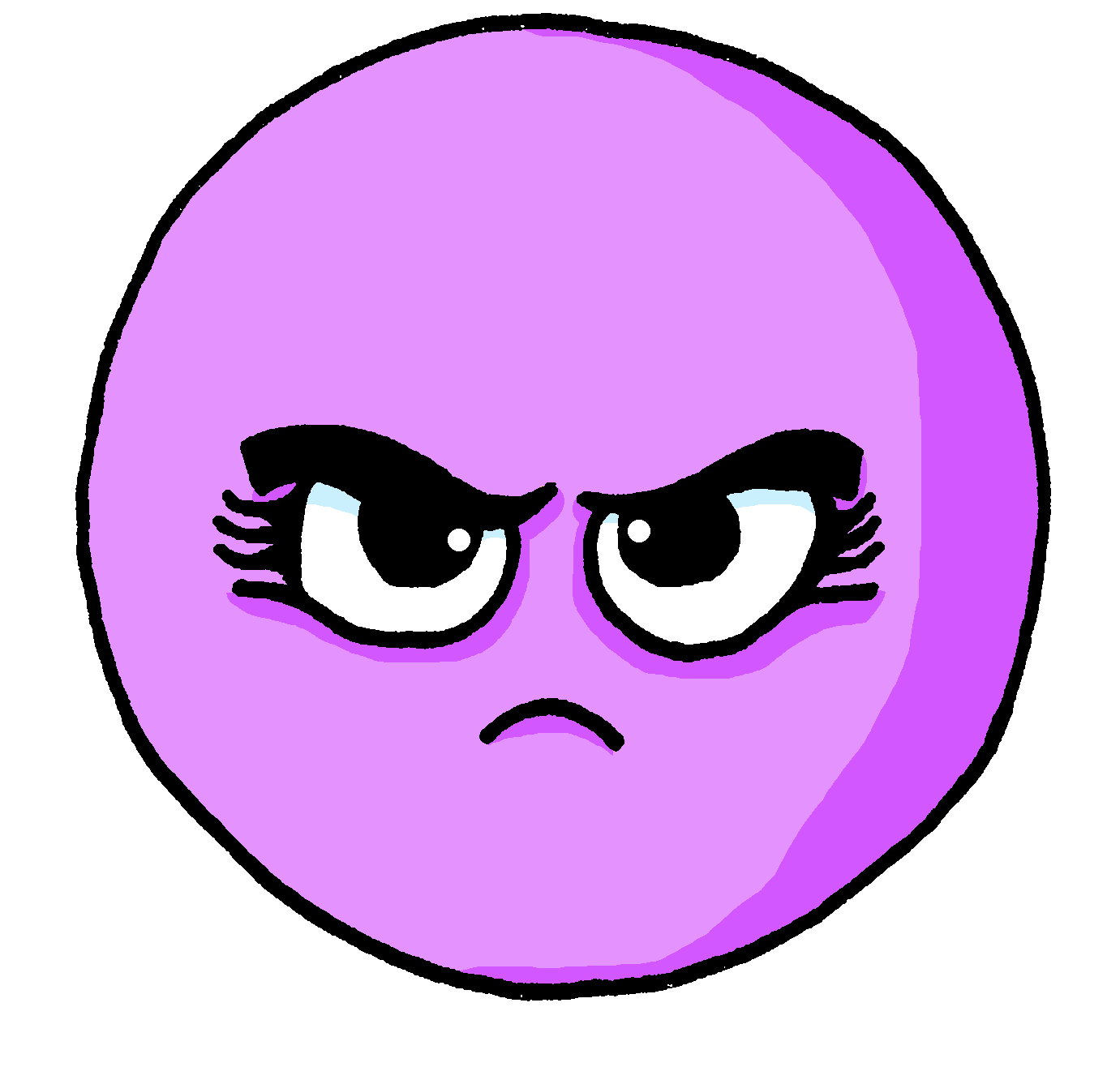 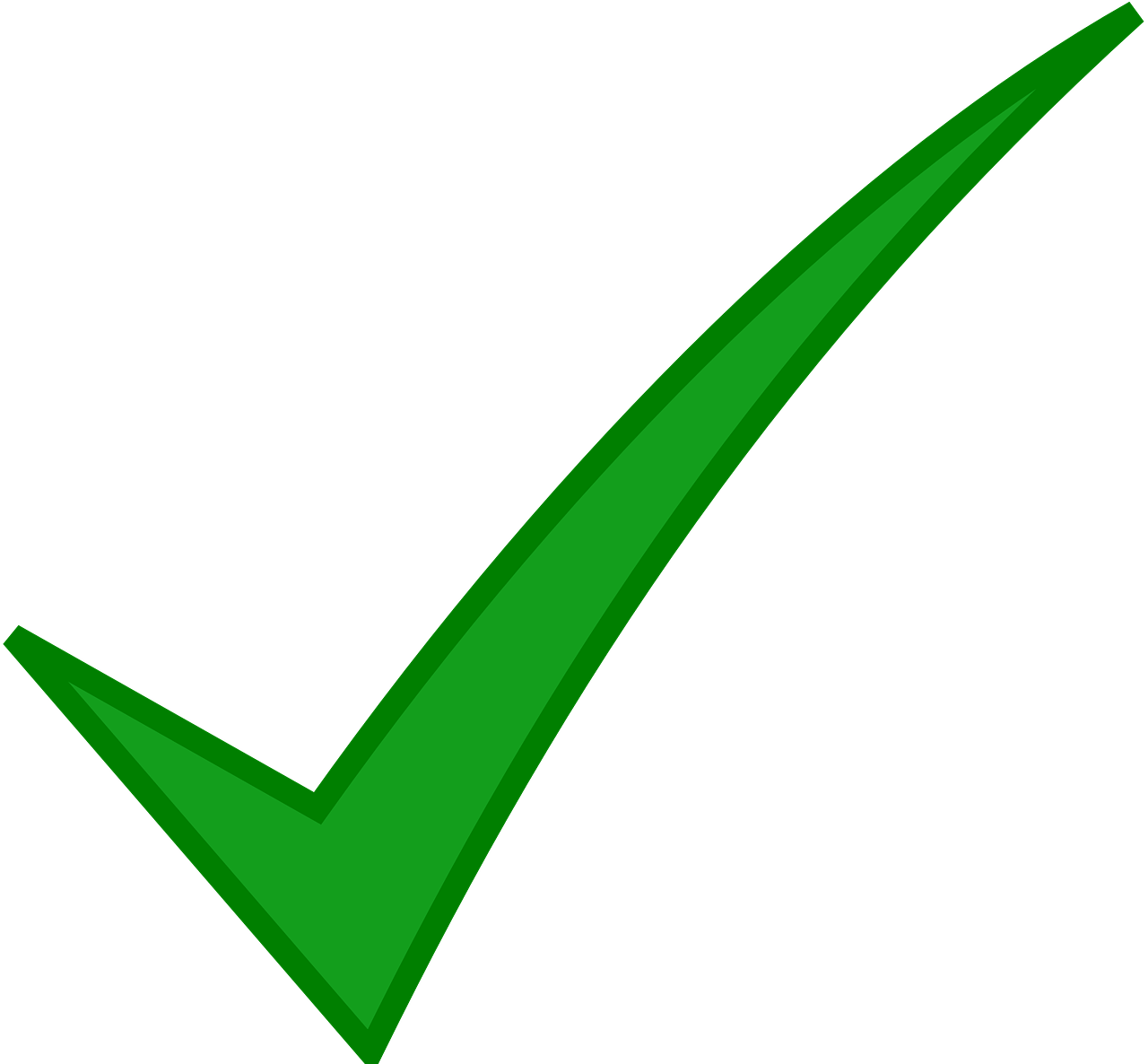 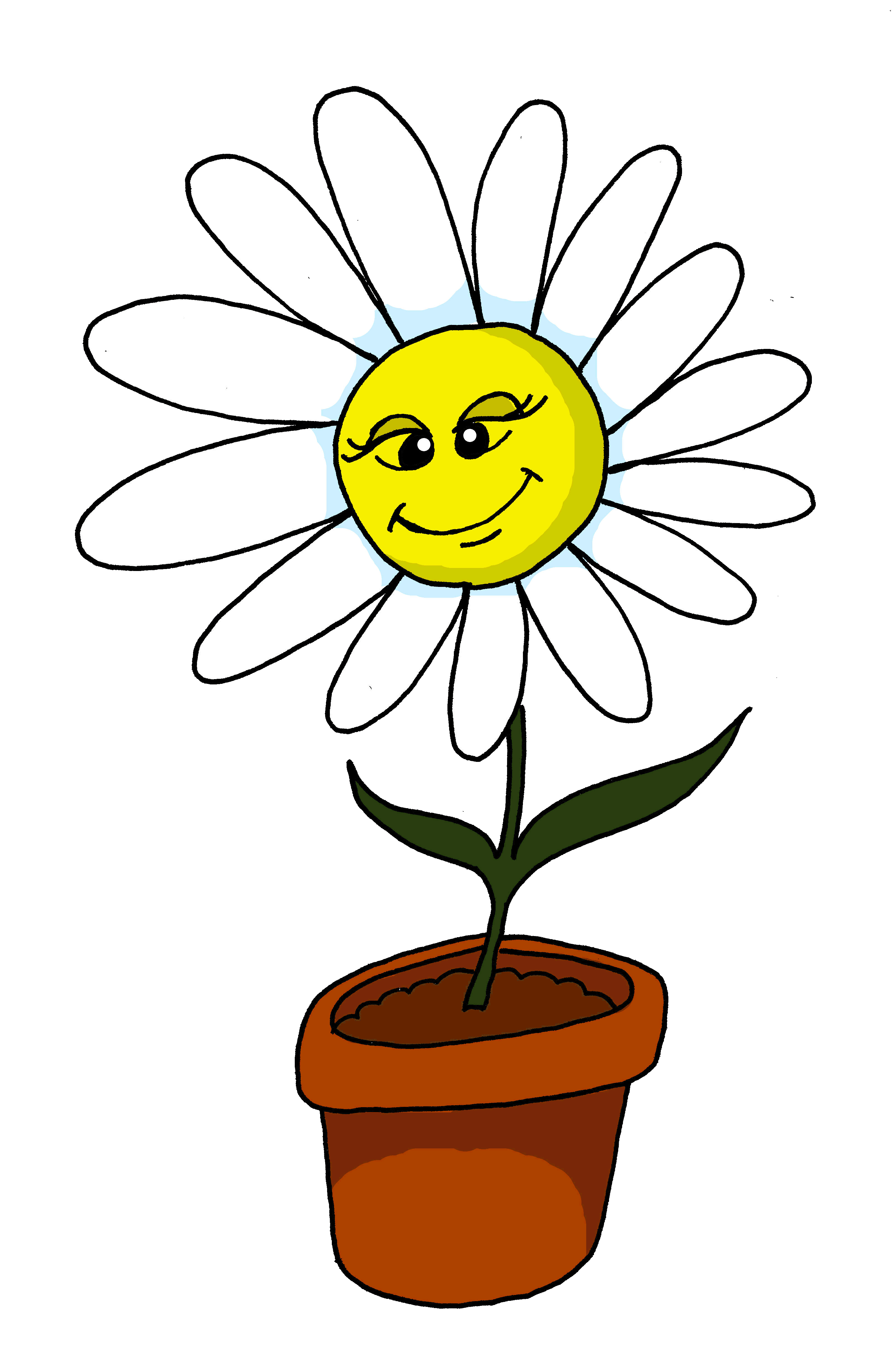 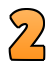 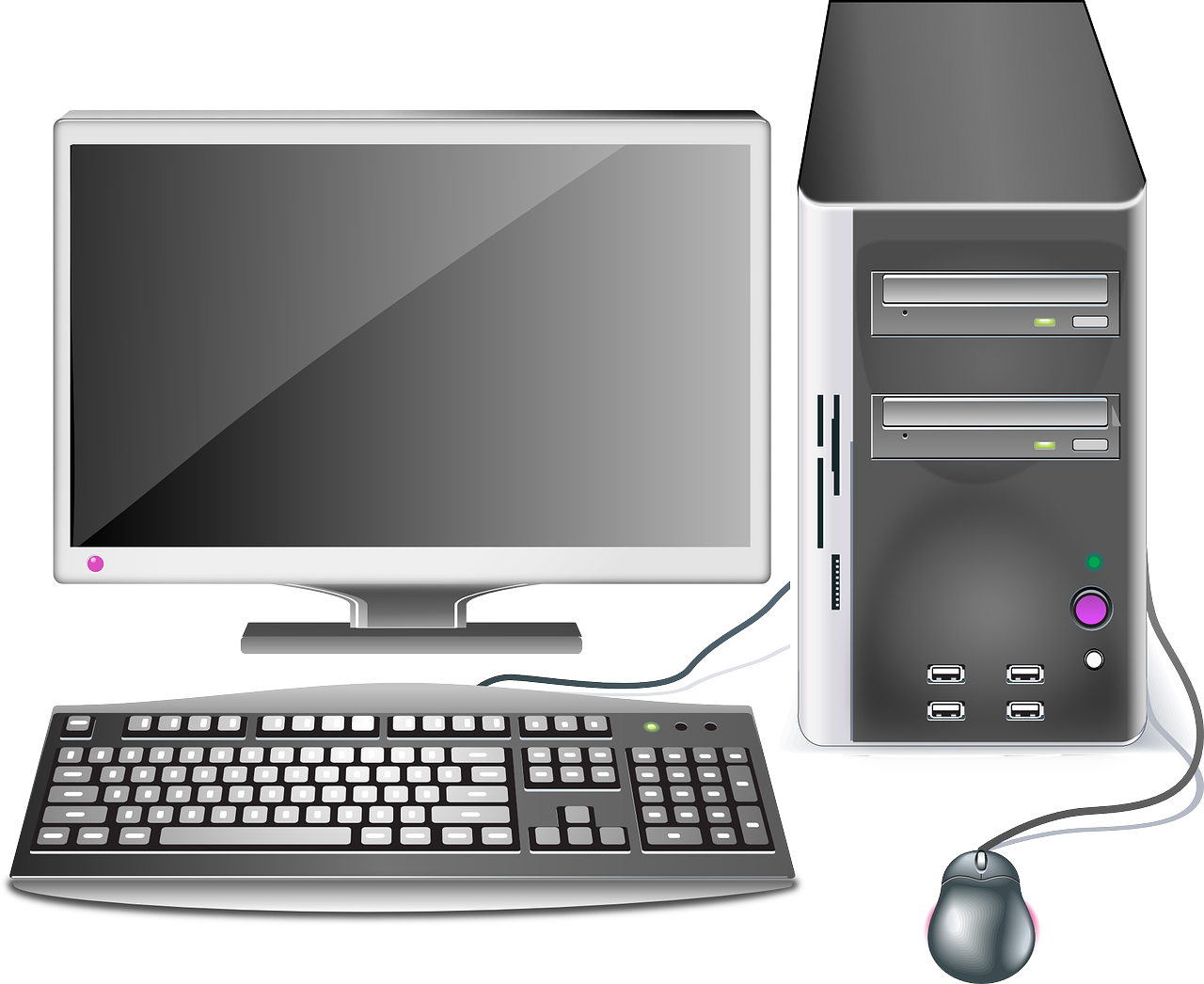 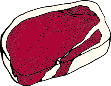 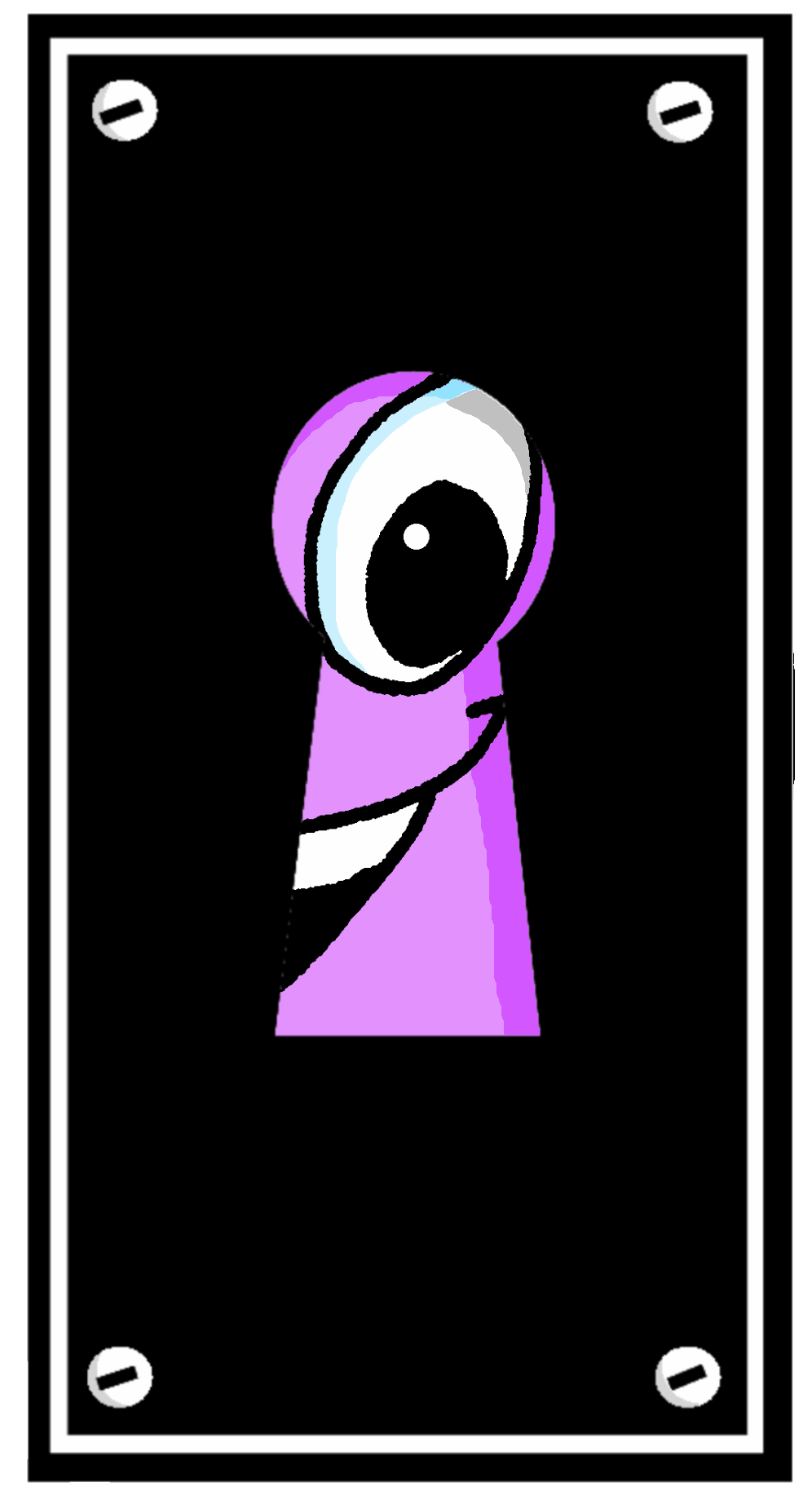 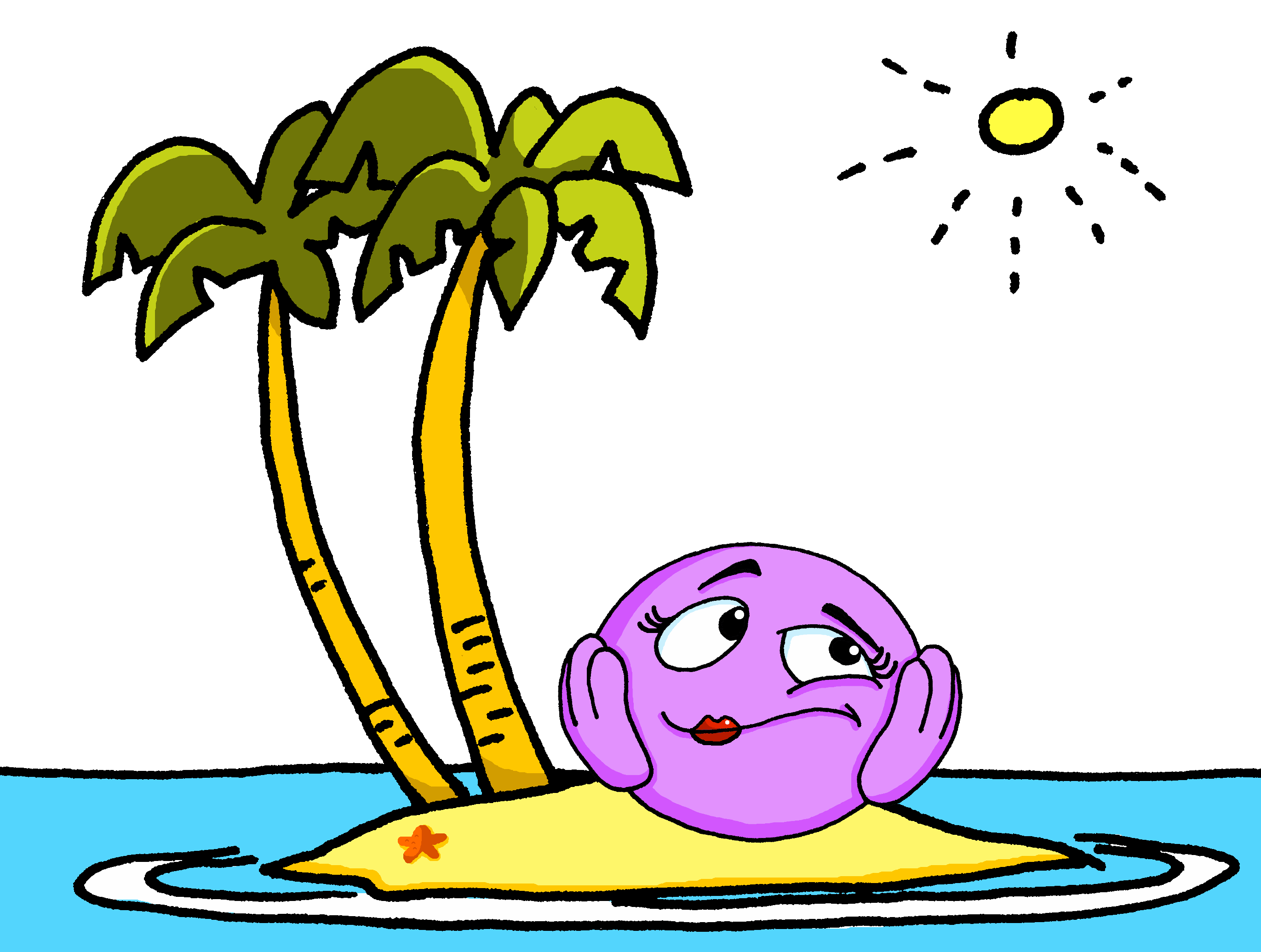 Write down the new key language for this week.
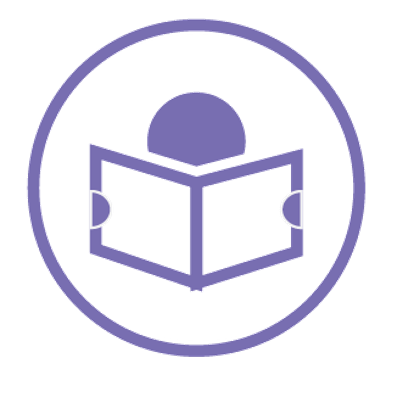 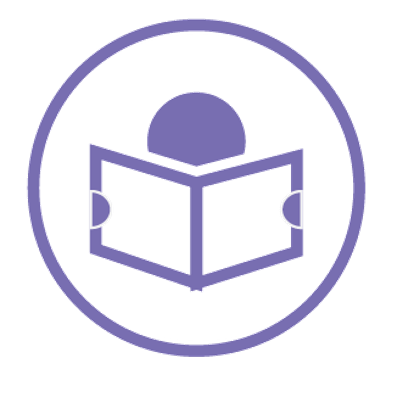 lire
lire
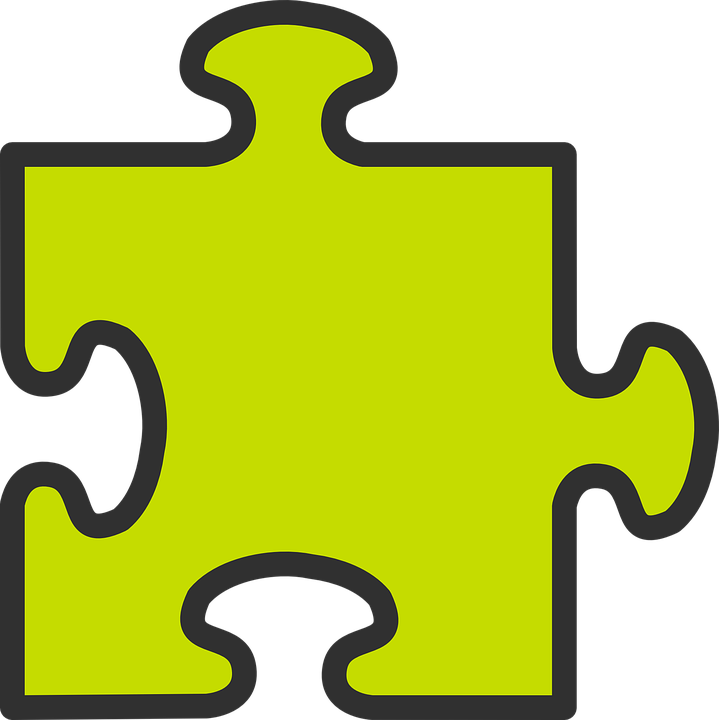 The definite article (words for ‘the’)
grammaire
We know that all French nouns have gender, and are masculine or feminine.
We use ‘un’ to mean ‘a’ (masculine) and ‘une’ (feminine).
To mean the in French before a noun, use le (masculine) or la (feminine) or l’ if the noun starts with a vowel.
l’uniforme (the uniform)
la phrase (the sentence)
le chien (the dog)
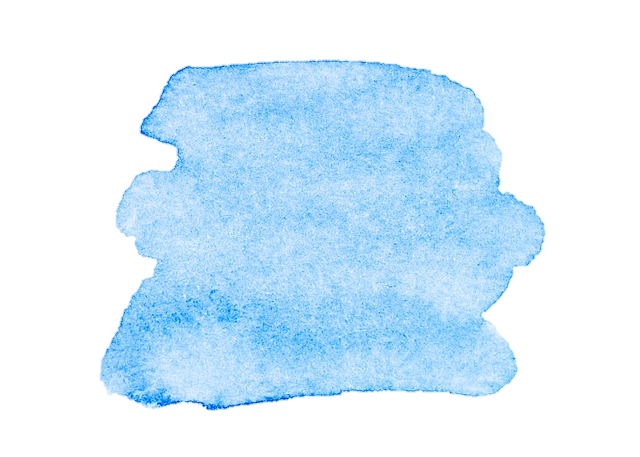 11
Saying what I and others do
Rouge term 2
Term 1 week 3
C’est qui ? C’est quelle activité ?
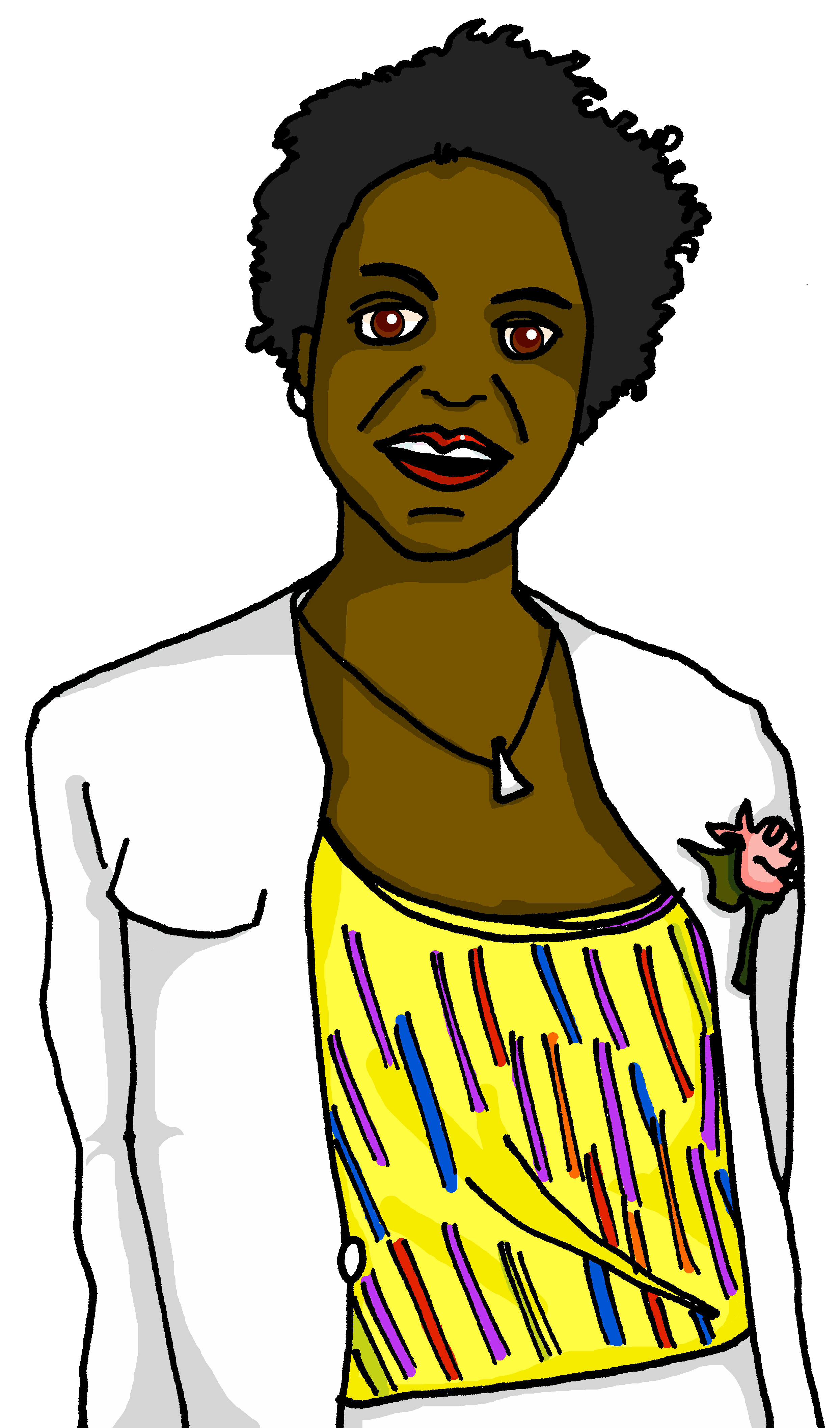 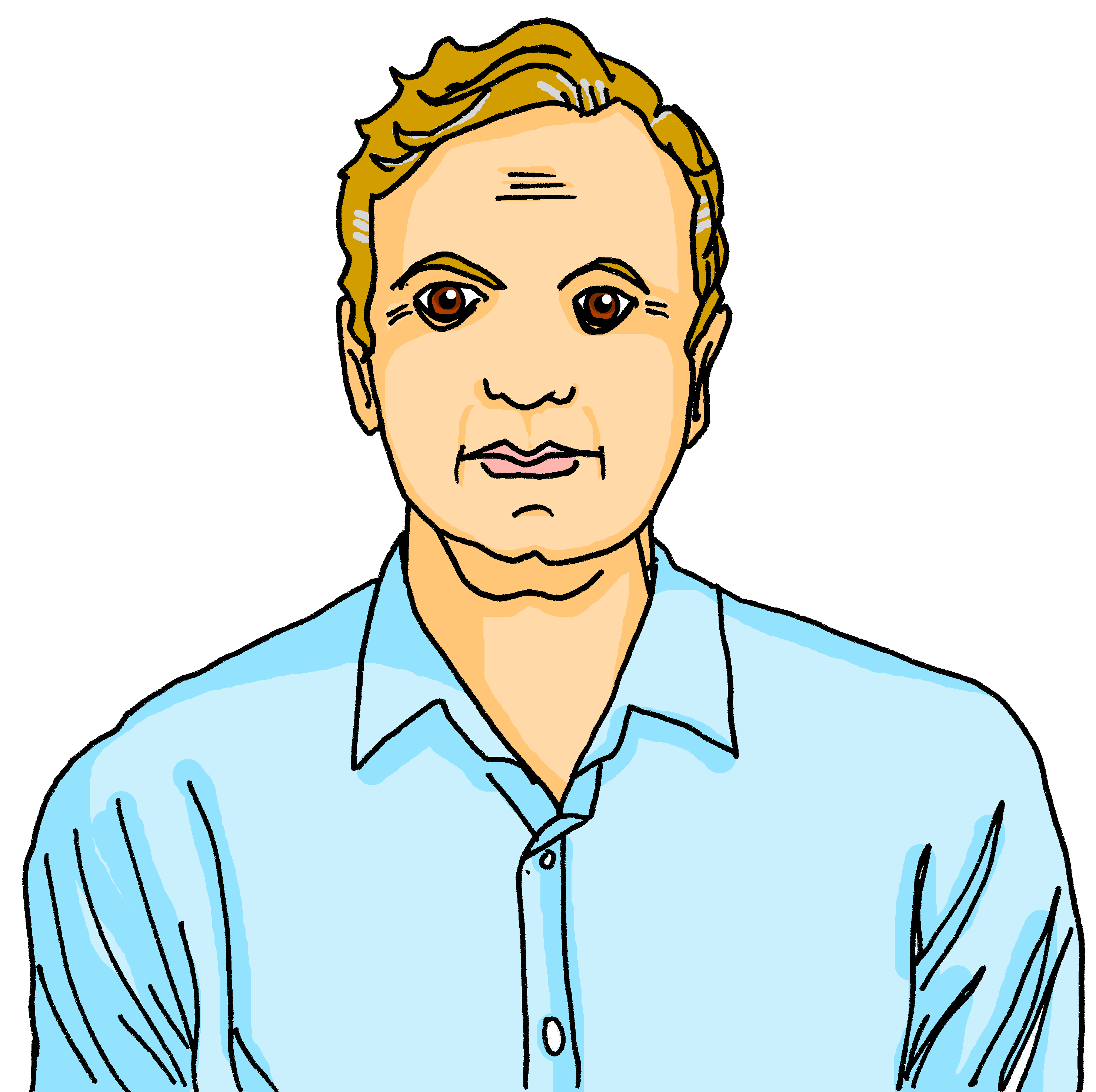 3
The father prepares the cake.
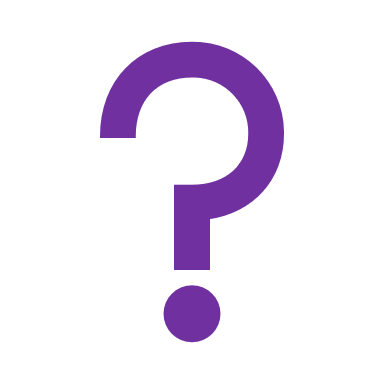 _______________________________________________________________________.
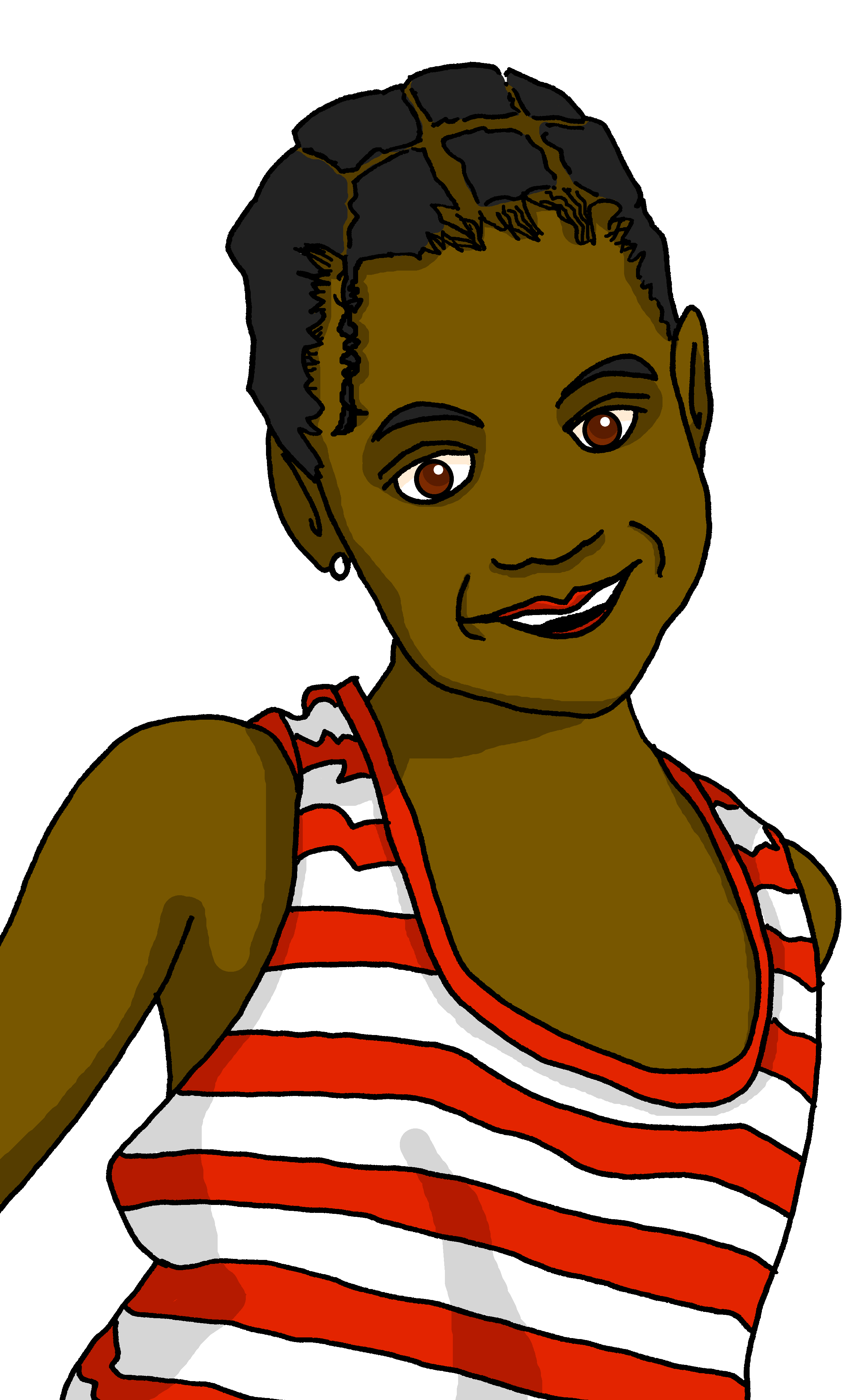 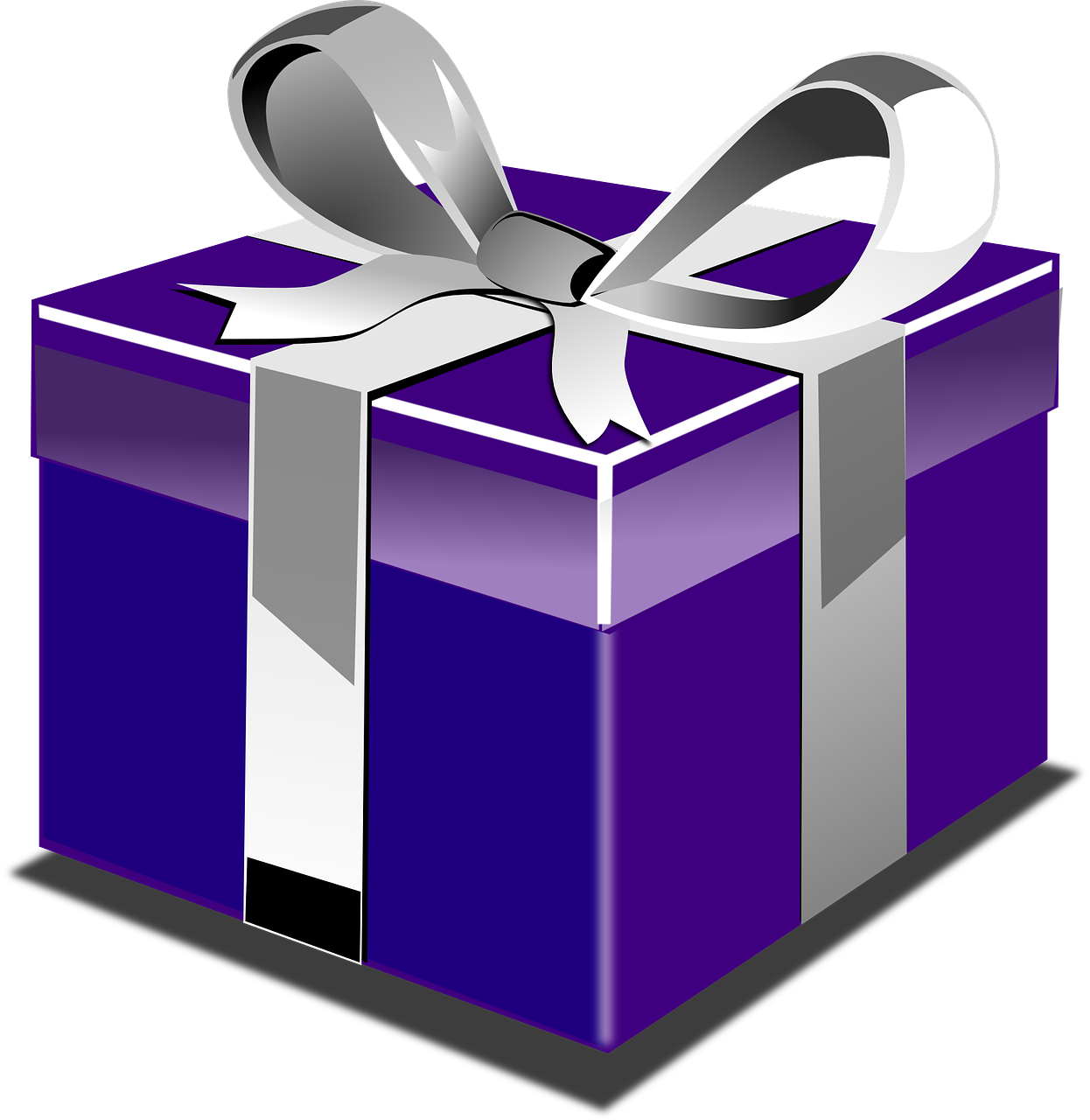 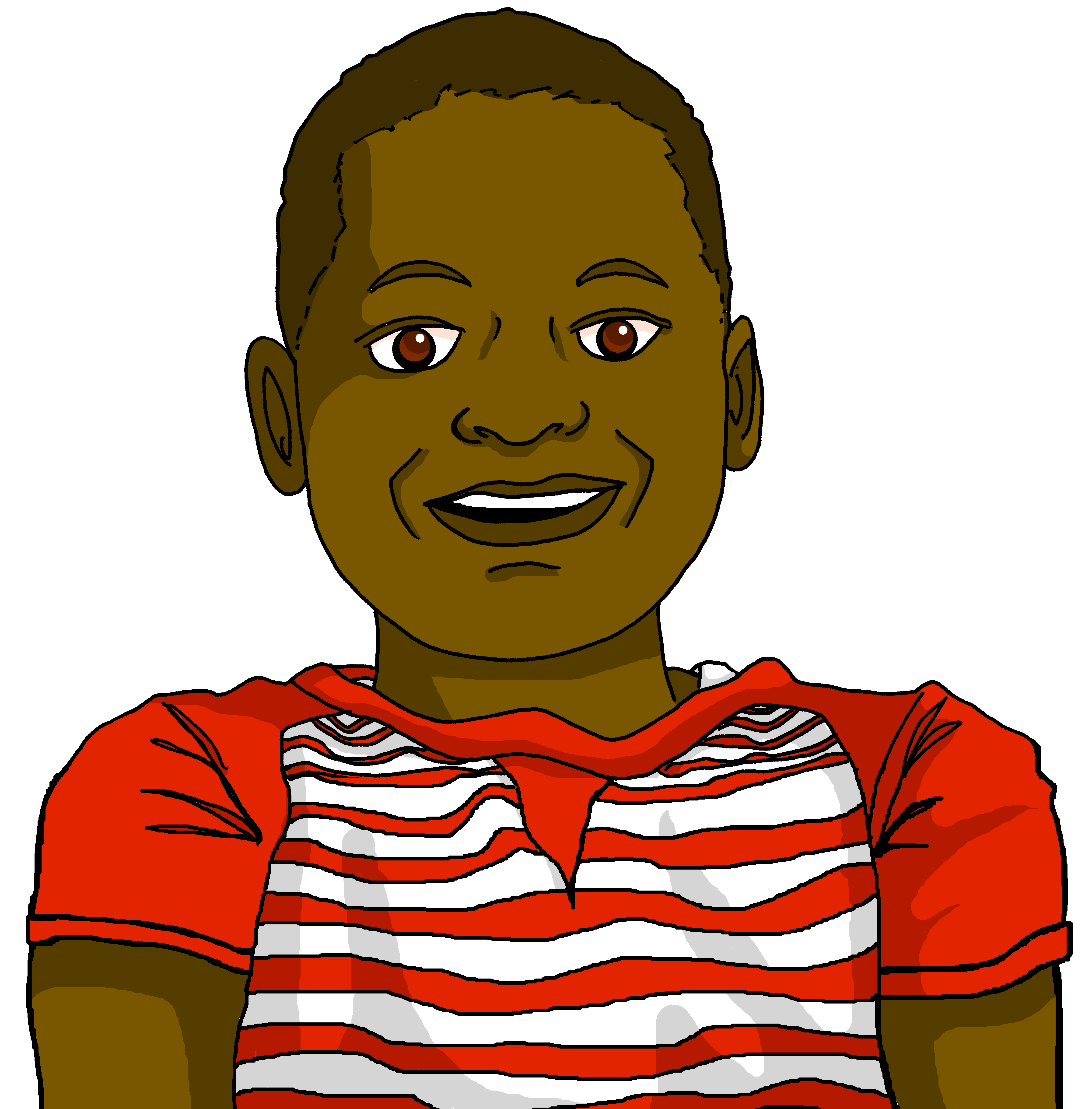 ______________________________________________________________________.
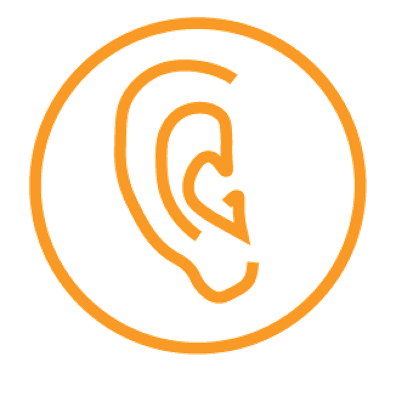 écouter
_______________________________________________________.
______________________________________________________________________________________.
_______________________________________________________________________________.
C’est qui ? C’est quelle activité ?
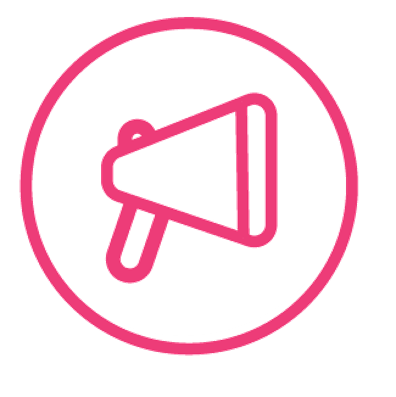 parler
Follow up 4
Person A. (Person B – turn to the next page.)
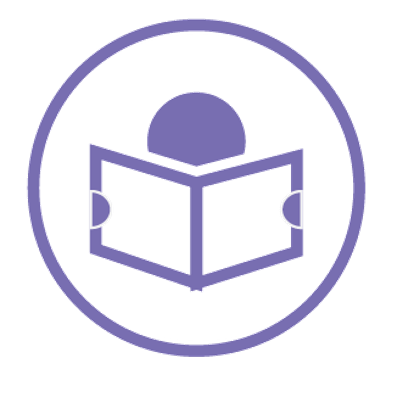 lire
Now your turn to listen to your partner. Write down each word, and choose and write the correct missing word.
Say each sentence but say ‘beep’ for the word in brackets.
1. Le [frère] a un cadeau.2. La [peluche] chante une chanson.3. La [famille] prépare la maison.4. La [mère] utilise le stylo.5. Le [père] porte un uniforme.
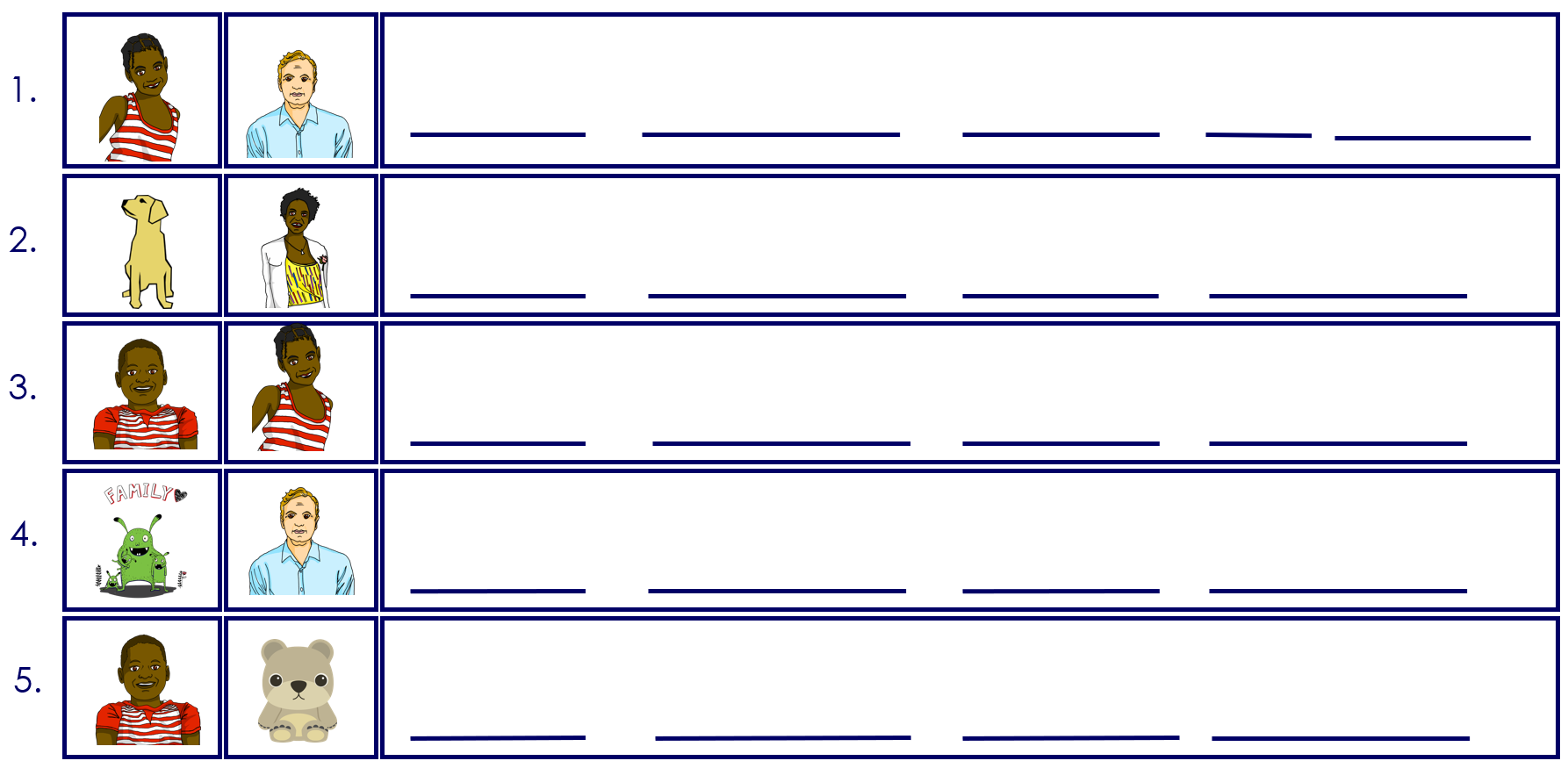 prépare
Le
père
le
gâteau.
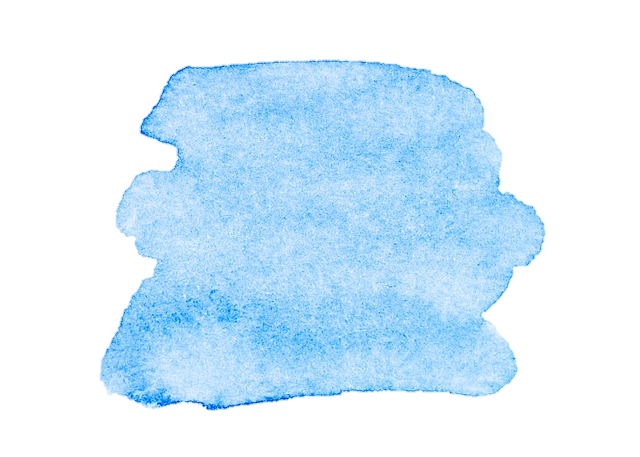 12
Saying what I and others do
Rouge term 2
Term 1 week 3
Follow up 4
Person B. (Person A – turn to the previous page.)
Listen to your partner. Write down each word, and choose and write the correct missing word.
Now your turn to say each sentence but say ‘beep’ for the word in brackets.
3
1. Le [père] prépare le gâteau.2. Le [chien] regarde un film.3. La [sœur] a le jeu.4. La [famille] trouve le cadeau.5. Le [frère] répète la phrase.
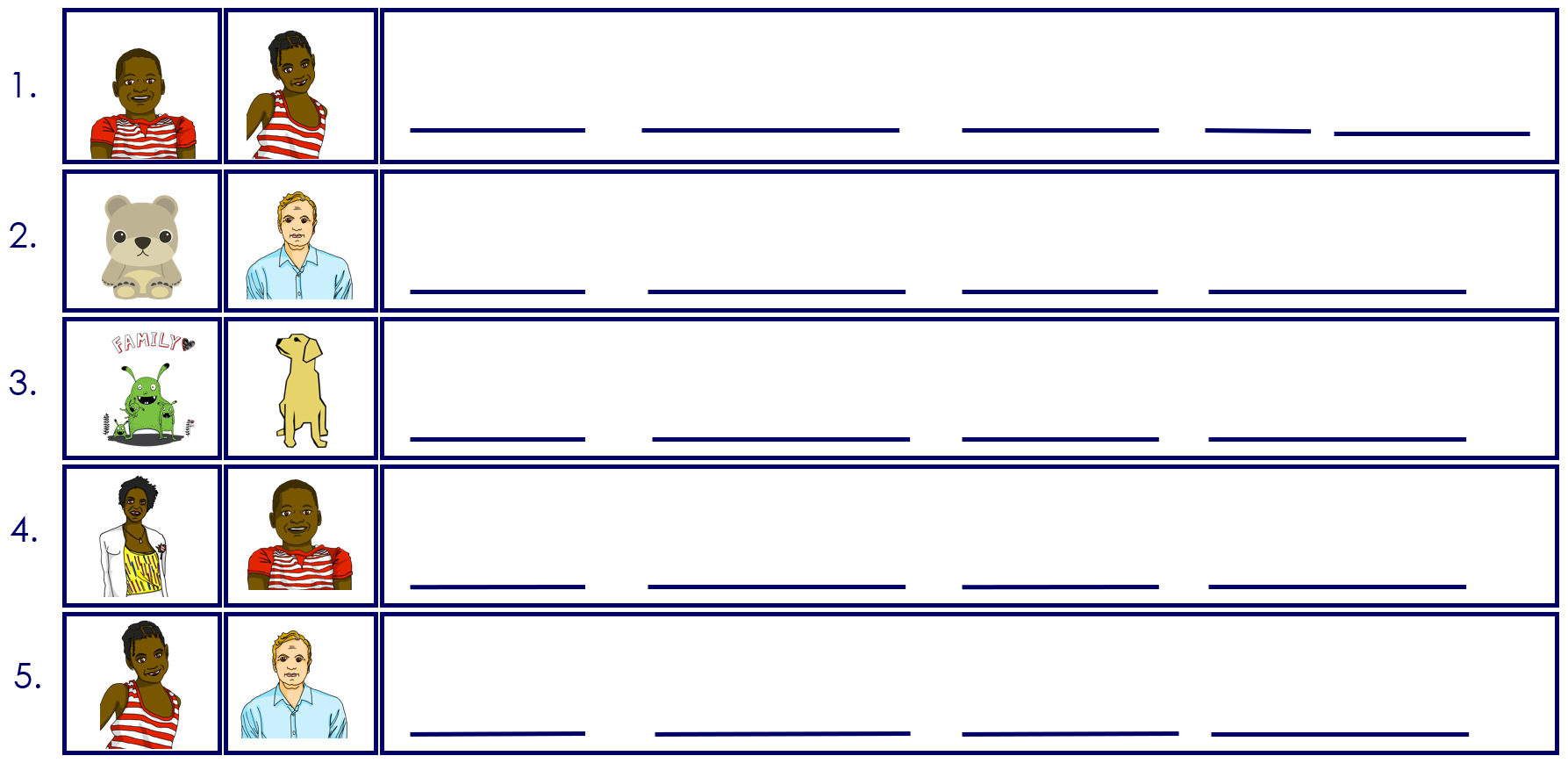 a
un
cadeau.
Le
frère
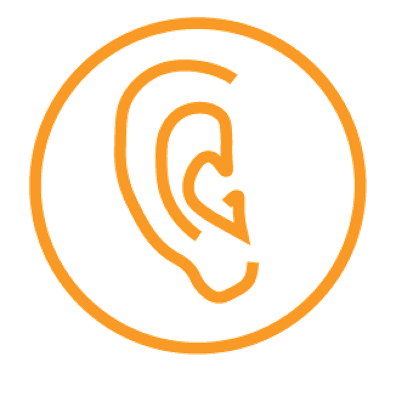 écouter
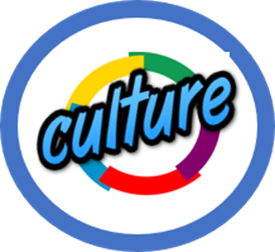 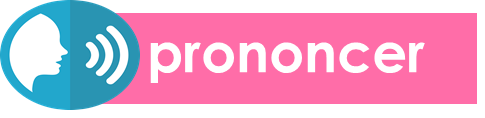 La chandeleur
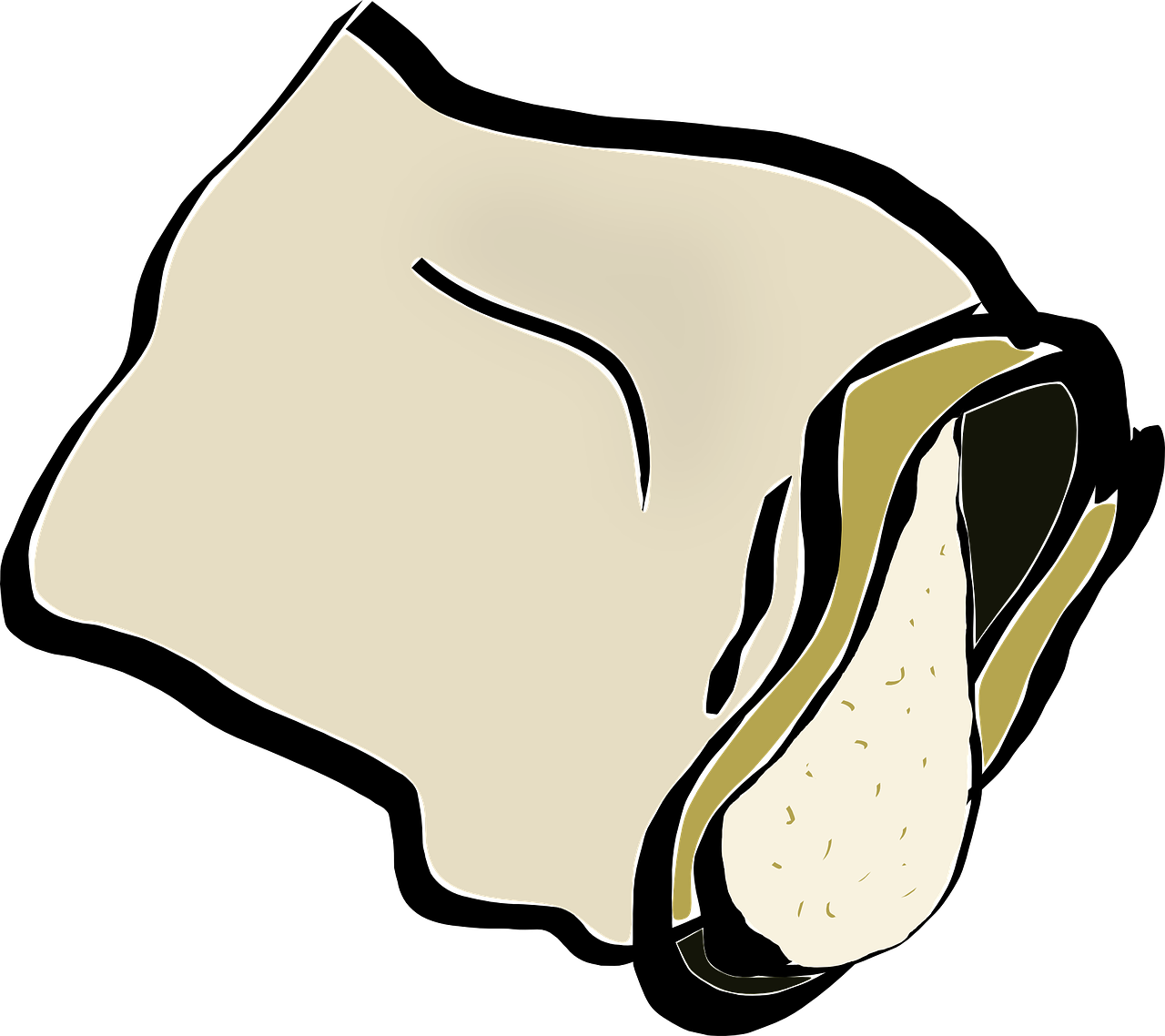 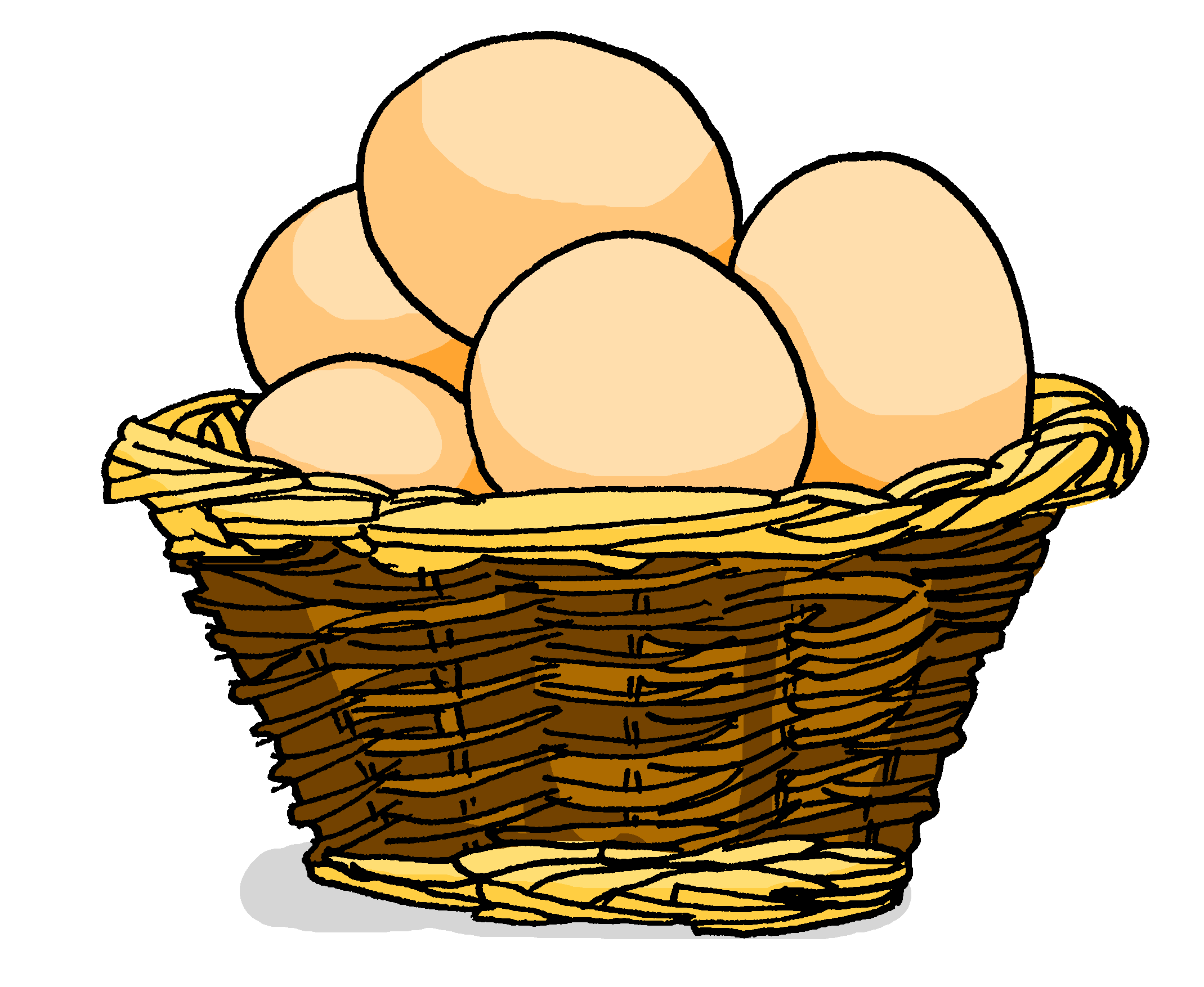 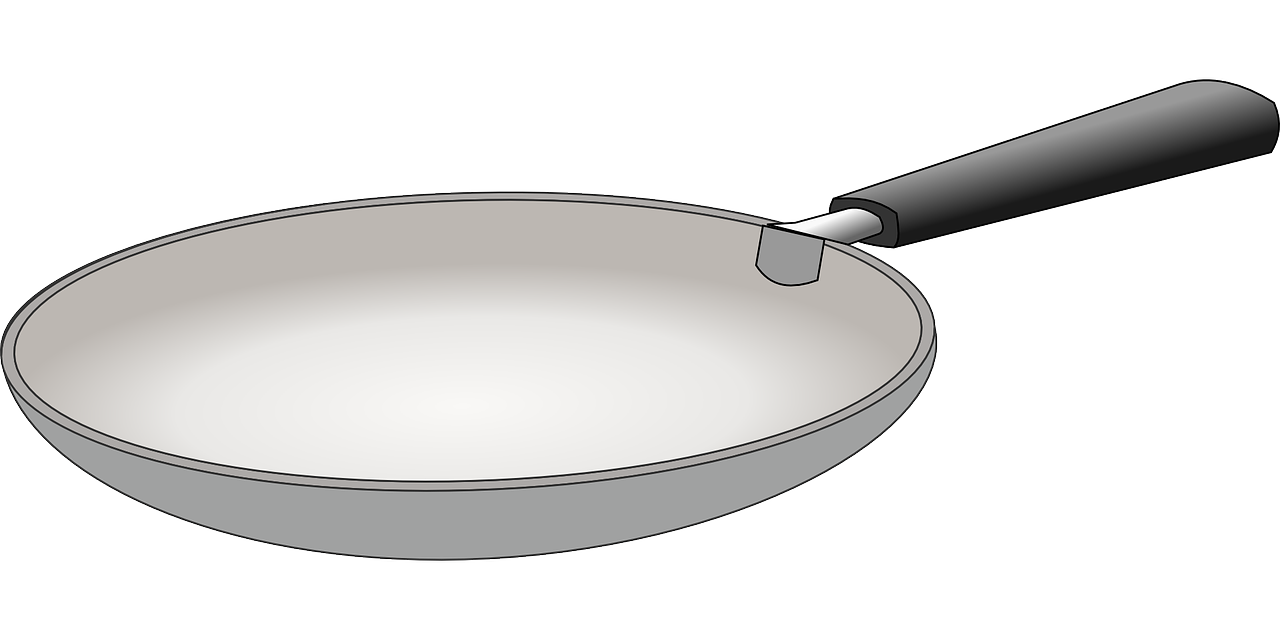 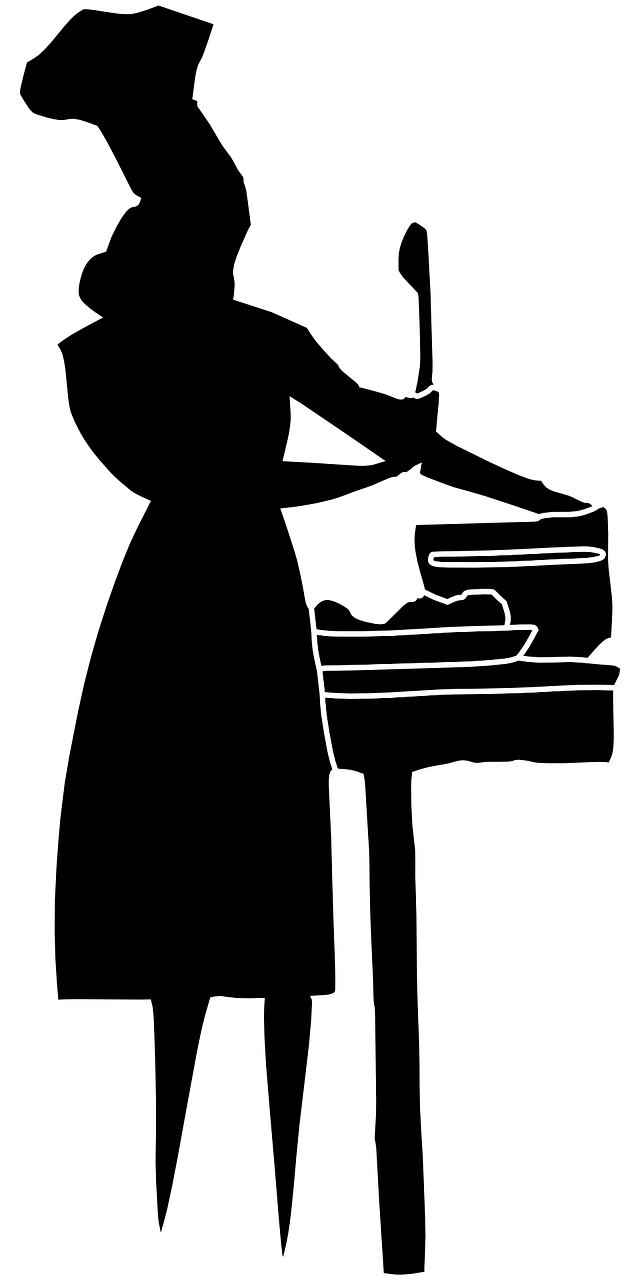 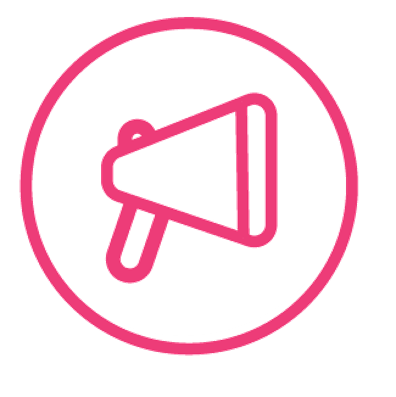 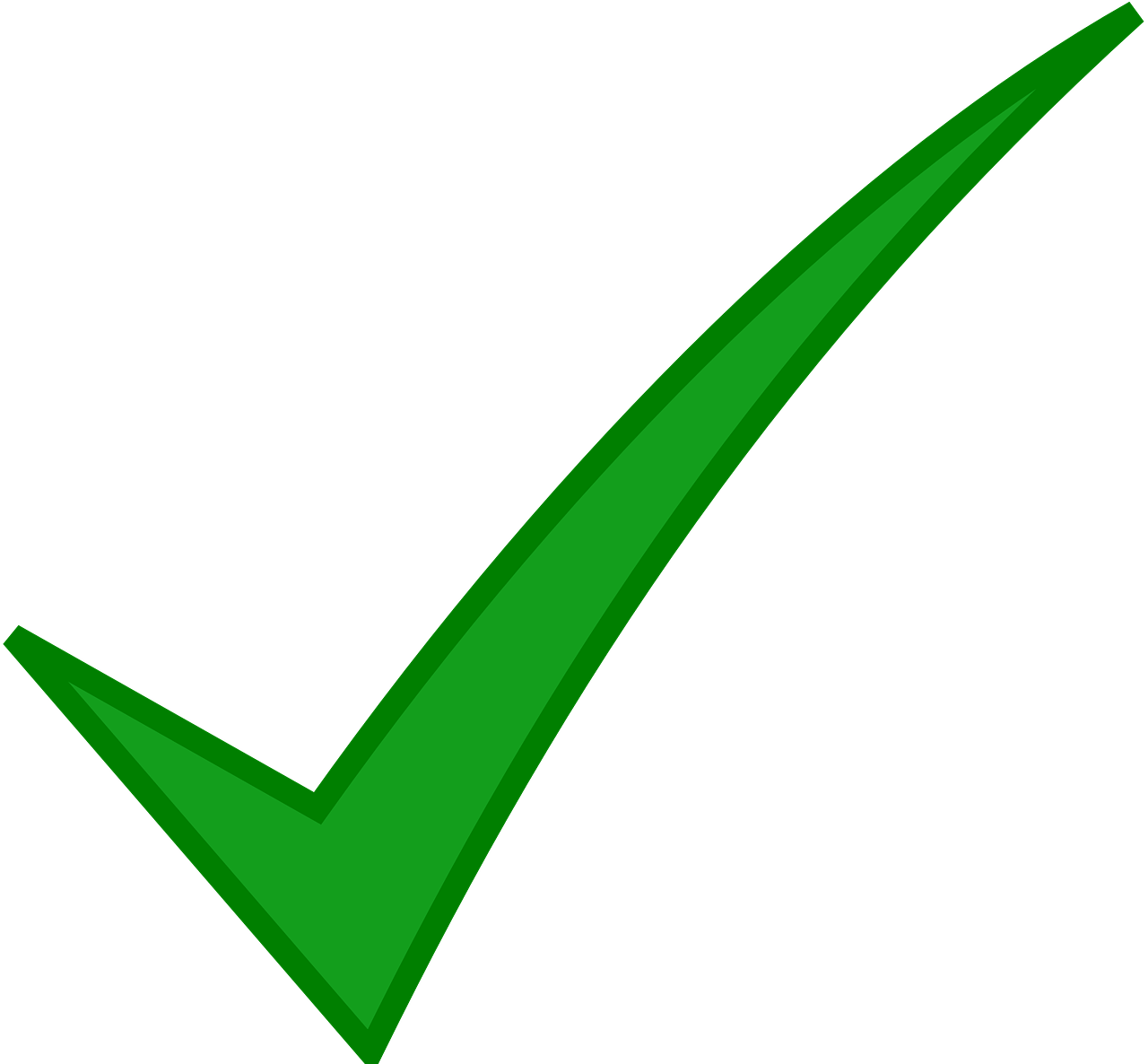 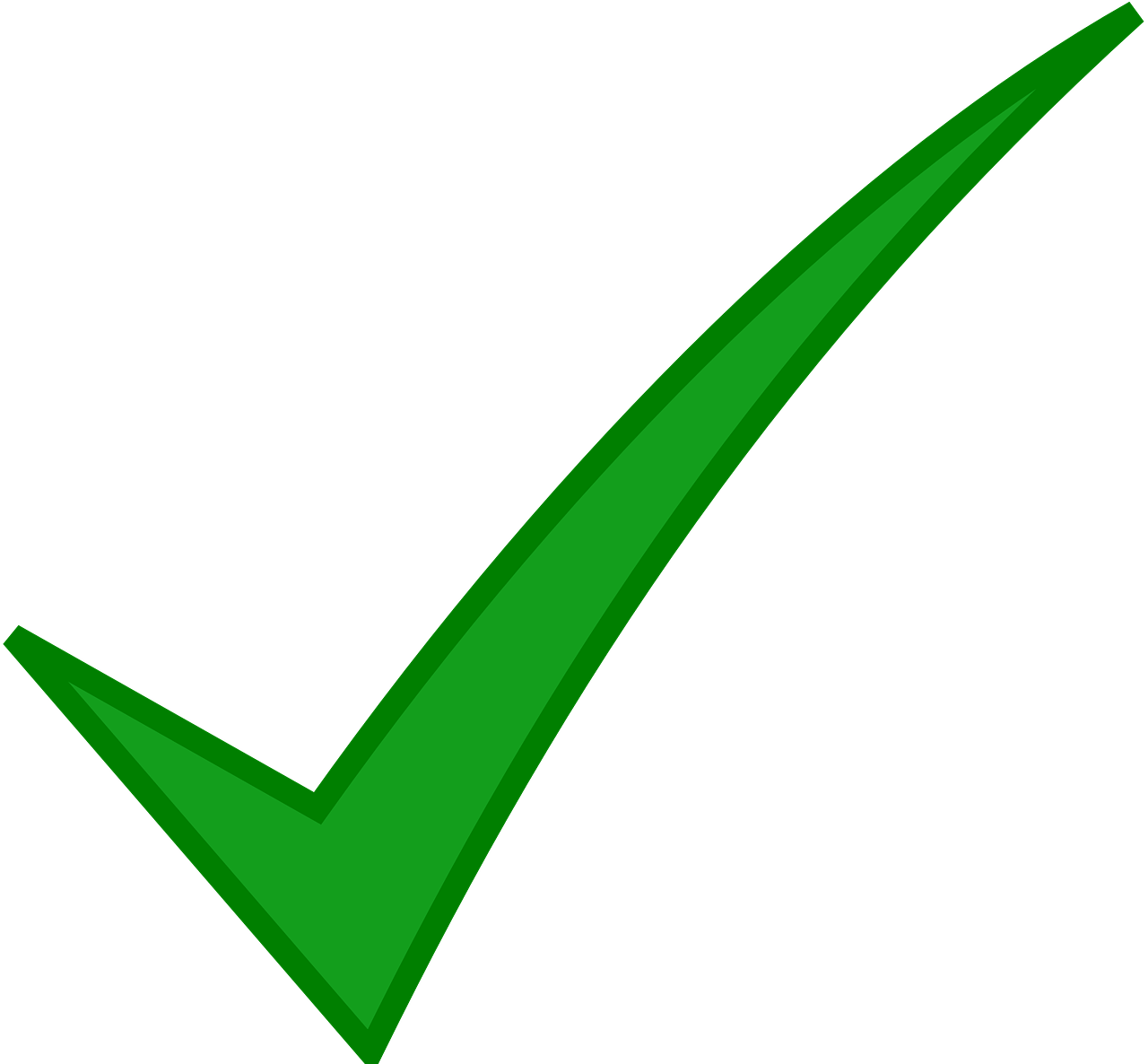 parler
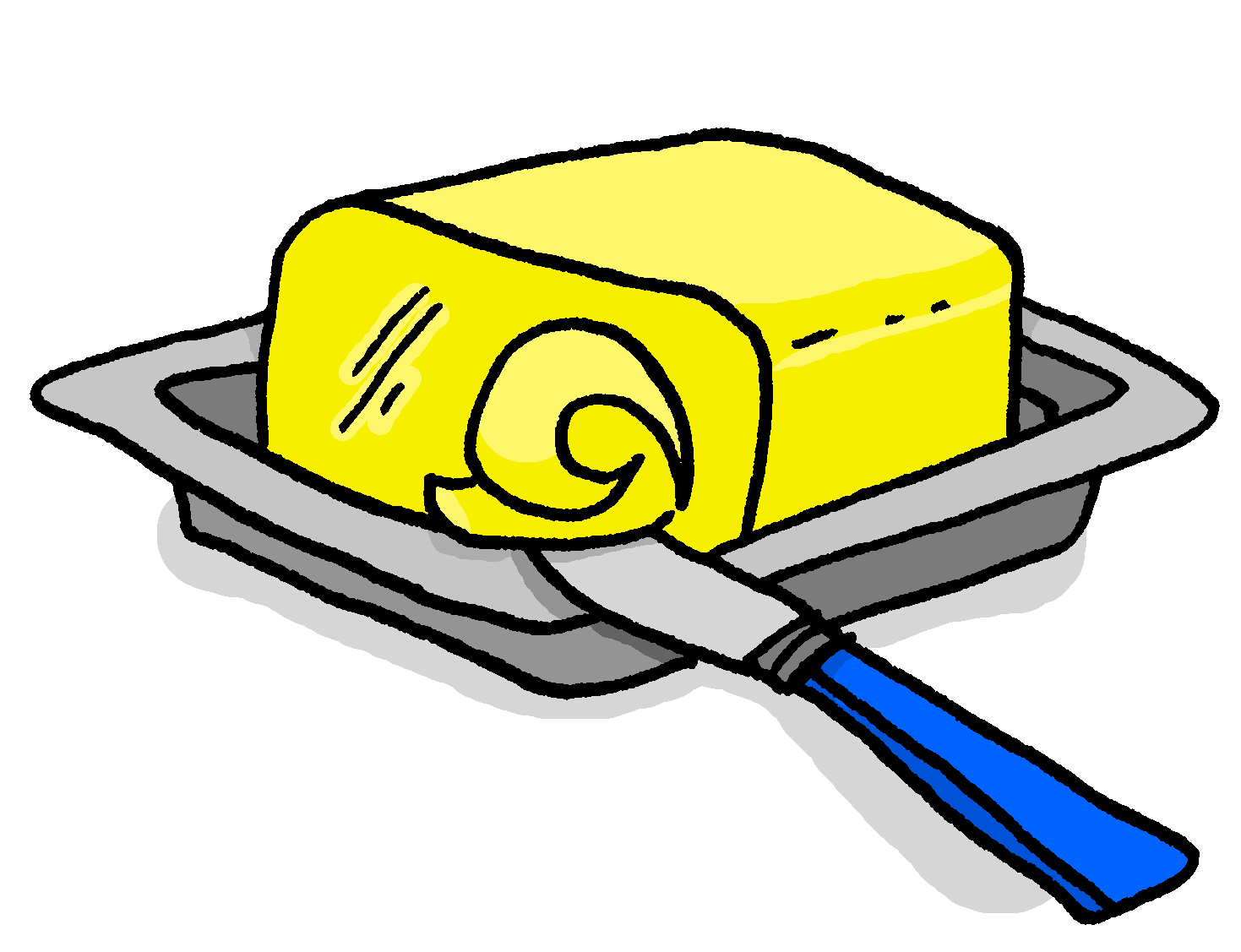 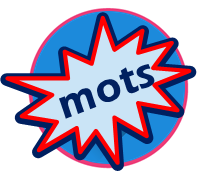 Écris en anglais. Can you get at least 15 points?
vocabulaire
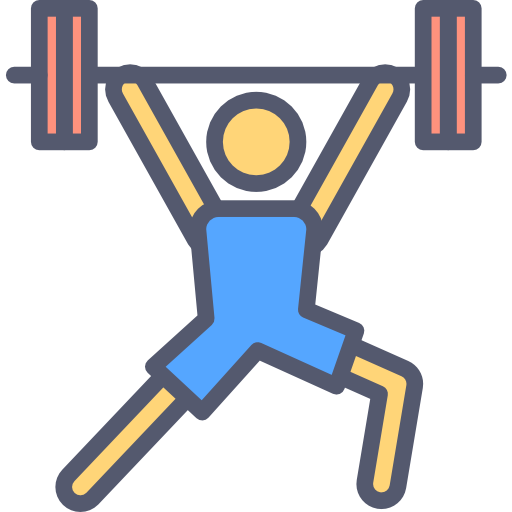 x3
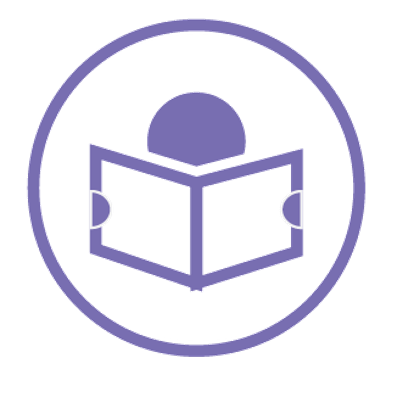 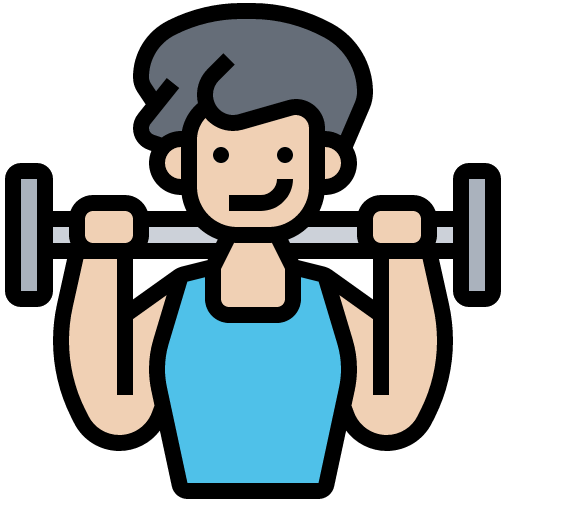 lire
x2
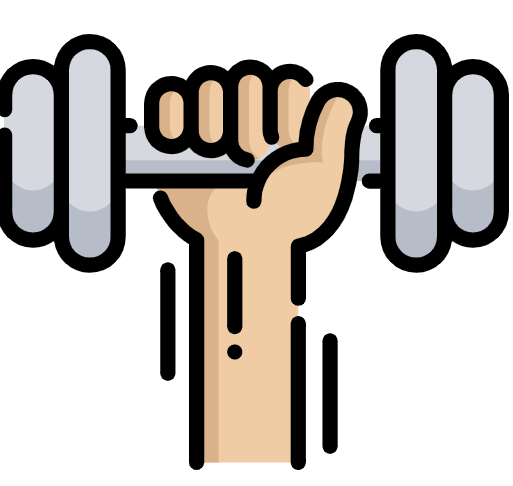 x1
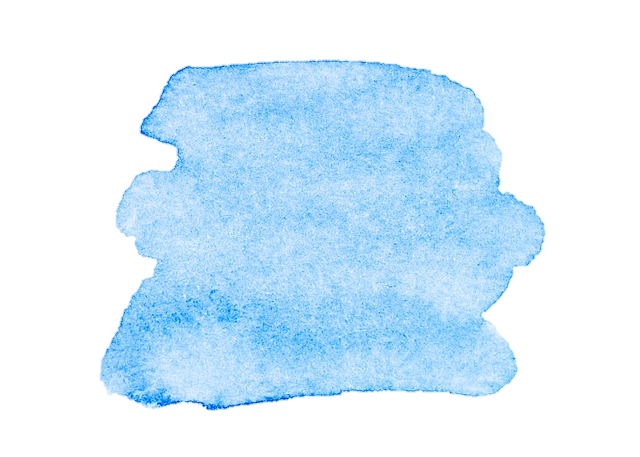 13
Saying what I and others do
Rouge term 2
Term 1 week 3
Trouve l’intrus. (Find the odd one out).
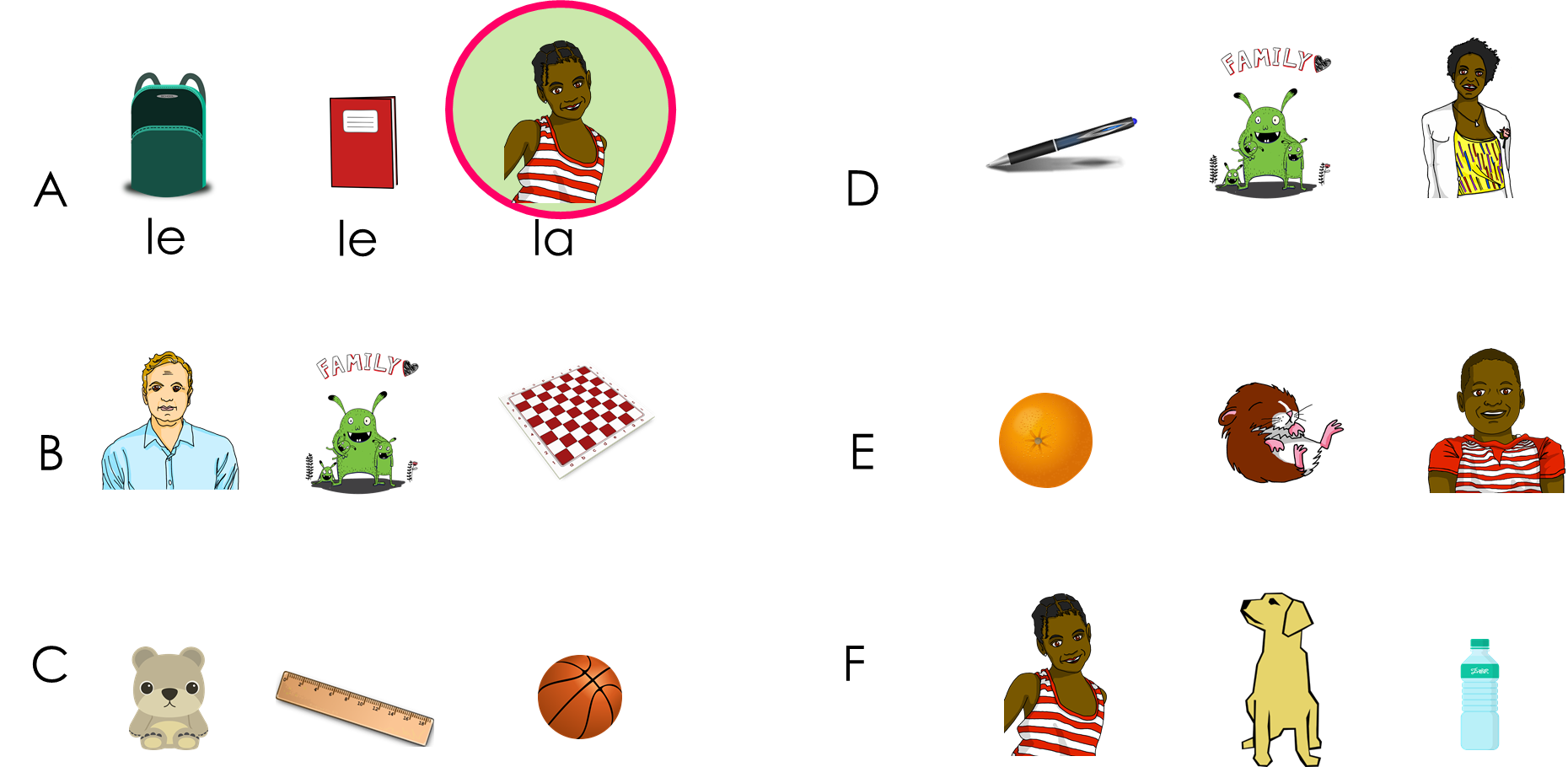 3
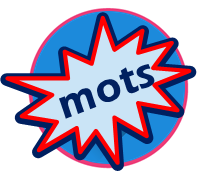 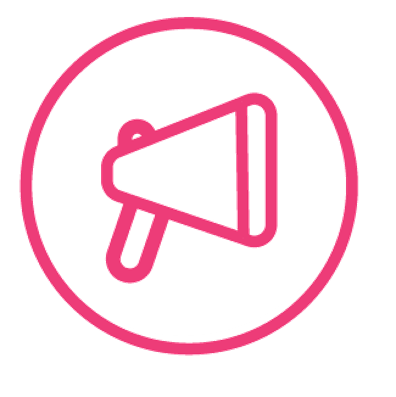 parler
Écris en français. Can you get at least 15 points?
vocabulaire
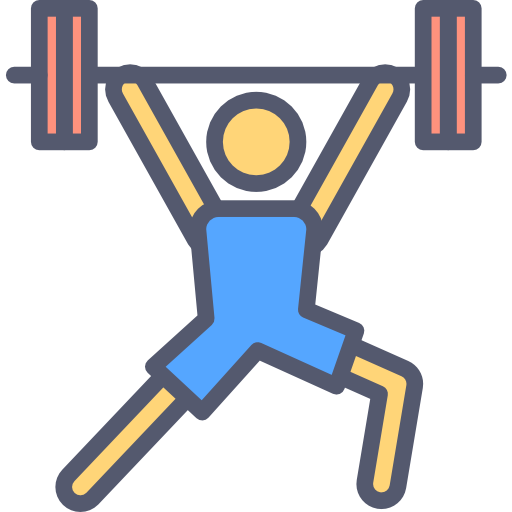 x3
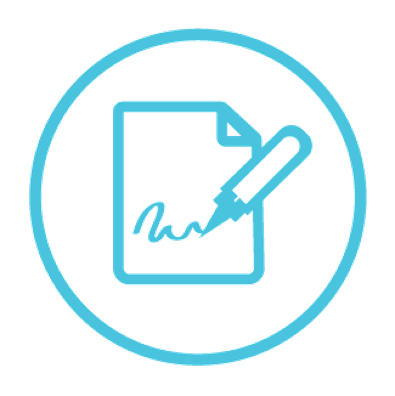 écrire
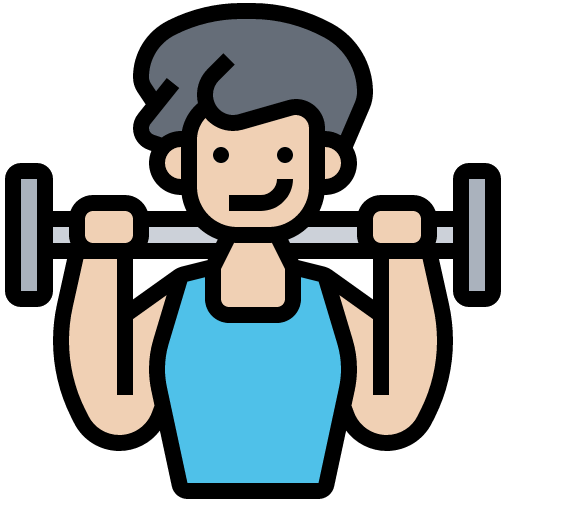 x2
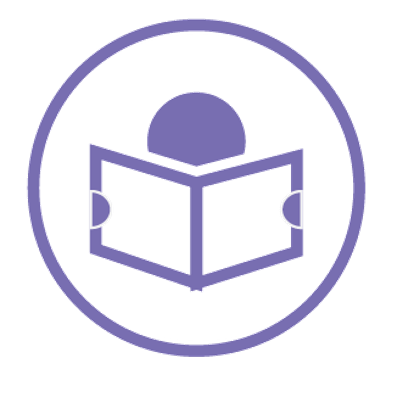 lire
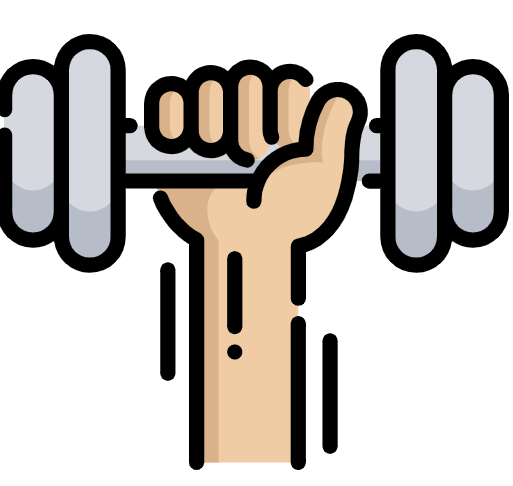 x1
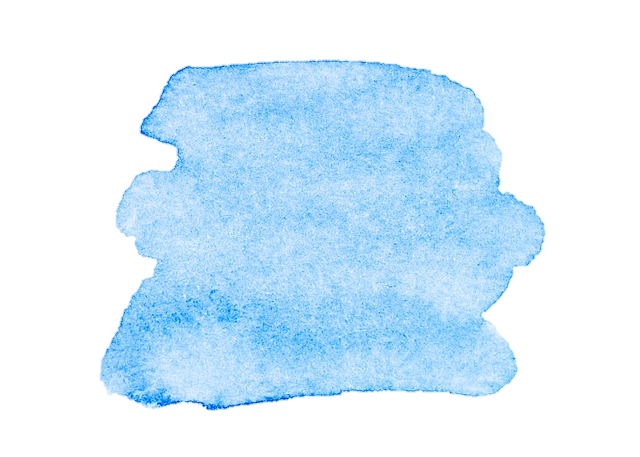 14
Saying what I and others do
Rouge term 2
Term 1 week 4
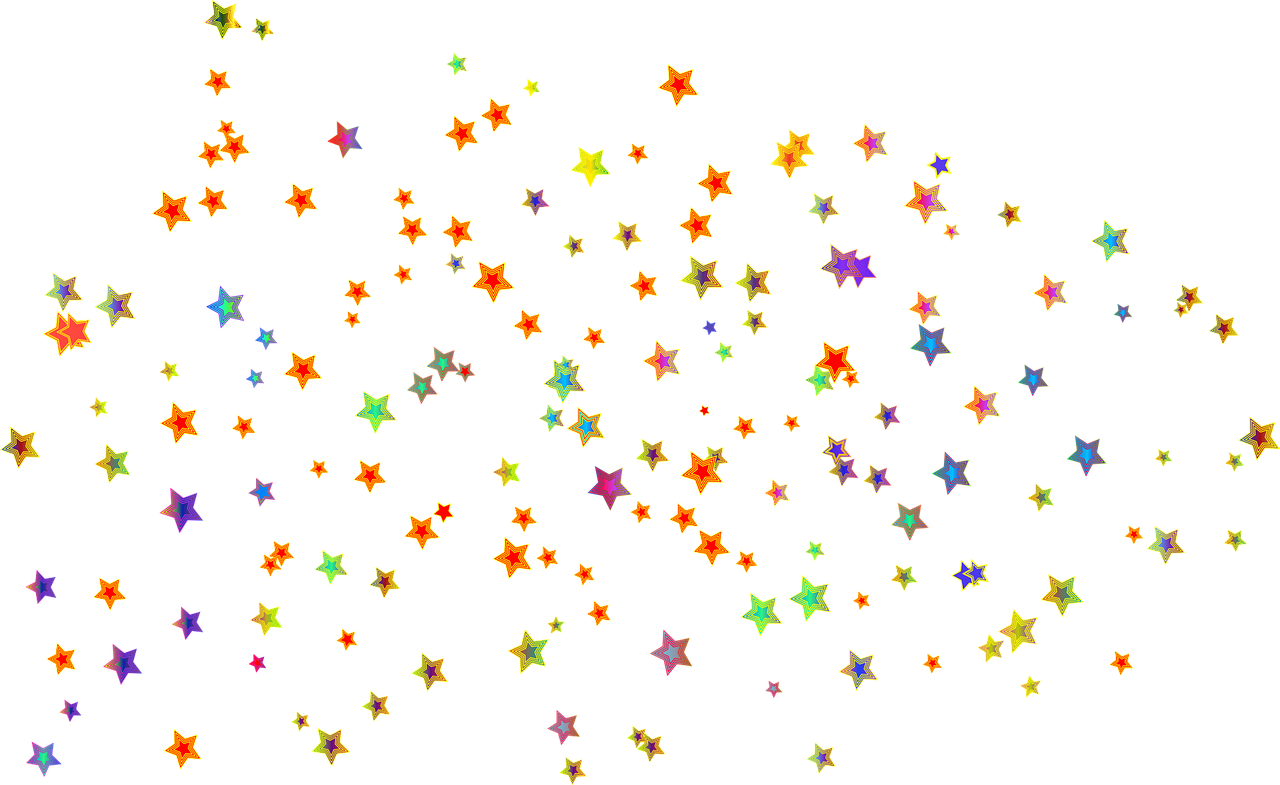 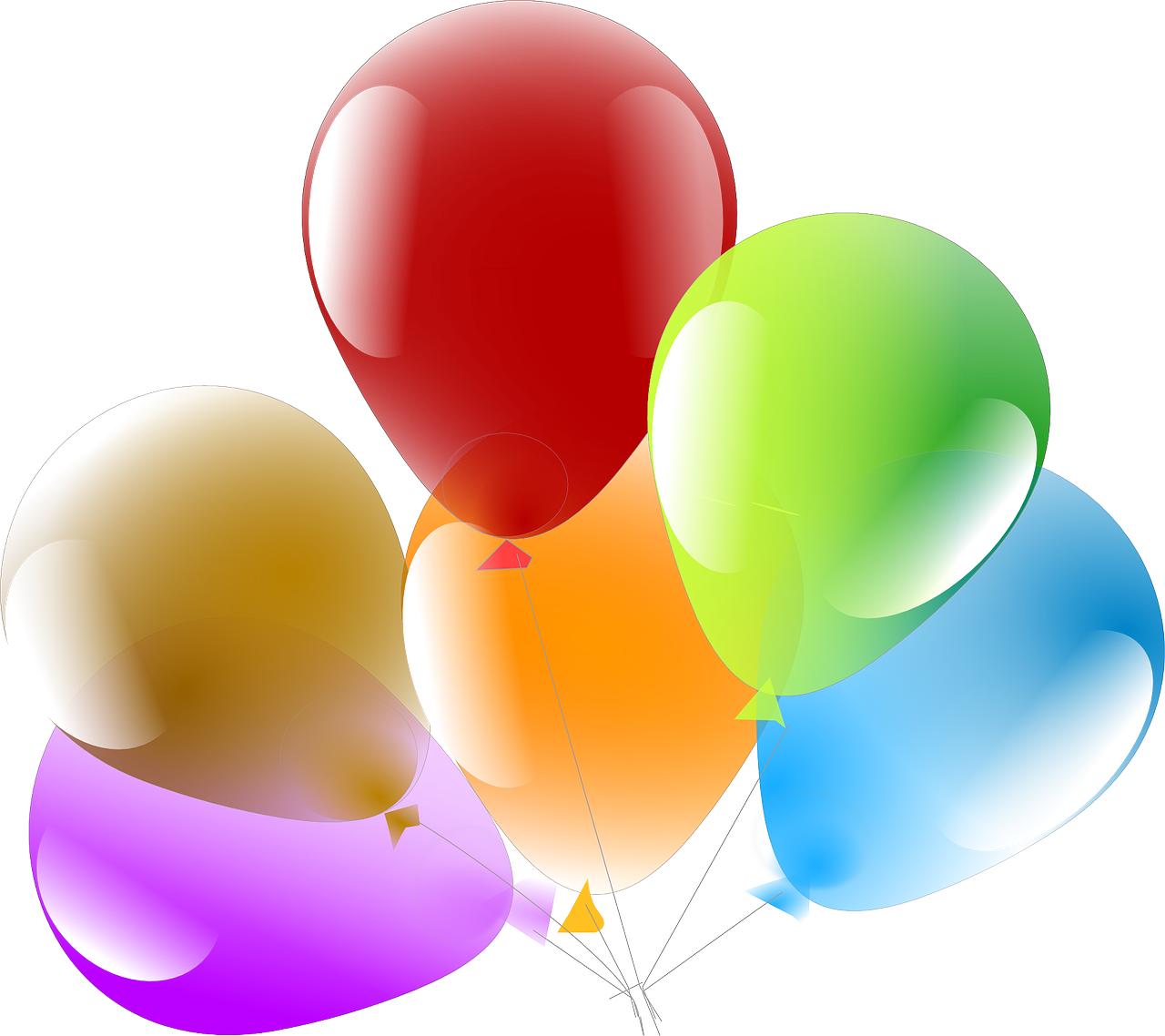 🎯
Using ‘de’ for possession
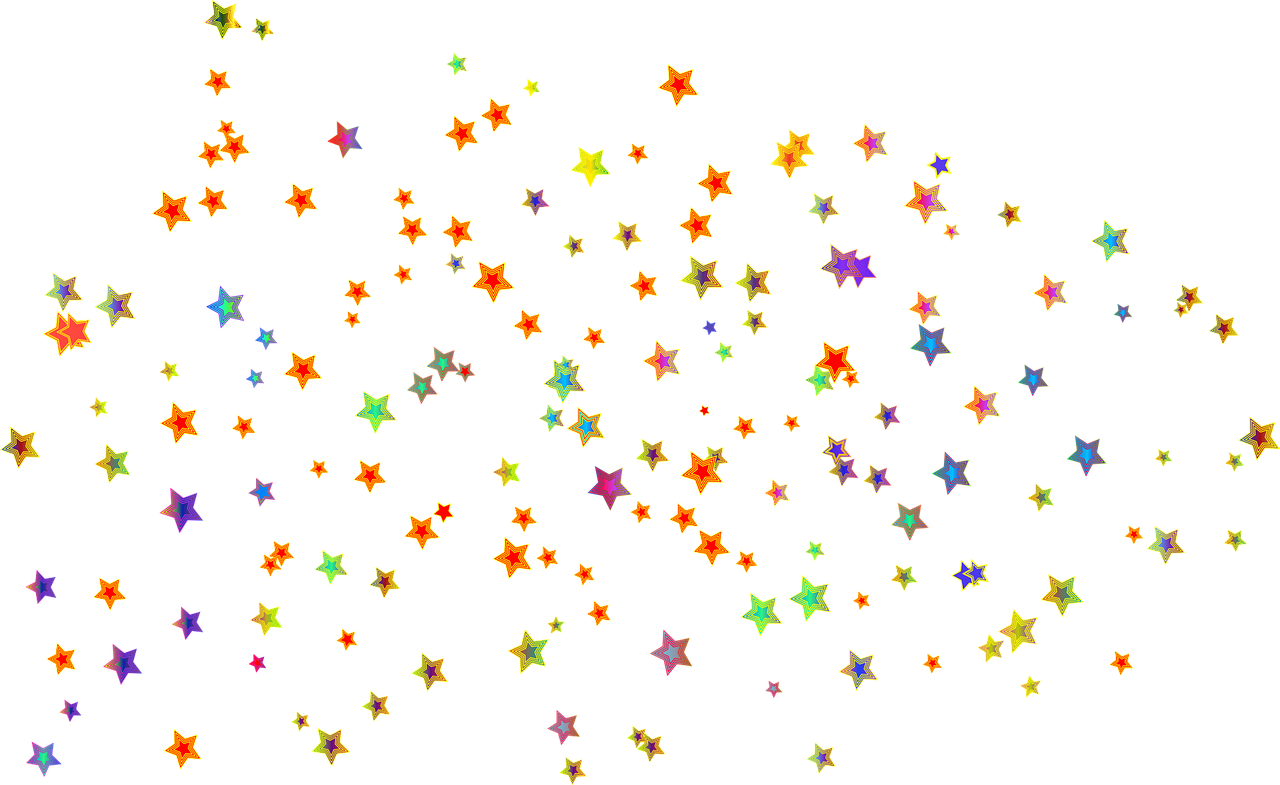 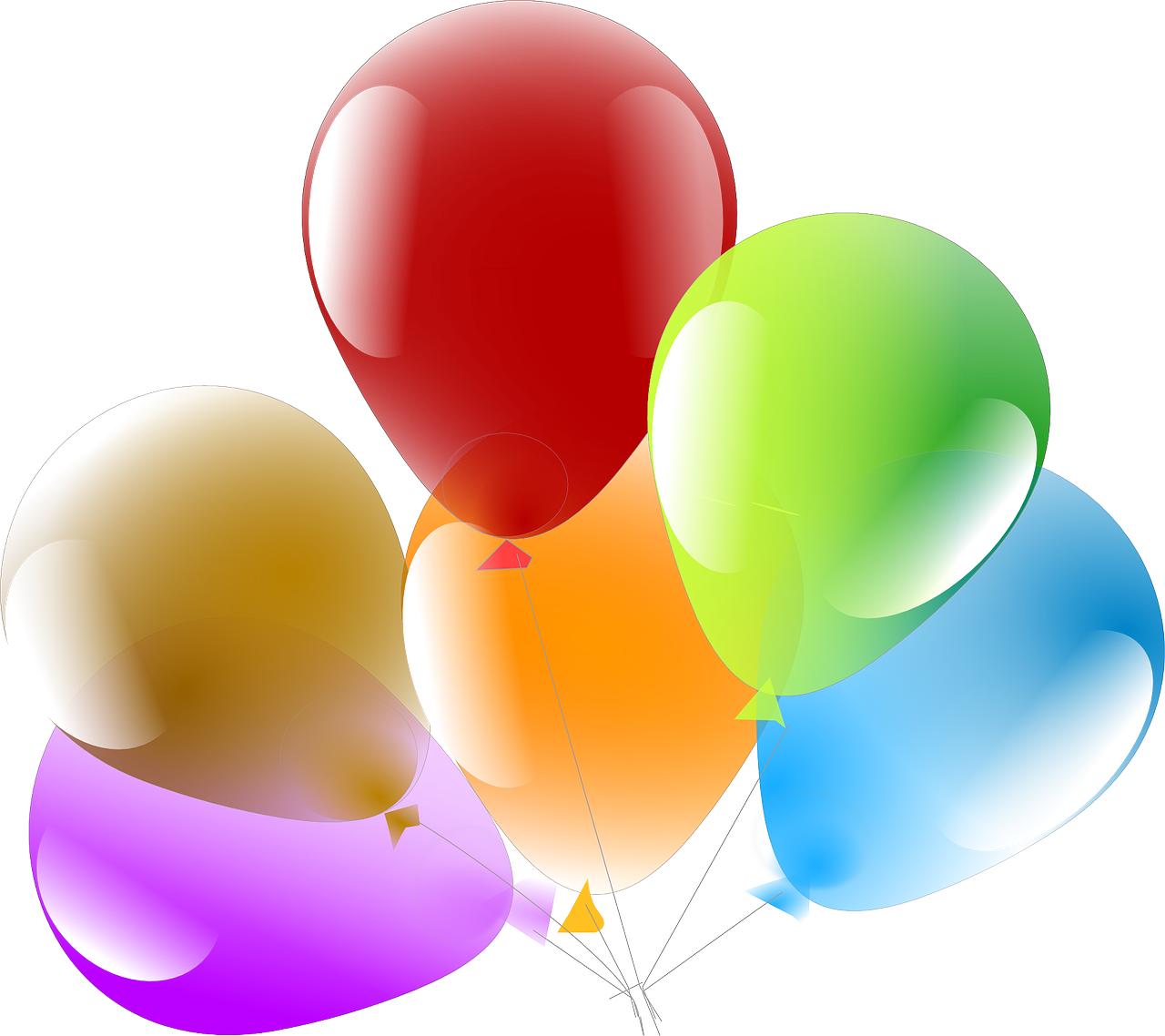 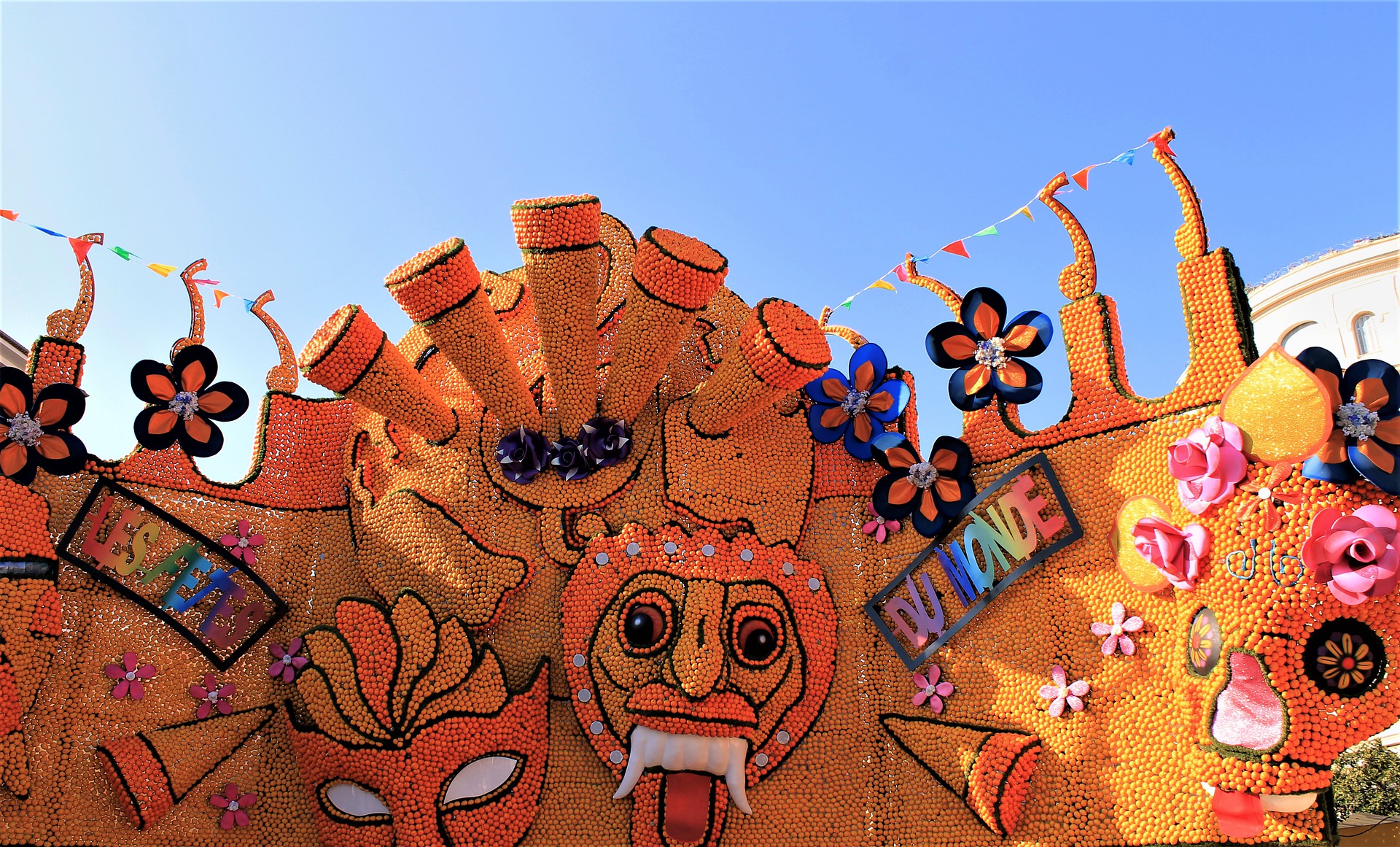 Describing people’s things
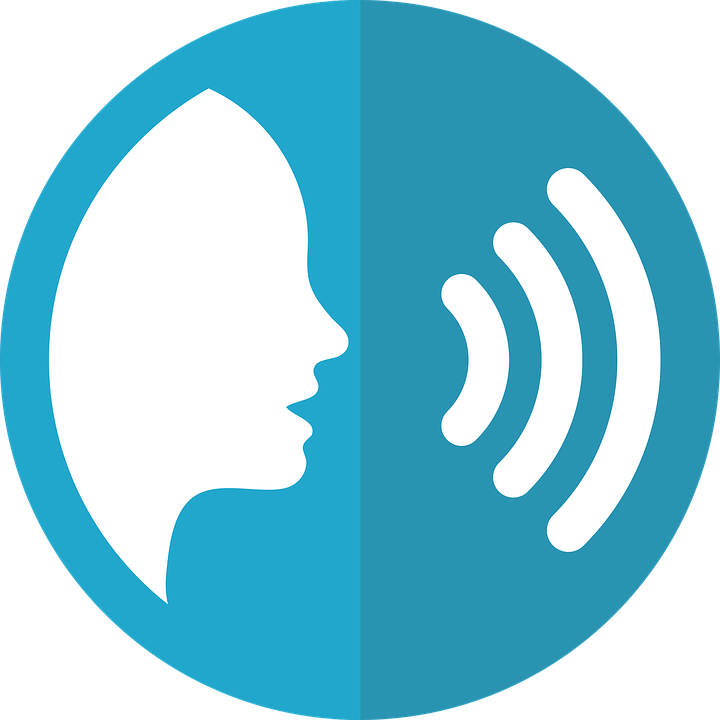 prononcer
4
fête
Le Carnaval de Menton
Write down the key language for this week.
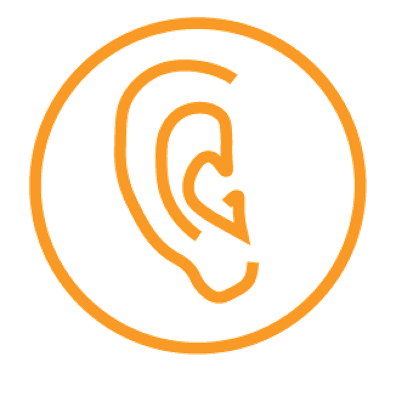 écouter
(party, celebration)
Écris en anglais.
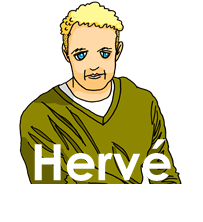 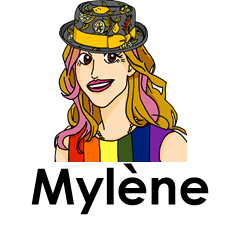 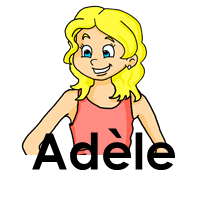 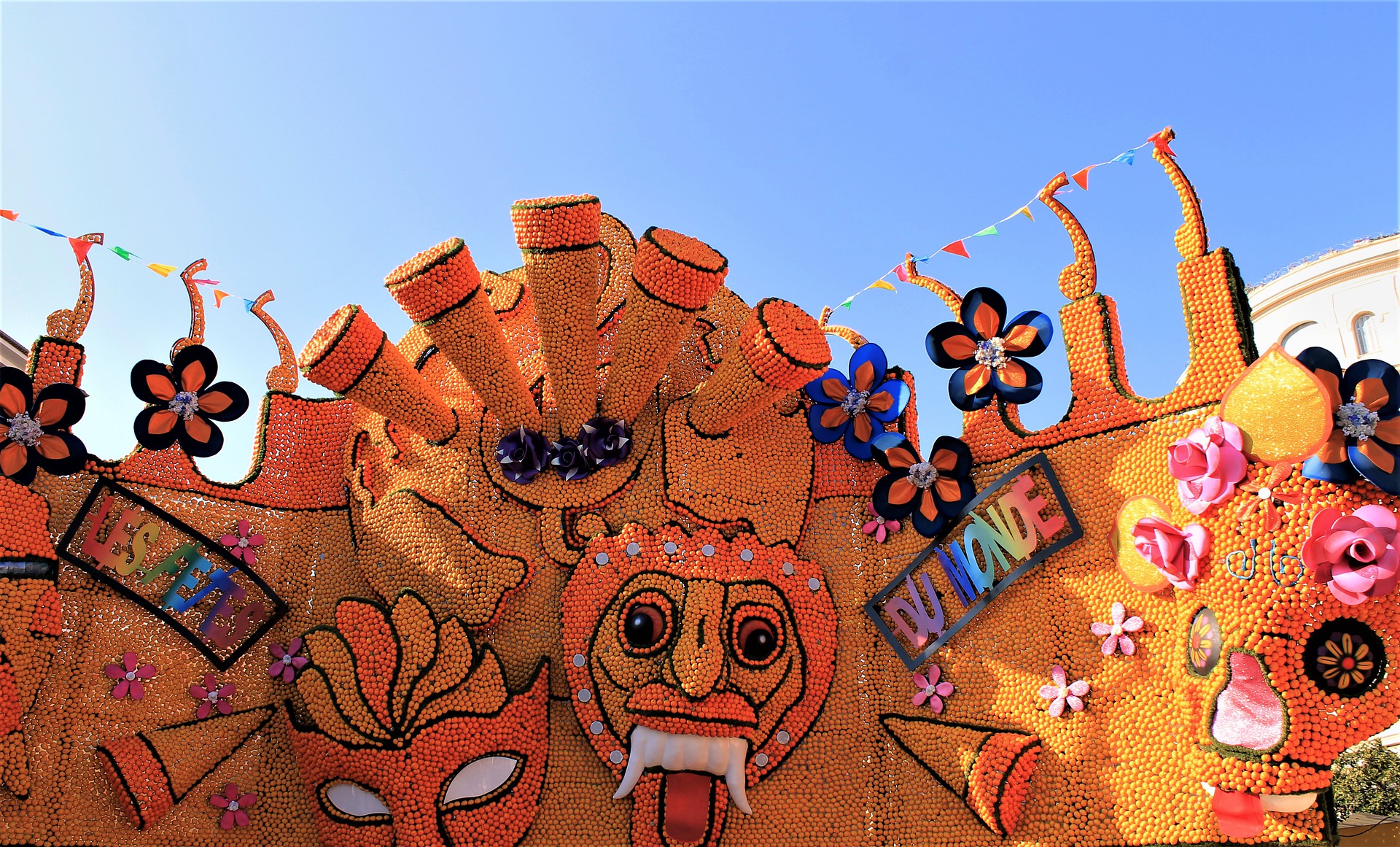 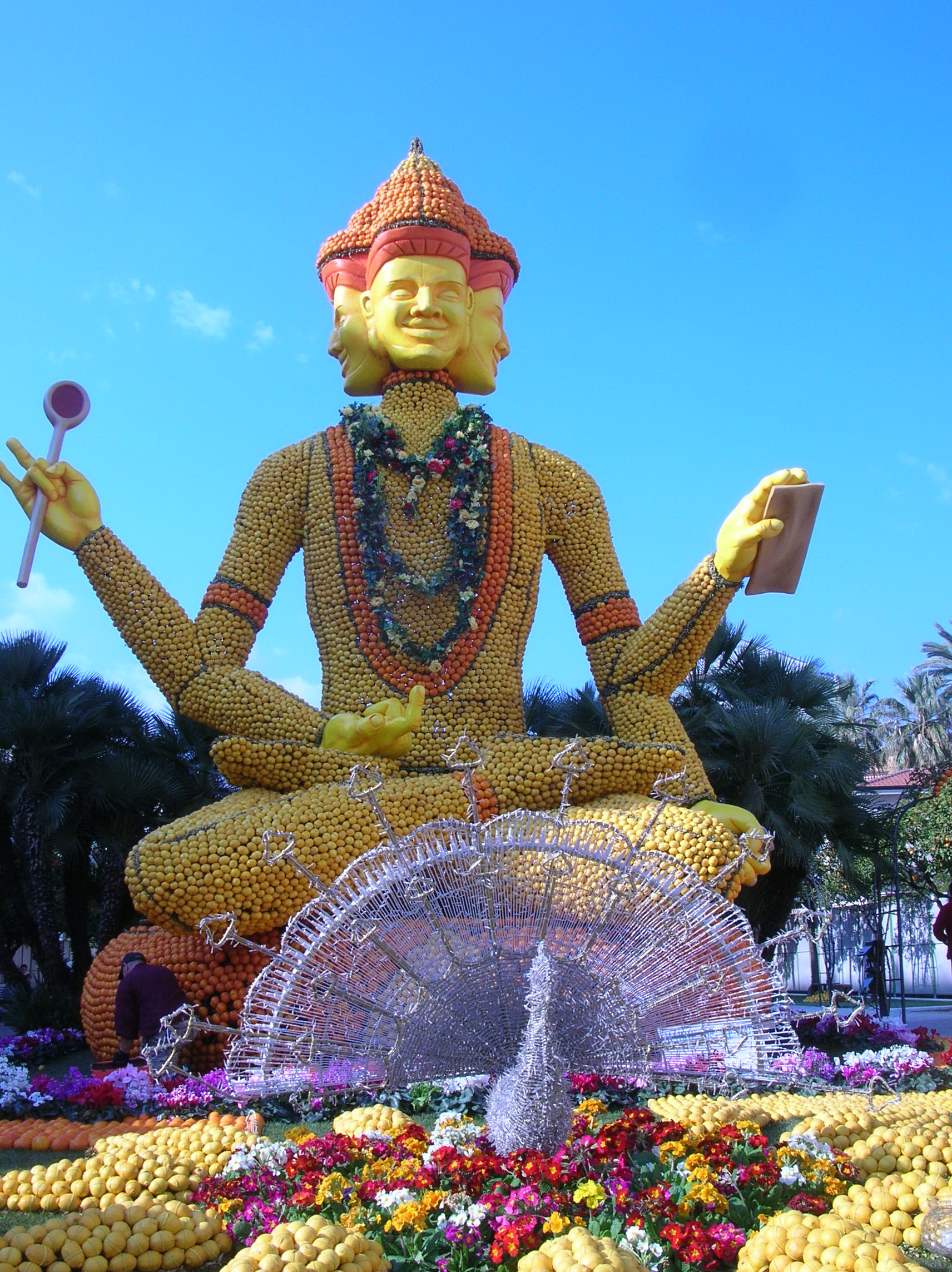 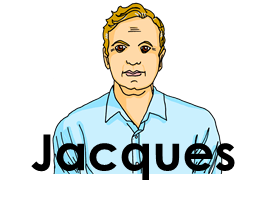 Using adjectives
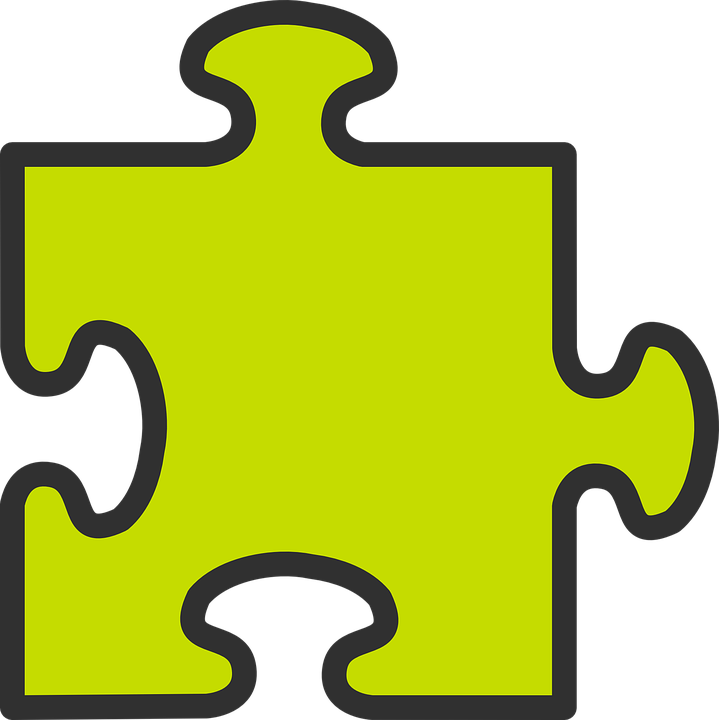 grammaire
Remember that adjectives change spelling to match the gender of the noun:
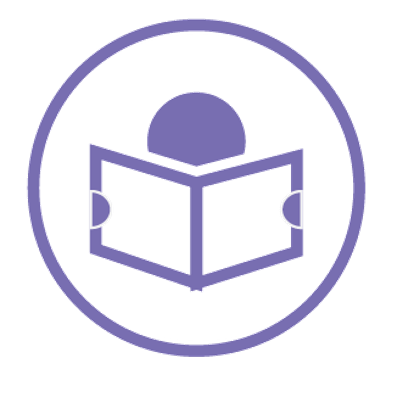 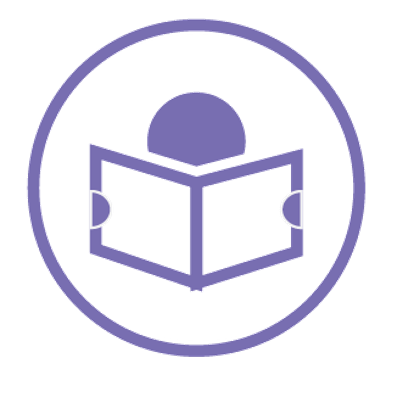 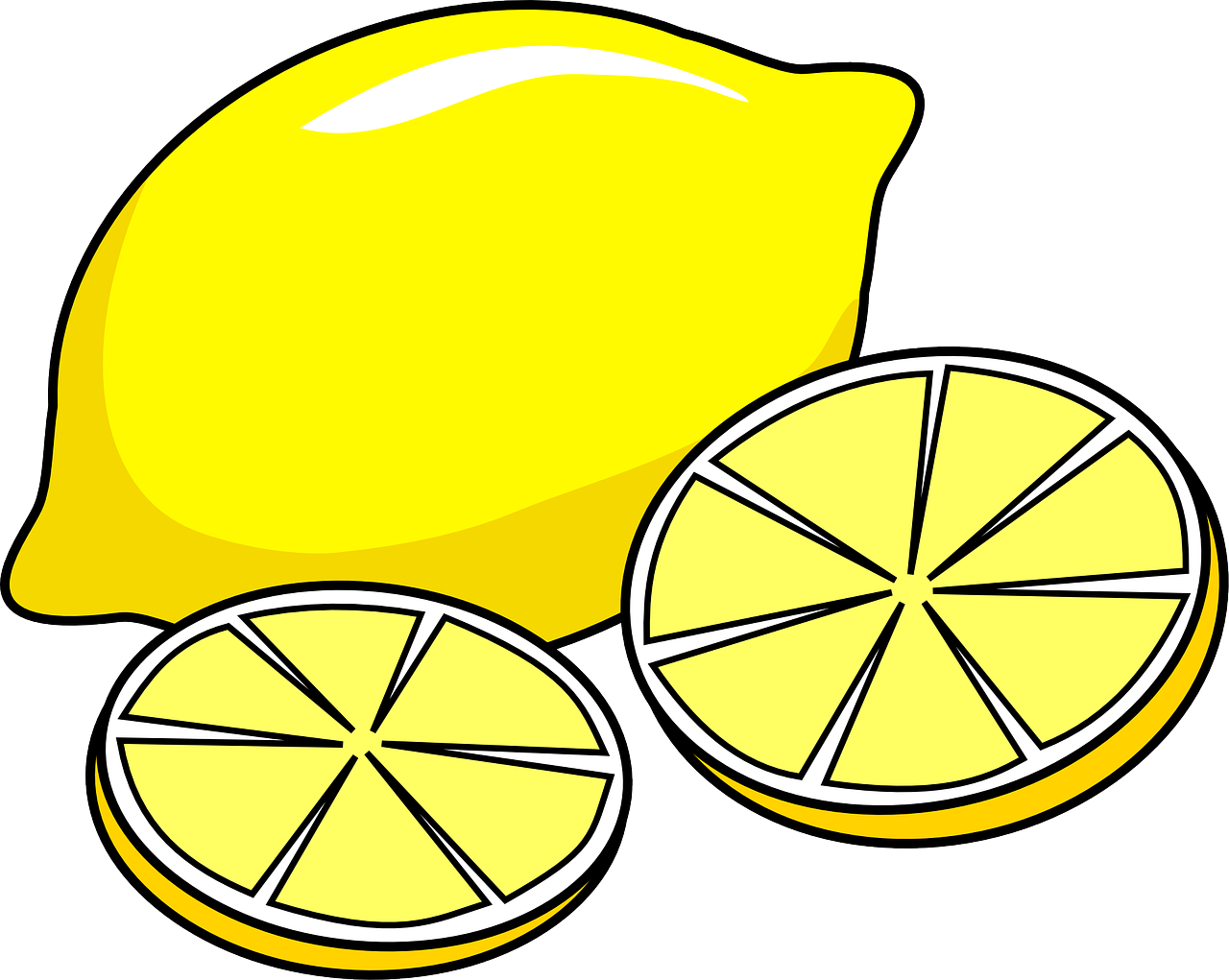 lire
lire
➜
Le fruit est petit.
The fruit is small.
➜
The party is big.
La fête est grande.
Note that grand means big as well as tall, and petit means small and short.
C’est l’image A ou B ? C’est quoi en anglais ?
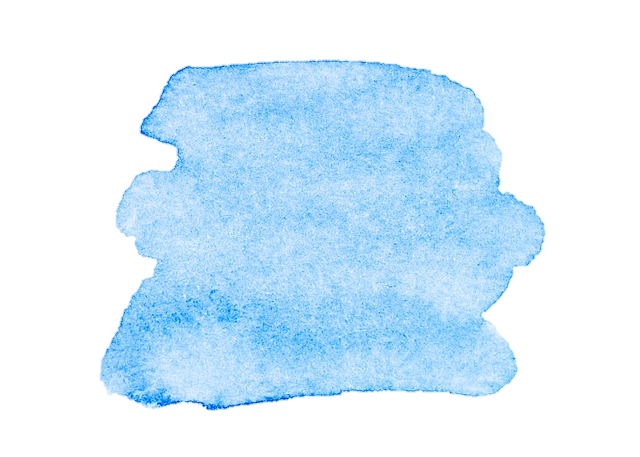 15
Saying what I and others do
Rouge term 2
Term 1 week 4
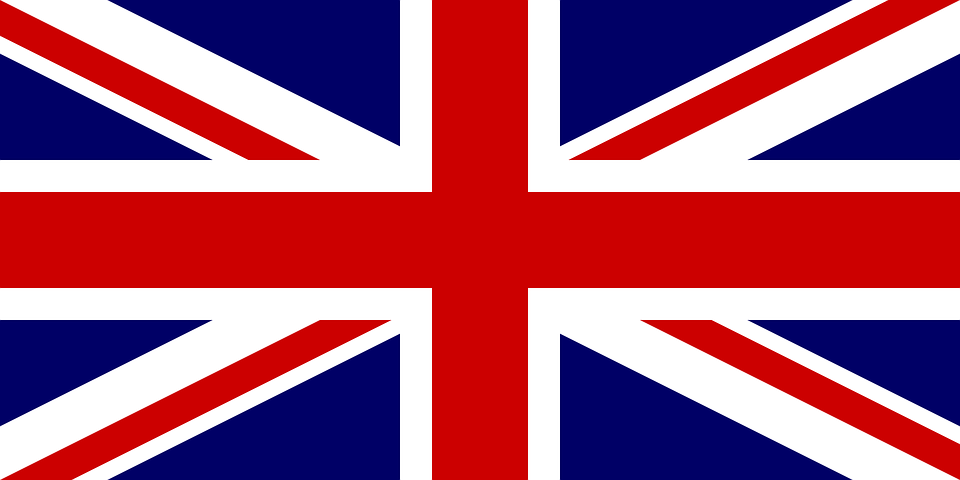 Le mot correct, c’est quoi ? Écris l’adjectif en anglais.
4
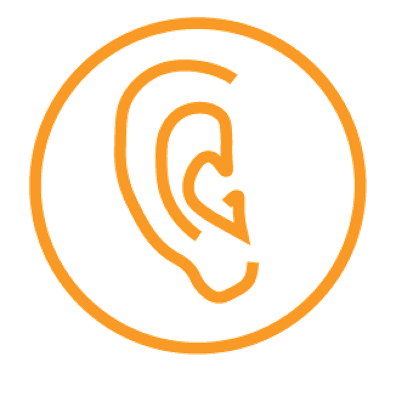 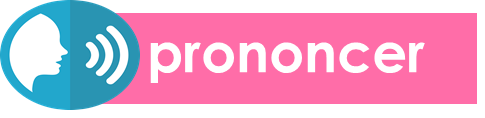 écouter
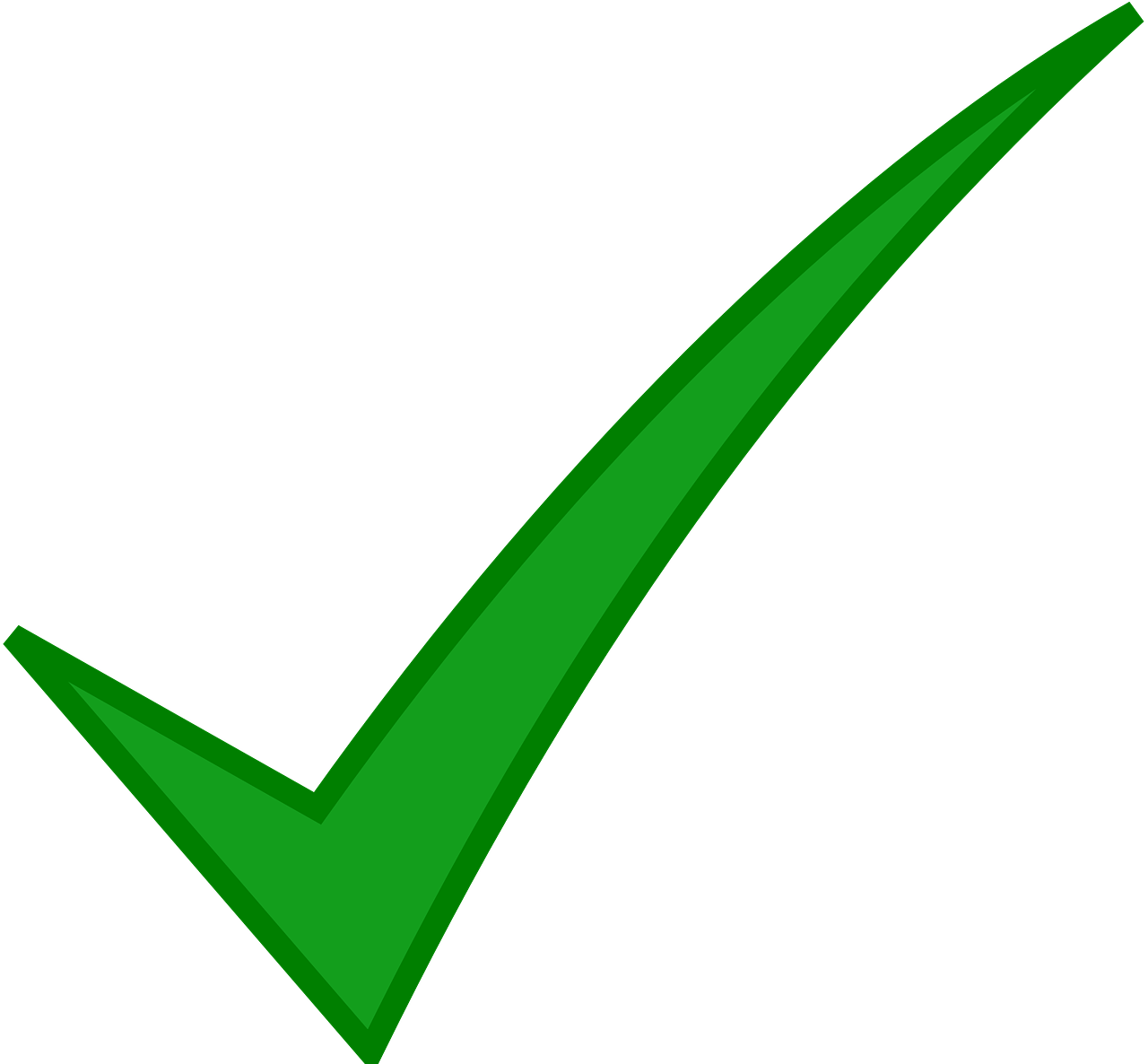 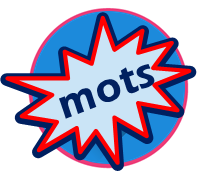 Écris en anglais. Can you get at least 15 points?
vocabulaire
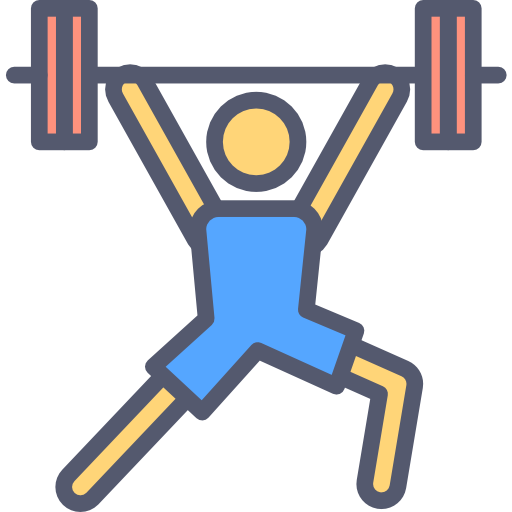 x3
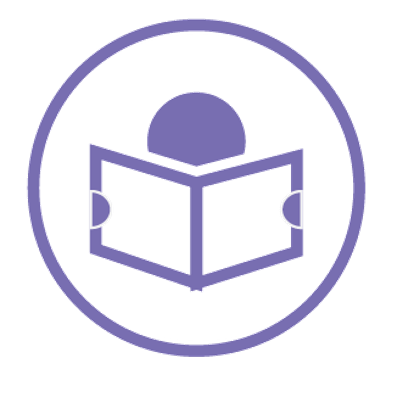 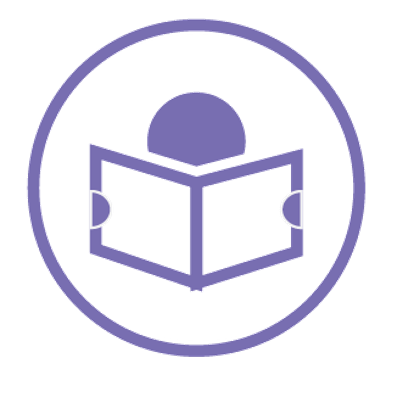 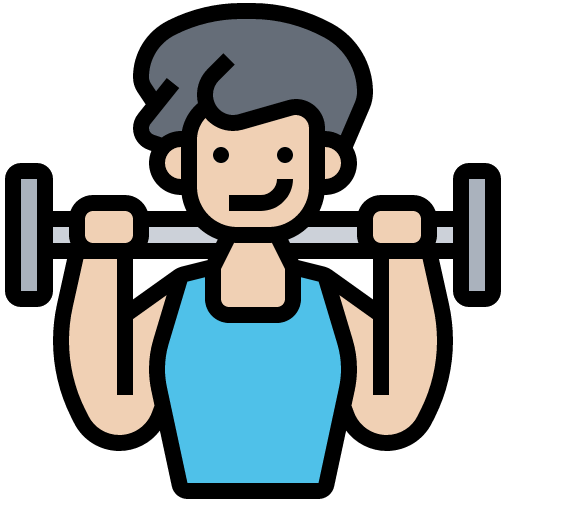 lire
lire
x2
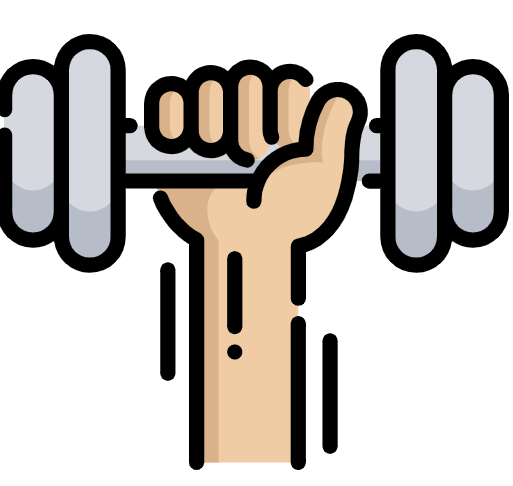 x1
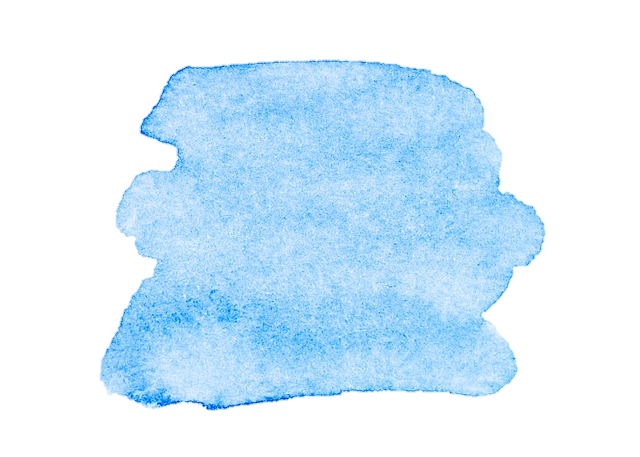 16
Saying what I and others do
Rouge term 2
Term 1 week 4
Écris des phrases.
4
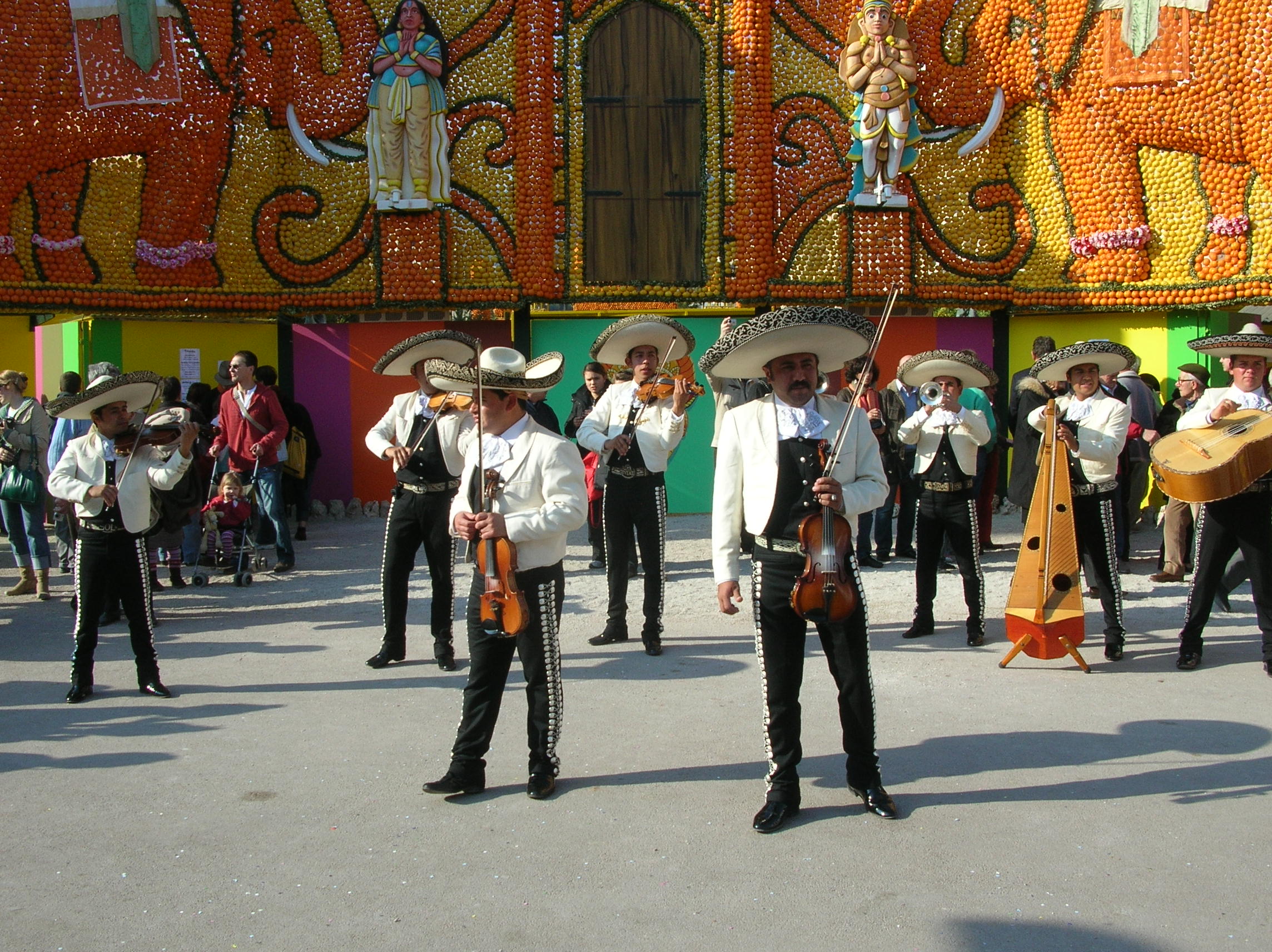 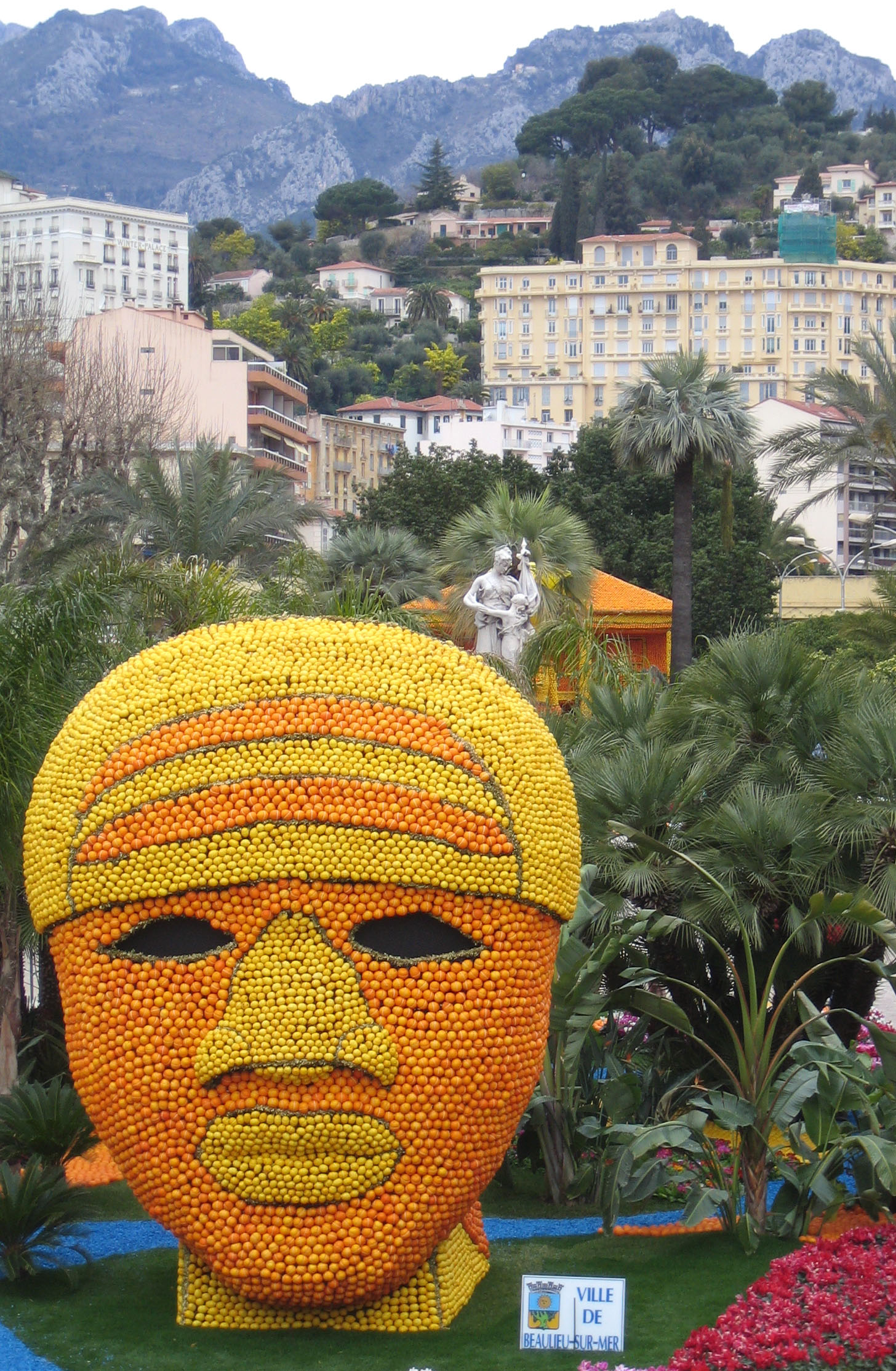 1
The boy is short.
The head is big.
4
________________________.
La tête est grande.
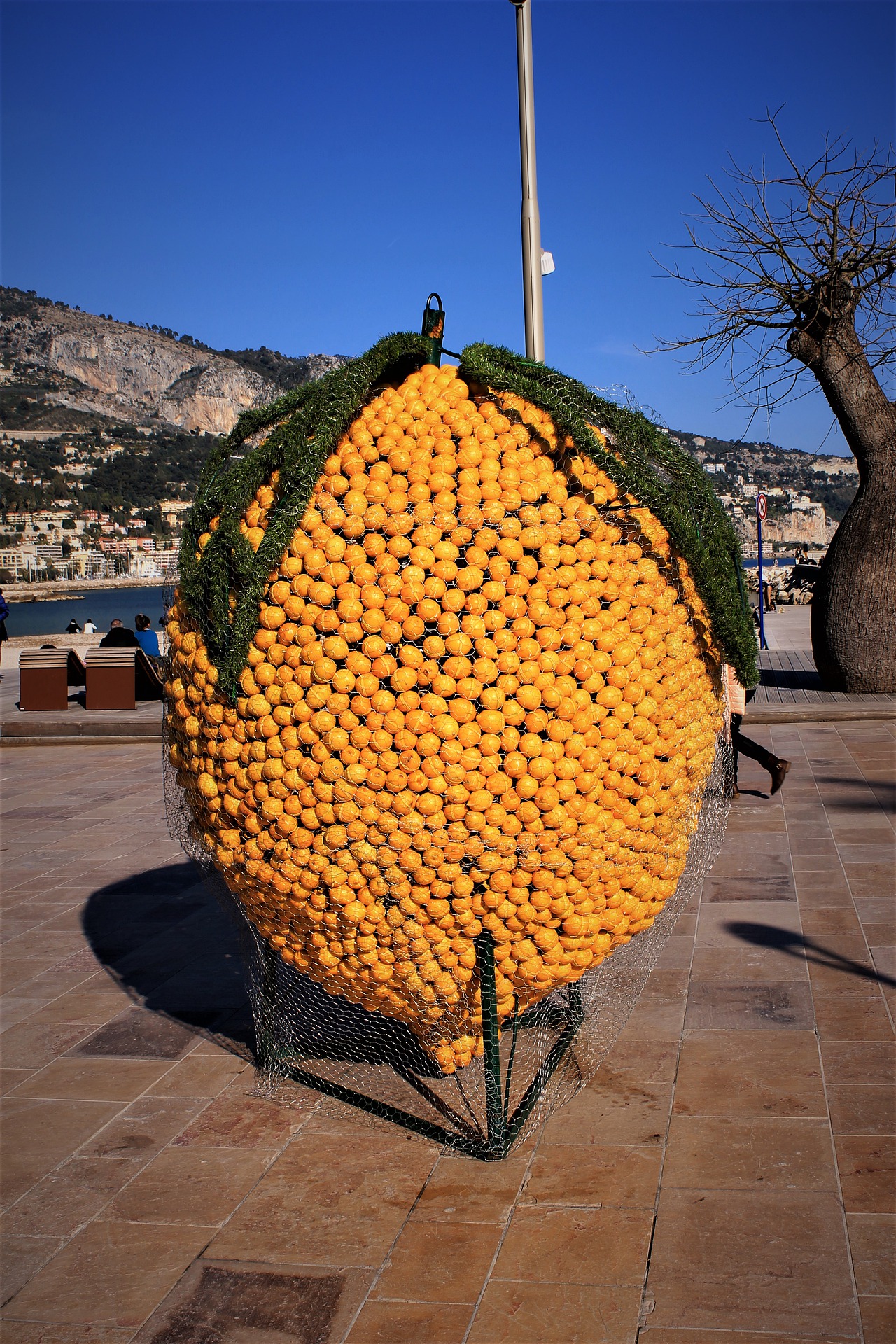 5
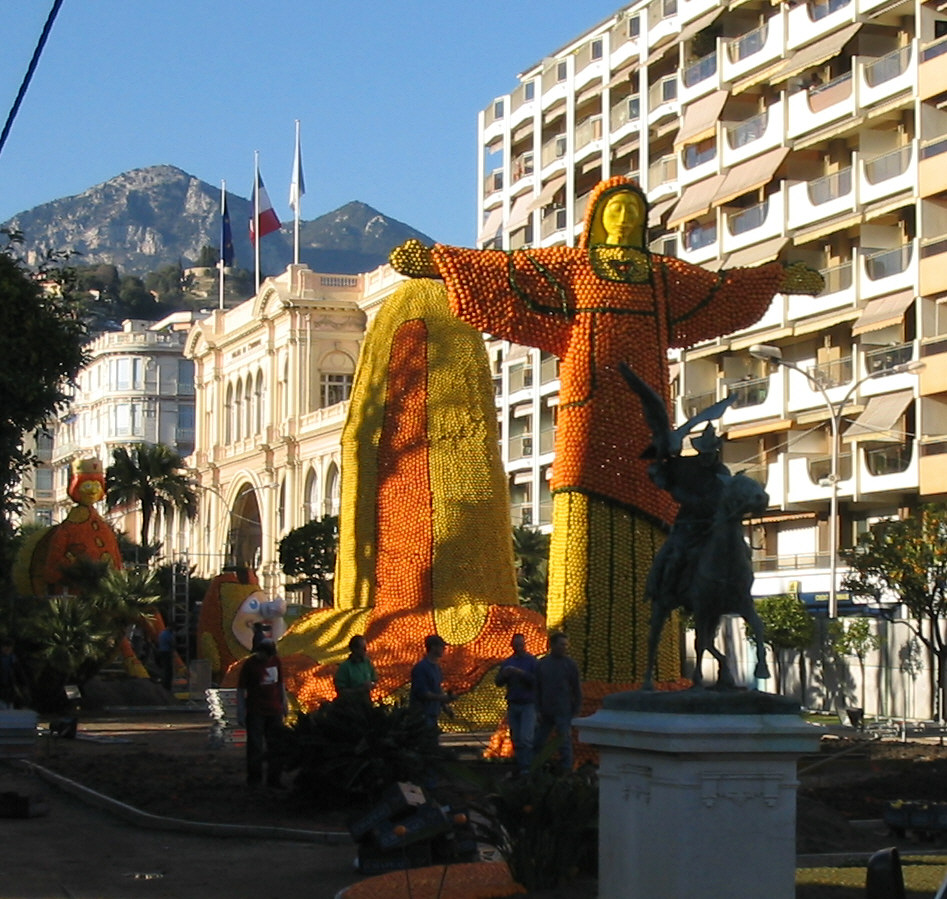 2
The fruit is small.
The person is tall.
________________________.
_______________________.
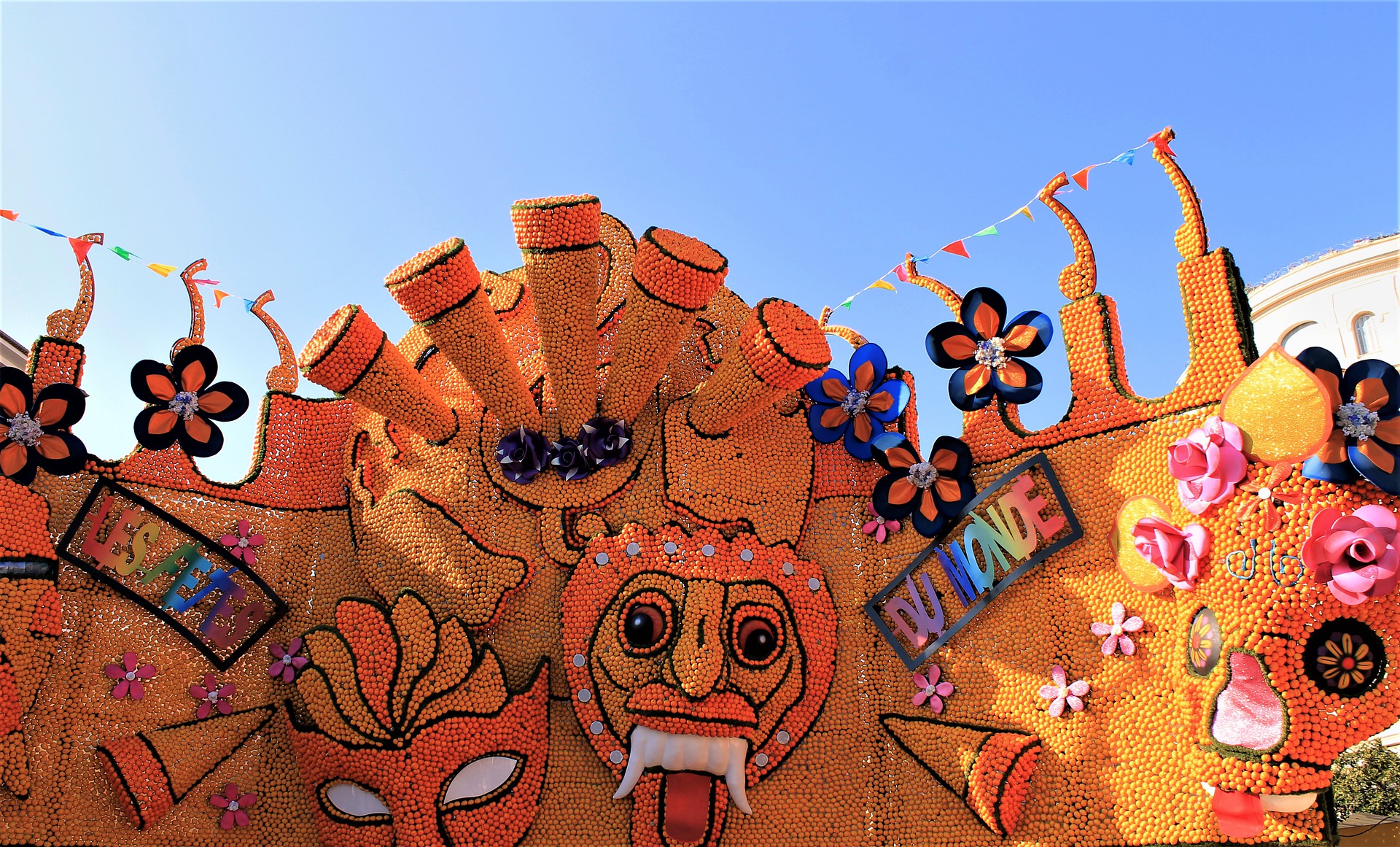 6
3
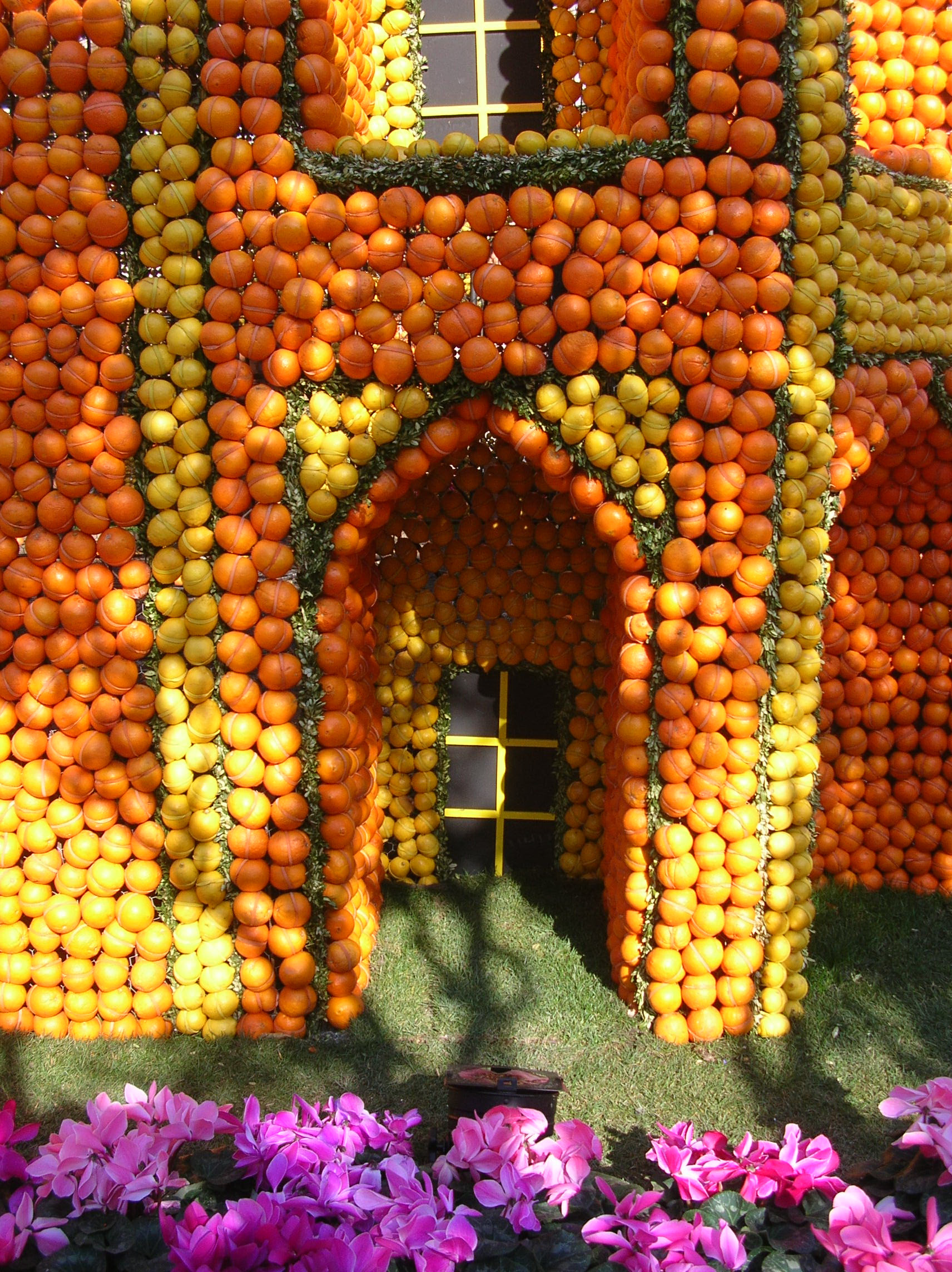 The celebration is big.
The house is small.
________________________.
_______________________.
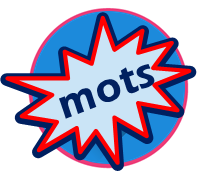 Écris en français. Can you get at least 15 points?
vocabulaire
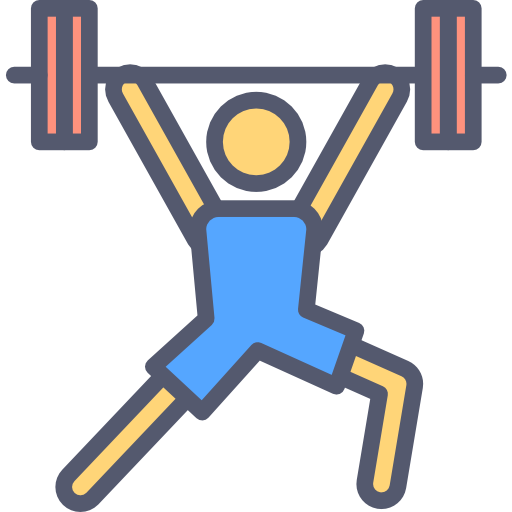 x3
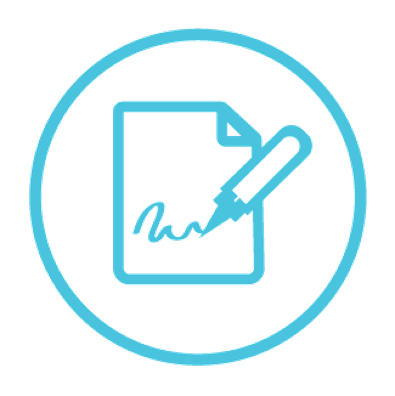 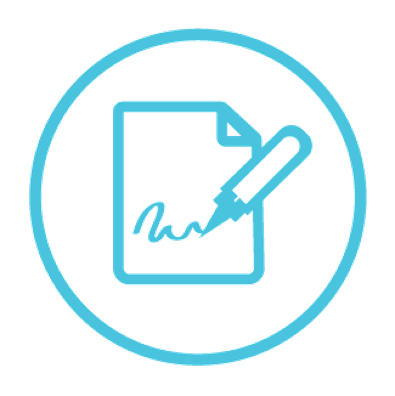 écrire
écrire
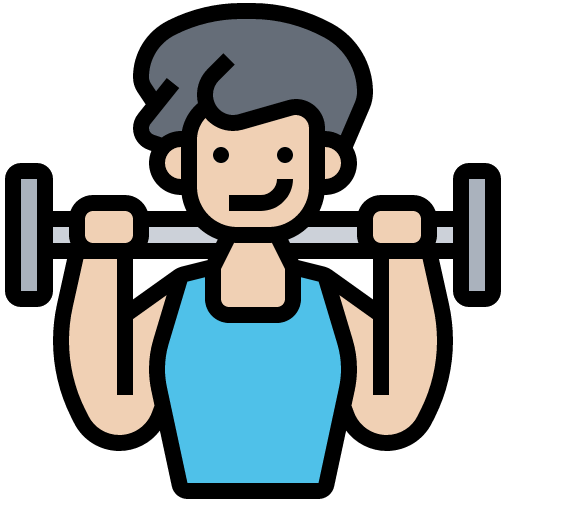 x2
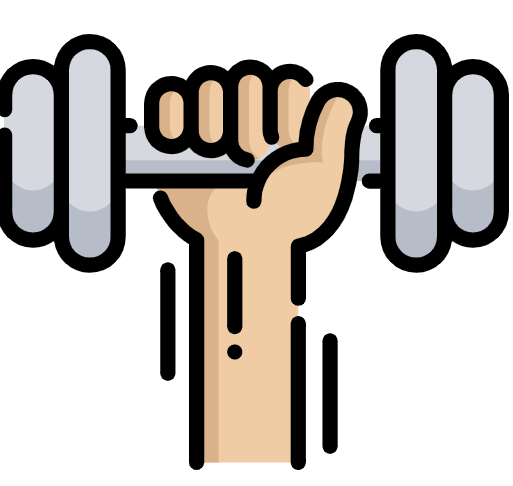 x1
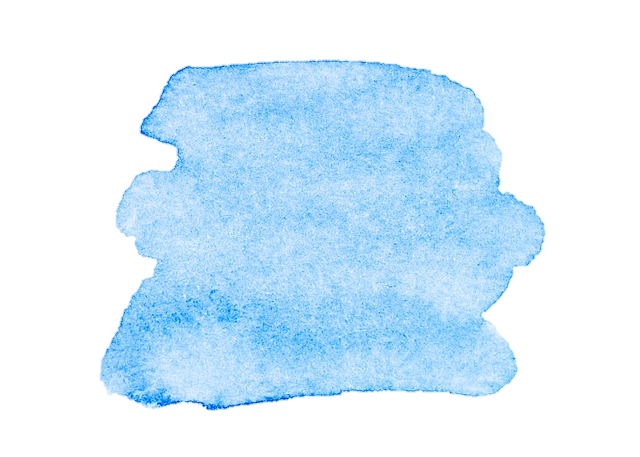 17
Saying what I and others do
Rouge term 2
Term 1 week 5
🎯
Using possessives ‘my’ and ‘your’ to talk  belongings

Talking about activities in the present
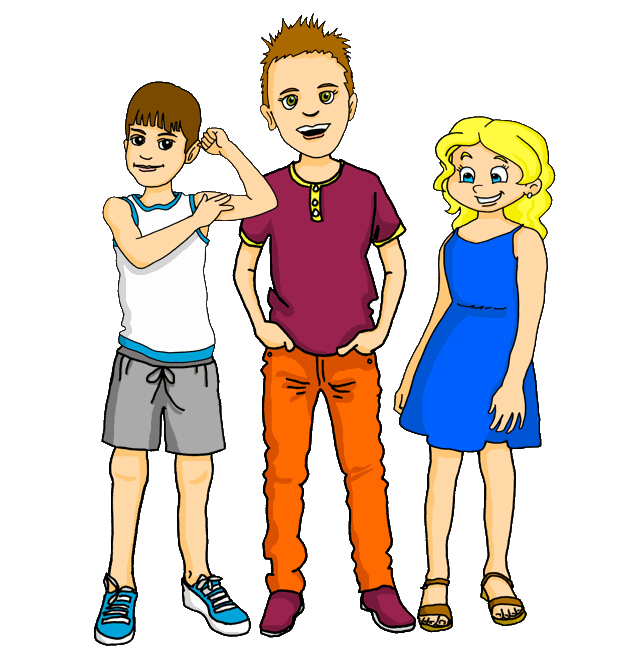 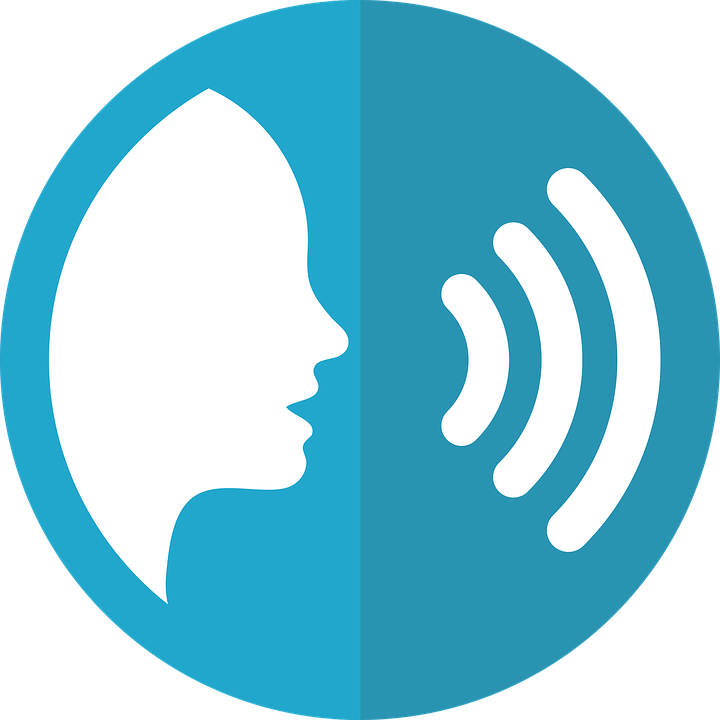 prononcer
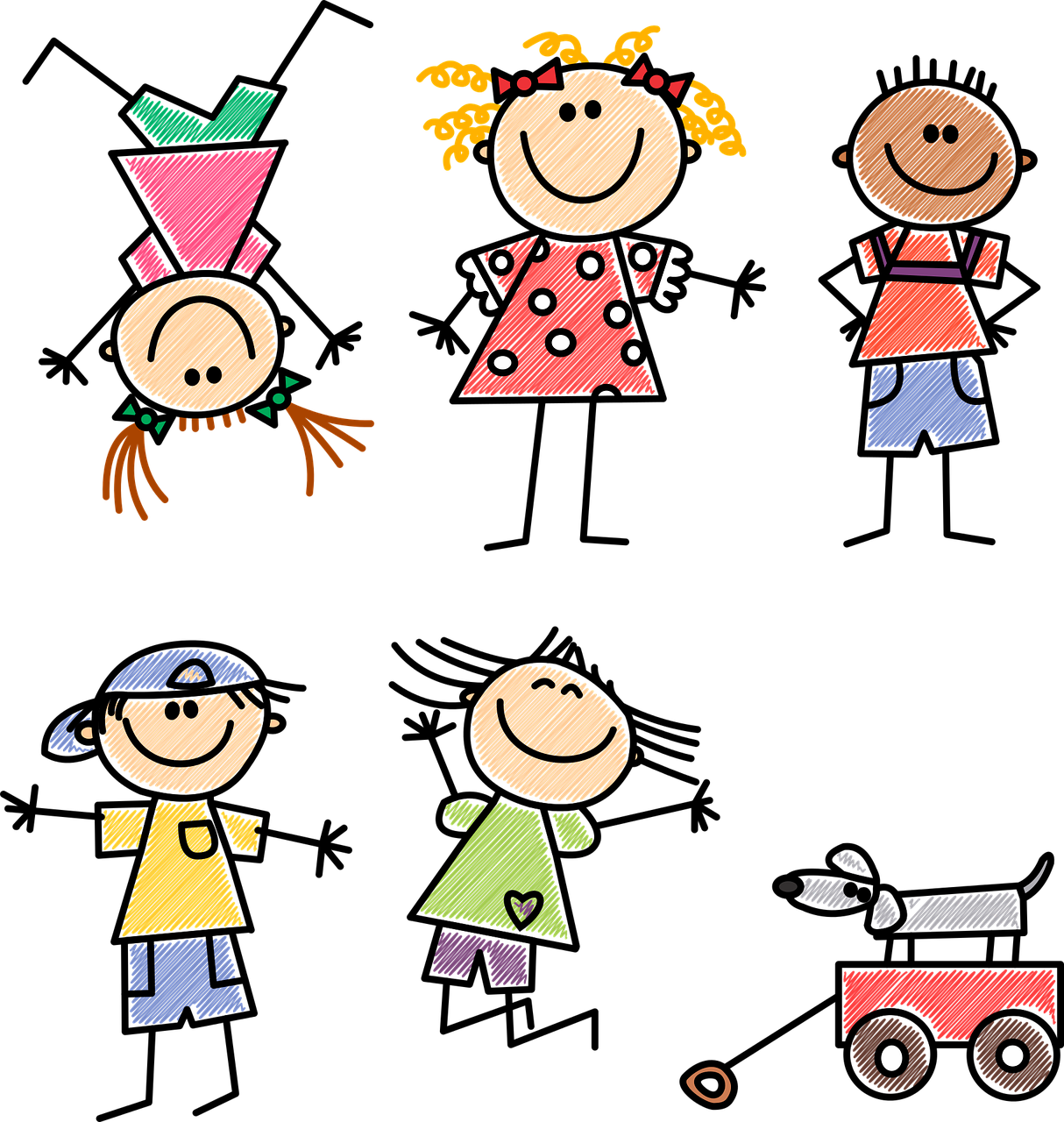 5
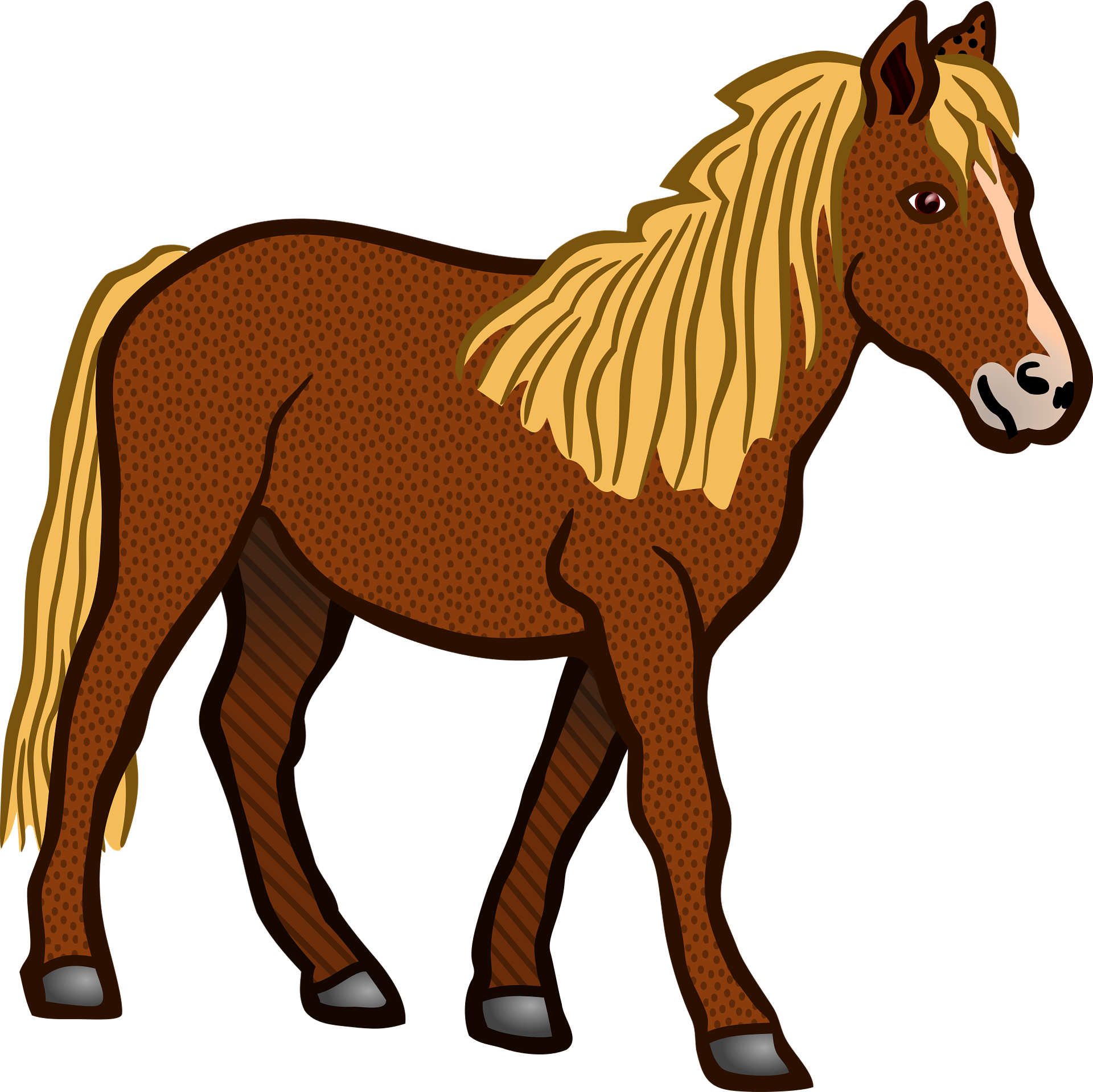 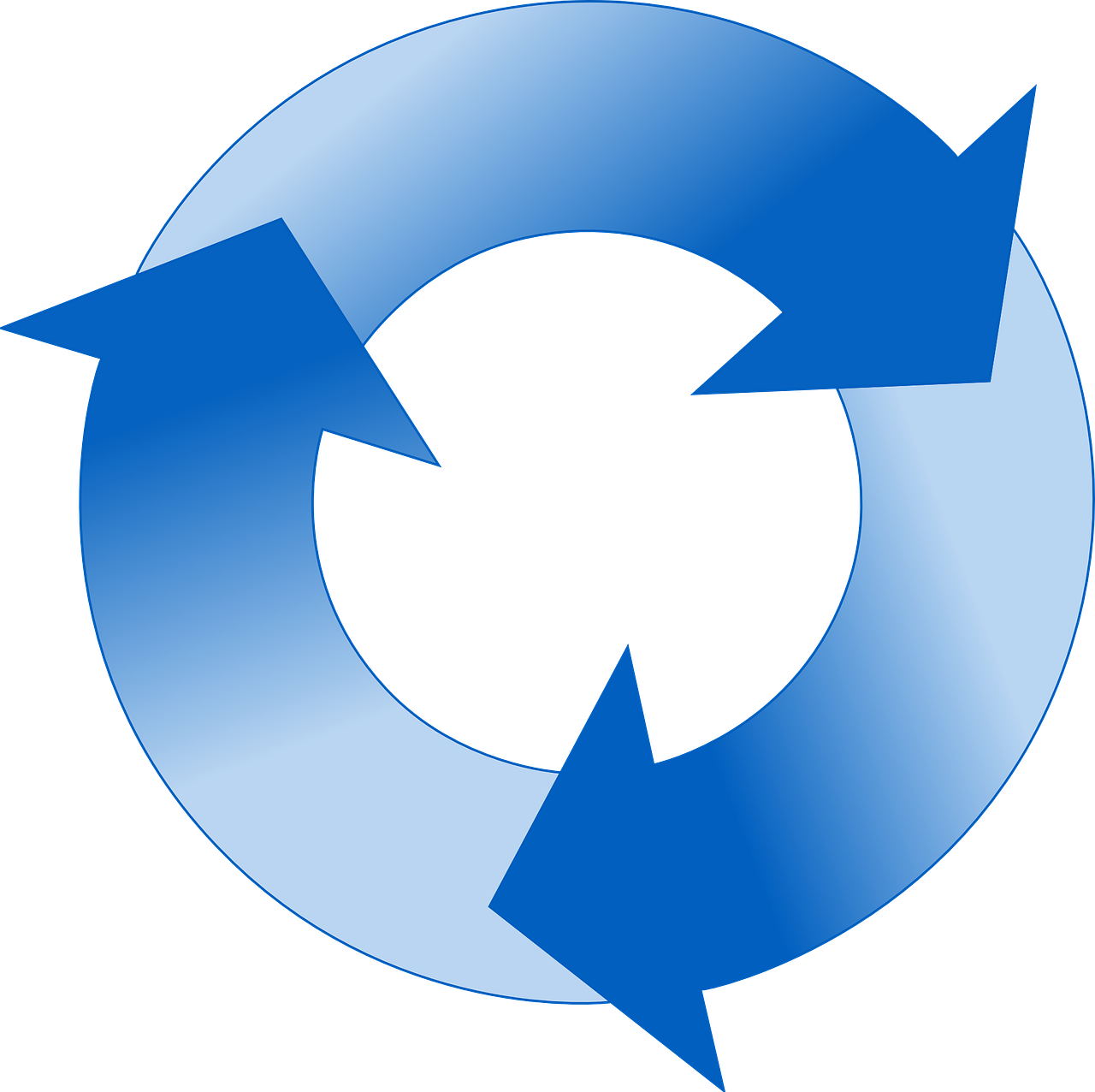 cheval
frère
répéter
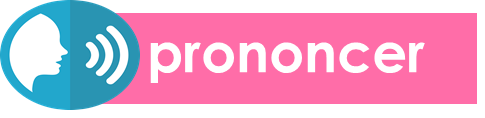 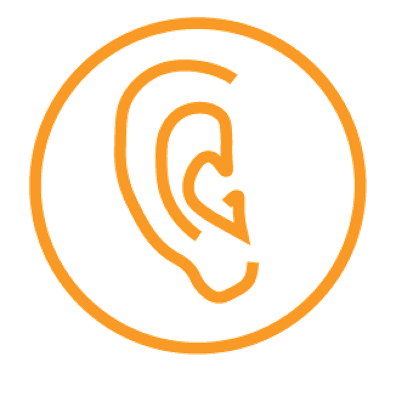 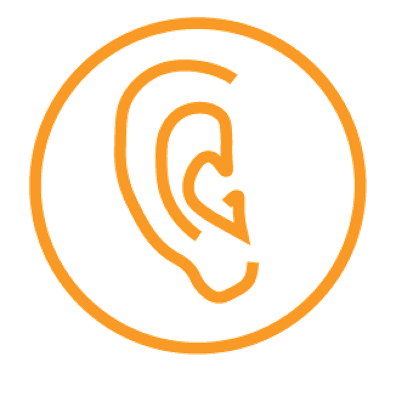 Écoute et complète les noms.
C’est [é], [è], ou [e] ?
écouter
écouter
Write down the key language for this week.
Saying ‘my’ and ‘your’
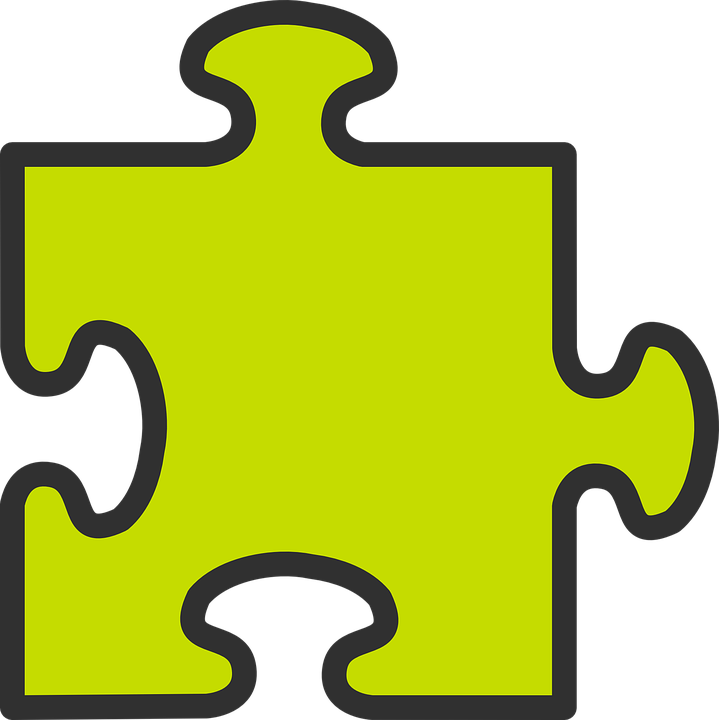 grammaire
We know that all French nouns have gender (masculine and feminine) and different words for ‘a’ and ‘the’. There are also different words for ‘my’ and ‘your’:
mon frère
my brother
ma sœur
my sister
➜
➜
ton chien
your dog
your family
ta famille
➜
➜
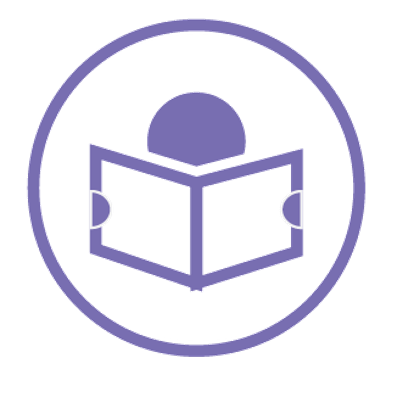 lire
C’est quoi ?
masculine
feminine
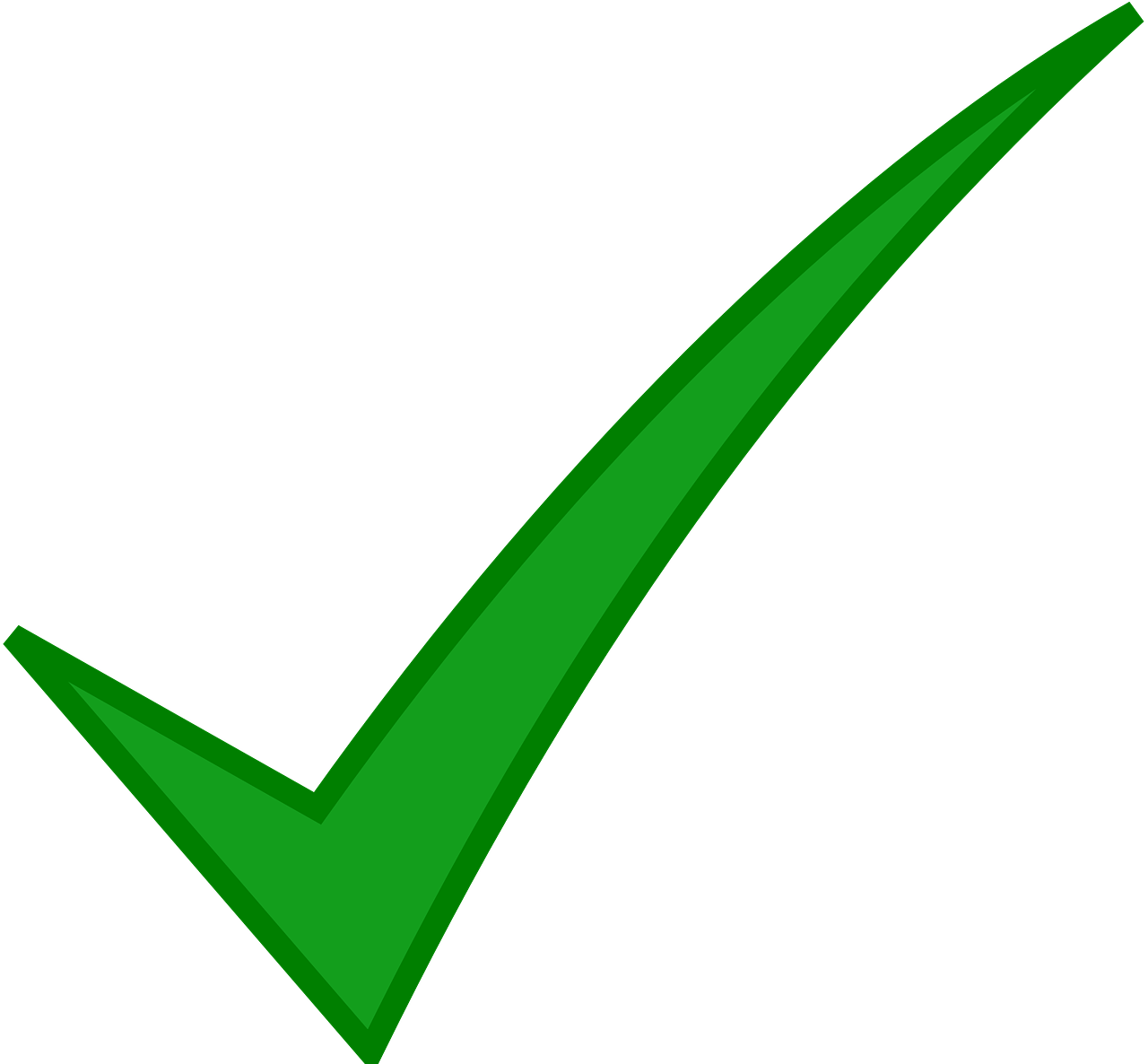 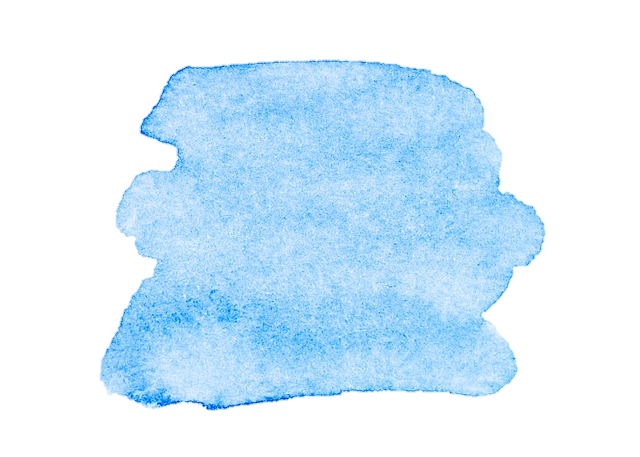 18
Saying what I and others do
Rouge term 2
Term 1 week 5
qui ? = who?
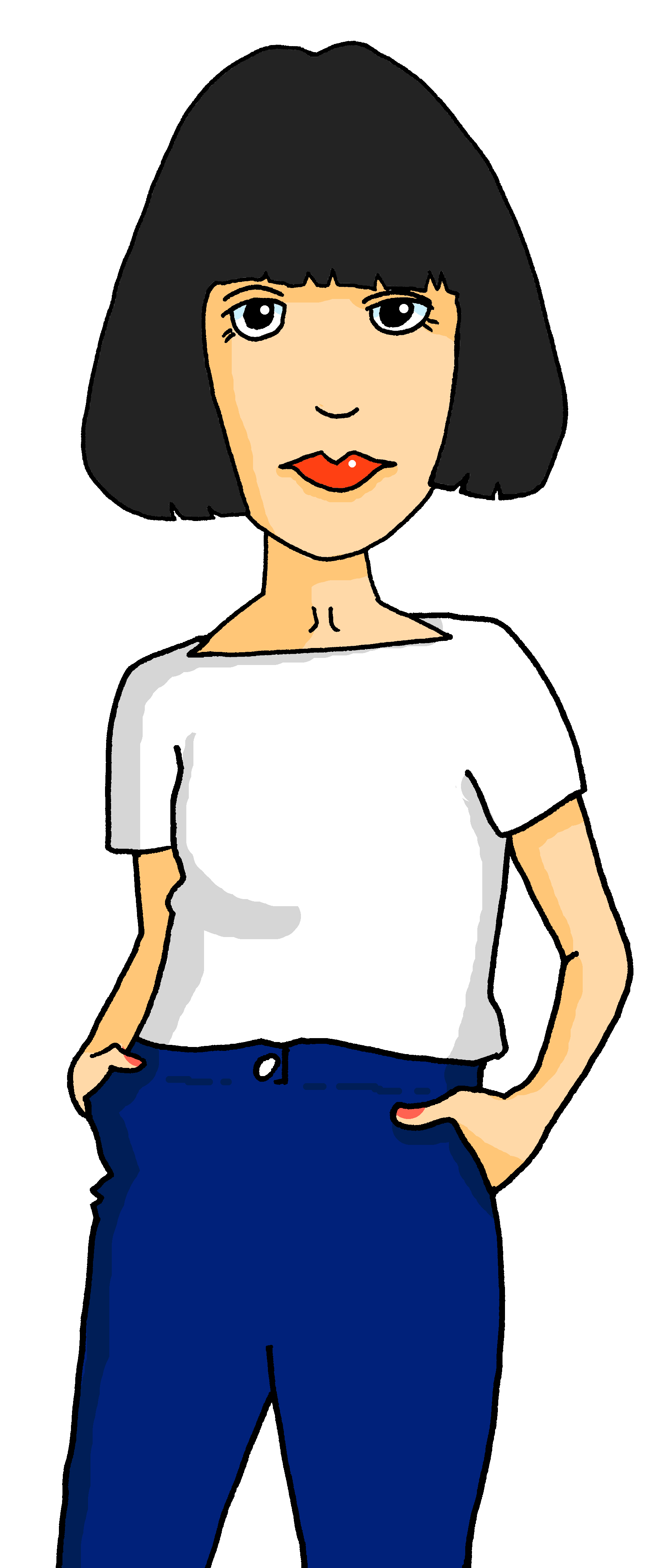 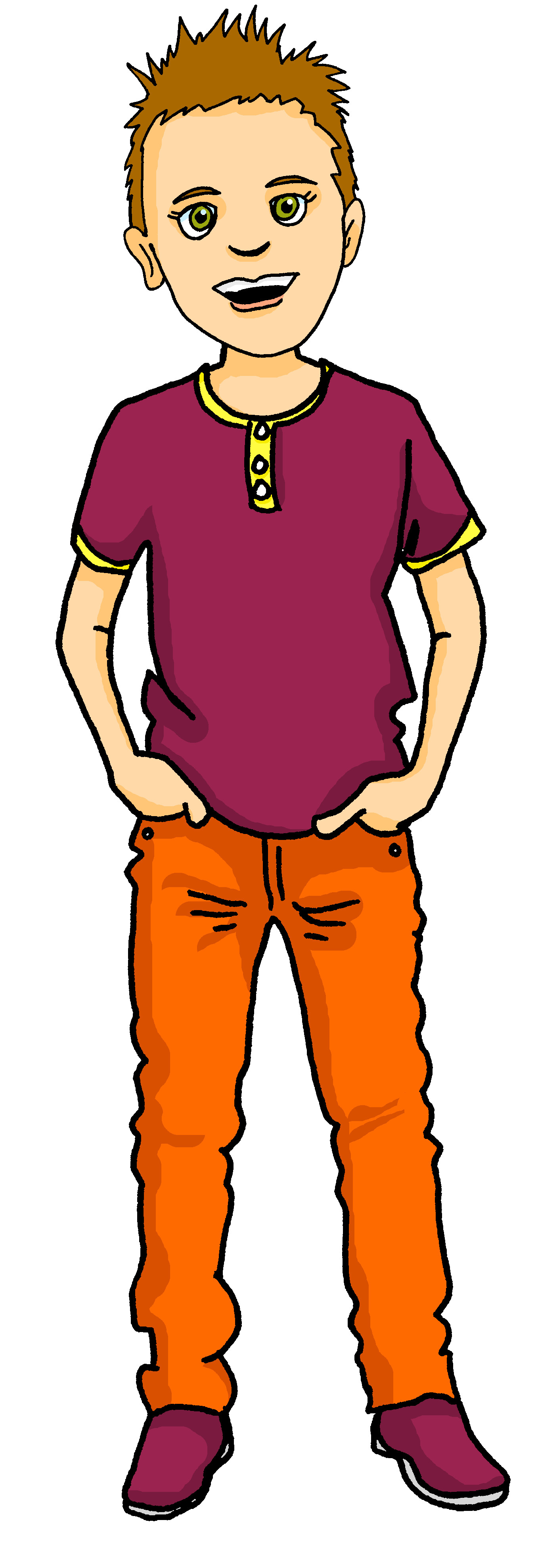 C’est qui ? Who is it?
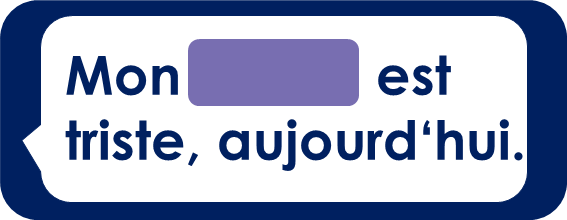 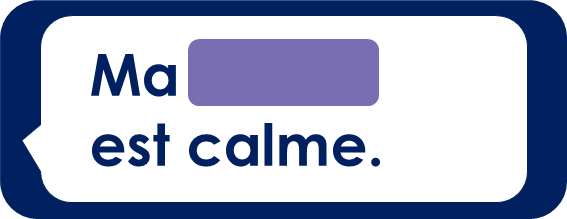 2
1
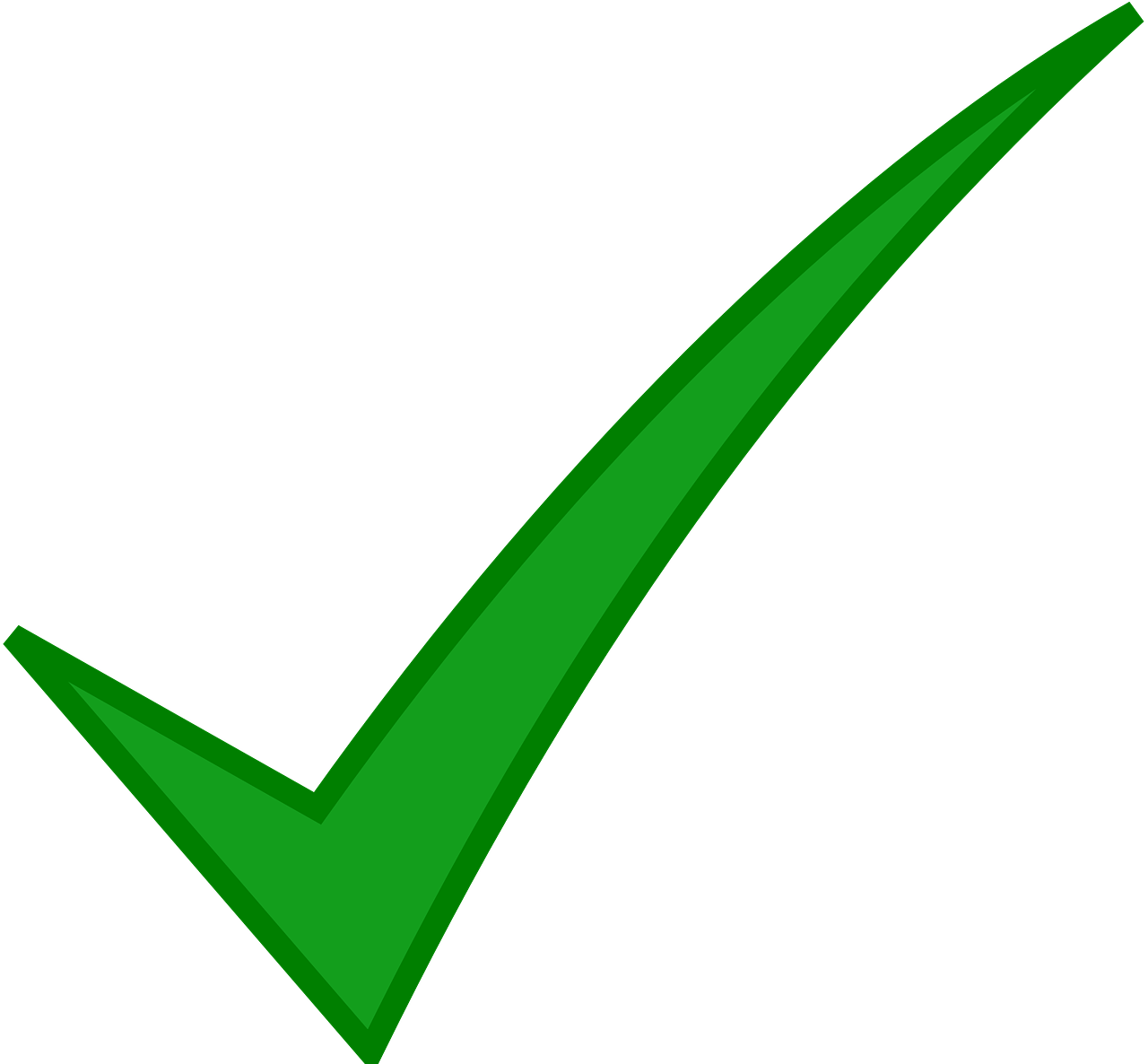 5
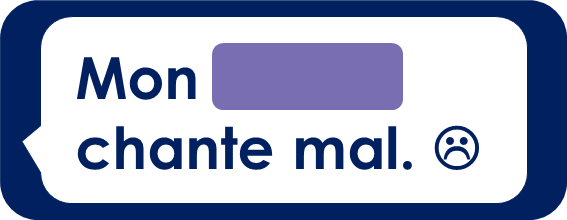 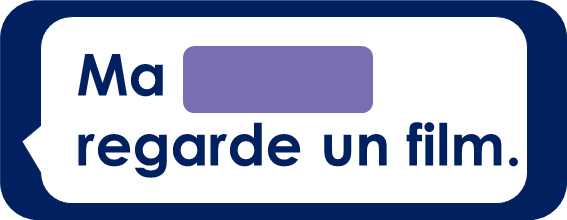 4
3
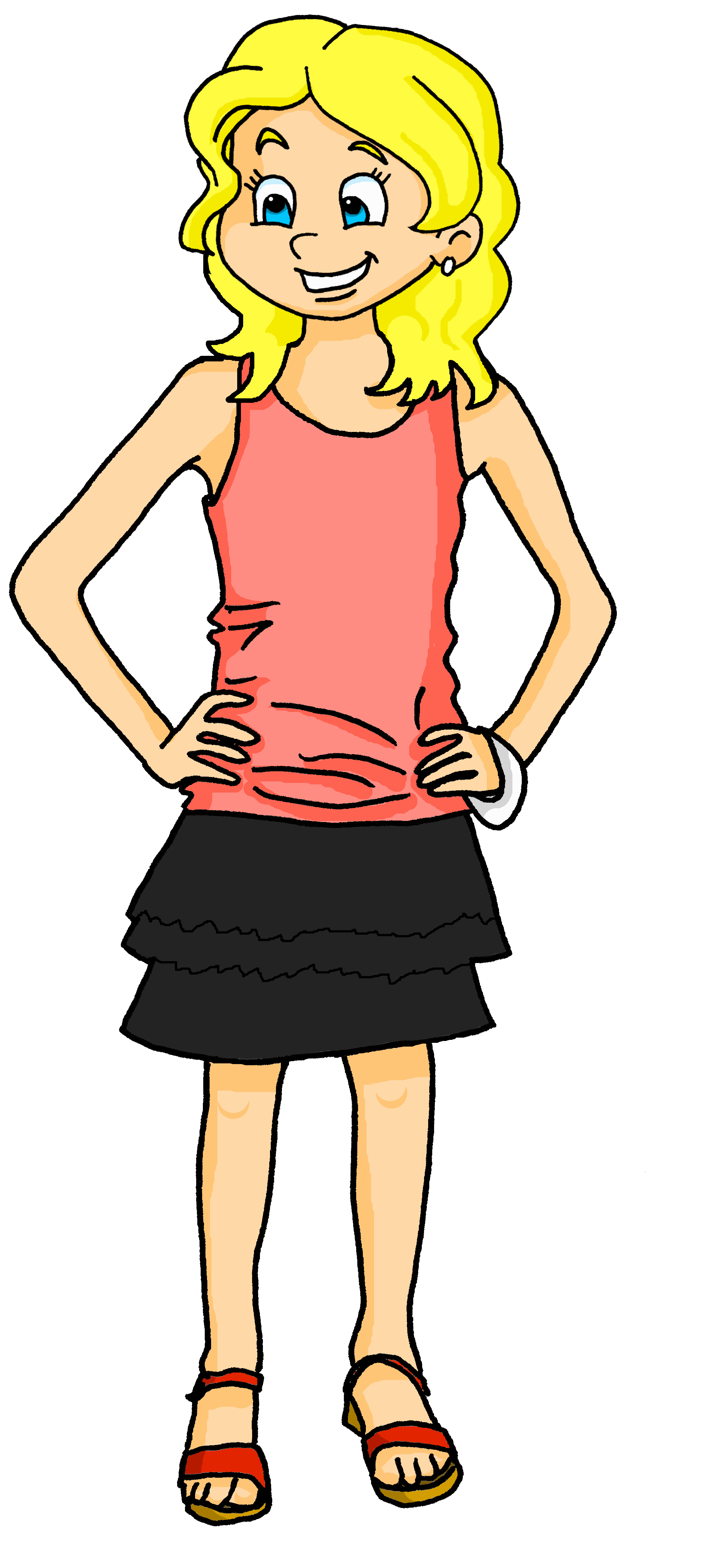 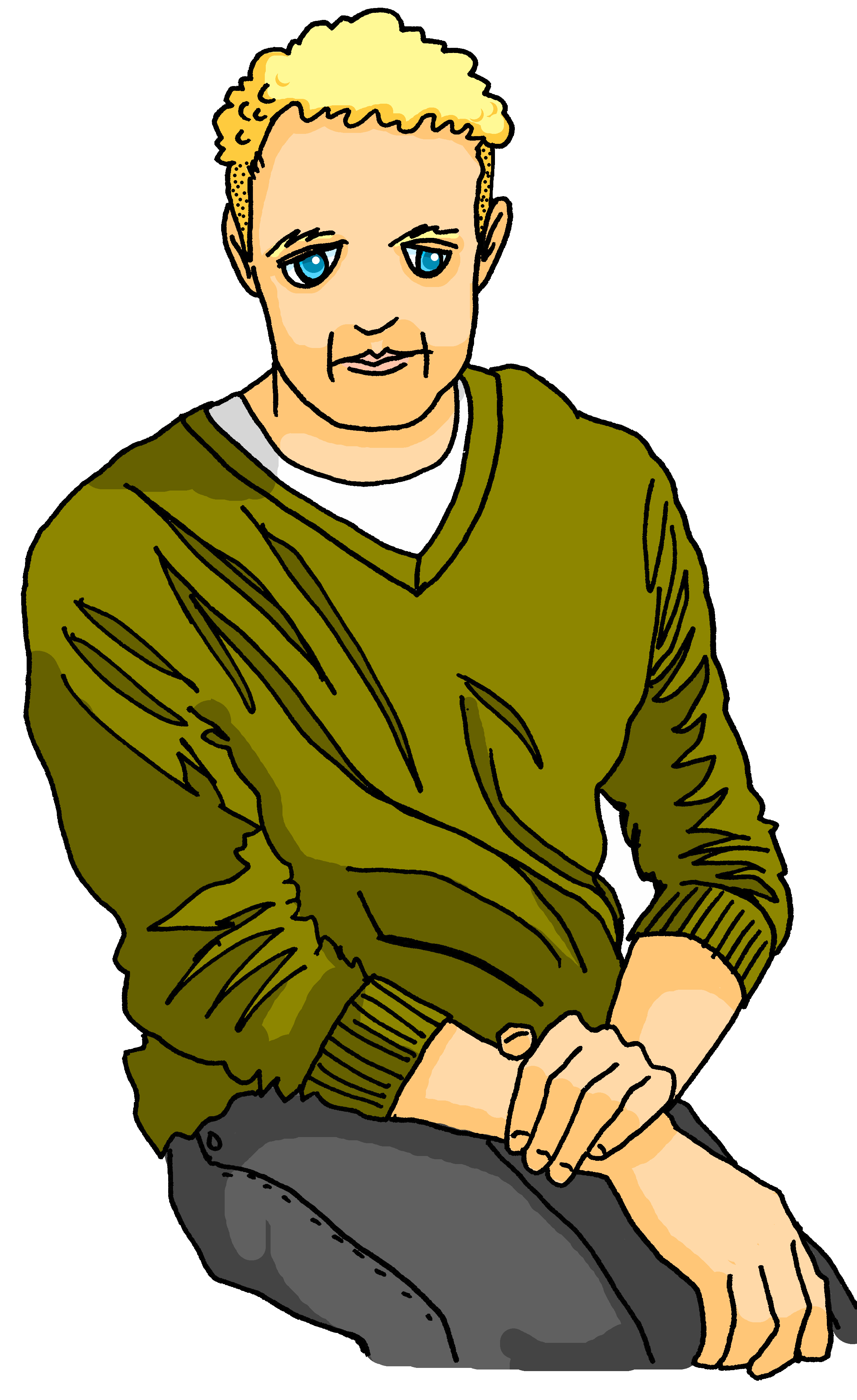 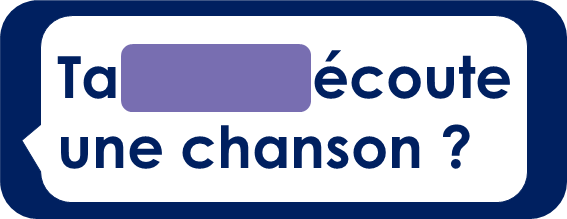 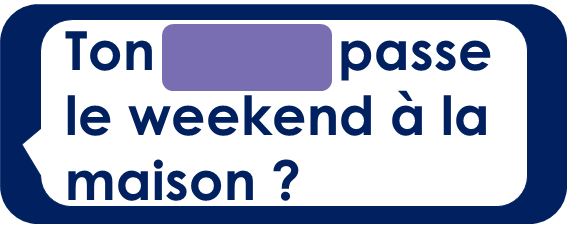 6
5
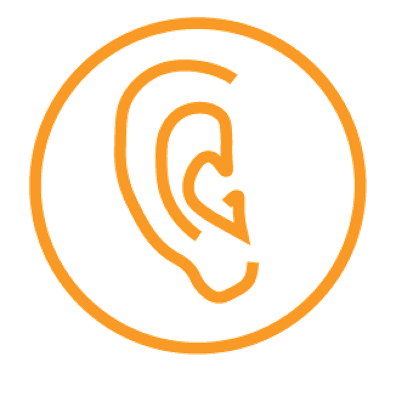 écouter
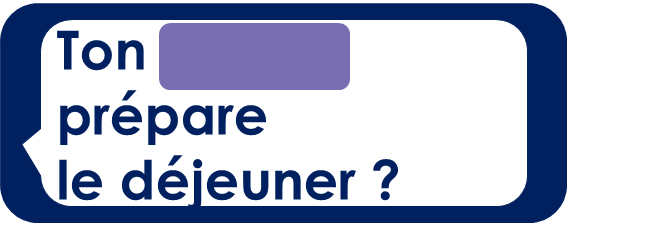 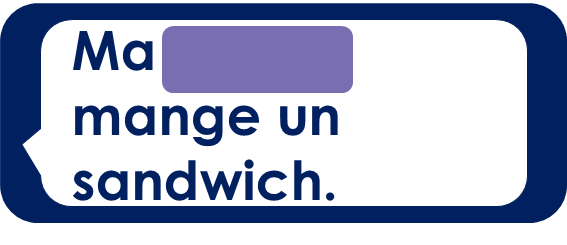 8
7
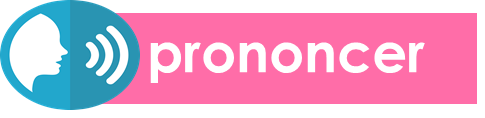 Complète la famille Kergosien.
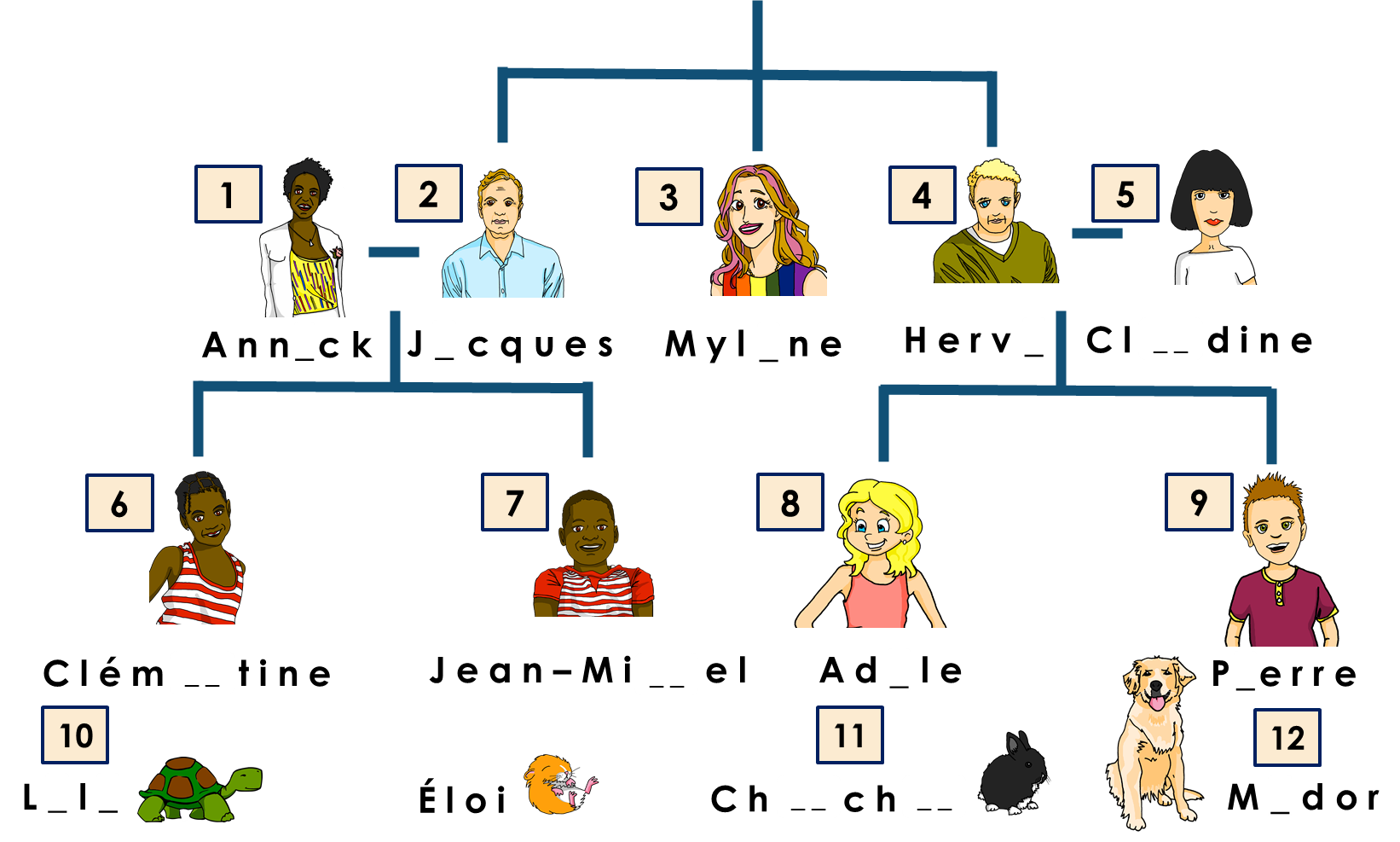 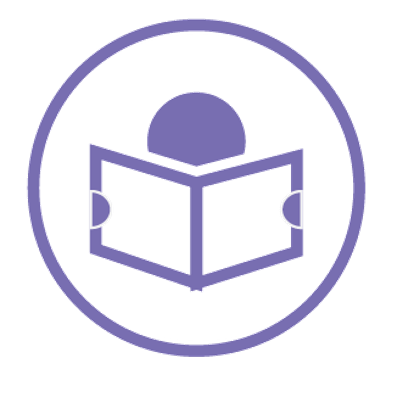 lire
Translating the French present tense into English
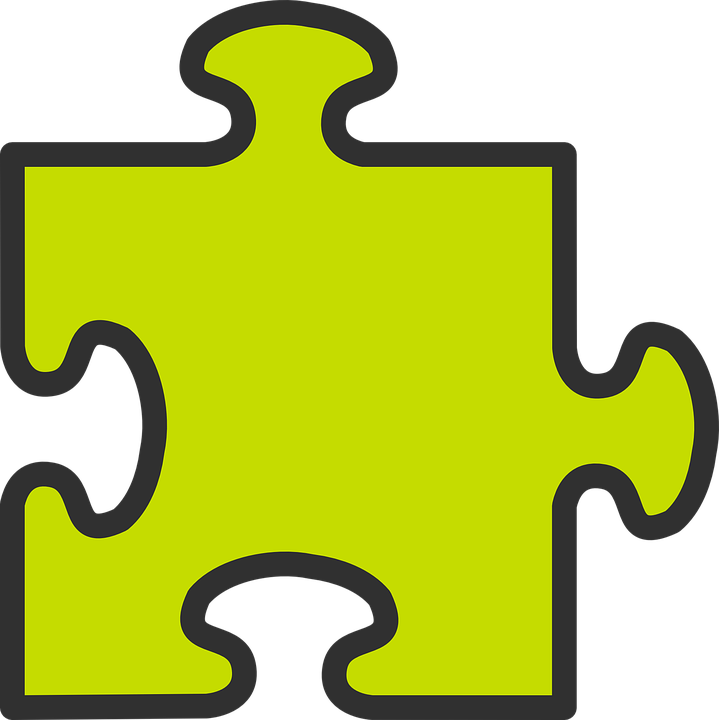 grammaire
➜
In French there is one way to talk about things in the present. In English there are two ways:
We use the simple present for regular, repeated actions.
Ma mère regarde un film chaque weekend.
My mum watches a film every weekend.
We use the continuous present for ongoing actions.
Ma mère regarde un film maintenant.
My mum is watching a film now.
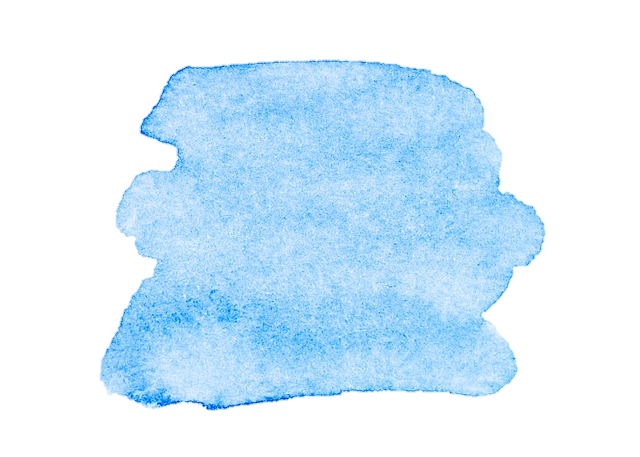 19
Saying what I and others do
Rouge term 2
Term 1 week 5
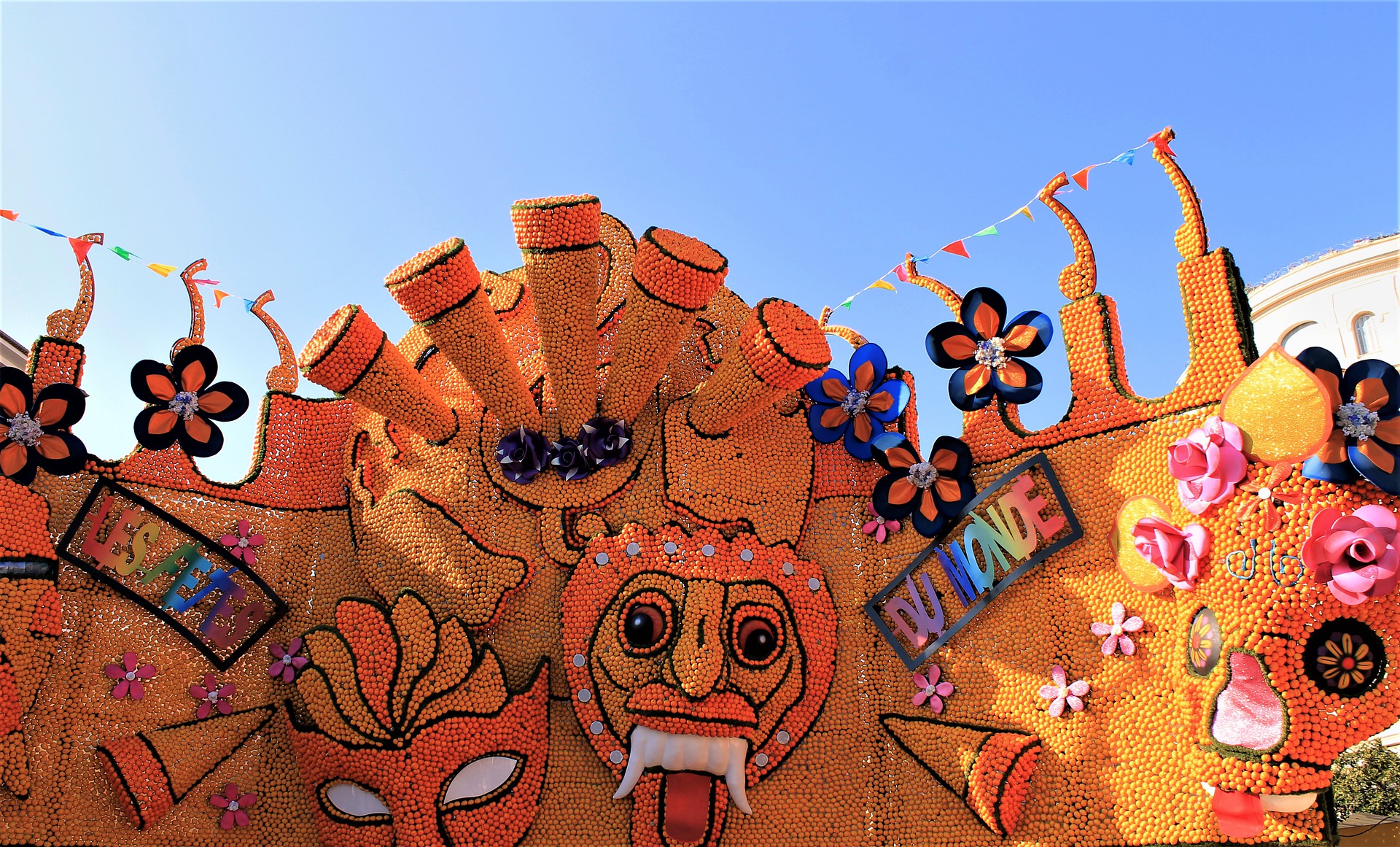 What is Pierre saying to his sister about what is happening at the moment?
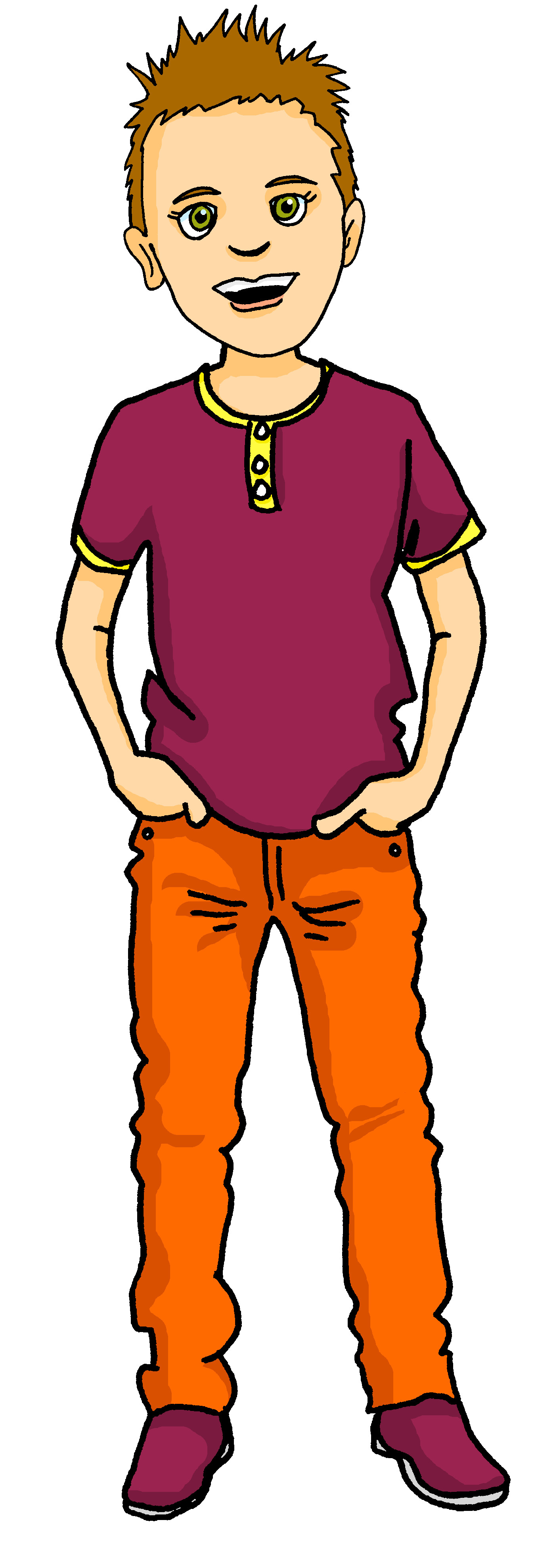 Tu regardes les parades à la fête de Menton.
1
5
You are watching the parades at the Menton festival.
Papa prépare le déjeuner à la maison.
2
_____________________________________________________
Tu manges un fruit à la fête ?
3
_______________________________________________
Elle porte a chapeau à la fête ?
4
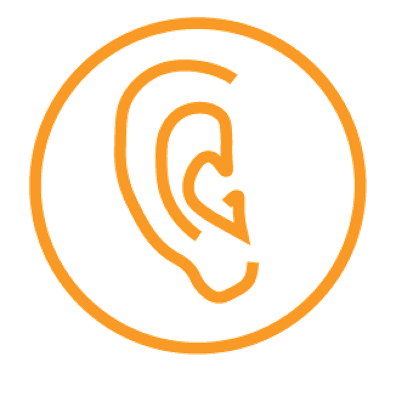 écouter
_______________________________________________
Je suis le cousin de Pierre !
Tu donnes un cadeau à ton frère ?
5
_______________________________________________
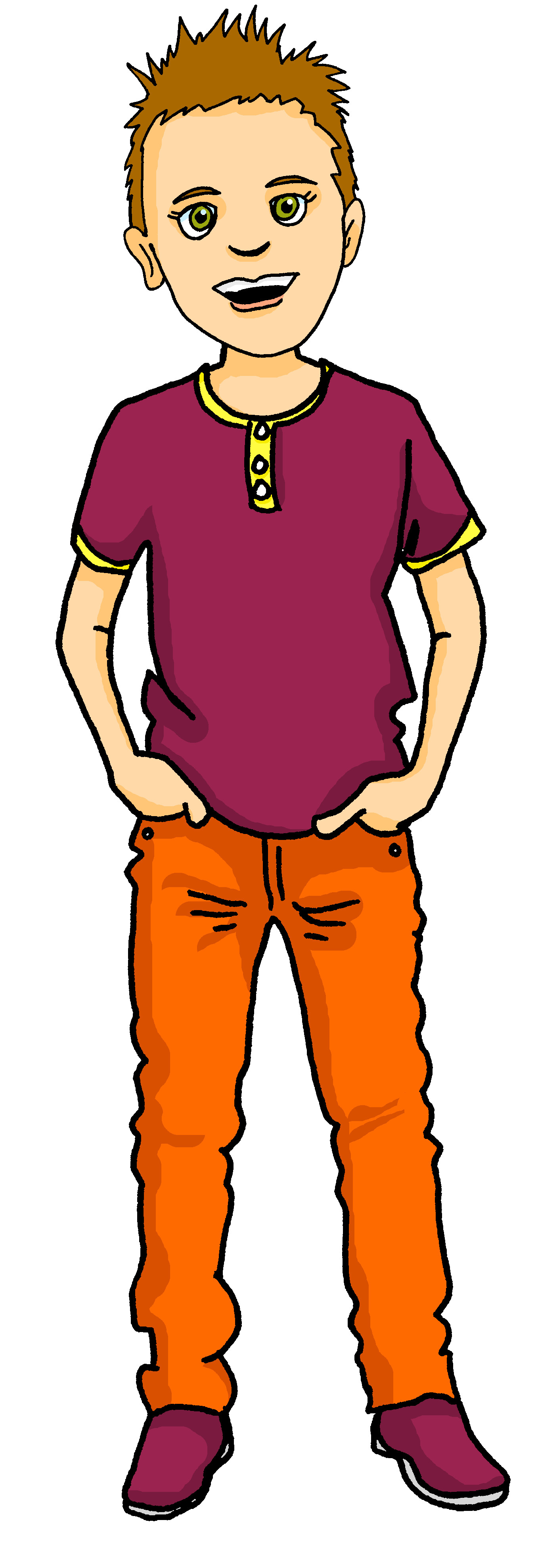 Écris en anglais.
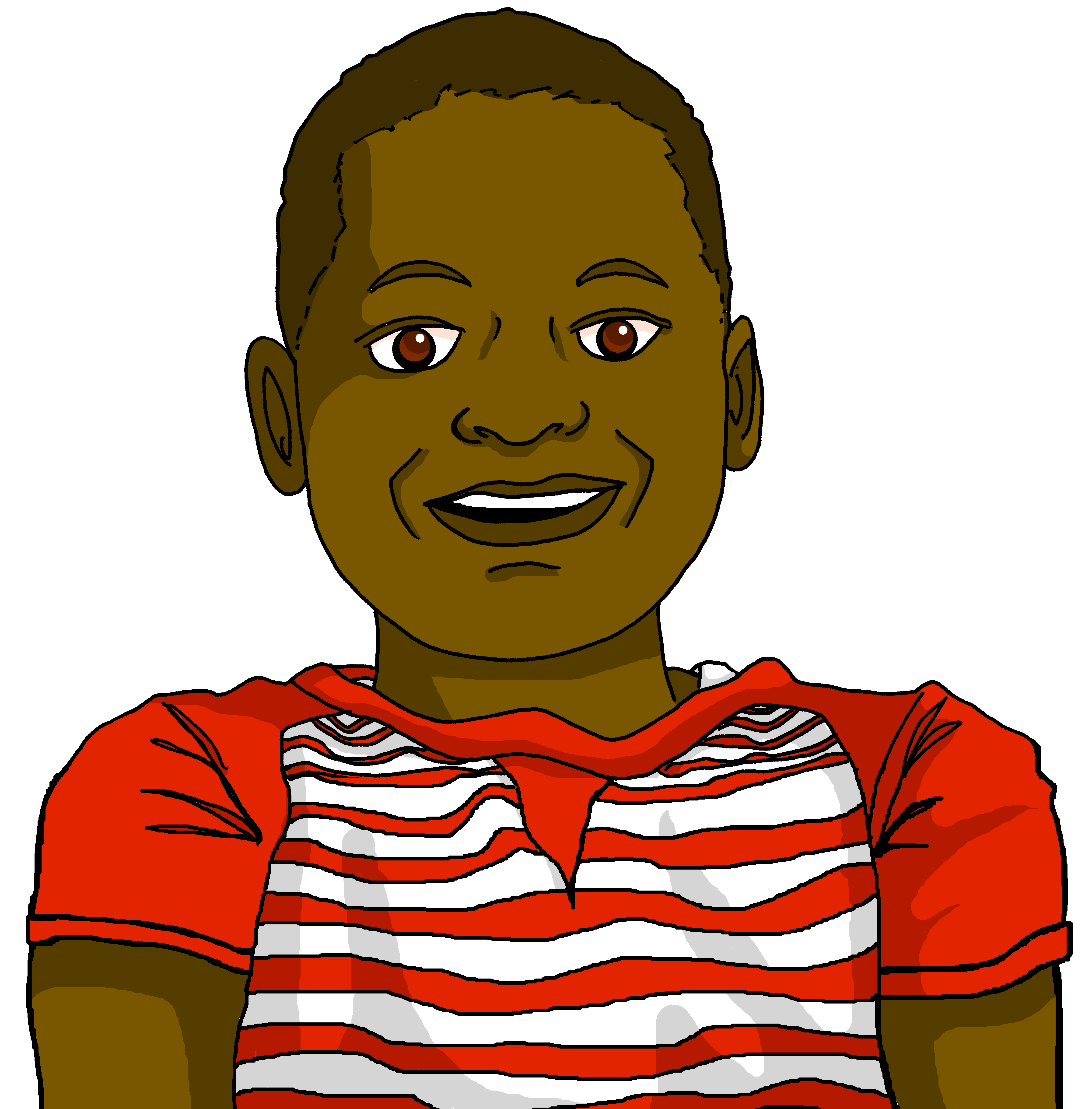 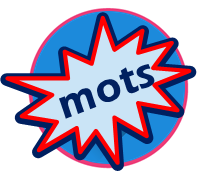 Écris en anglais. Can you get at least 15 points?
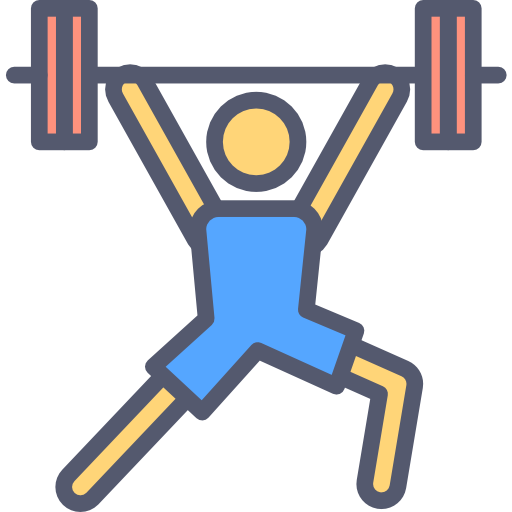 vocabulaire
x3
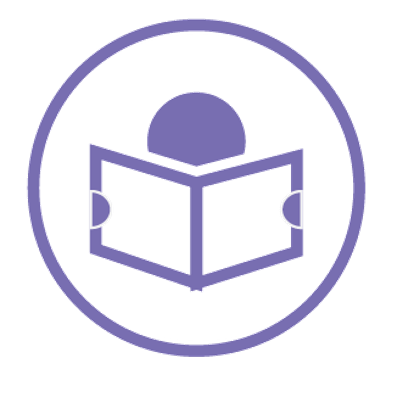 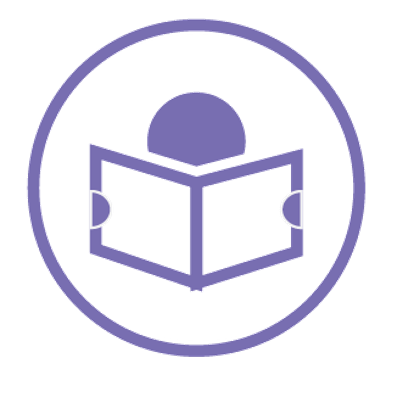 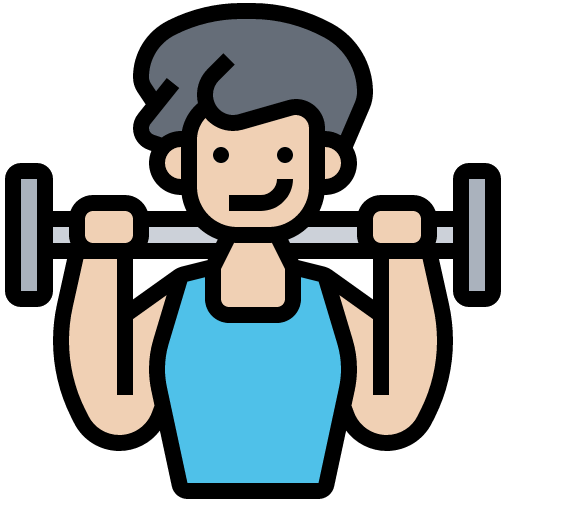 lire
lire
x2
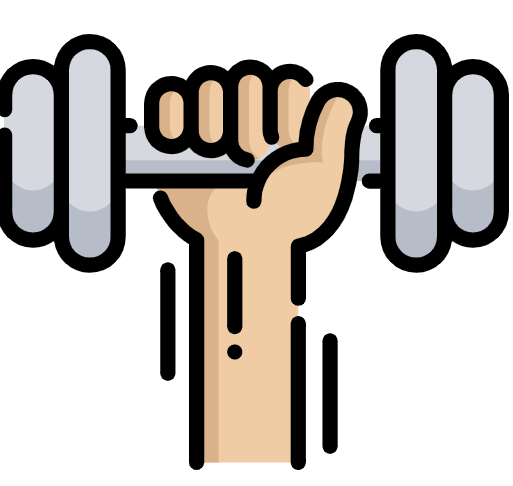 x1
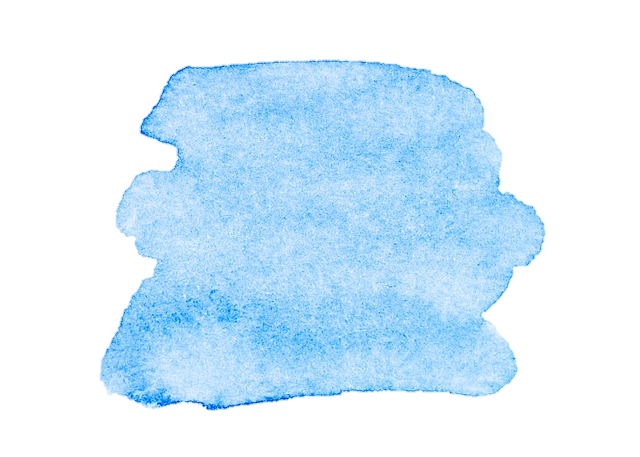 20
Saying what I and others do
Rouge term 2
Term 1 week 5
Écris en anglais.
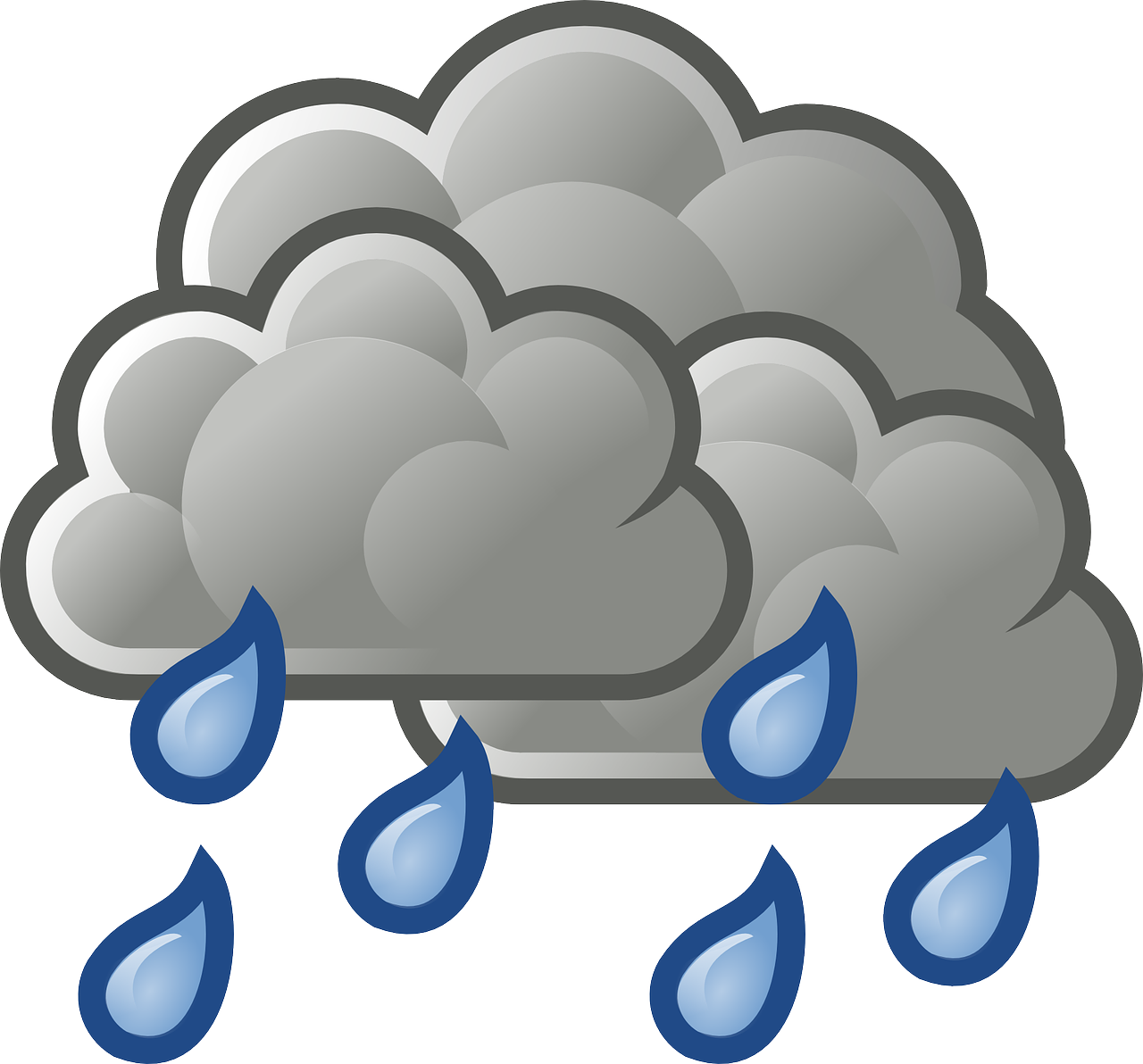 5
Écris en français.
____ _________ le samedi avec _______ famille.
1
She is spending Saturday with my family.
___ __________ un fruit _______ ______ _________.
2
He eats a fruit every day.
Tu donnes _____ déjeuner à _____  chien.
3
You give your lunch to my dog.
___ ____________ un film avec ______ amie.
4
I am watching a film with my friend (f).
_____ ____________ le weekend  _____ la maison.
5
You are spending the weekend at the house.
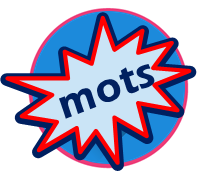 Écris en français. Can you get at least 15 points?
vocabulaire
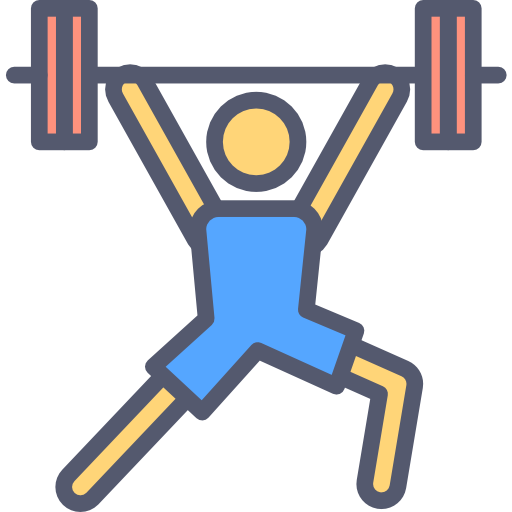 x3
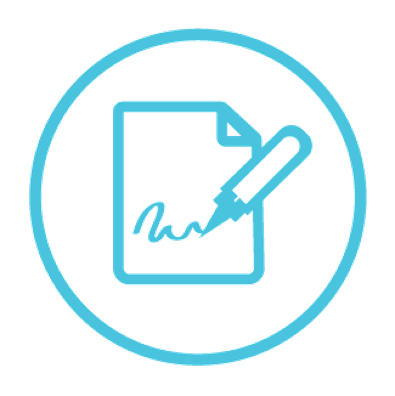 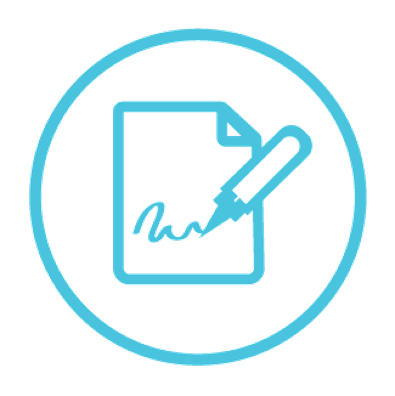 écrire
écrire
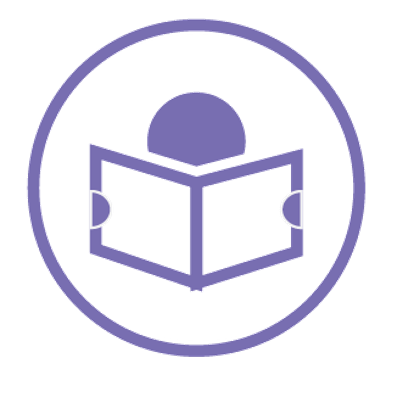 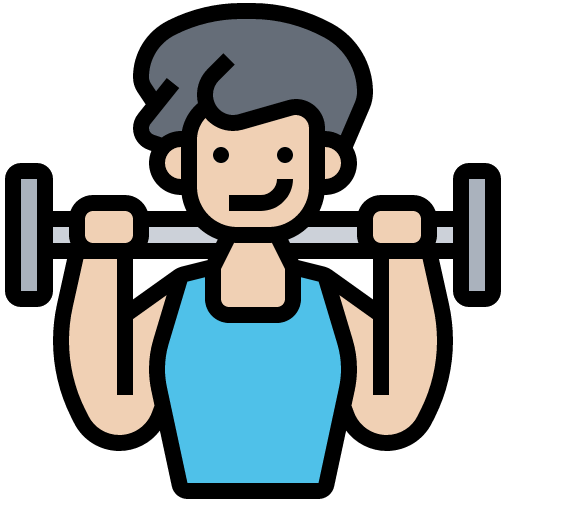 lire
x2
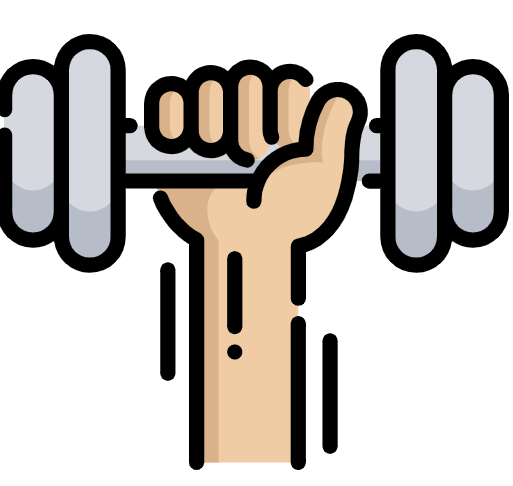 x1
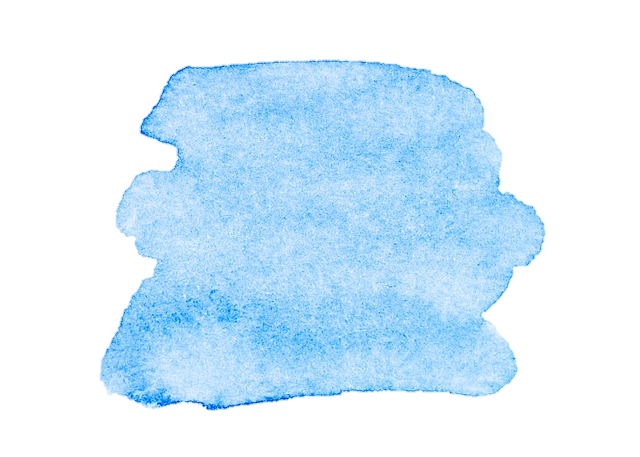 21
Saying what I and others like
Rouge term 2
Term 1 week 6
🎯
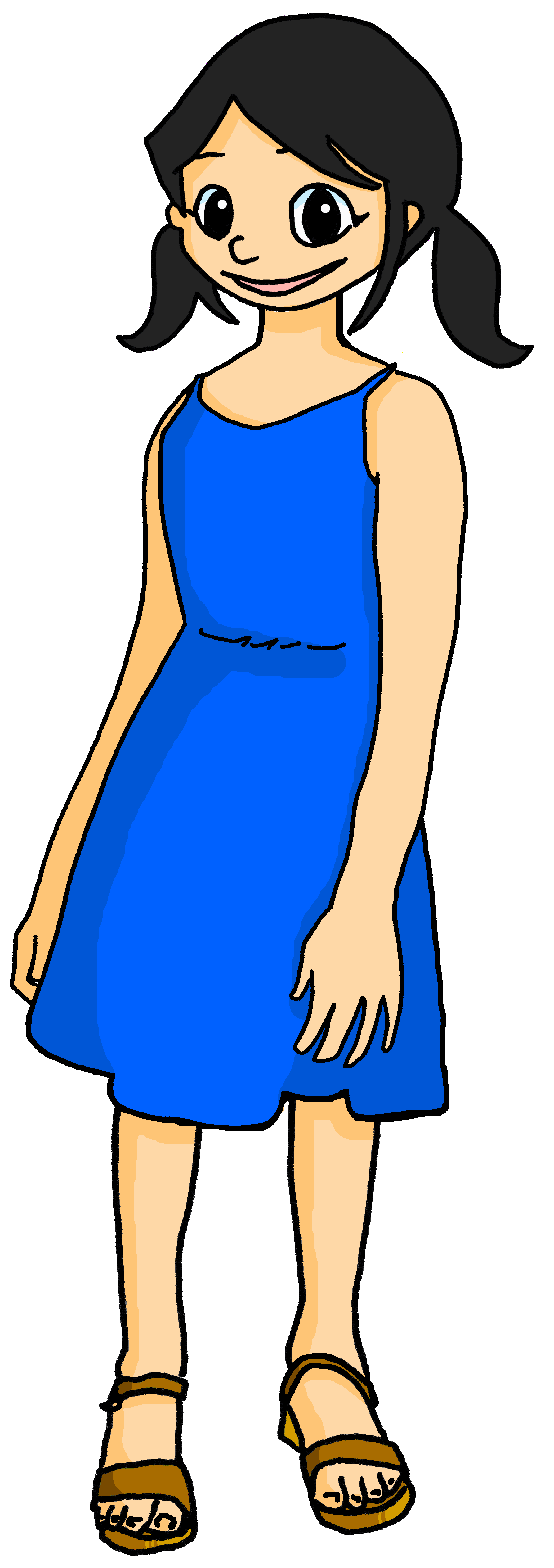 Using ‘mon, ma’ and ‘ton, ta’

Using ‘à’ to mean ‘to’, ‘at’ ‘in’
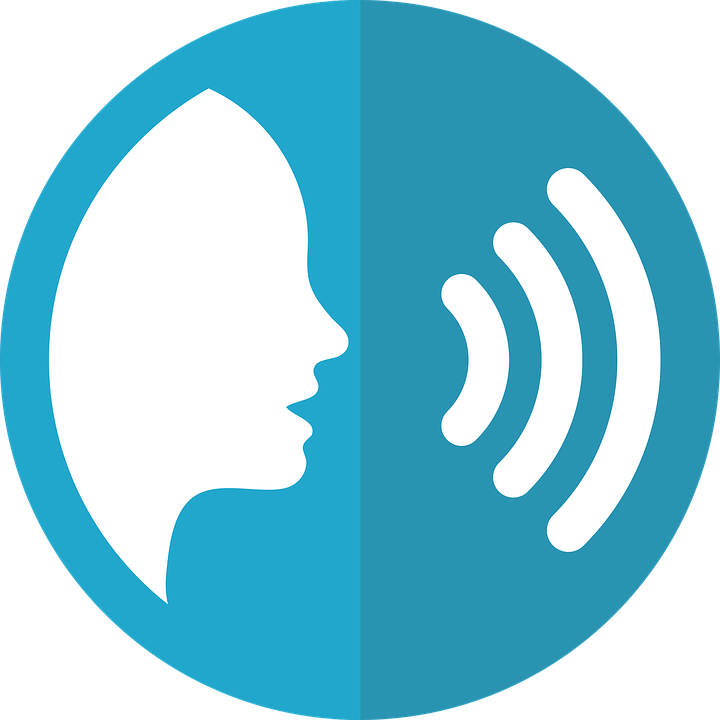 Eugénie et Léa
prononcer
6
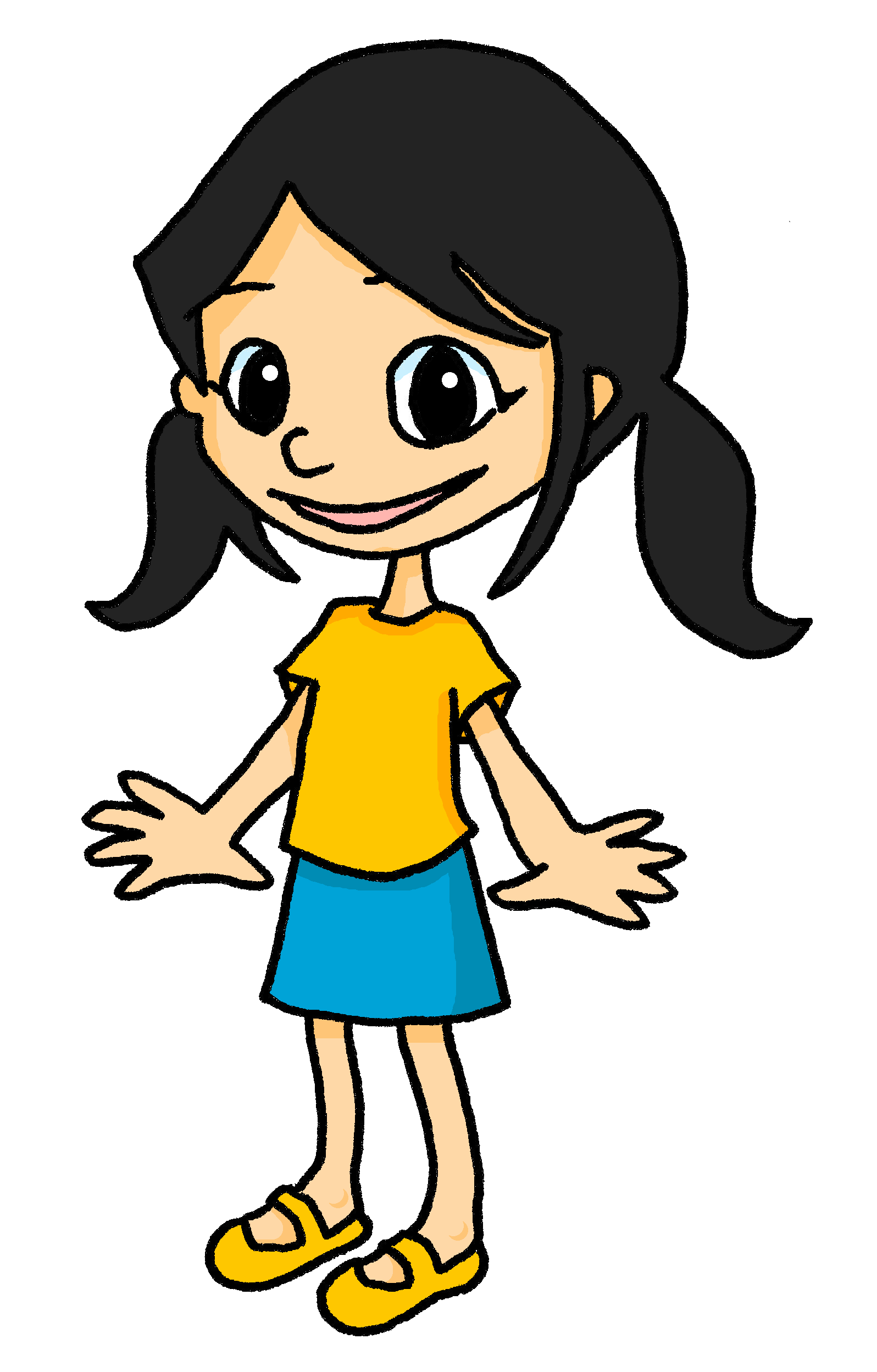 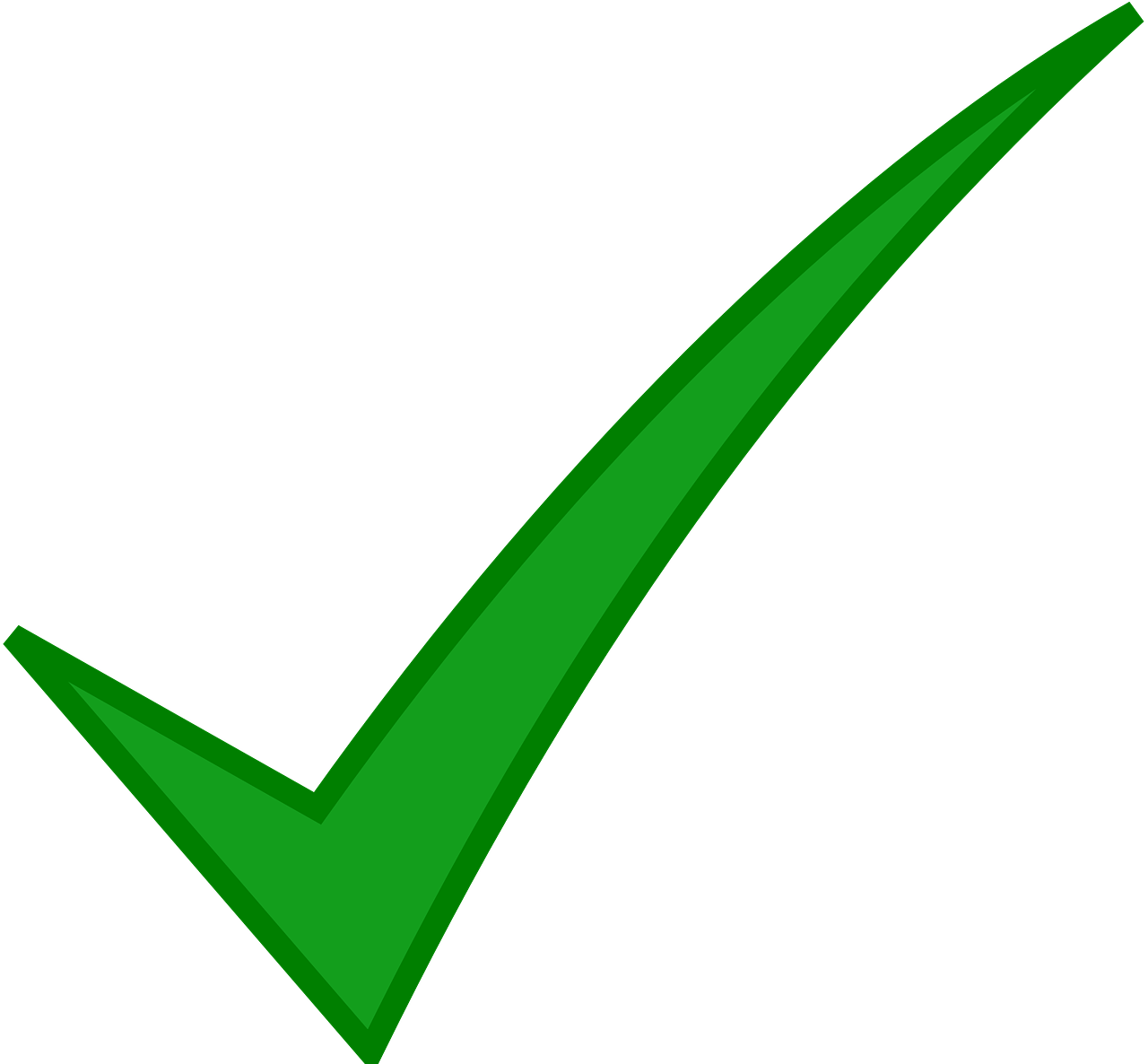 vrai
Write down the key language for this week.
Saying ‘my’ and ‘your’
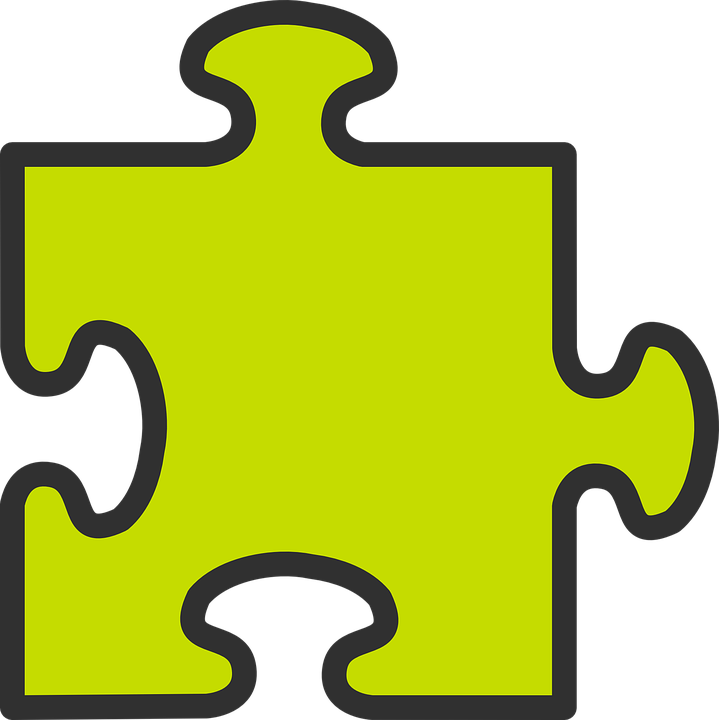 grammaire
We know to use mon, ton for masculine and ma, ta for feminine nouns.However, when any noun starts with a vowel, remember to use mon and ton:
masculine
feminine
mon ami
my male friend
mon amie
my female friend
➜
➜
ton hôtel
your hotel
your school
ton école
➜
➜
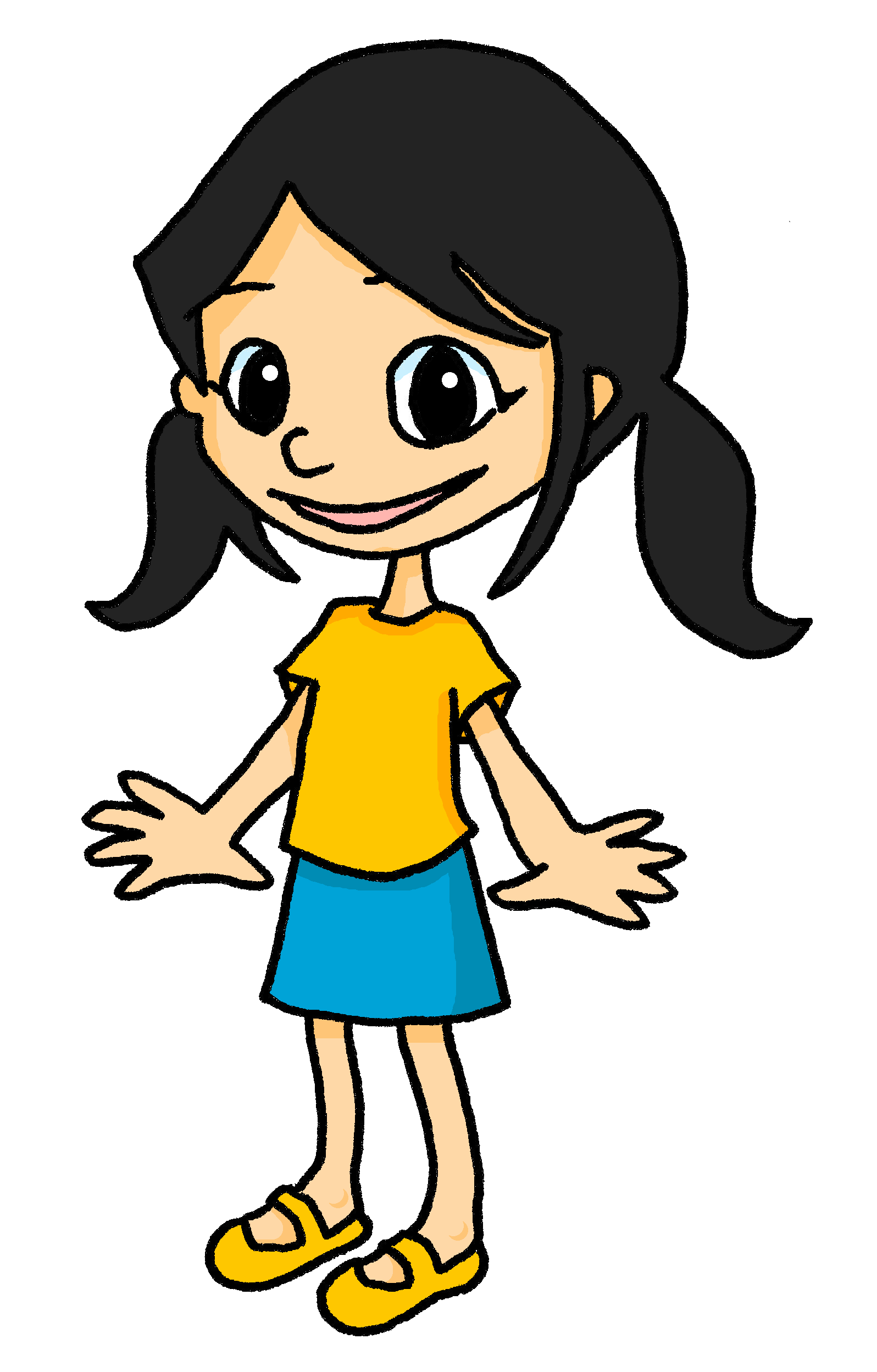 C’est ‘le/l’’ ou ‘la/l’ ?
école
photo
fille
le, l’
la, l’
garçon
ballon
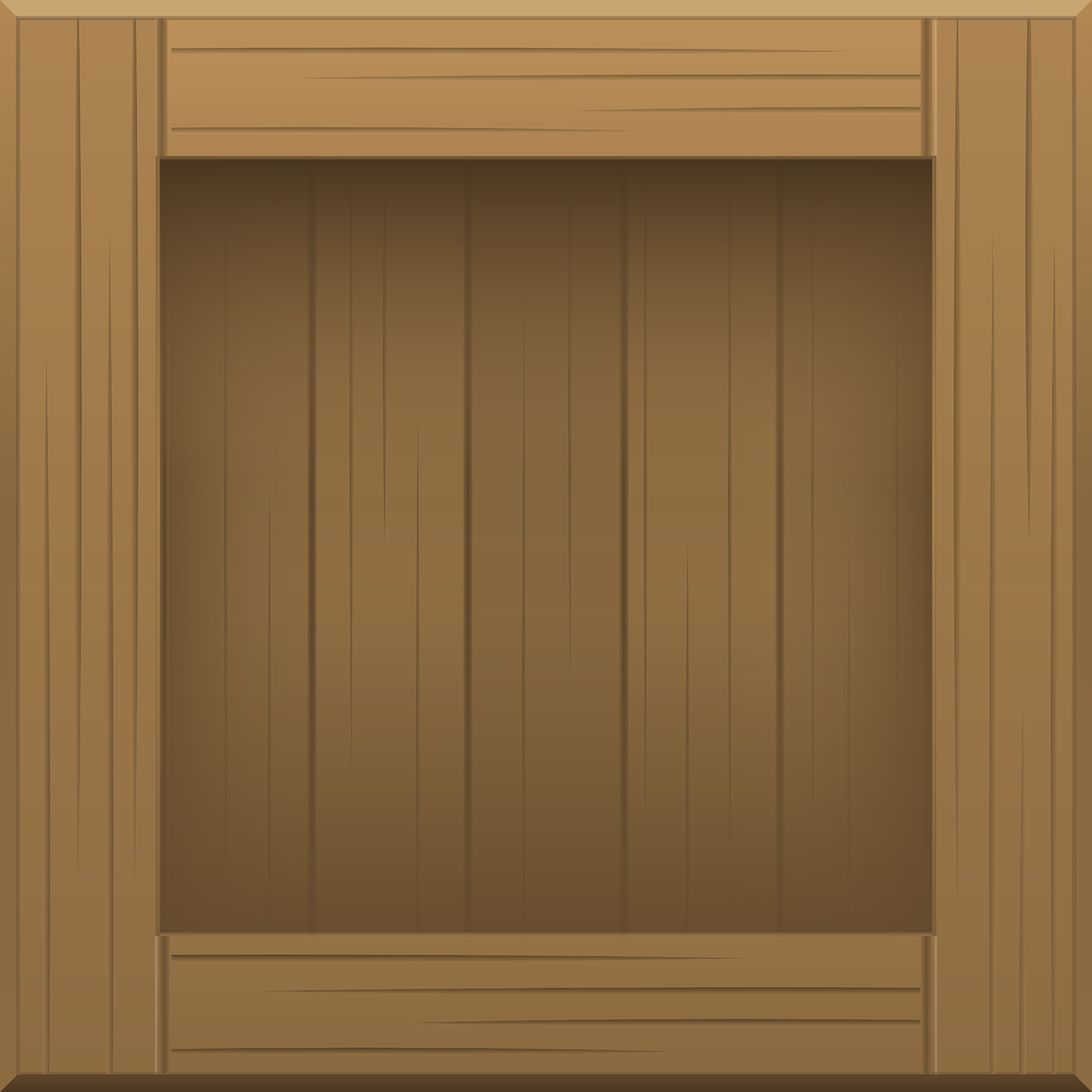 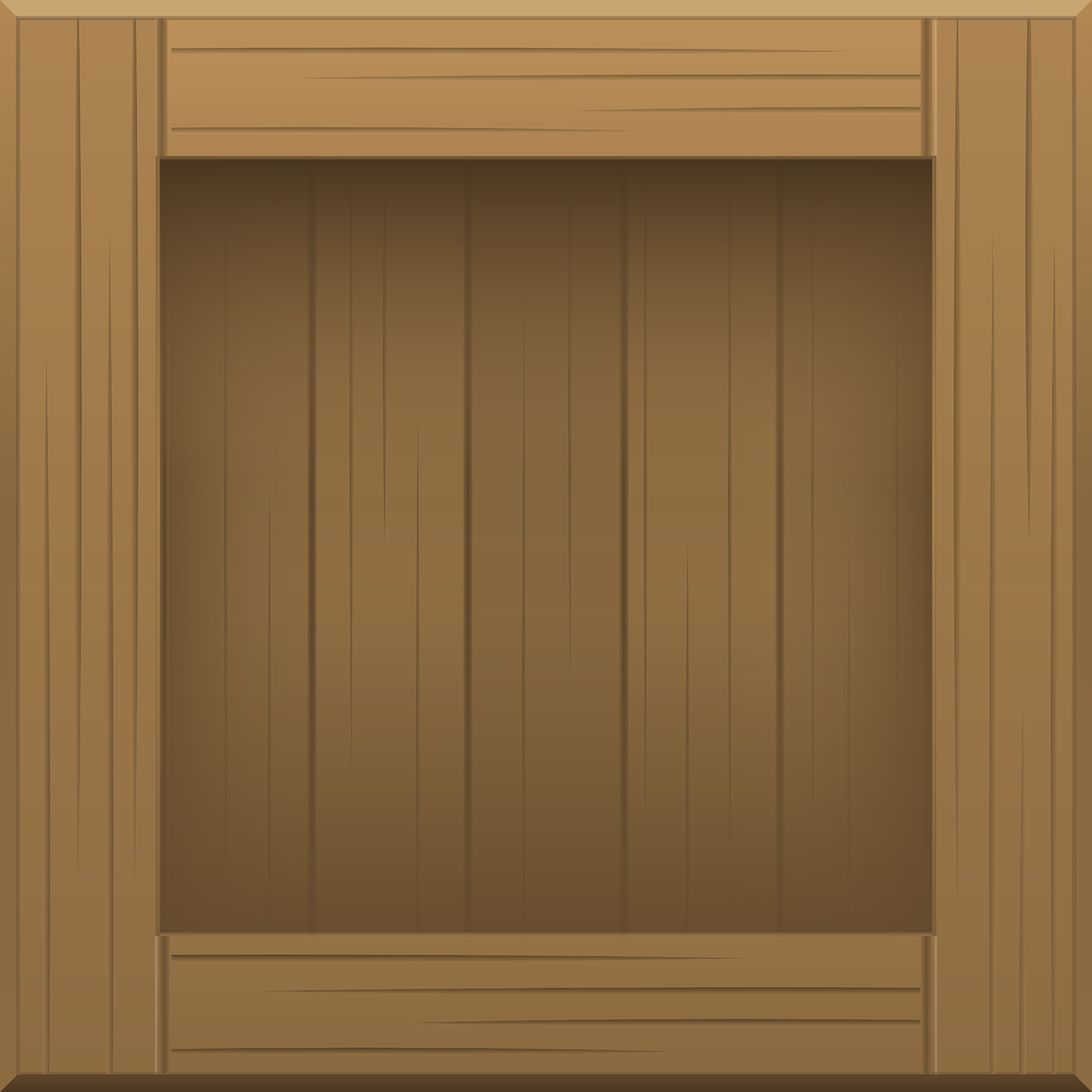 cahier
bouteille
table
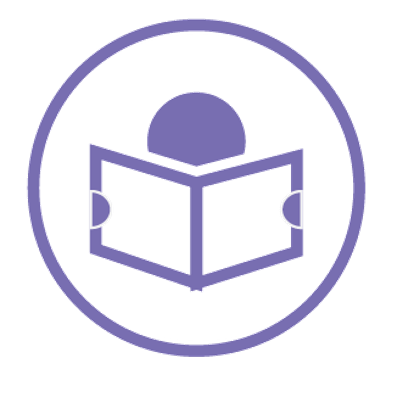 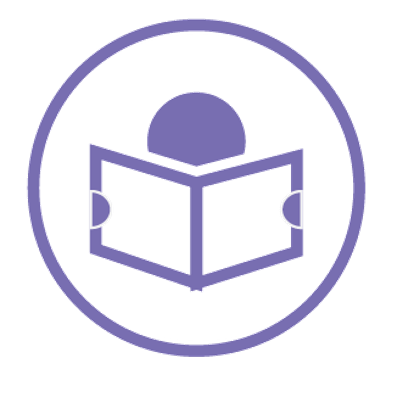 chat
lire
lire
stylo
peluche
animal
sac
jeu
livre
chanson
règle
cadeau
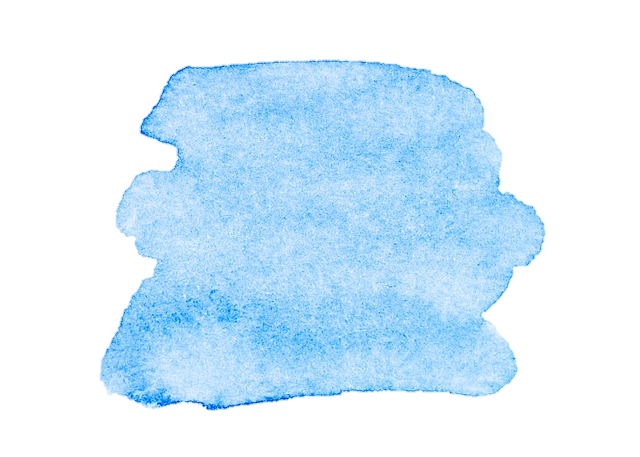 maison
gomme
22
Saying what I and others like
Rouge term 2
Term 1 week 6
Eugénie aime quoi exactement ?
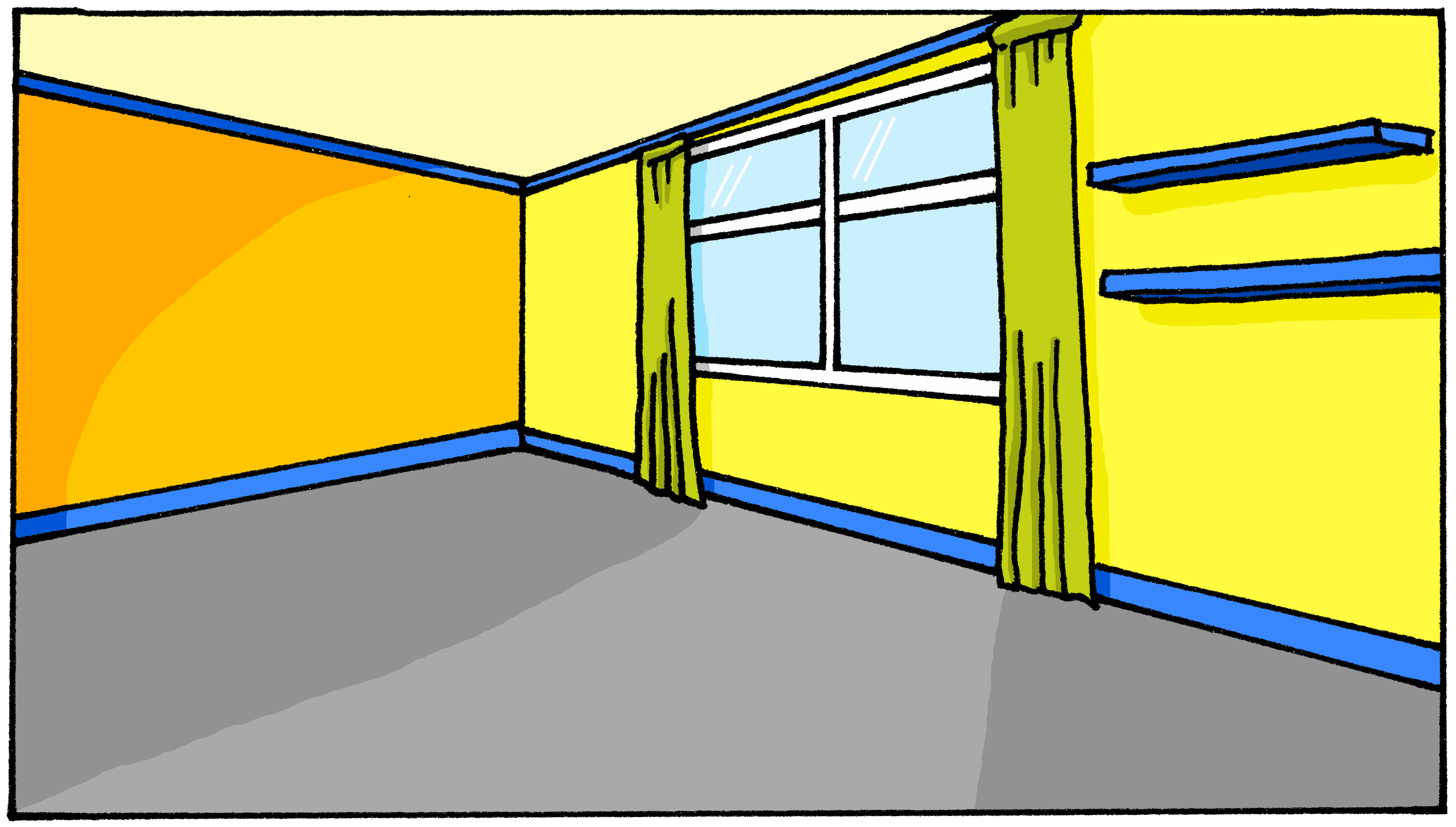 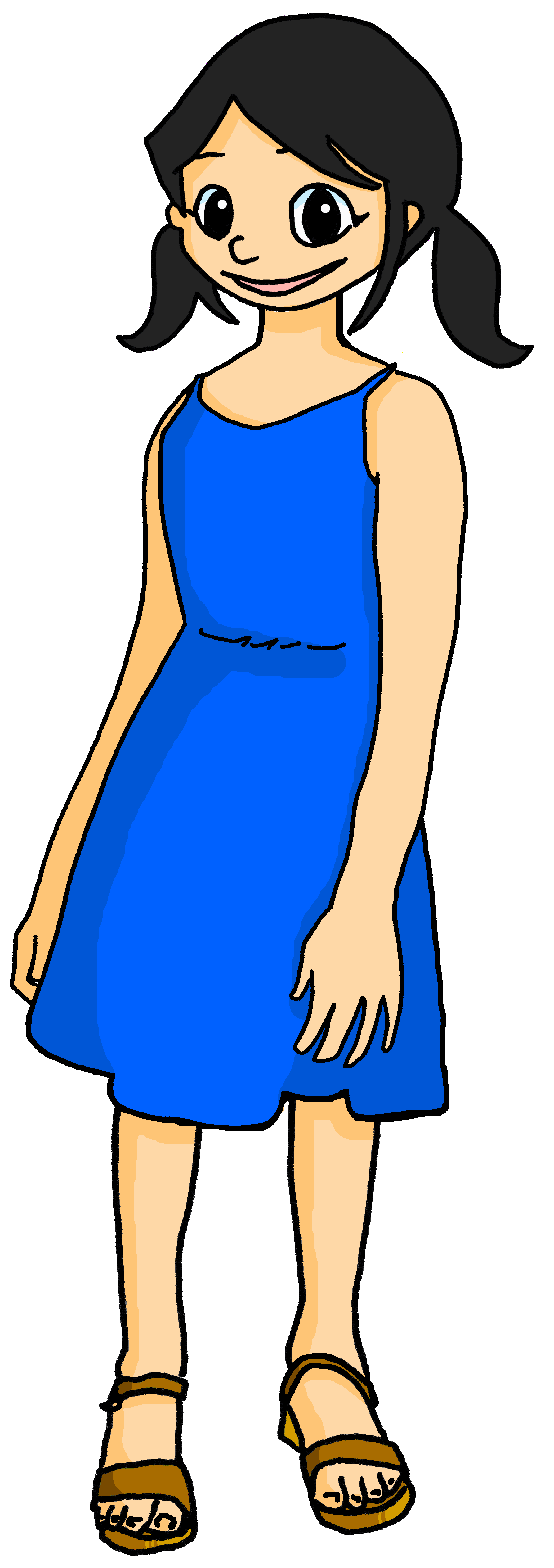 6
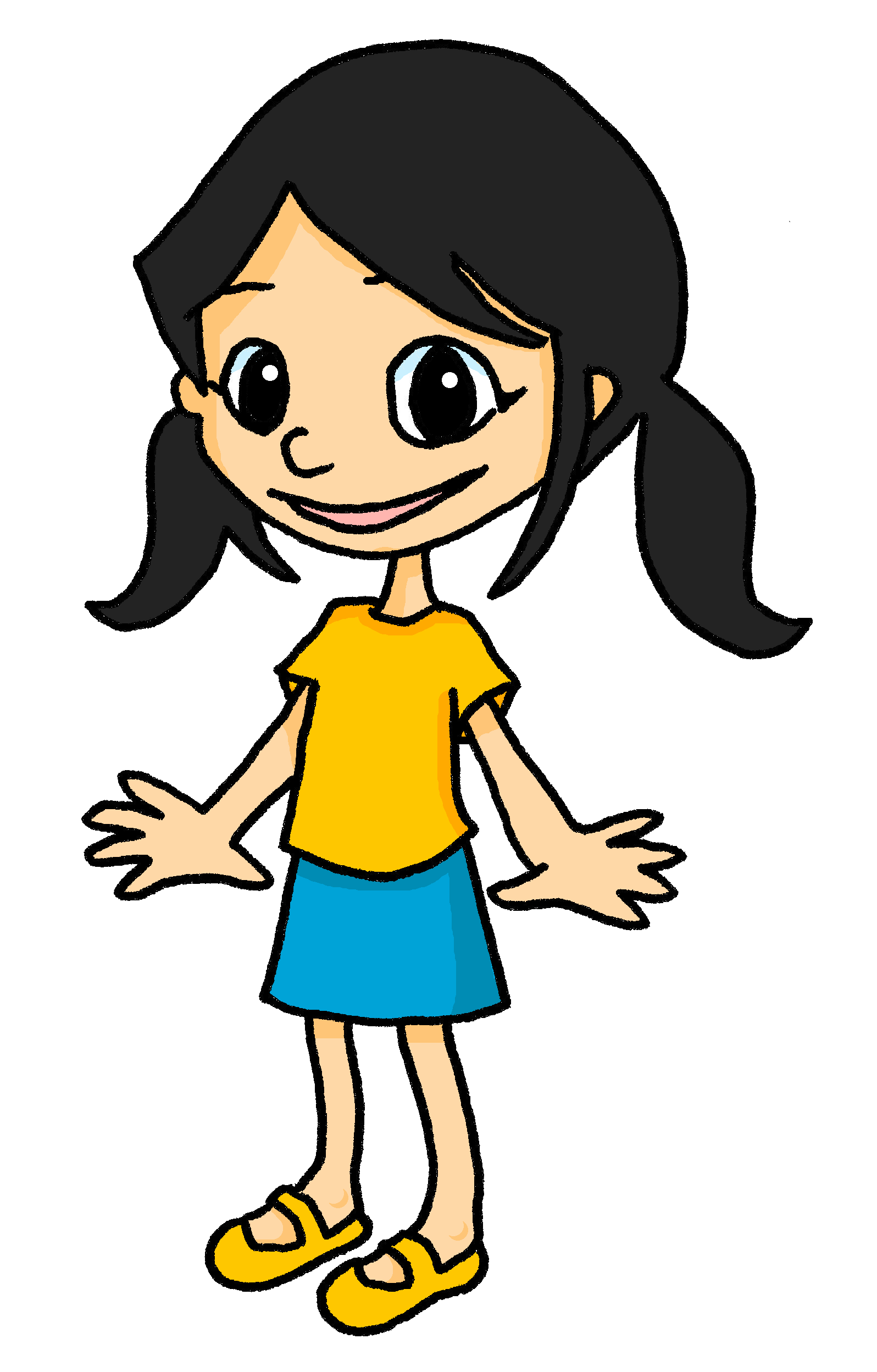 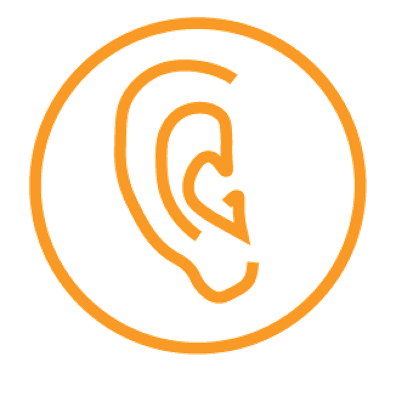 écouter
Meanings of ‘à’
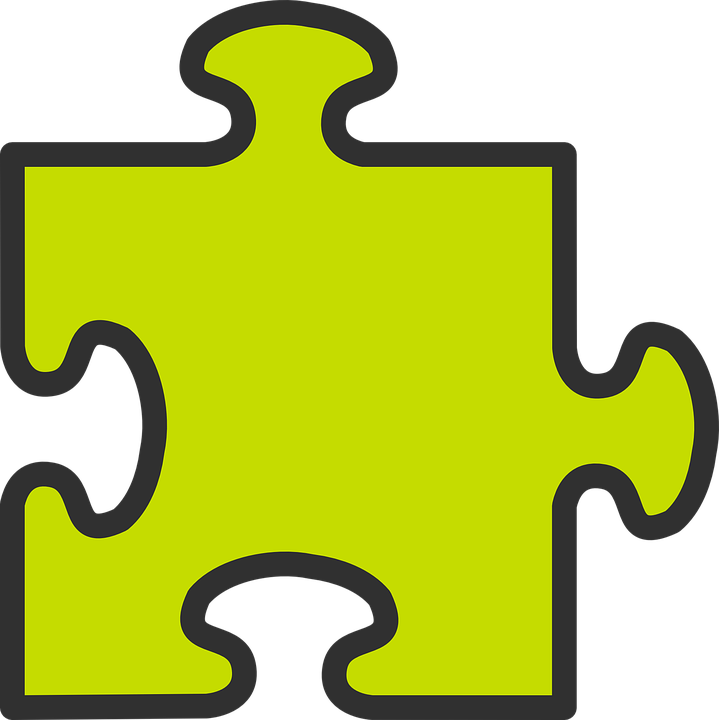 grammaire
à can mean ‘to’, ‘at’ and ‘in’ with town and city names:
I give a present to Léa.
➜
Je donne un cadeau à Léa.
I help my dad at the house/home.
J’aide mon père à la maison.
➜
I live in Lorient.
➜
J’habite à Lorient.
Adèle décrit Léa ou Yves ?
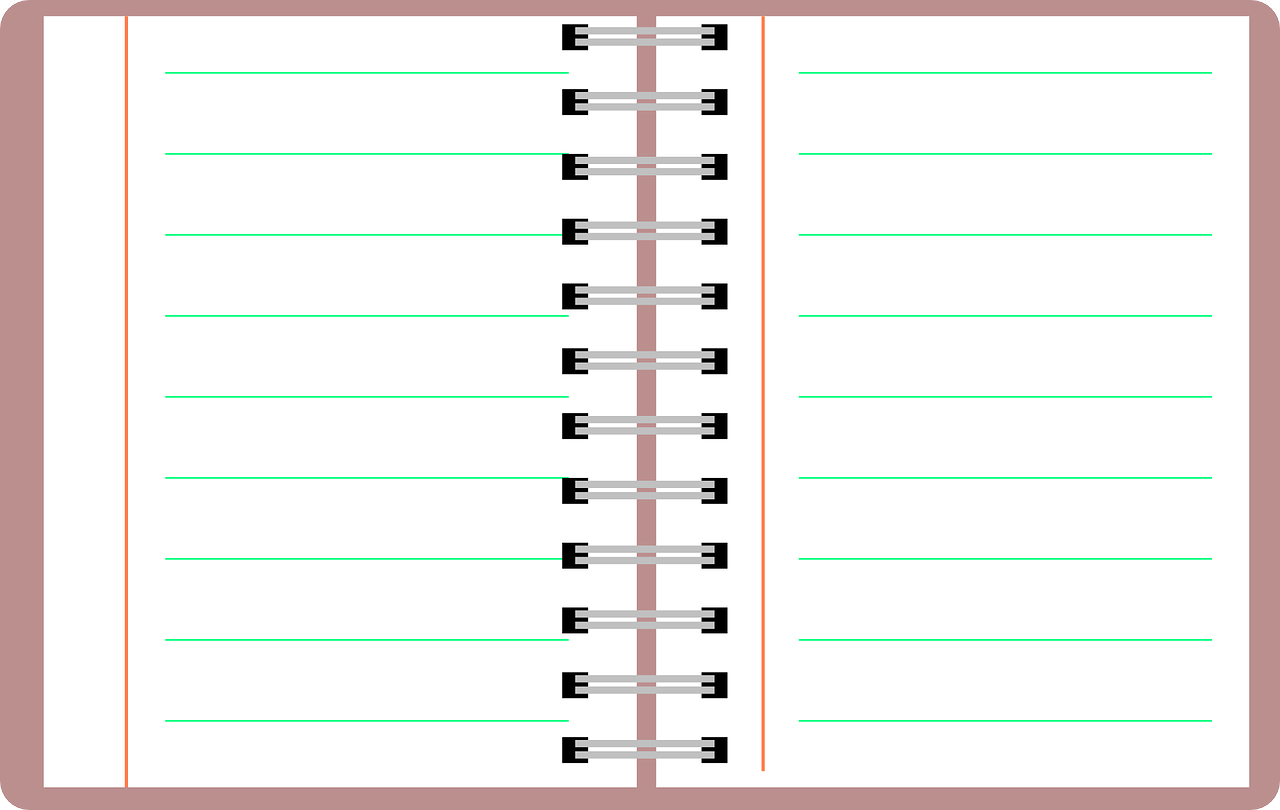 Voici mon ami.
1
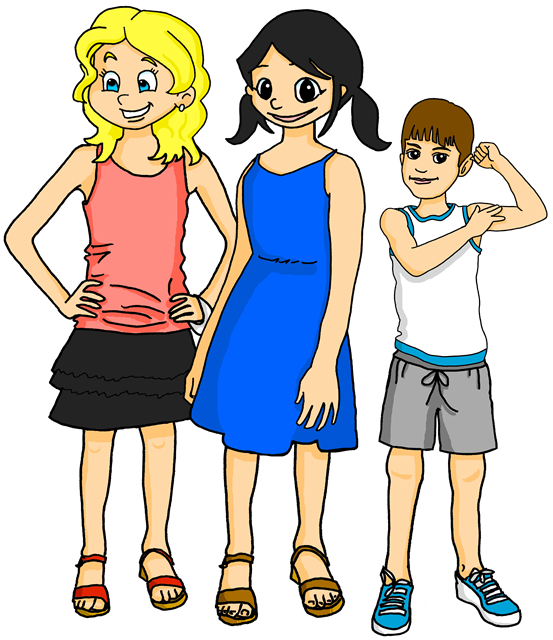 à
Il habite à Lorient.
2
[at]
Il aide la professeure à l’école.
à
3
[__]
Elle est intelligente et amusante.
4
à
Elle aide à la maison chaque jour.
5
[__]
à
Le weekend, il est à Paris.
6
[__]
Elle passe le weekend à Lorient avec moi.
à
7
[__]
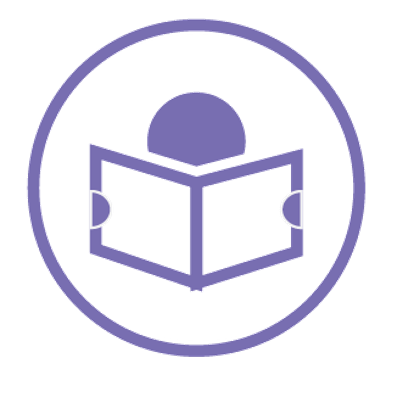 lire
8
Je parle à mon amie tous les jours.
à
[__]
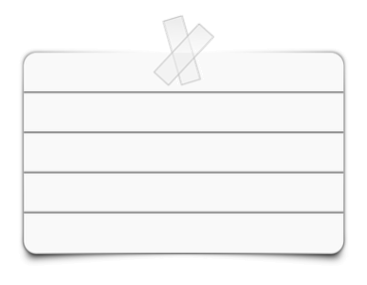 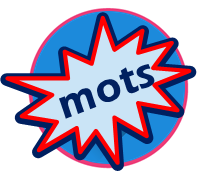 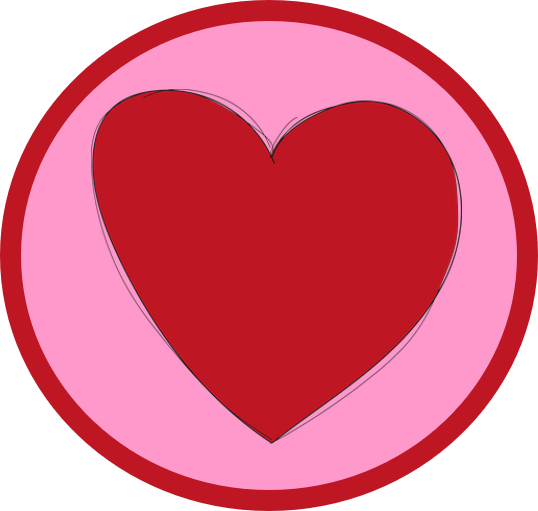 Write your favourite words in French, here.
vocabulaire
Write your favourite words in French, here.
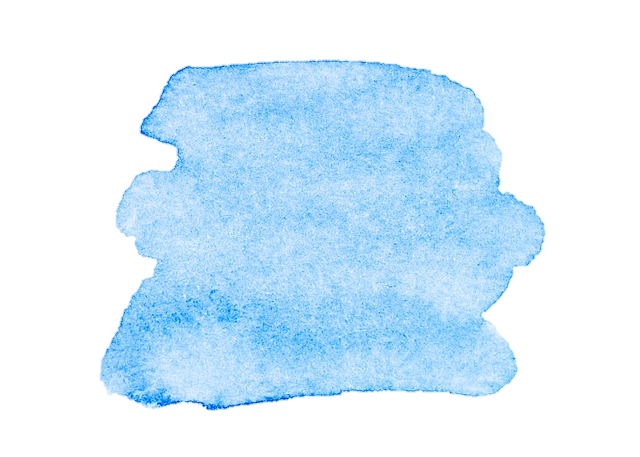 23
Saying what I and others like
Rouge term 2
Term 1 week 6
Le verbe correct, c’est quoi ? Écris en français et en anglais.
‘ai’ ((i) have), ‘aime’ (like) and ‘aide’ (help) sound similar. What is Léa saying?
Elle __________ ton sac.
1
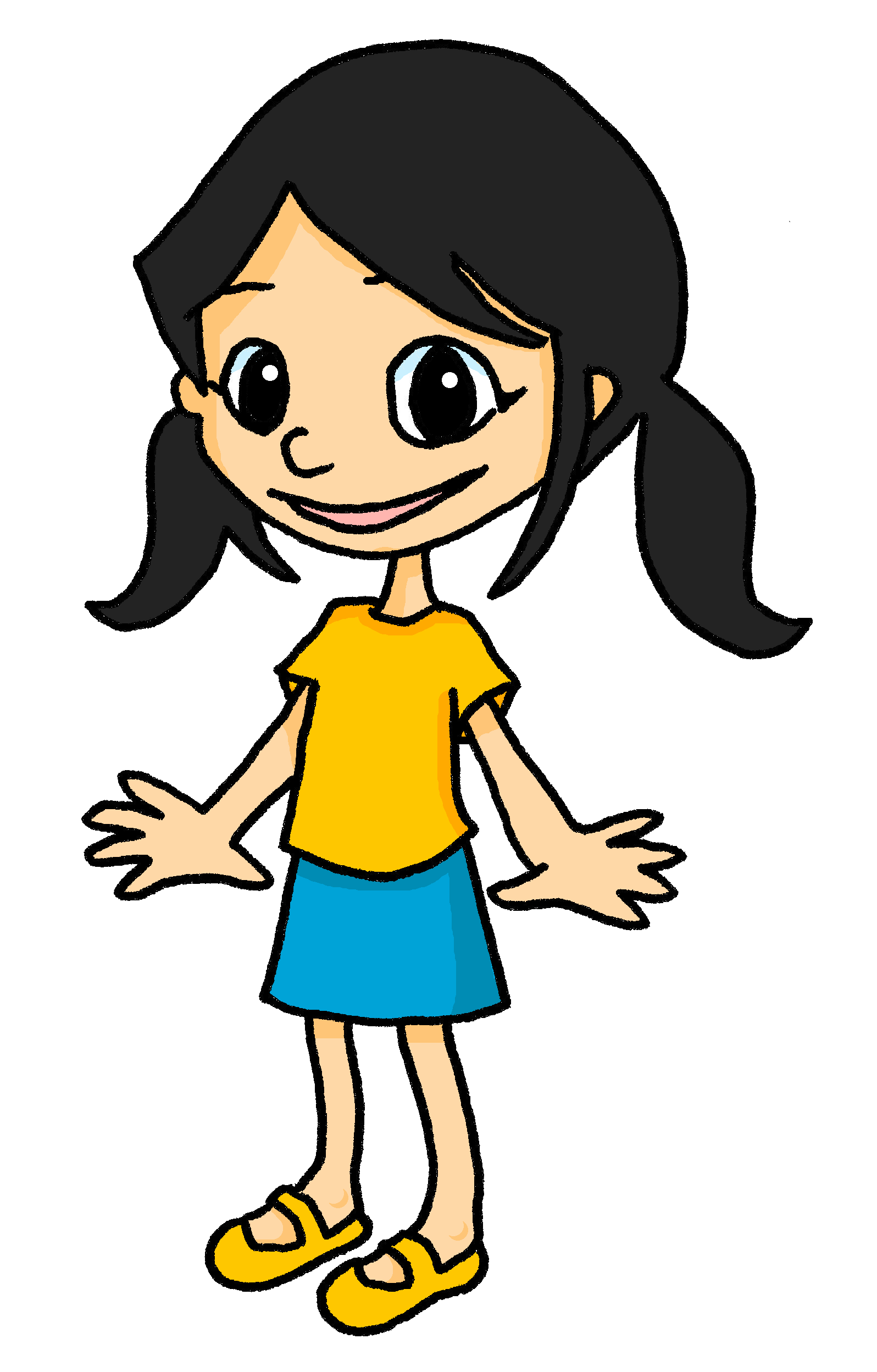 6
She likes your bag.
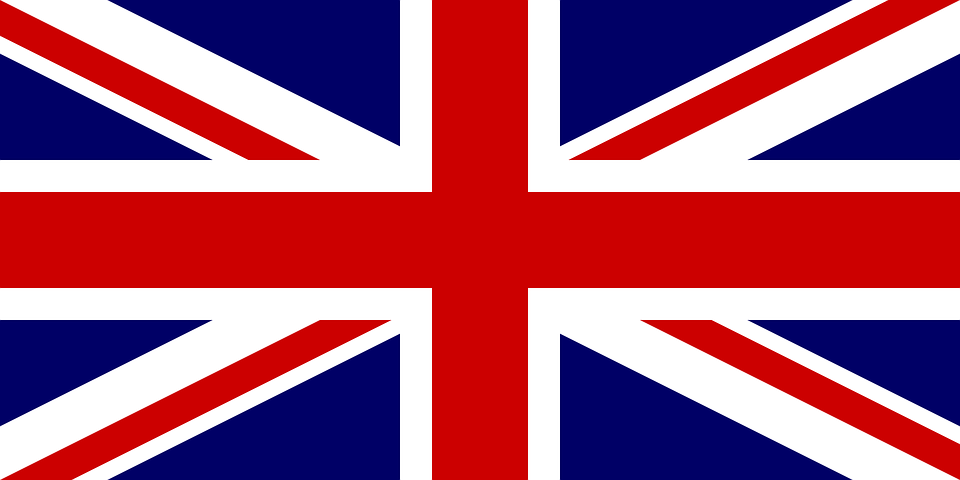 J’__________ ma professeure.
2
_________________________________________________.
J’_______ un stylo et j’ _________ aussi une gomme.
3
_________________________________________________.
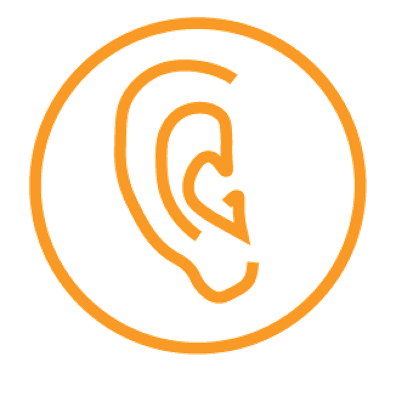 écouter
Tu ____________ ton père à la maison.
4
_________________________________________________.
Tu _______________ ton école.
5
_________________________________________________.
Il _______________ aussi à la maison.
6
_________________________________________________.
Écris en anglais. Can you get at least 15 points?
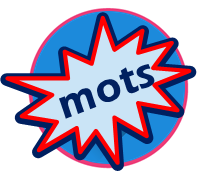 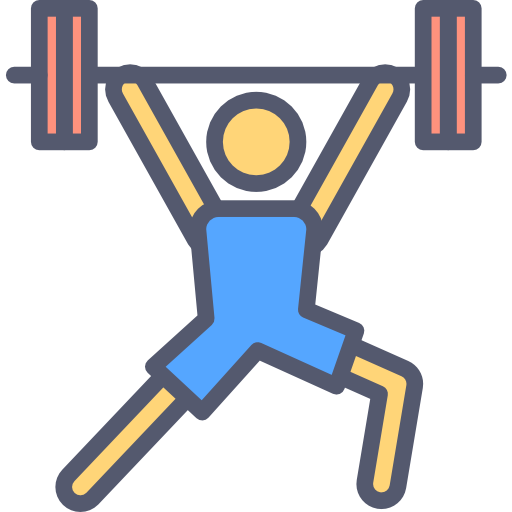 vocabulaire
x3
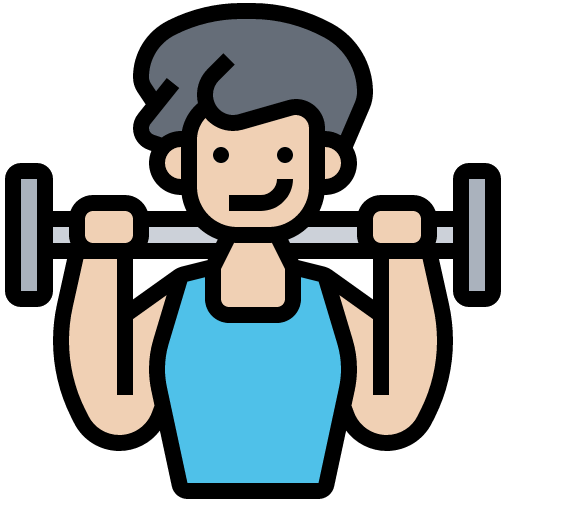 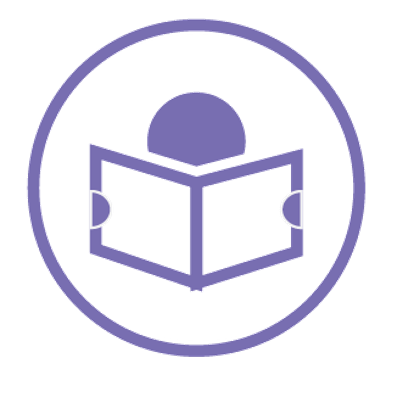 x2
lire
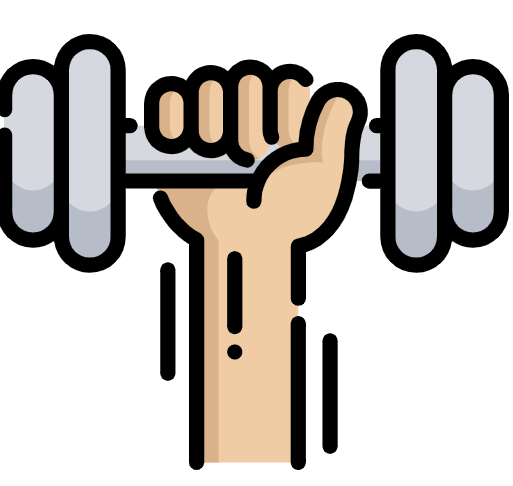 x1
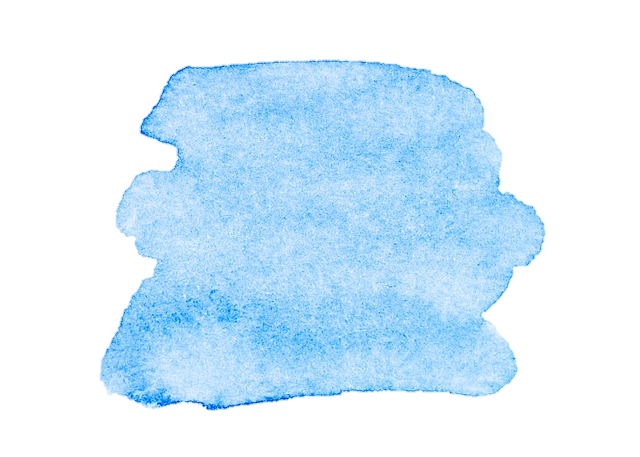 24
Saying what I and others like
Rouge term 2
Term 1 week 6
Position of aussi (also, too)
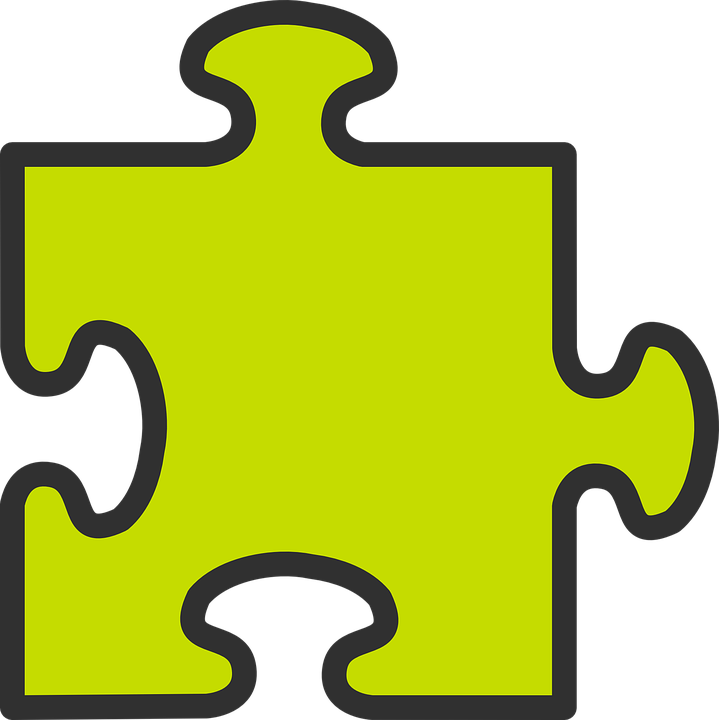 grammaire
In English we use ‘also’ between the subject and verb; in French, use aussi after the verb:
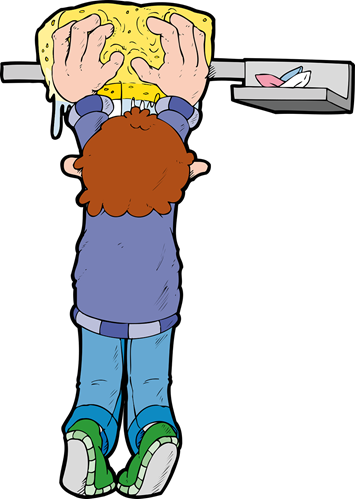 6
Il aide aussi à la maison.
➜
He also helps at home.
If aussi is at the end of a sentence, we translate it as ‘too’ in English:
He helps at home, too.
Il aide à la maison, aussi.
➜
J’aime le livre  ____________________________________.
1
I like the book and I also like the film.
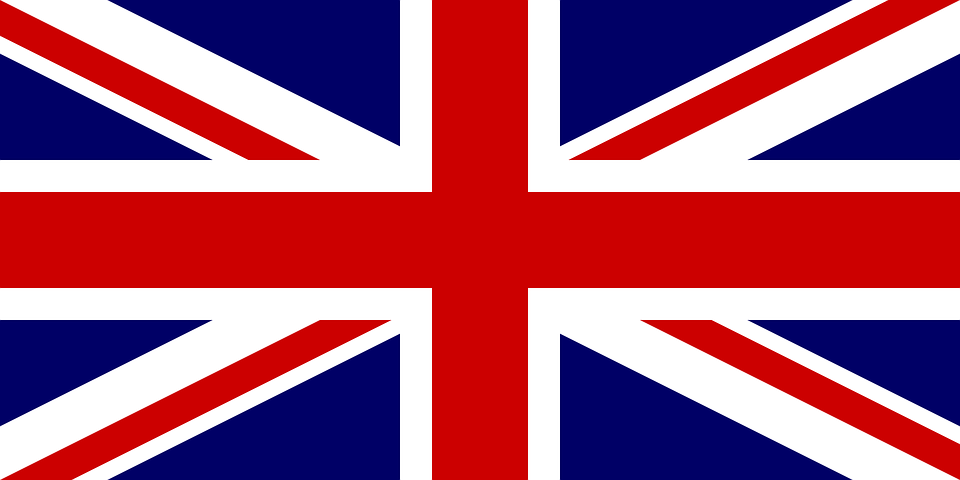 J’habite à Lorient ______________________________________.
2
I live in Lorient and she also lives here.
Il a une sœur _______________________________.
3
He has a sister and he also has a dog.
J’utilise un stylo ________________________________.
4
I use a pen and you also use a pen.
5
Tu portes un uniforme ___________________________________.
You wear a uniform and she also wears a uniform.
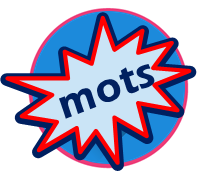 Écris en français. Can you get at least 15 points?
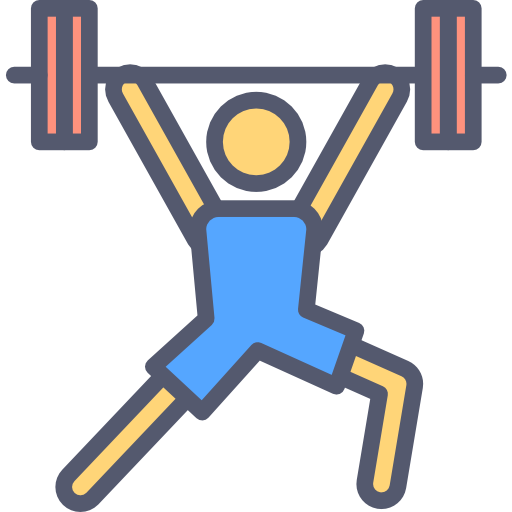 vocabulaire
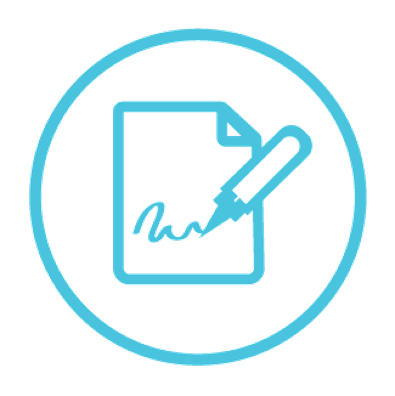 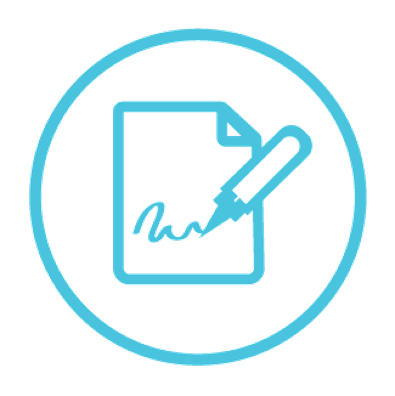 x3
écrire
écrire
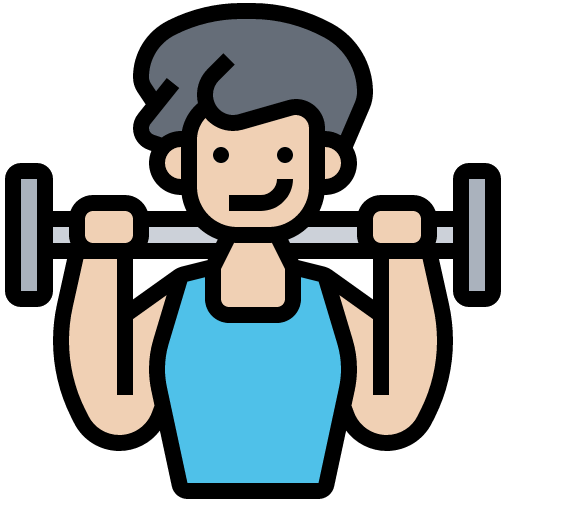 x2
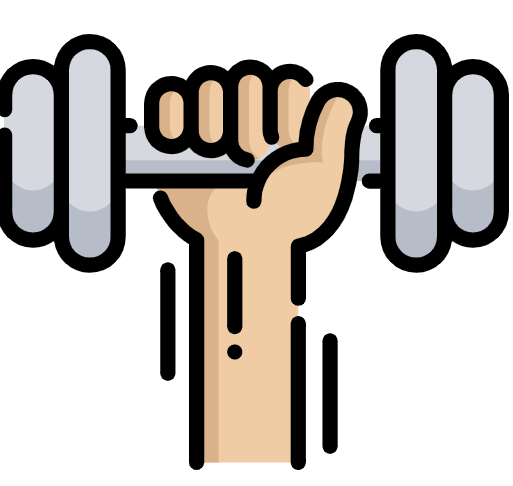 x1
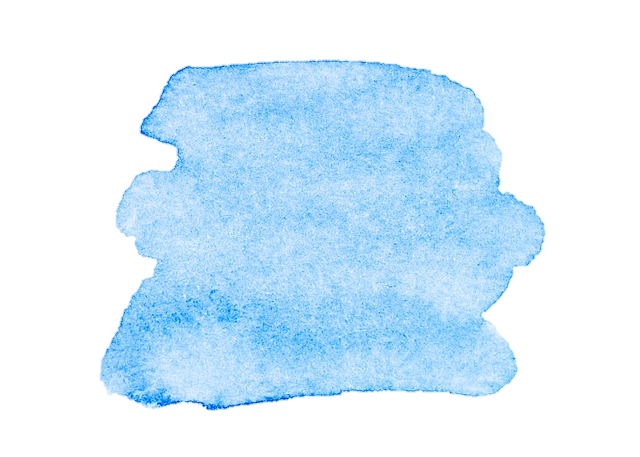 25
Rouge term 2
Saying what I and others like
Term 1 week 7
🎯
Talking about liking and preferring
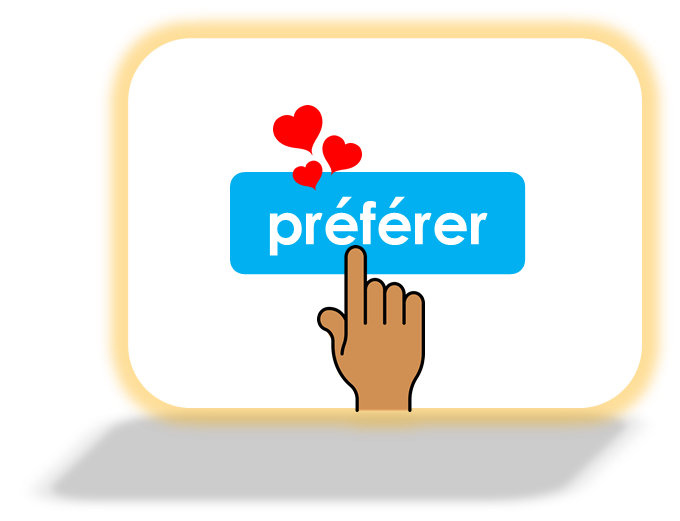 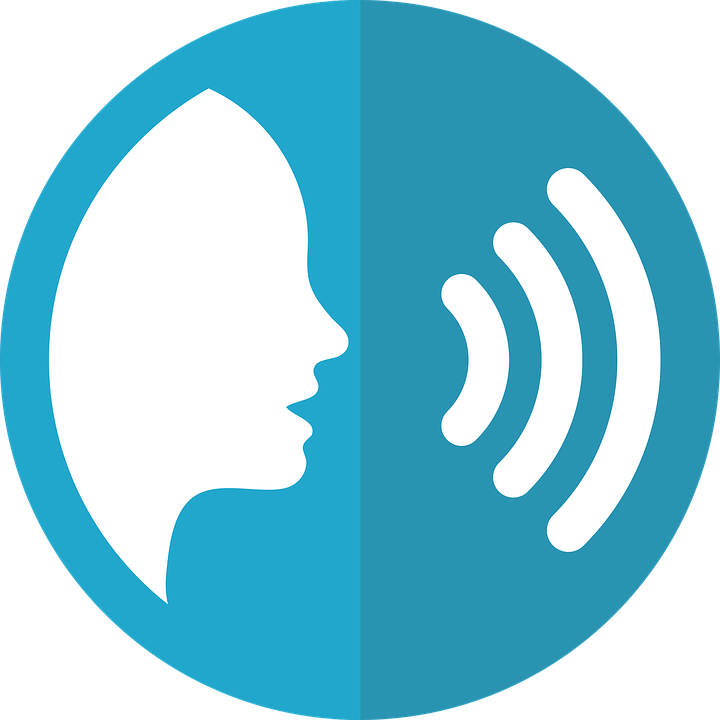 prononcer
7
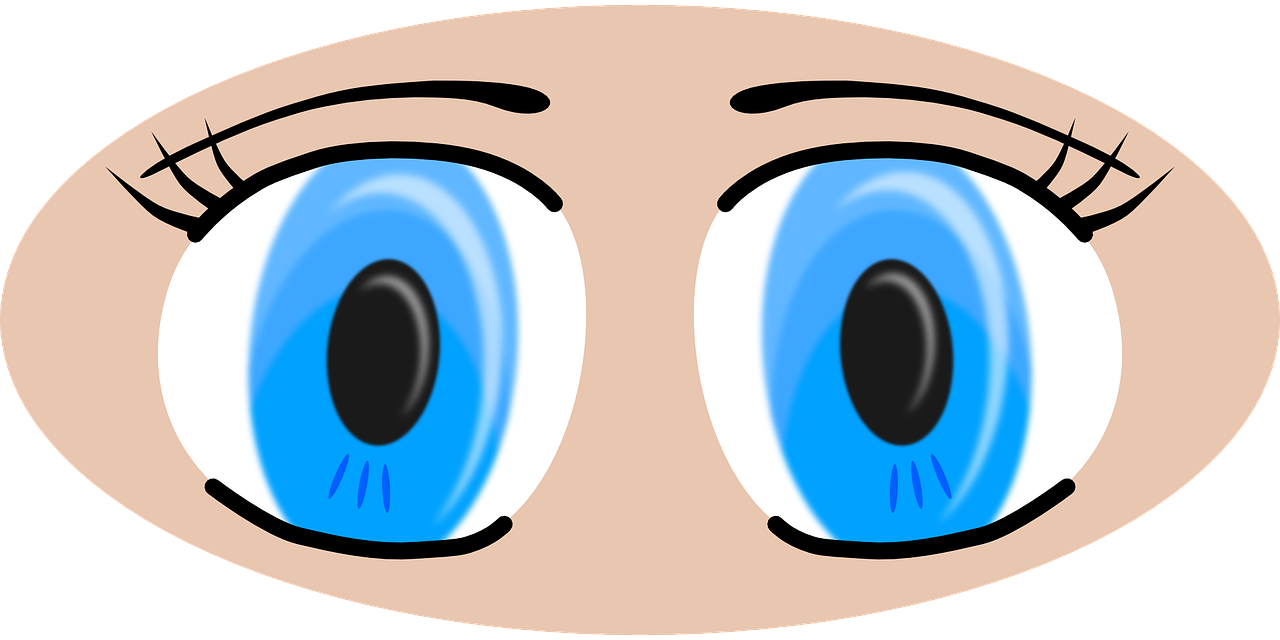 voir
Write down the key language for this week.
(to see, seeing)
Translating the French present tense into English
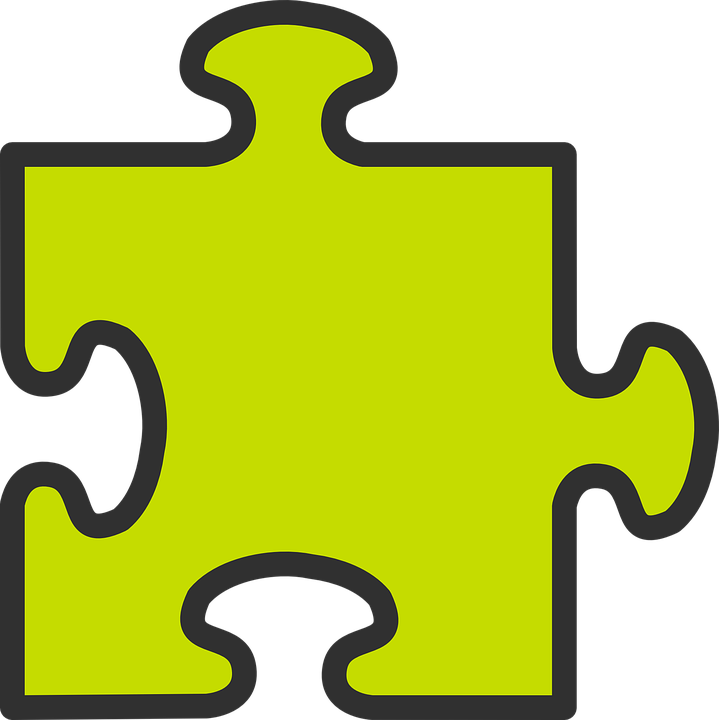 grammaire
Remember, English has two present tense forms but French has one:
This form is for regular, repeated actions.
Tu écoutes une chanson tous les jours.
You listen to a song every day.
Tu écoutes une chanson en ce moment.
This form is for something happening now.
You are listening to a song at the moment.
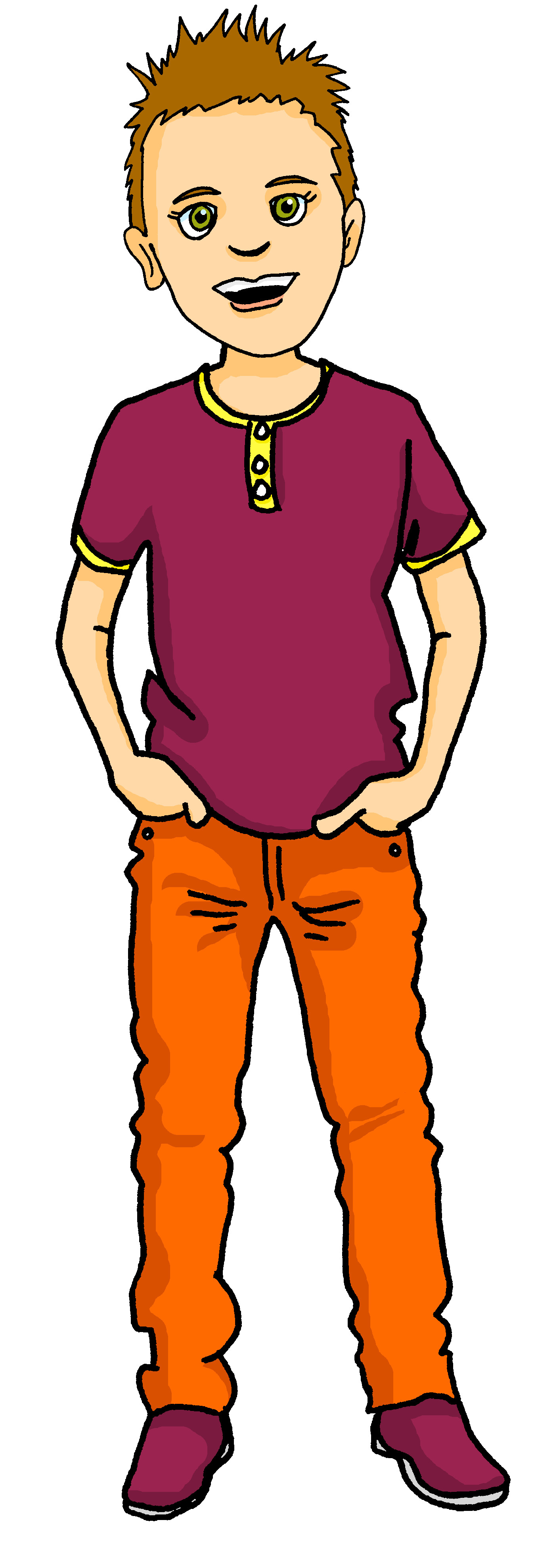 Help Pierre with his English homework by choosing the correct adverb.
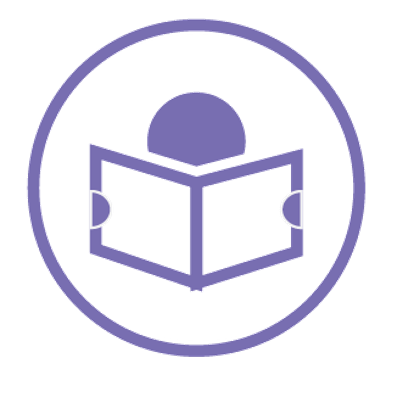 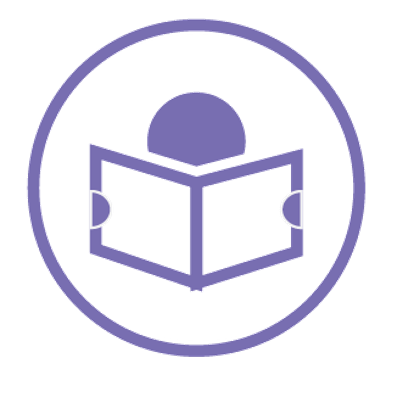 lire
lire
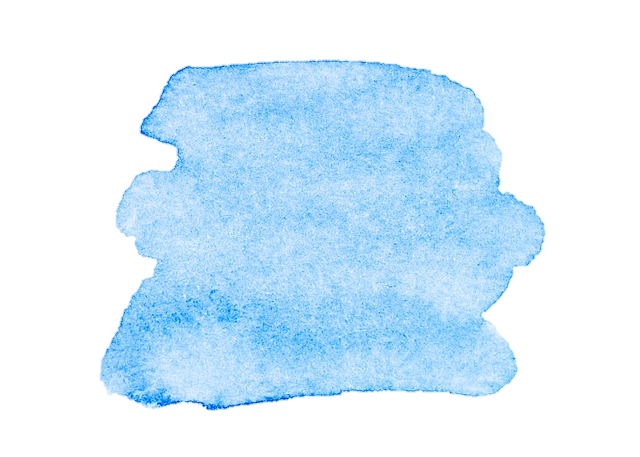 26
Rouge term 2
Saying what I and others like
Term 1 week 7
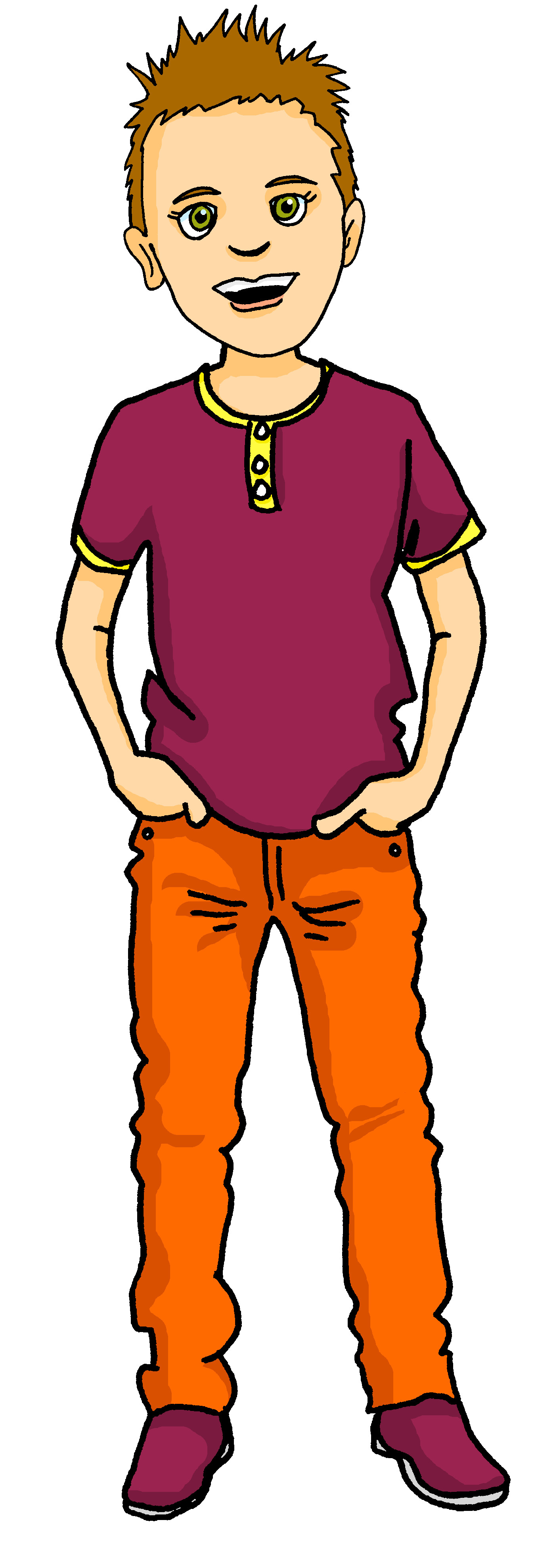 Term 1 week 7
Pierre needs more help!
Le verbe correct en anglais, c’est quoi ?
7
1
You help|are helping your sister.
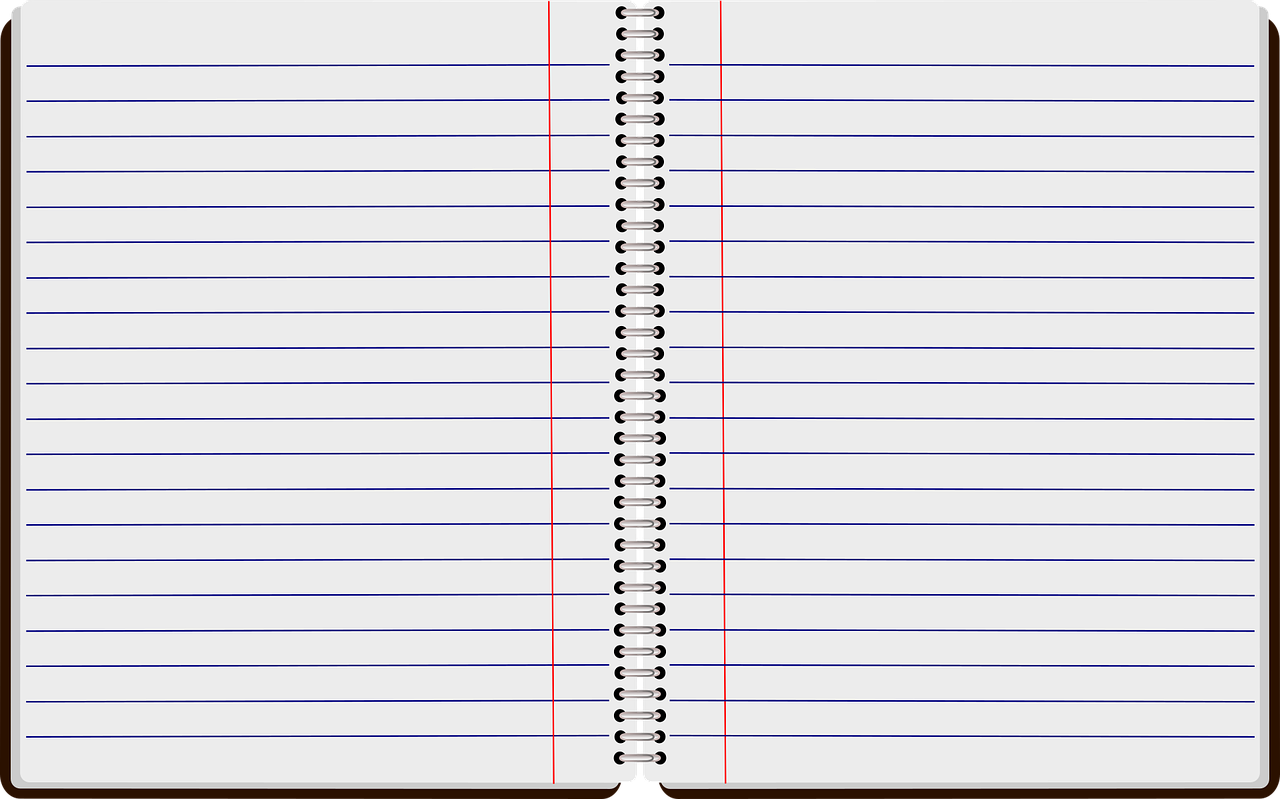 2
If you hear tous les jours (every day) use the simple present.
I prepare|am preparing my bag.
3
I use|am using a pen.
4
He eats|is eating a sandwich.
5
If you hear en ce moment use the continuous (-ing) present.
She watches|is watching a film.
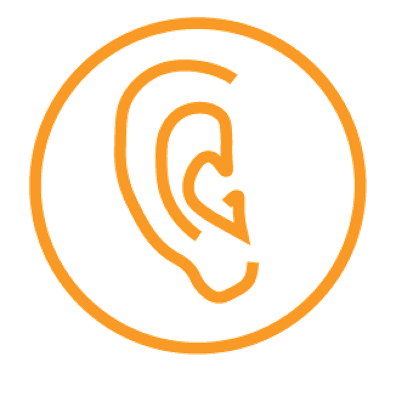 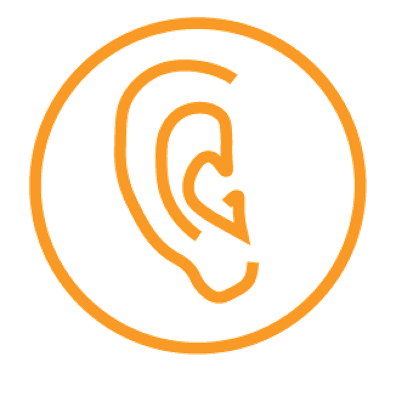 écouter
écouter
6
You repeat|are repeating a phrase.
7
She lives|is living in a town.
Verbs of opinion
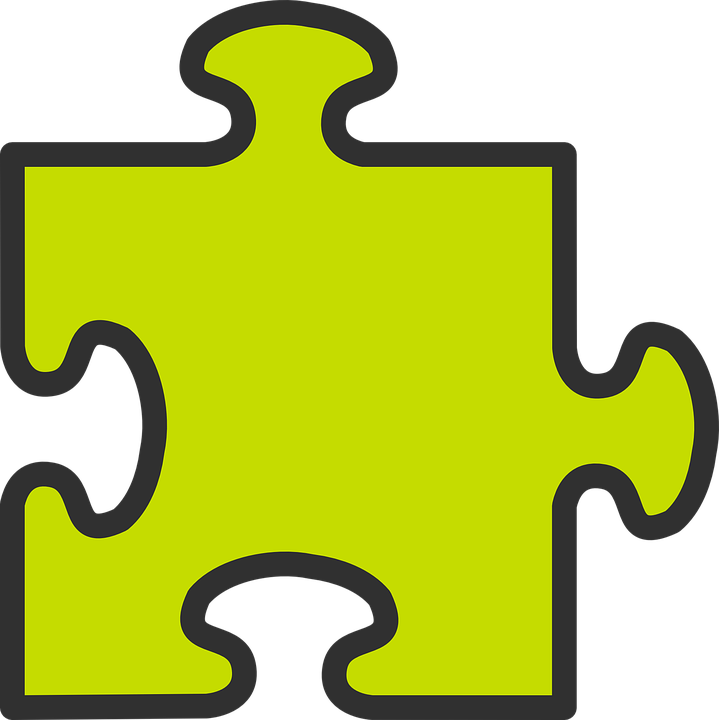 grammaire
Opinion verbs usually translate into the simple present in English:
J’aime la ville mais je préfère le village.
Note that aussi goes after the verb.
I like the town but I prefer the village.
Il aime la semaine et il aime aussi le weekend.
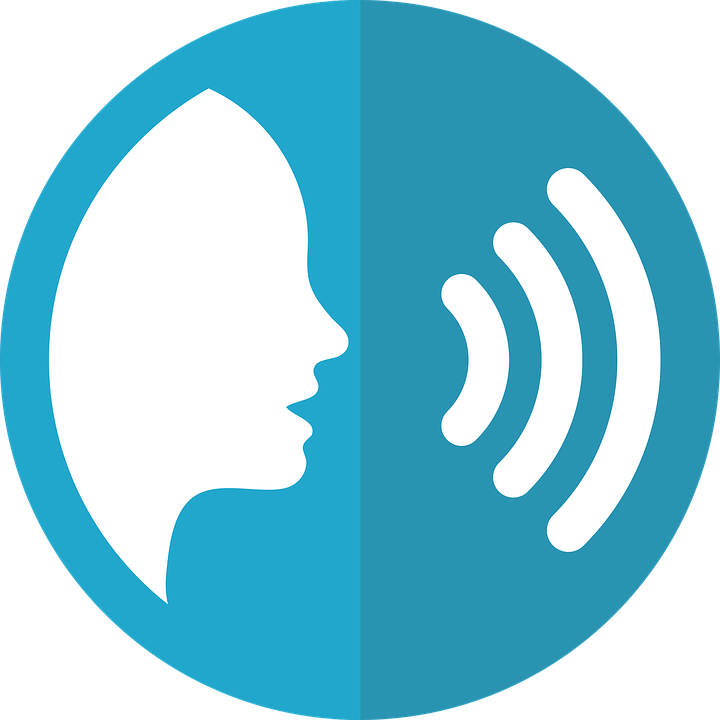 Le mot avec le son [oi], c’est A ou B ?
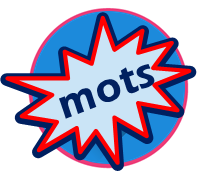 Écris en anglais. Can you get at least 15 points?
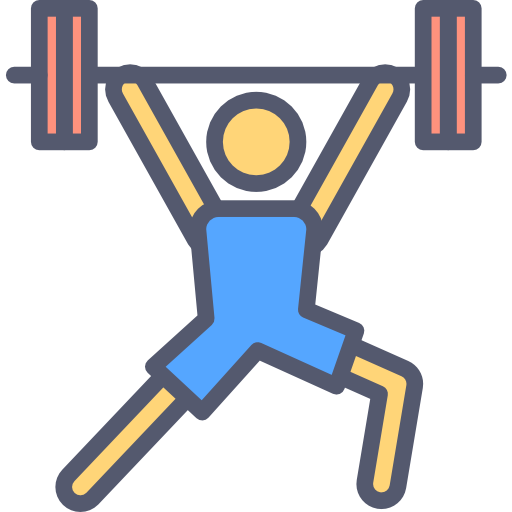 vocabulaire
x3
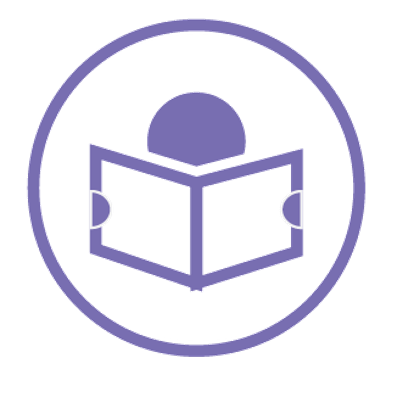 lire
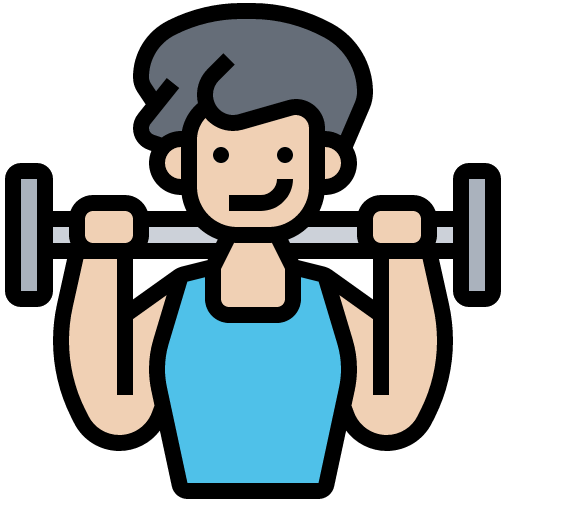 x2
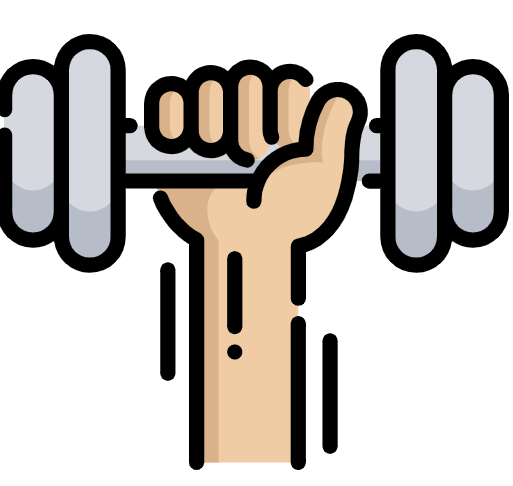 x1
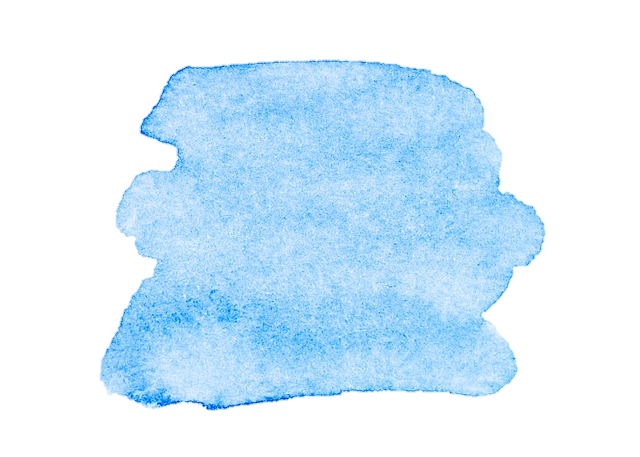 27
Rouge term 2
Saying what I and others like
Term 1 week 7
A. Choose the correct article and word. B. Write the correct word.
7
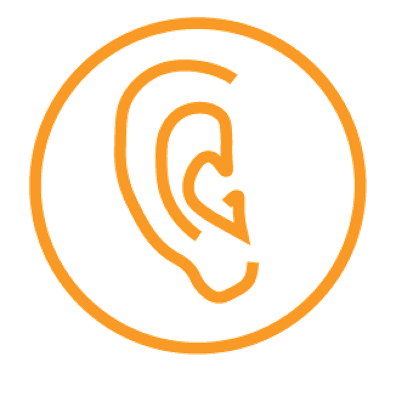 écouter
Écris en français.
1
J’aide ma mère ____________________________________.
I help my mum but he helps the teacher.
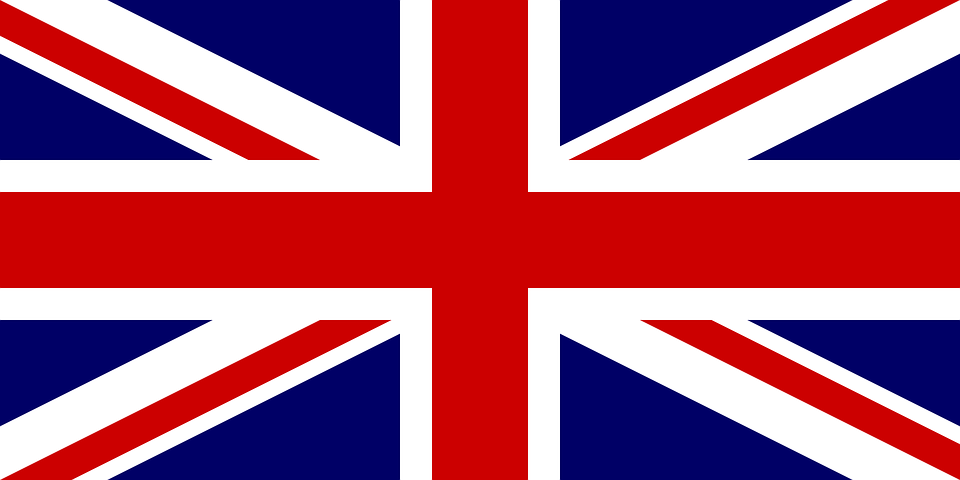 Je chante à l’école ______________________________________.
2
I sing at school and I also sing at the house/at home.
Il habite à Londres  _______________________________.
3
He lives in London but he prefers Paris.
Tu aimes l’école ________________________________.
4
You like school but I prefer the weekend.
5
Elle prépare la fête ___________________________________.
She is preparing the party and she is also talking to mum.
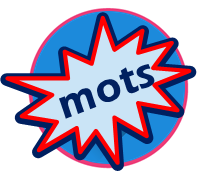 Écris en français. Can you get at least 15 points?
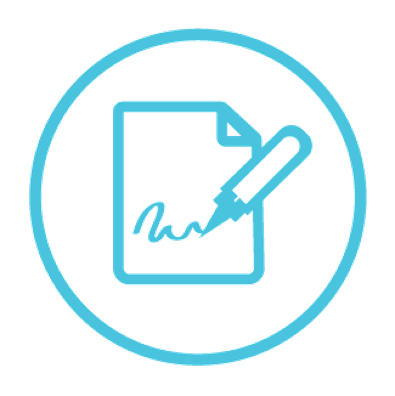 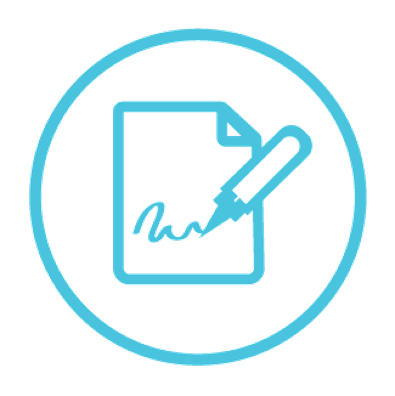 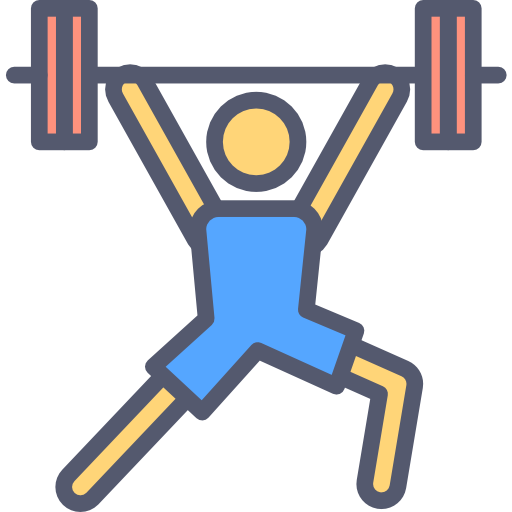 écrire
écrire
vocabulaire
x3
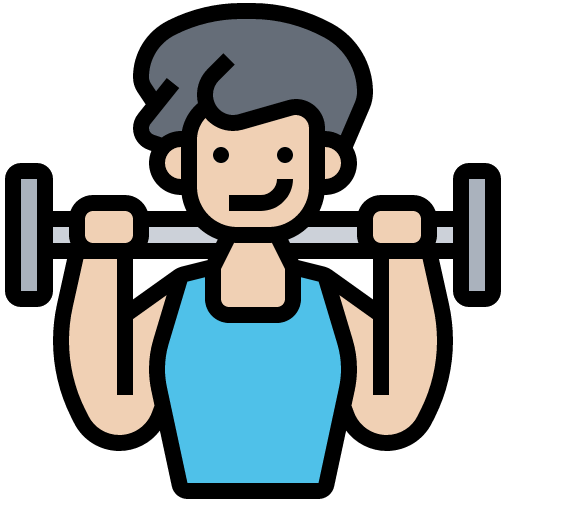 x2
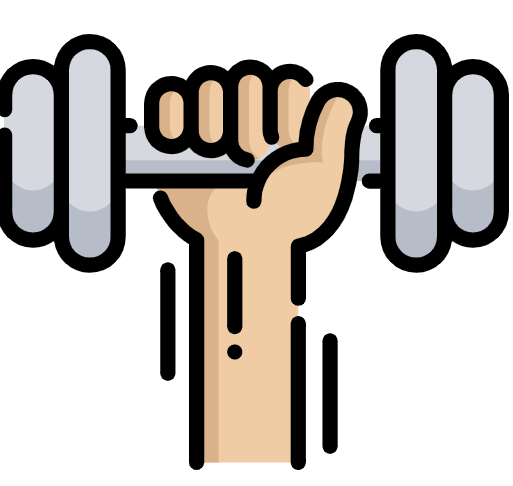 x1
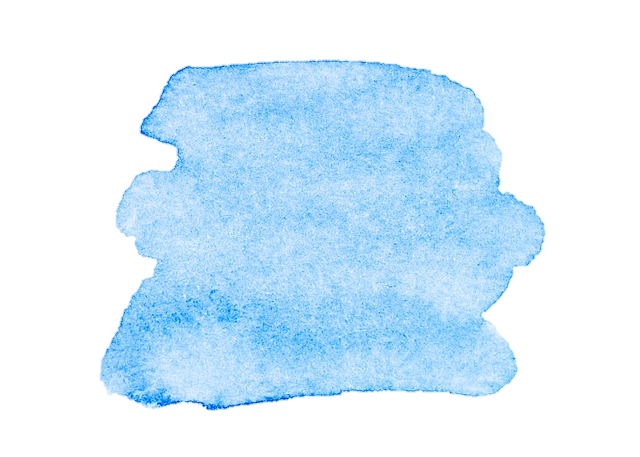 28
Rouge term 2
Saying how many and describing things
Term 1 week 8
🎯
Using ‘il y a’ to say how many there are
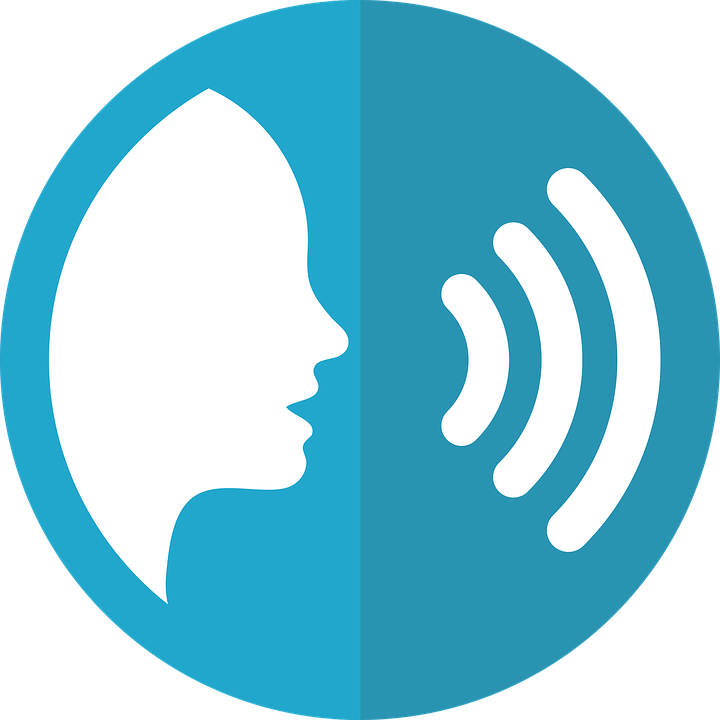 When an ‘x’ or ‘s’ is followed by a vowel you often pronounce it.

This is called liaison.
prononcer
8
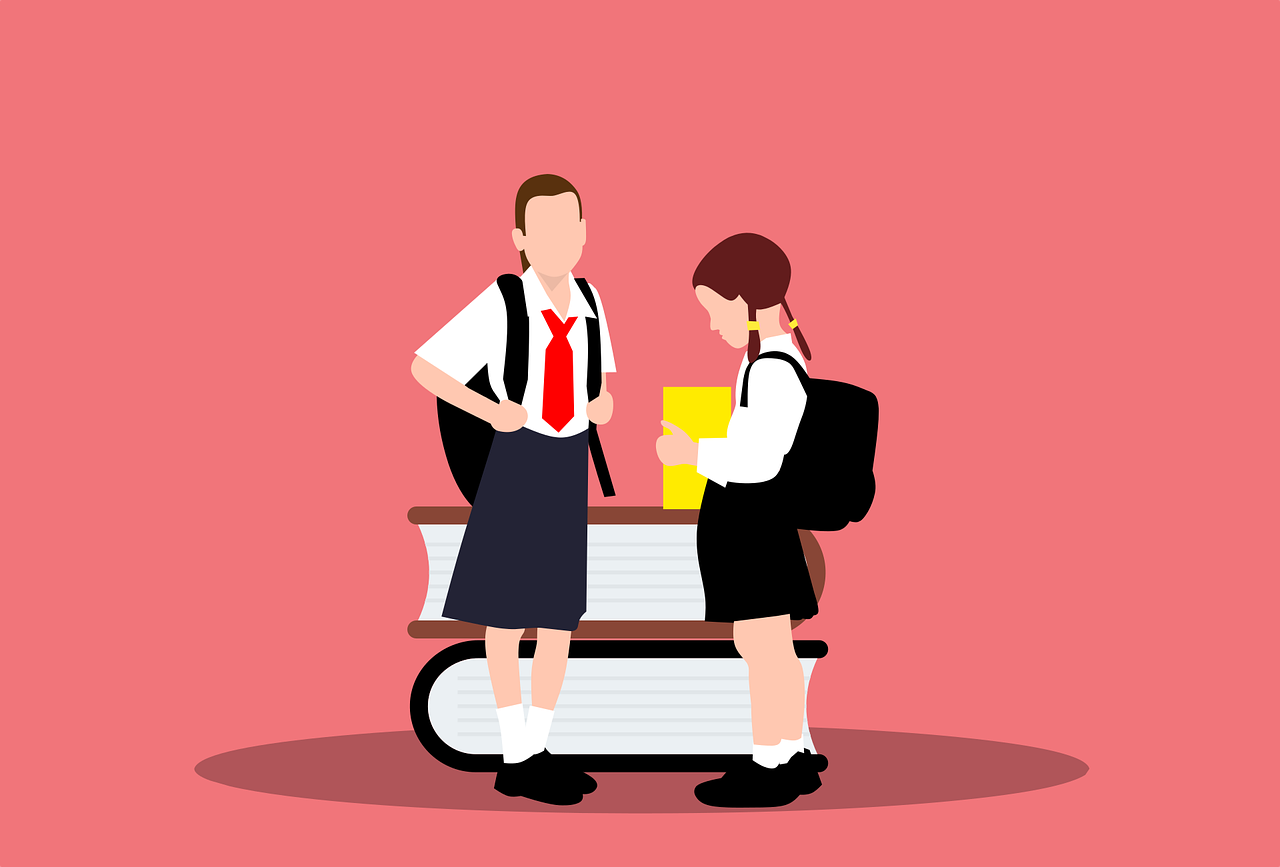 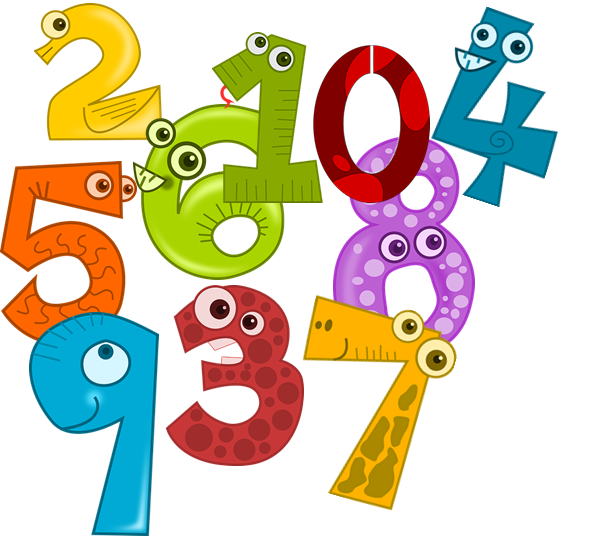 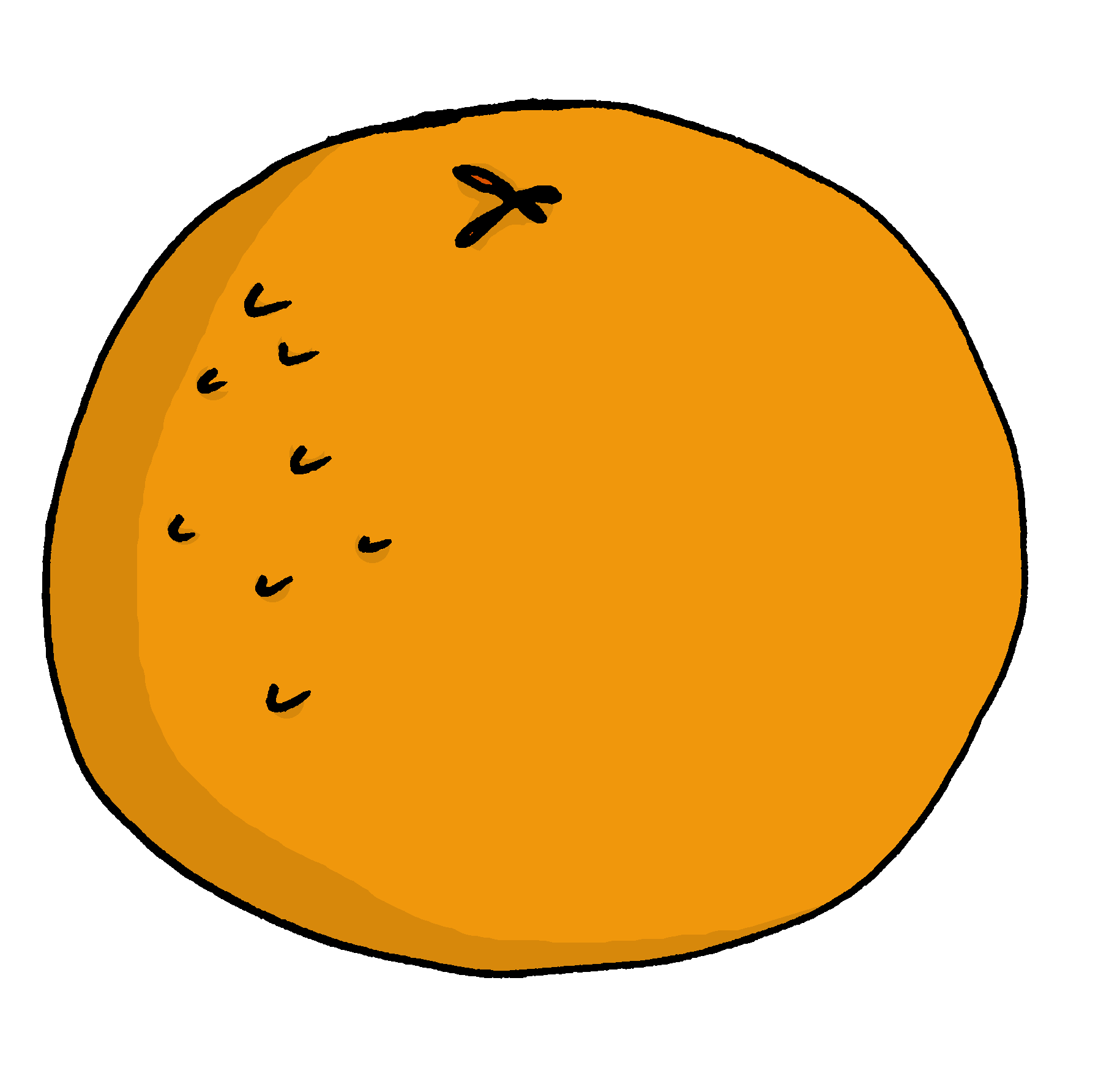 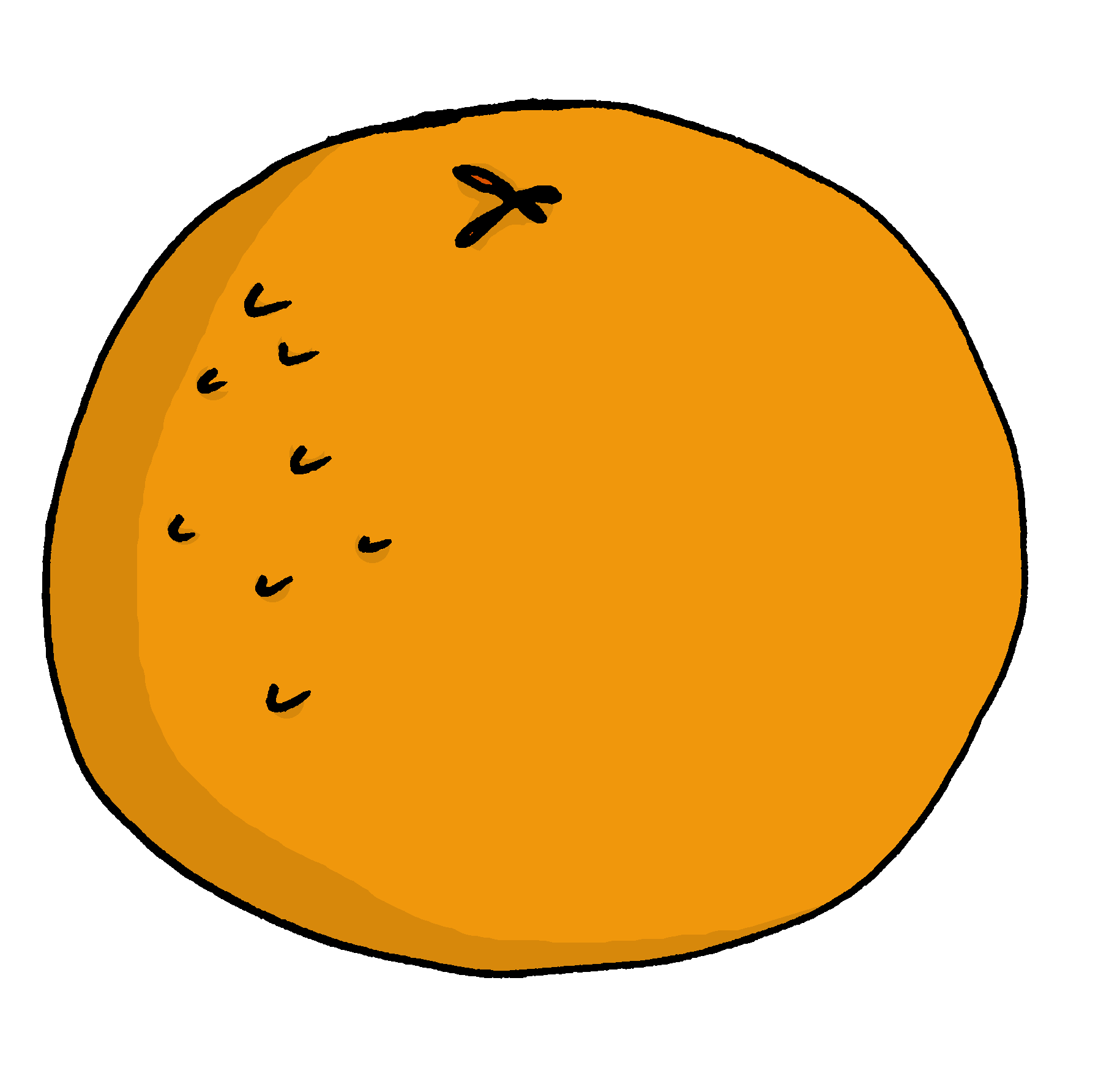 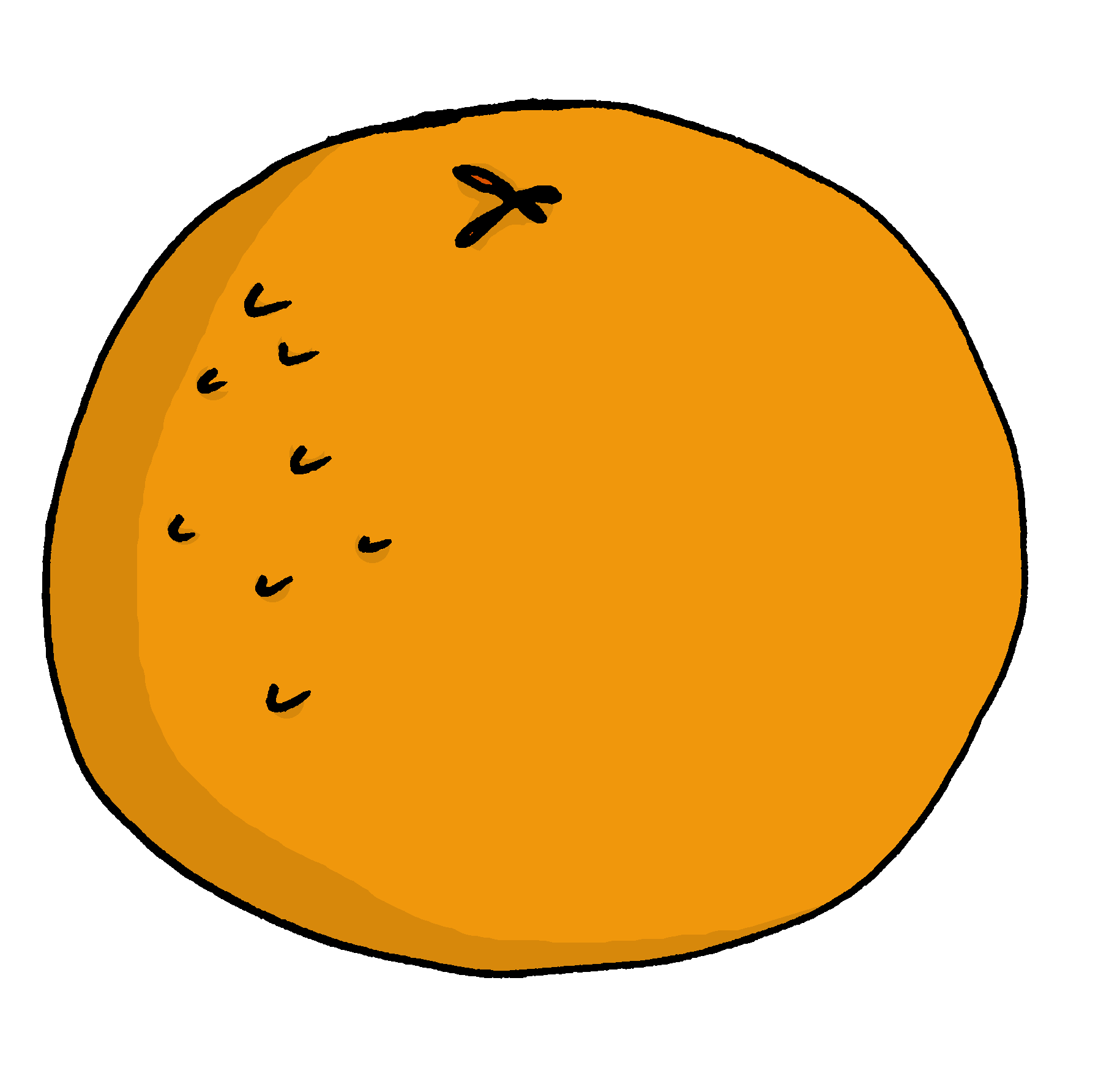 trois oranges
deux uniformes
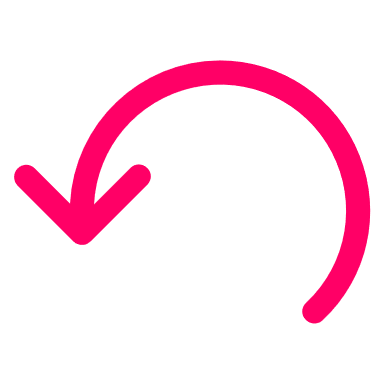 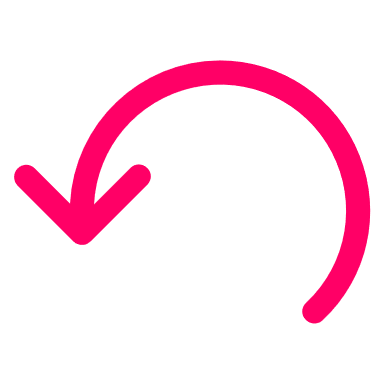 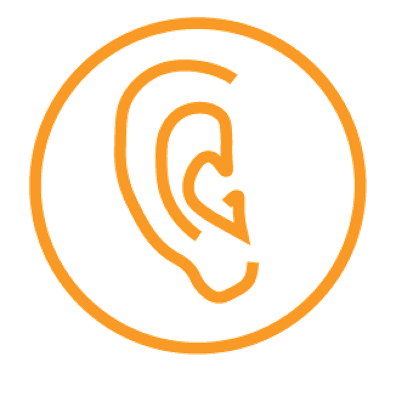 écouter
Write down the key language for this week.
Il y a (there is/there are)
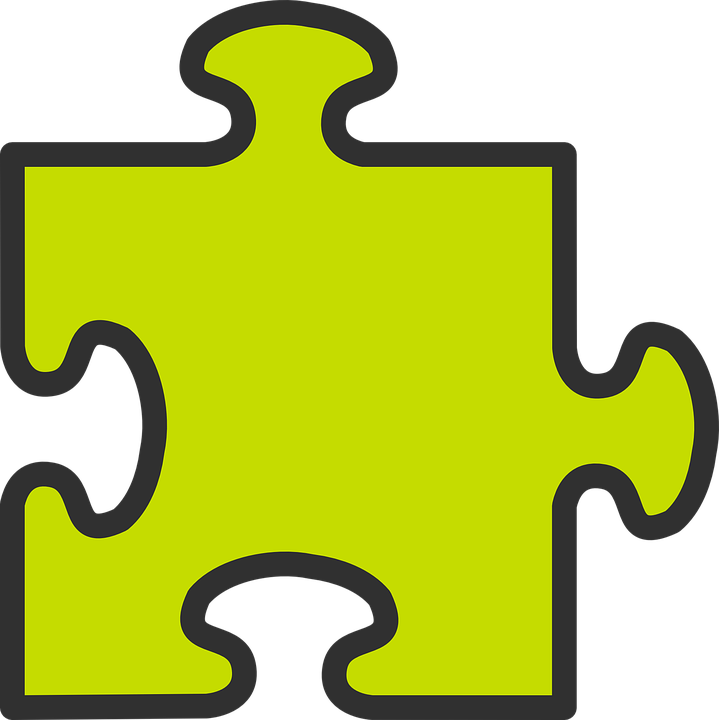 grammaire
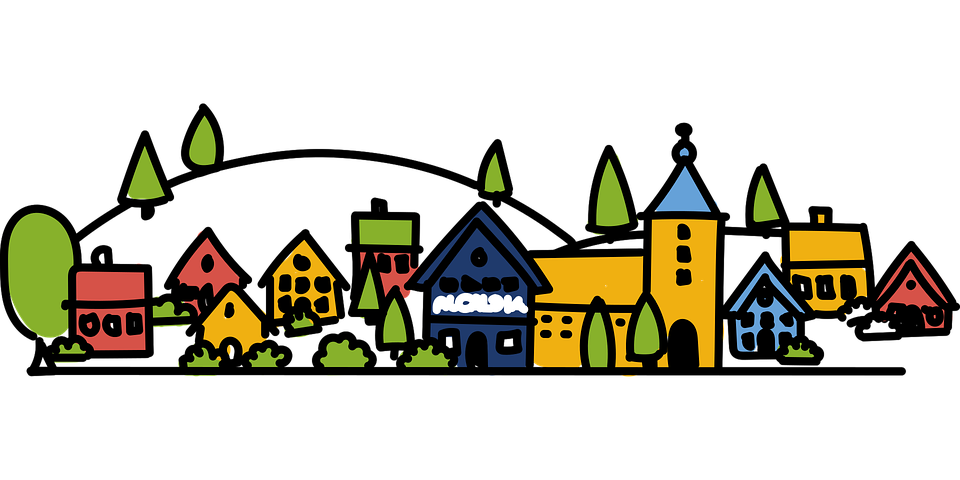 Il y a un village.
There is a/one village.
➜
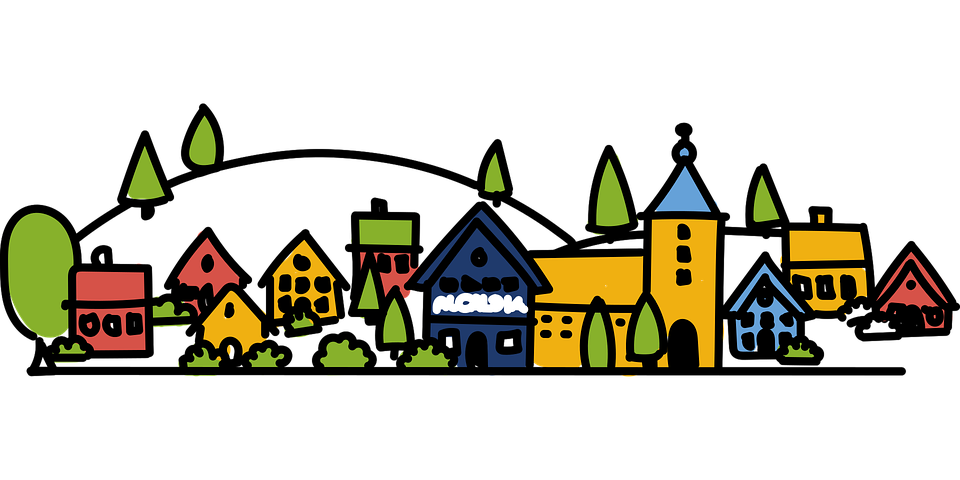 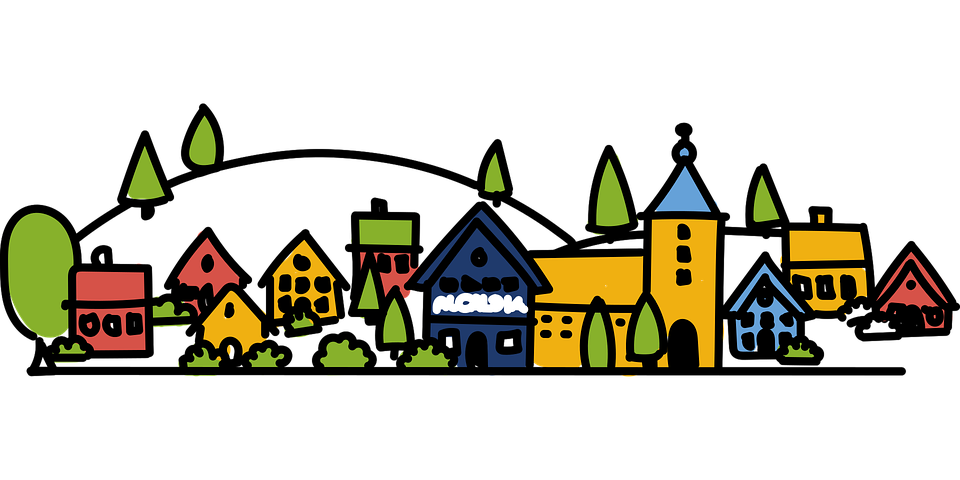 Il y a deux villages.
➜
There are two villages.
⚠ il a = he hasil y a = there is, there are
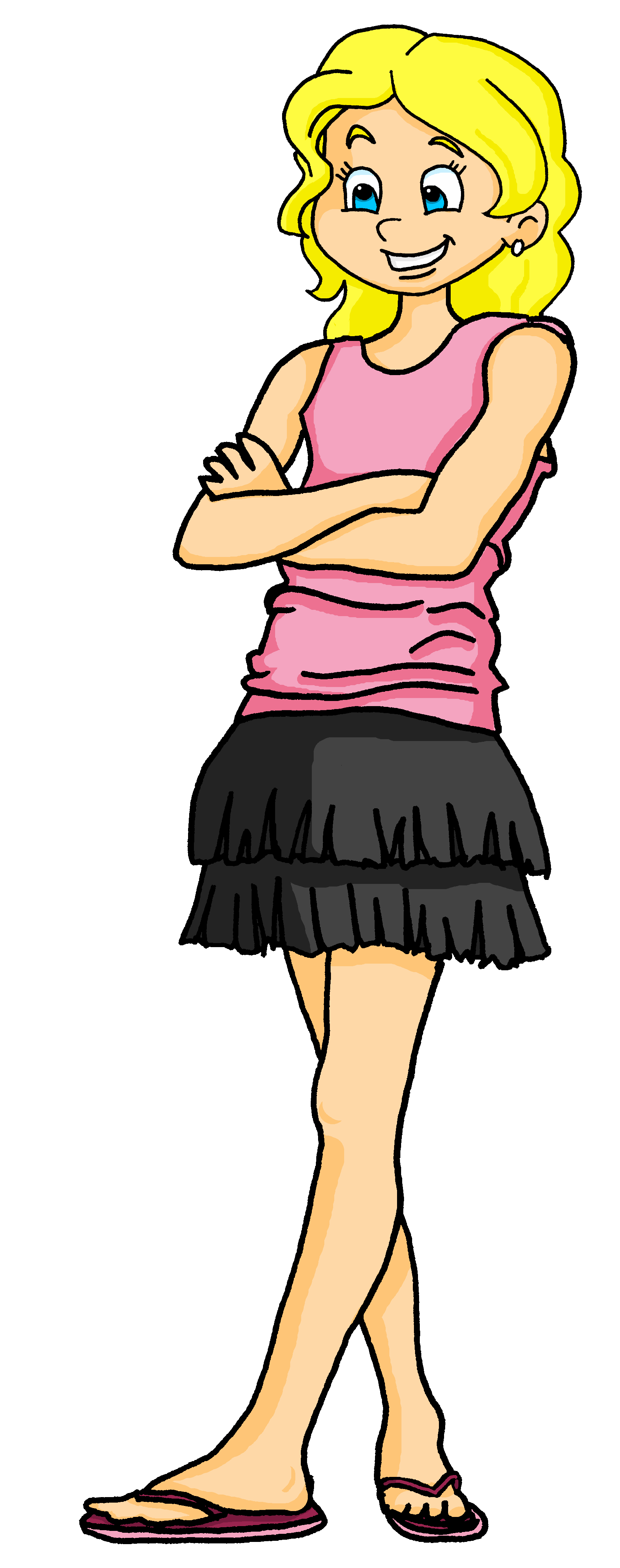 Does Adèle say what Pierre (he) has or what there is?
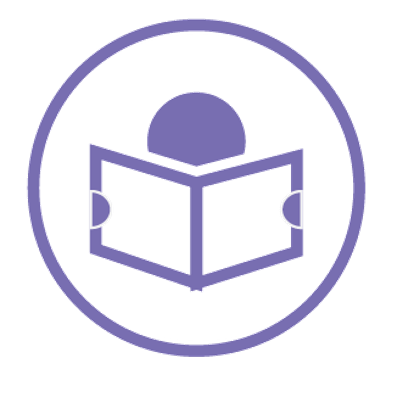 lire
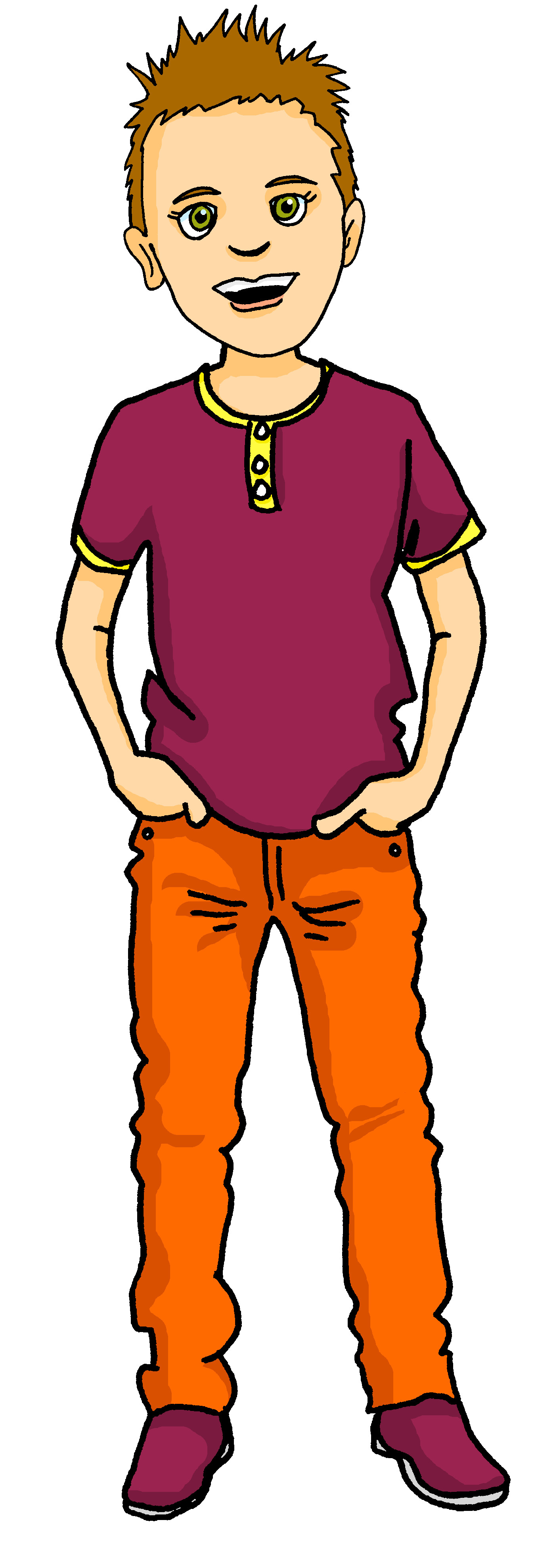 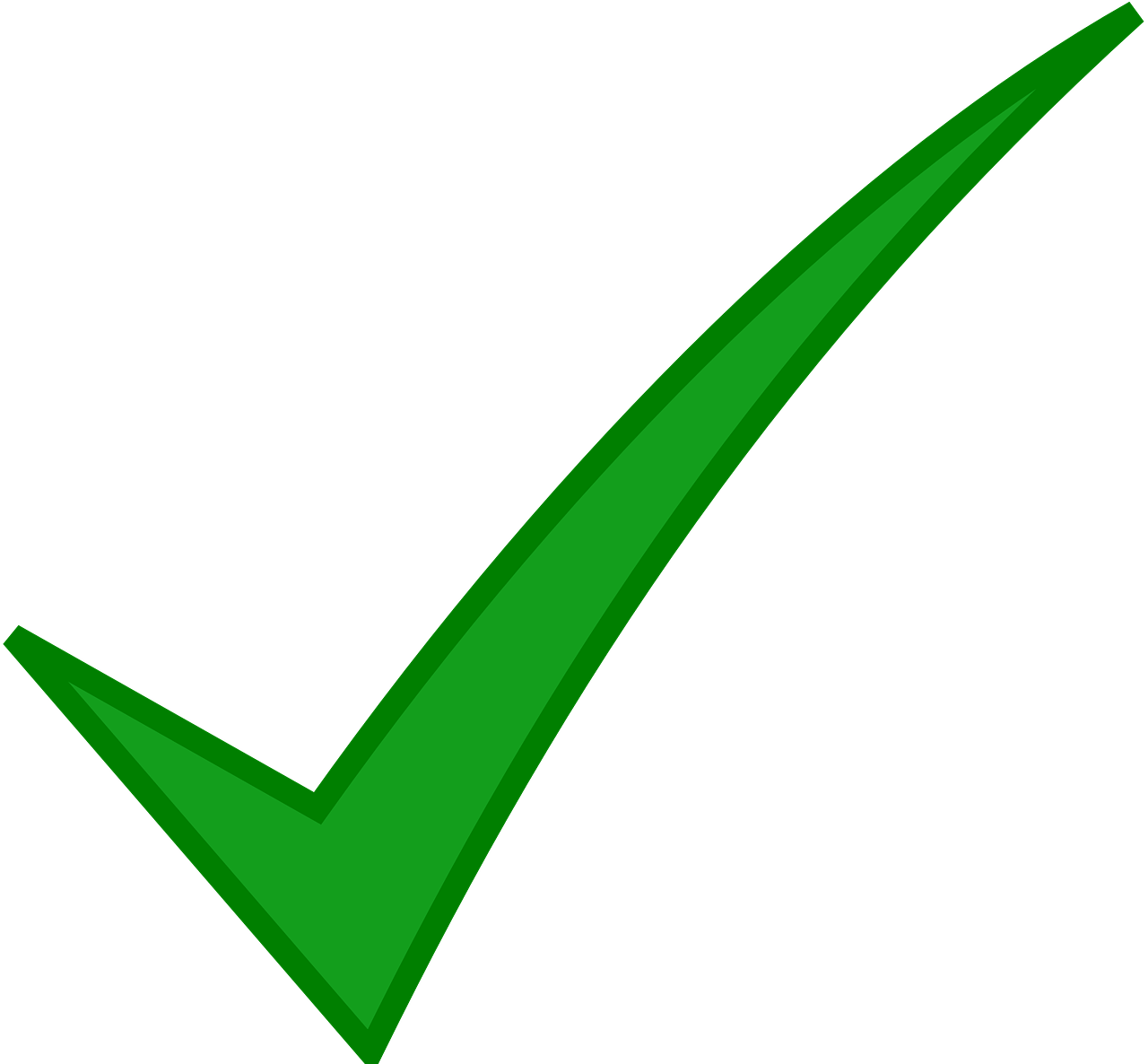 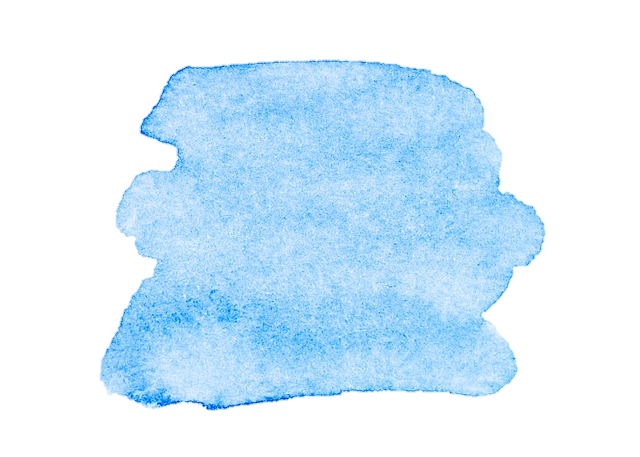 29
Rouge term 2
Saying how many and describing things
Term 1 week 8
Lis les phrases et decide. Identifie le mot correct.
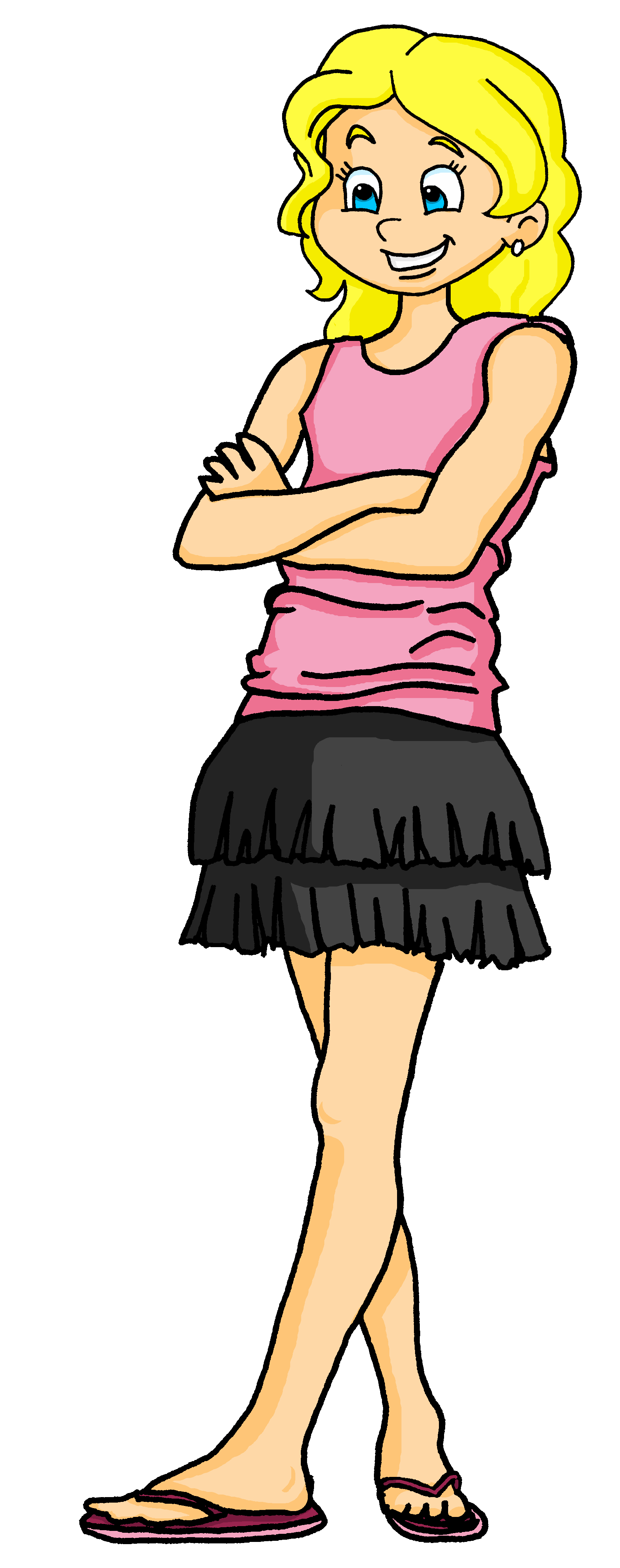 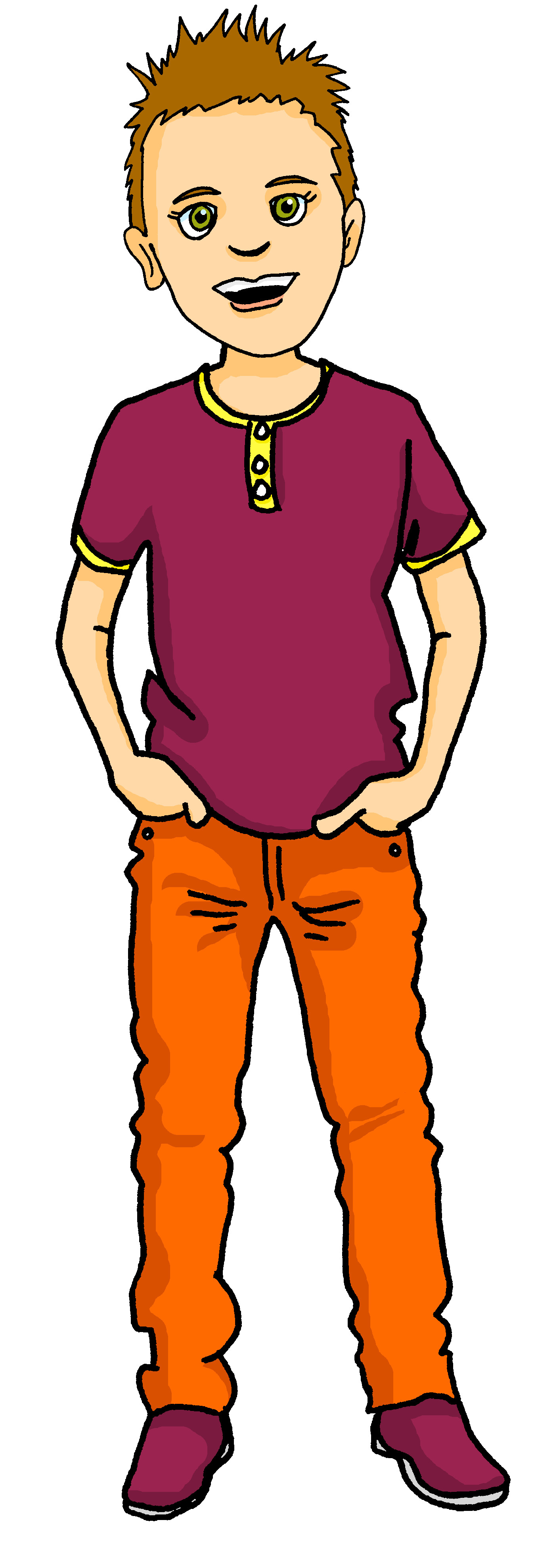 Il a un ballons.| ballon.
8
Il y a sept fruits. | fruit.
Il y a un uniforme. | uniformes.
Il a trois photo. | photos.
Il y a deux crayon. | crayons.
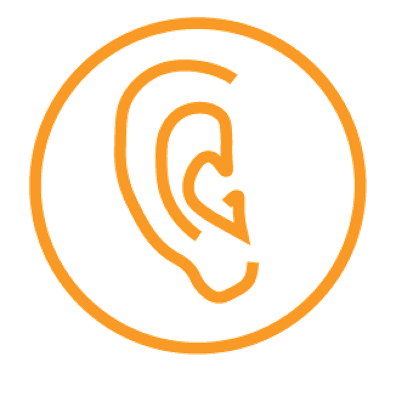 écouter
Il a cinq livres.| livre.
How many items does Pierre have in total?
Does Pierre himself have anything to eat?
b.  What can Pierre do?
c. Would you prefer to have what Pierre has or what is lying round the house?
Bingo ! Écris six nombres.
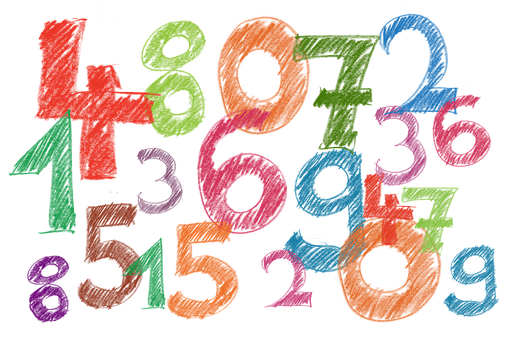 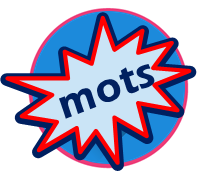 Écris en anglais. Can you get at least 15 points?
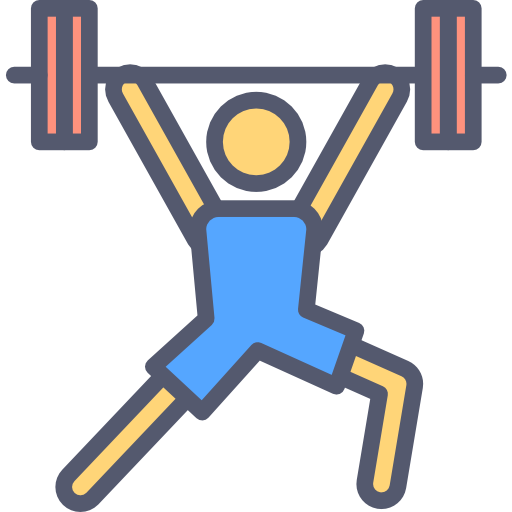 vocabulaire
x3
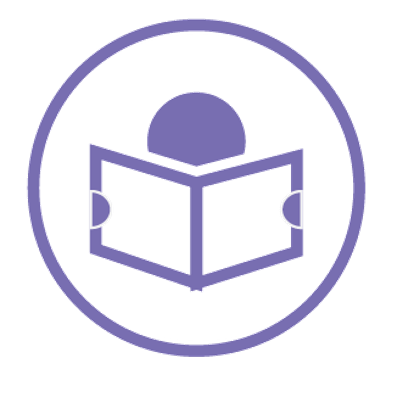 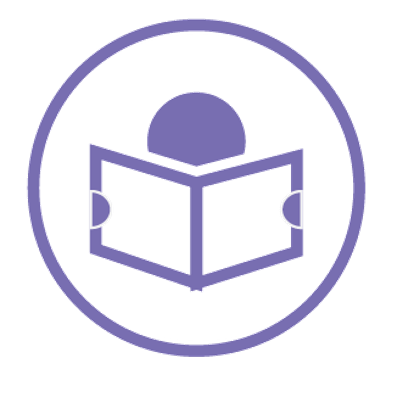 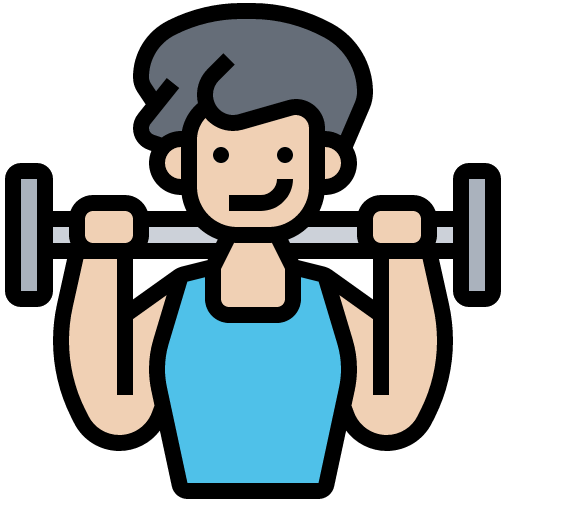 lire
lire
x2
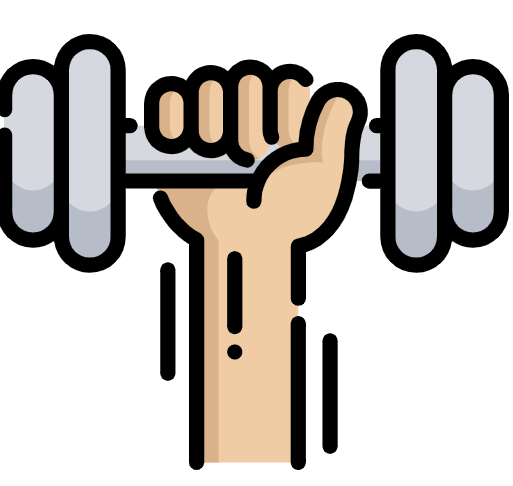 x1
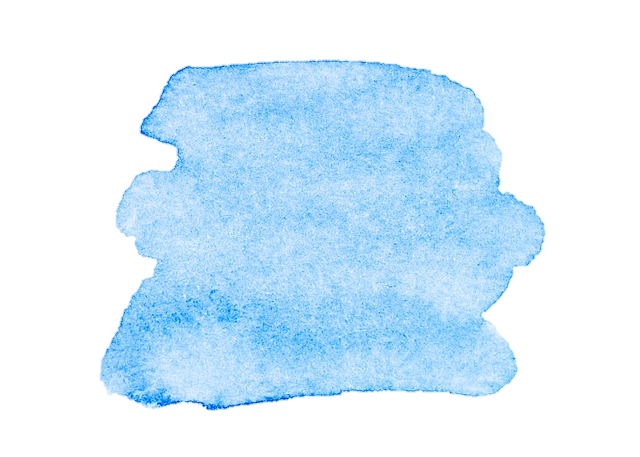 30
Rouge term 2
Saying how many and describing things
Term 1 week 8
B. Trouve l’image correcte et écris le nombre.
A. La phrase correcte, c’est quoi ?
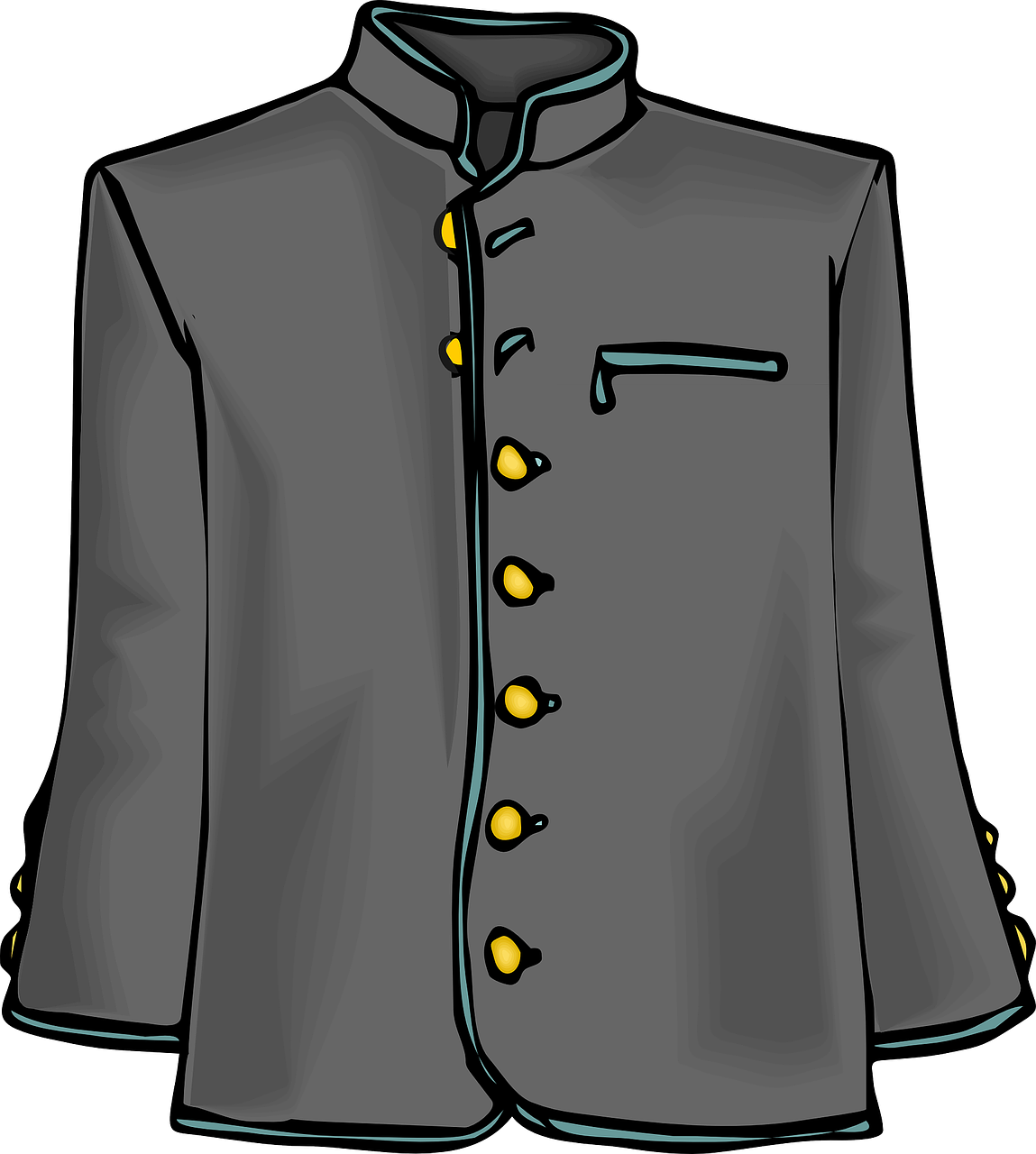 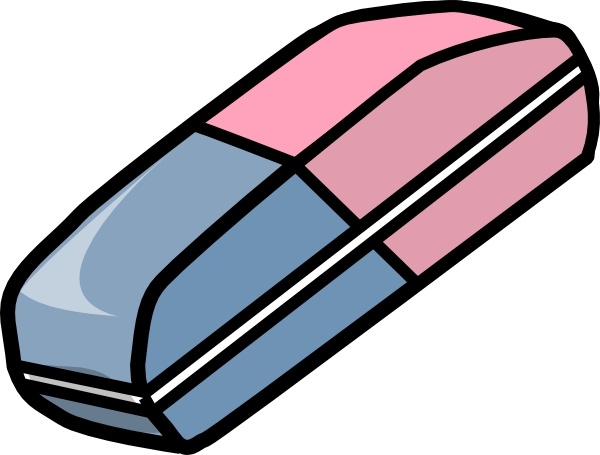 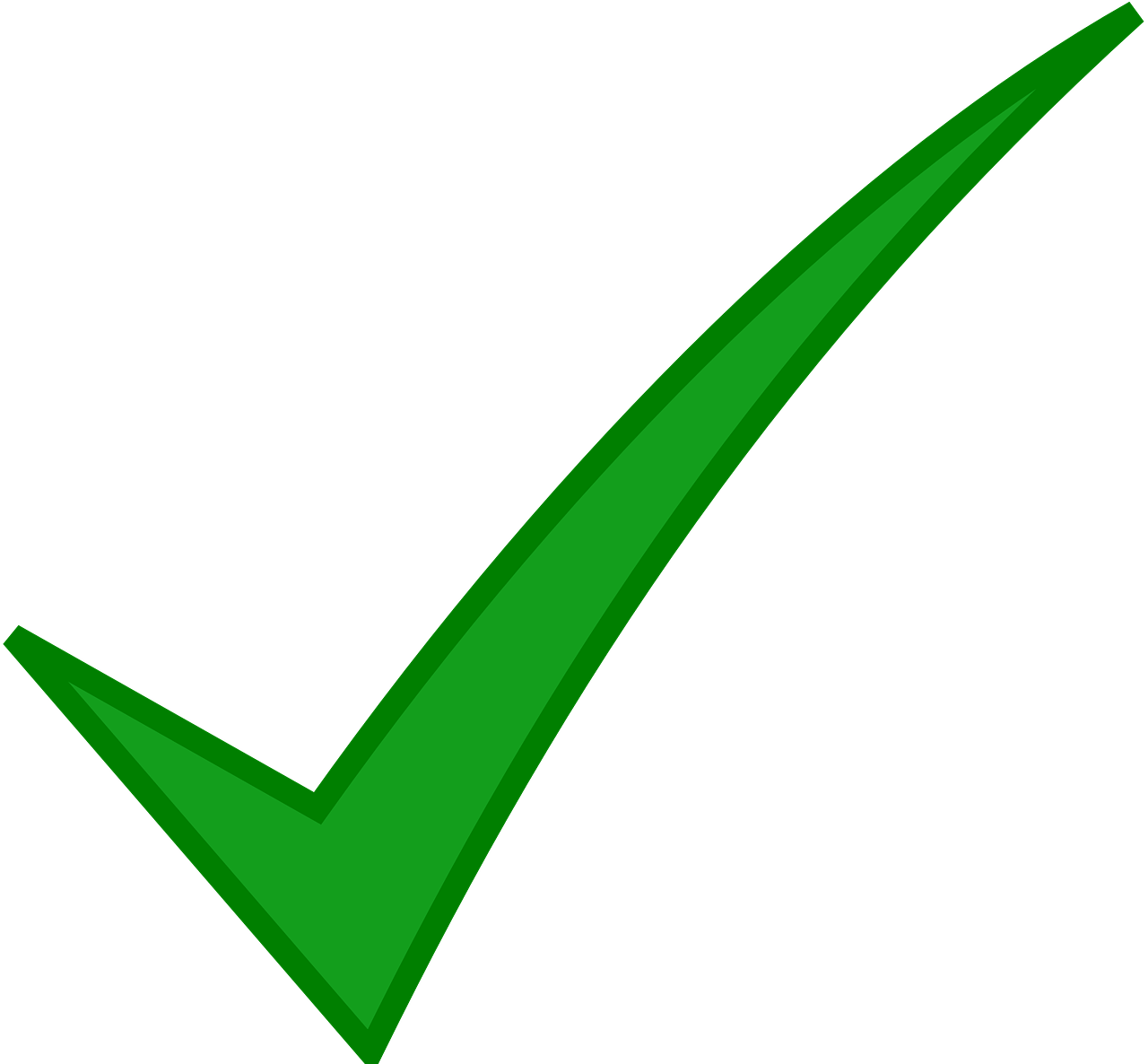 8
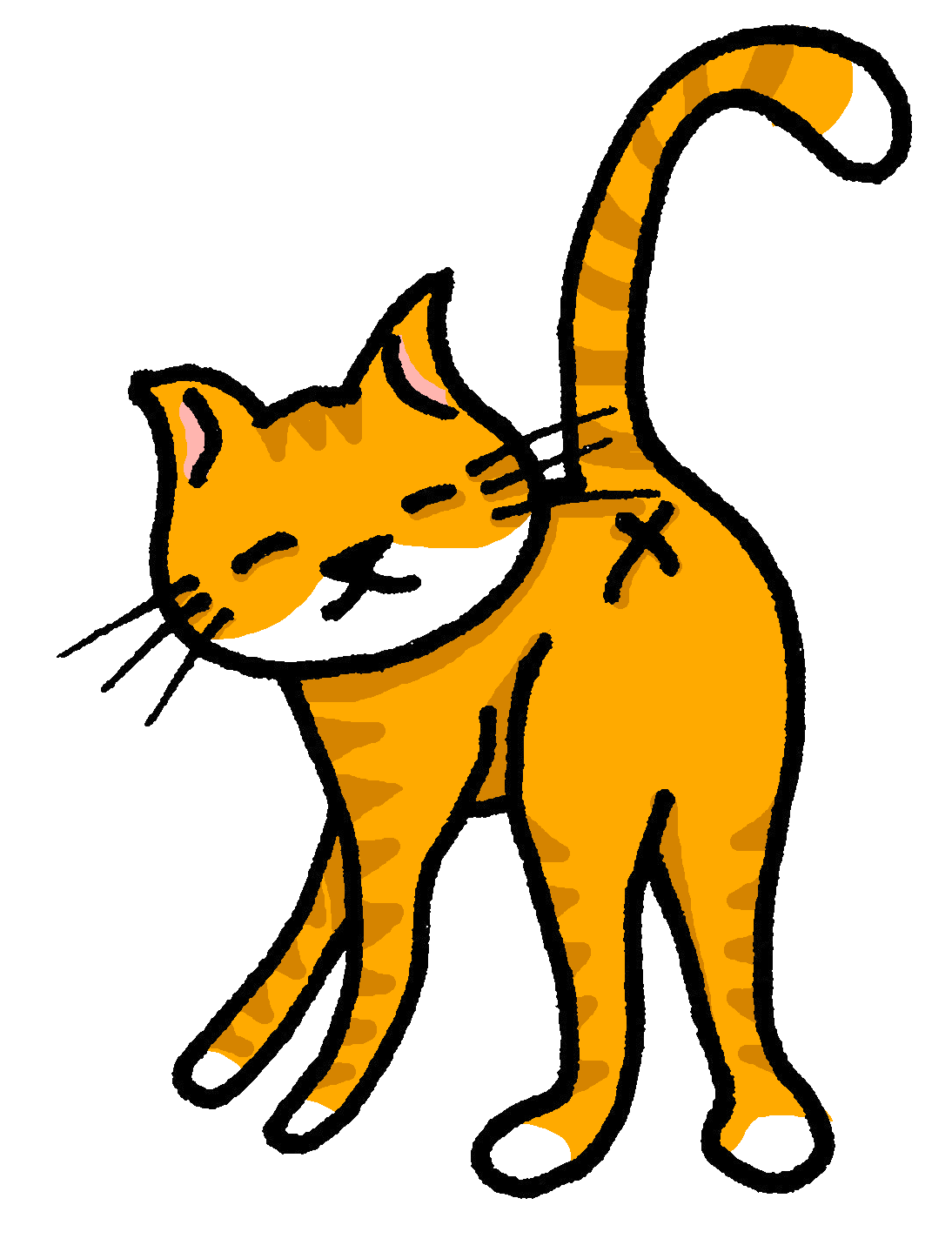 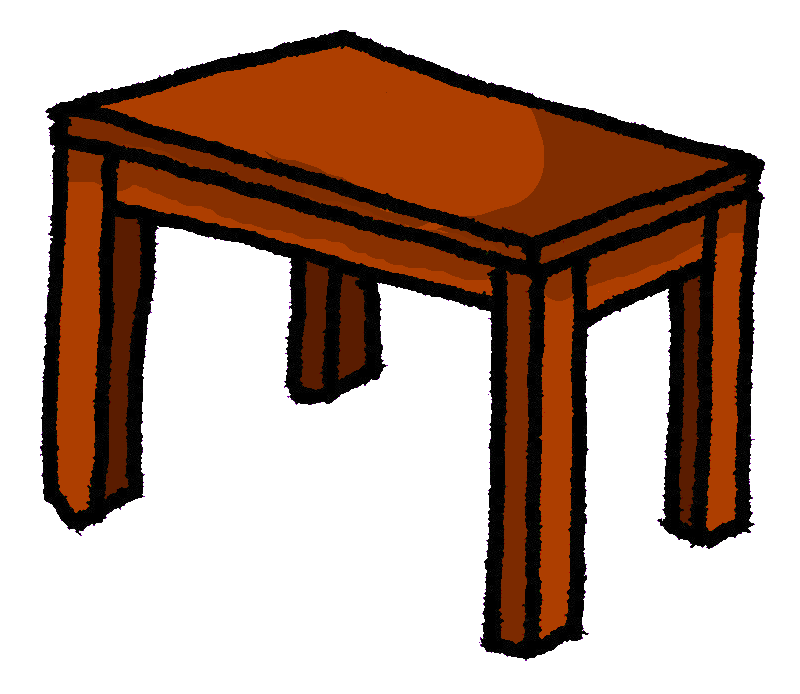 3
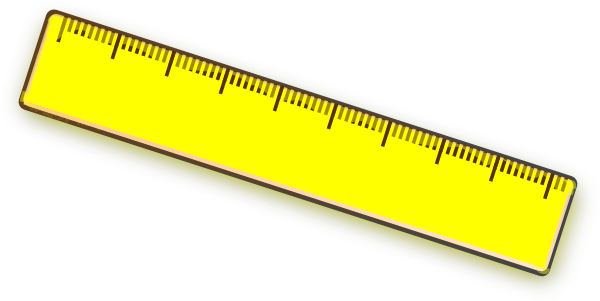 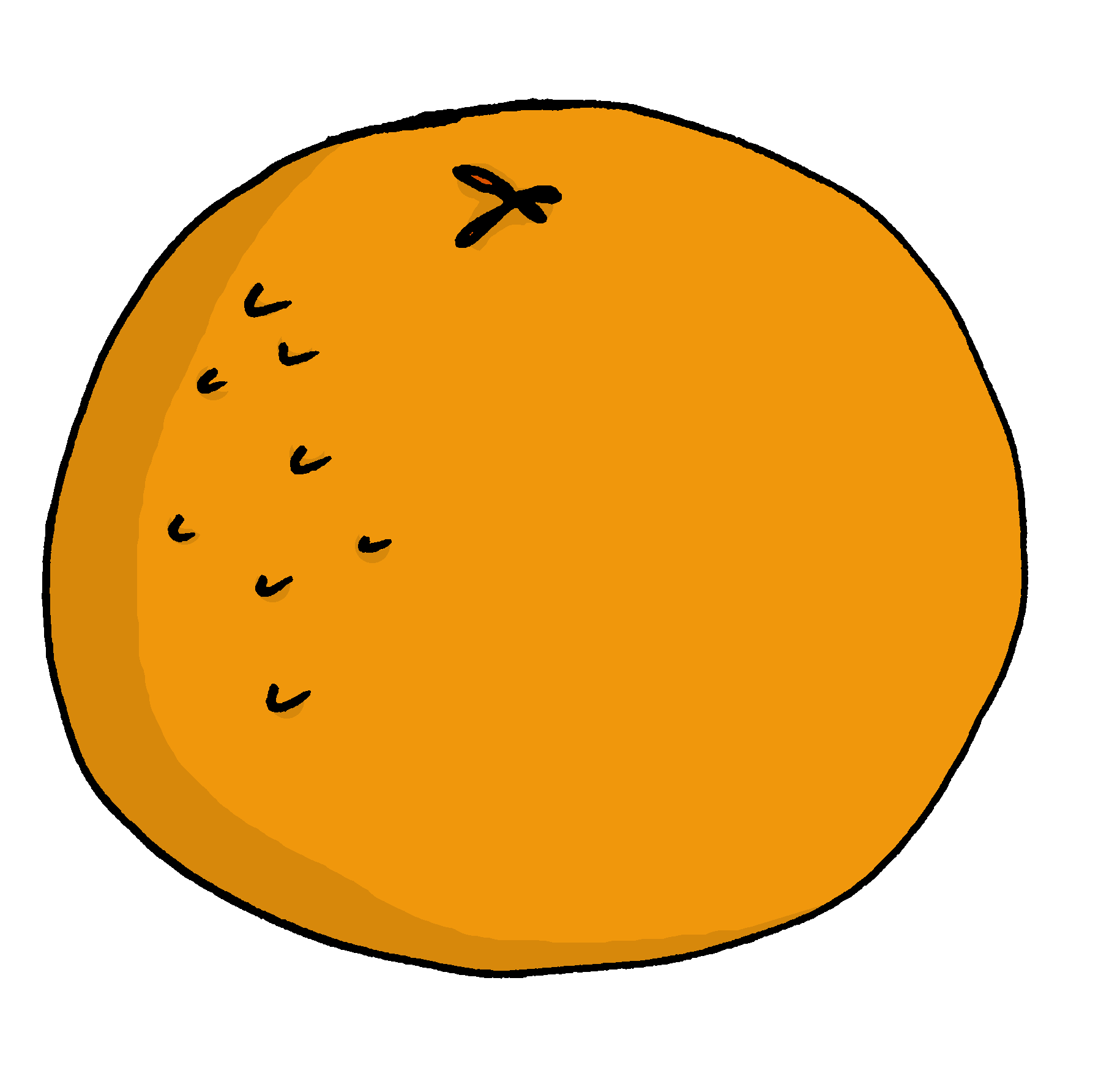 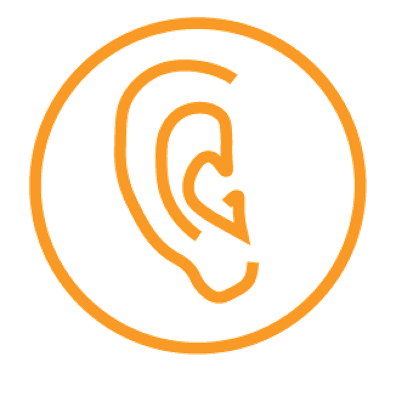 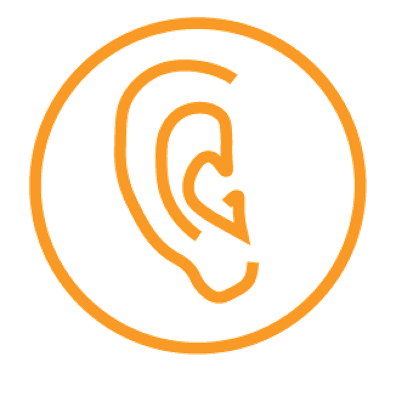 Écris en français.
écouter
écouter
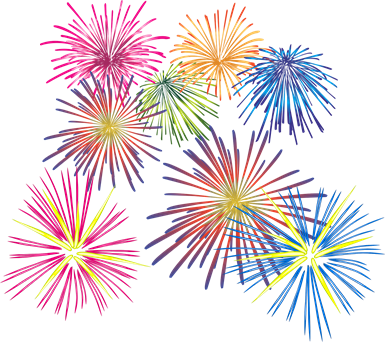 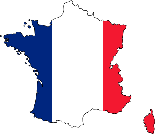 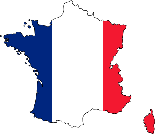 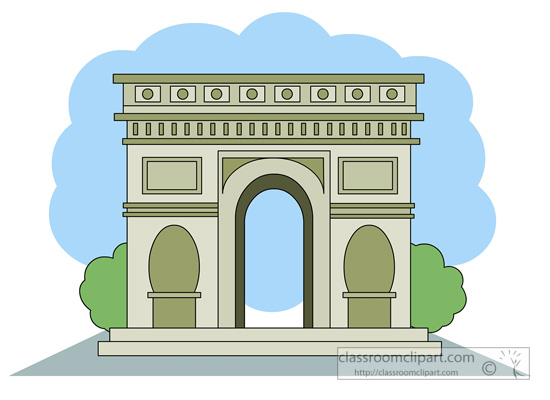 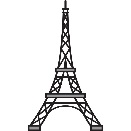 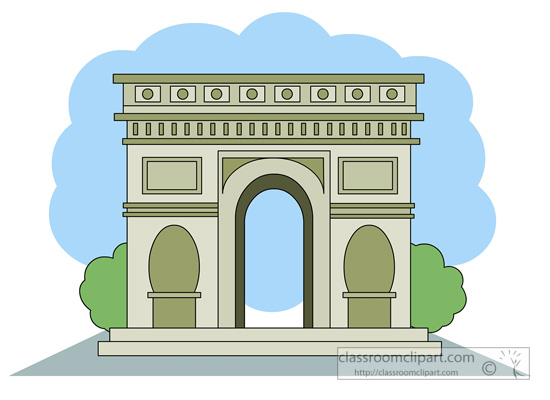 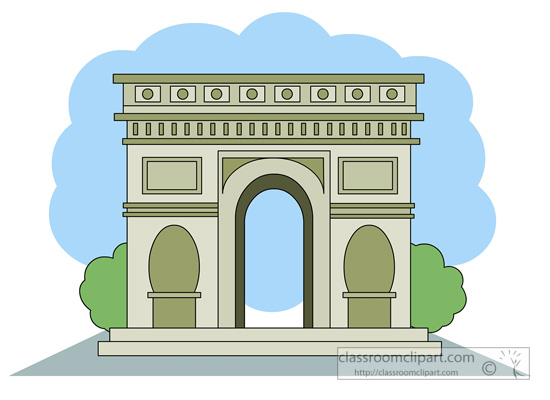 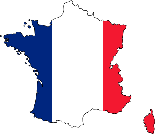 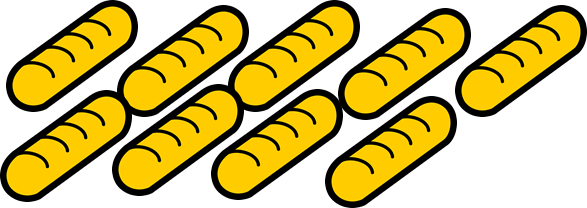 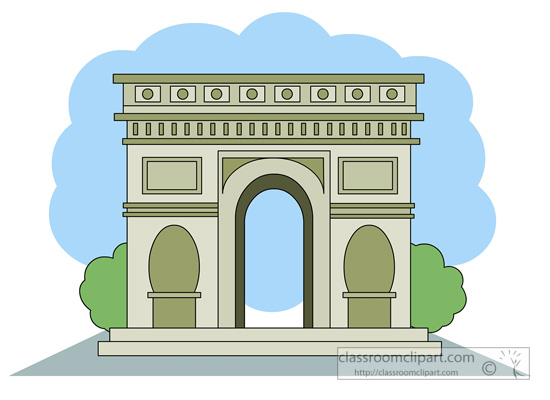 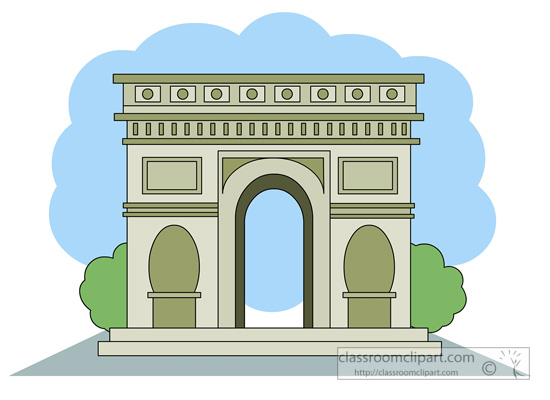 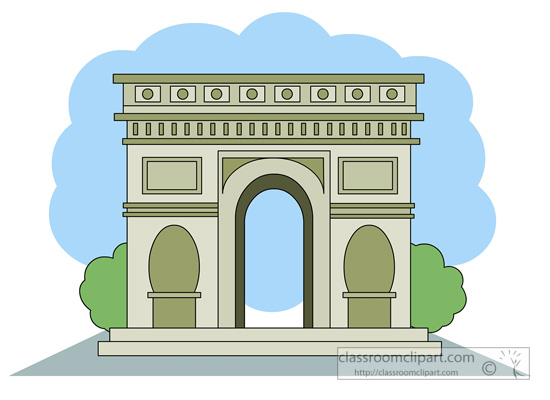 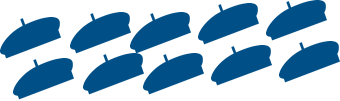 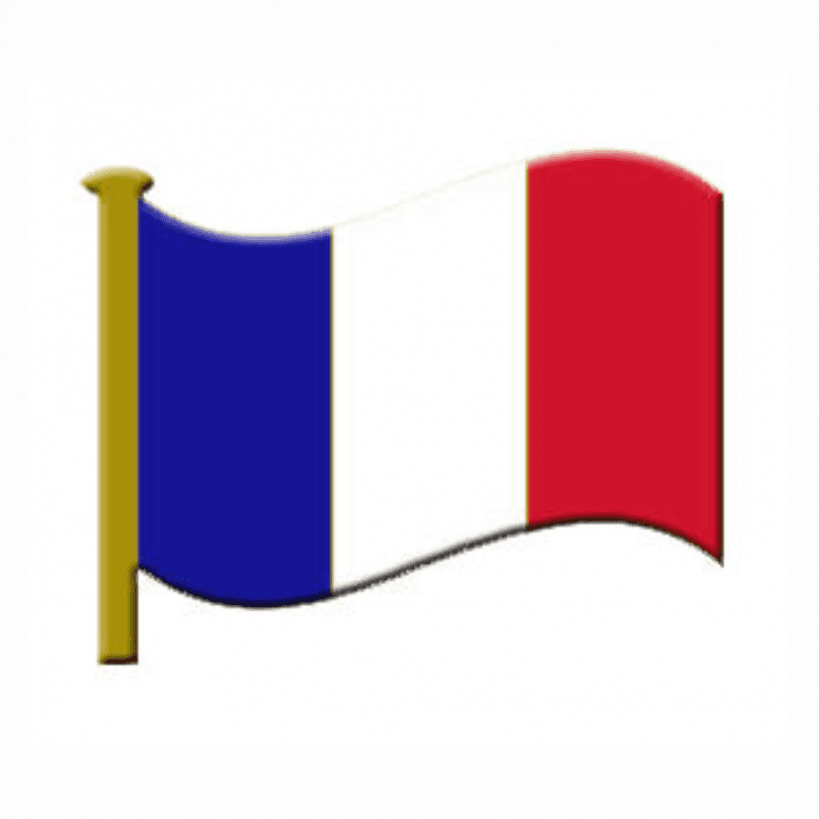 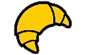 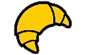 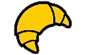 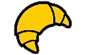 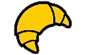 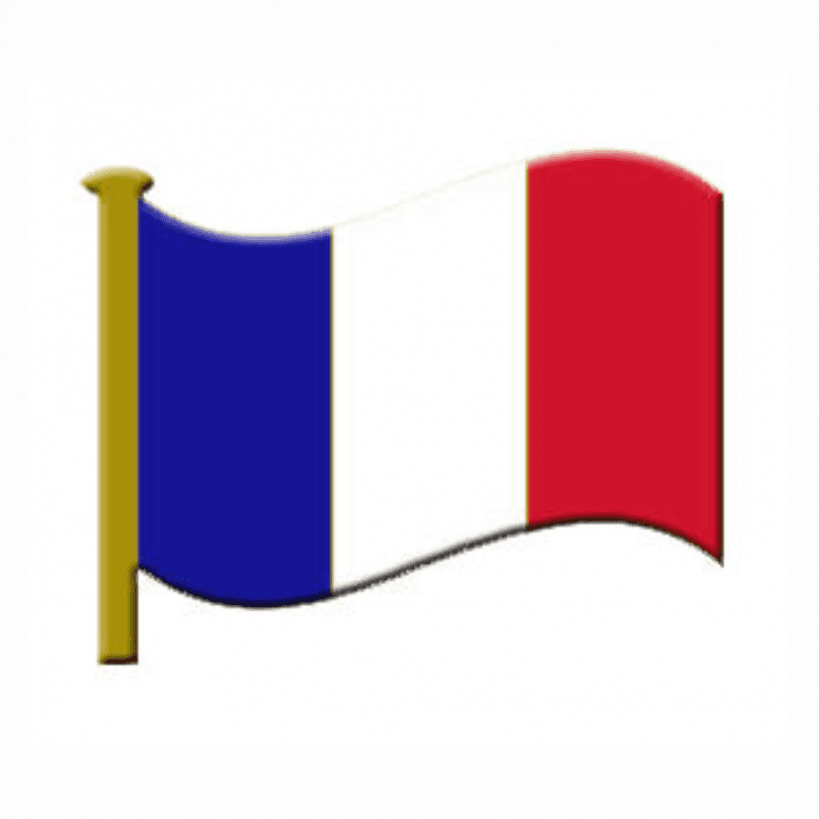 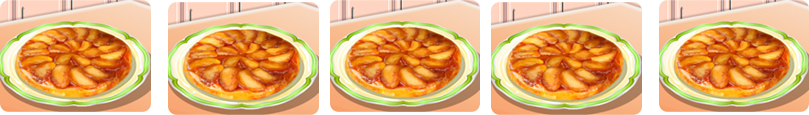 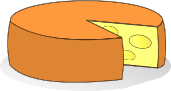 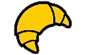 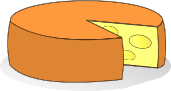 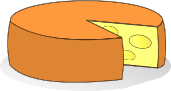 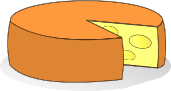 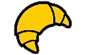 Écris en anglais.
Écris en français. Can you get at least 15 points?
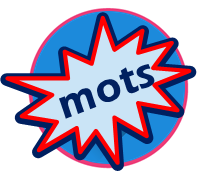 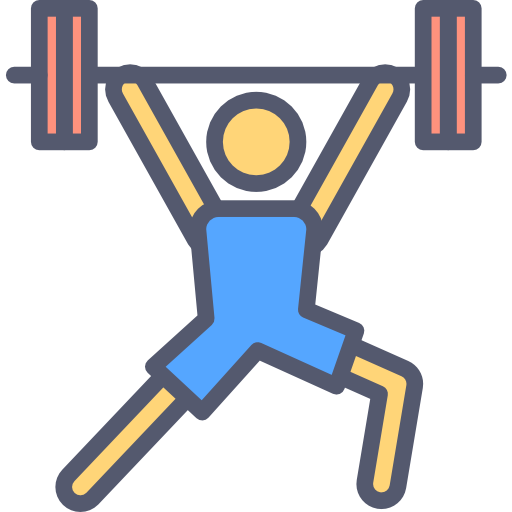 vocabulaire
x3
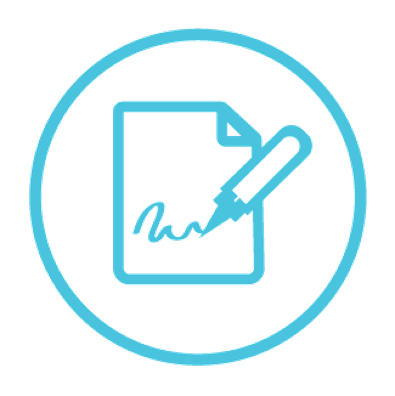 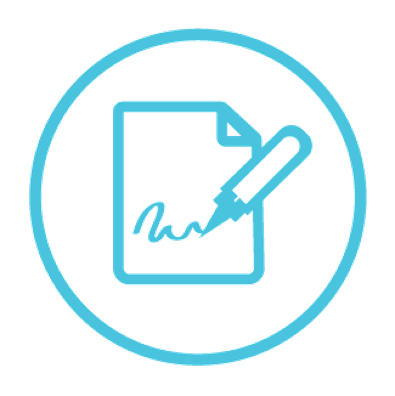 écrire
écrire
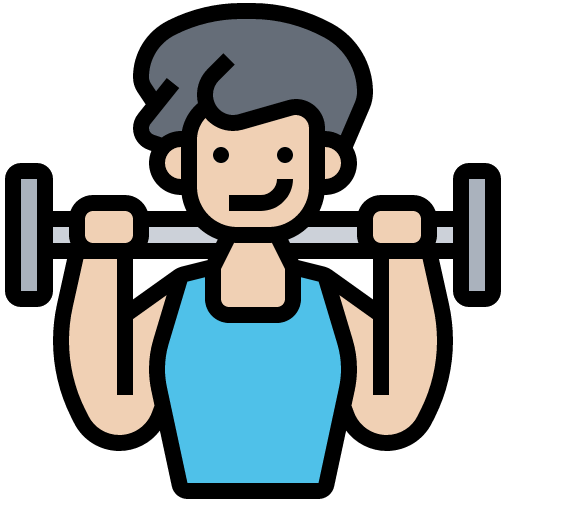 x2
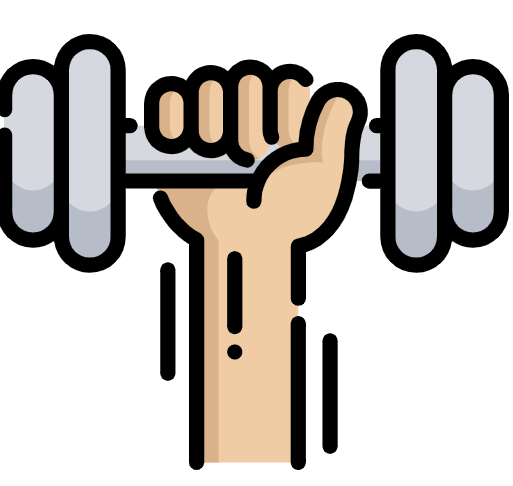 x1
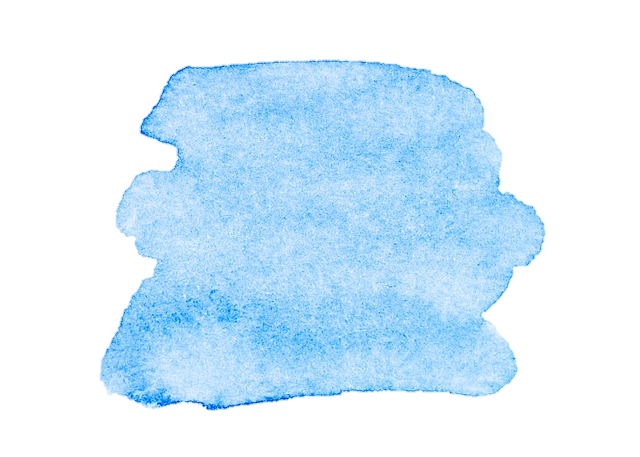 31
Rouge term 2
Saying how many and describing things
Term 1 week 9
🎯
Using ‘des’ to mean ‘some’
Identifie les mots.
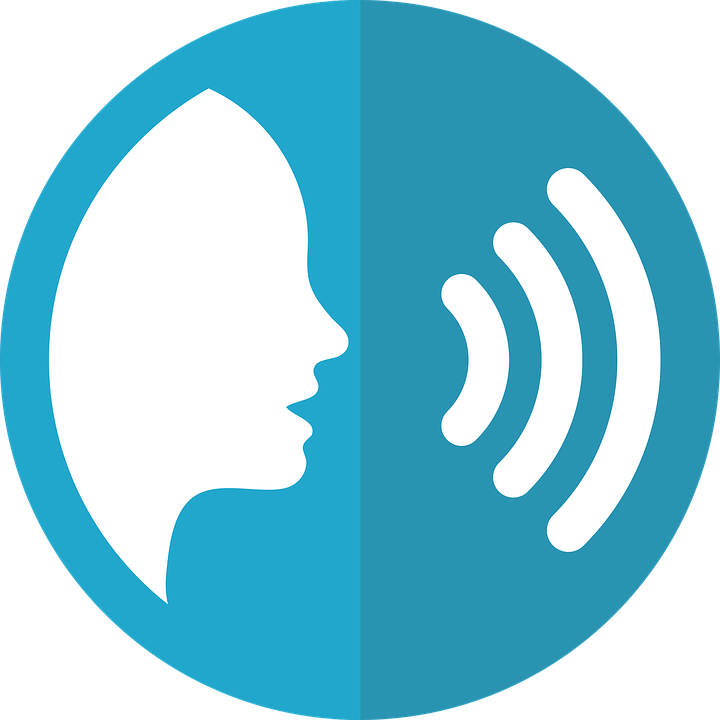 prononcer
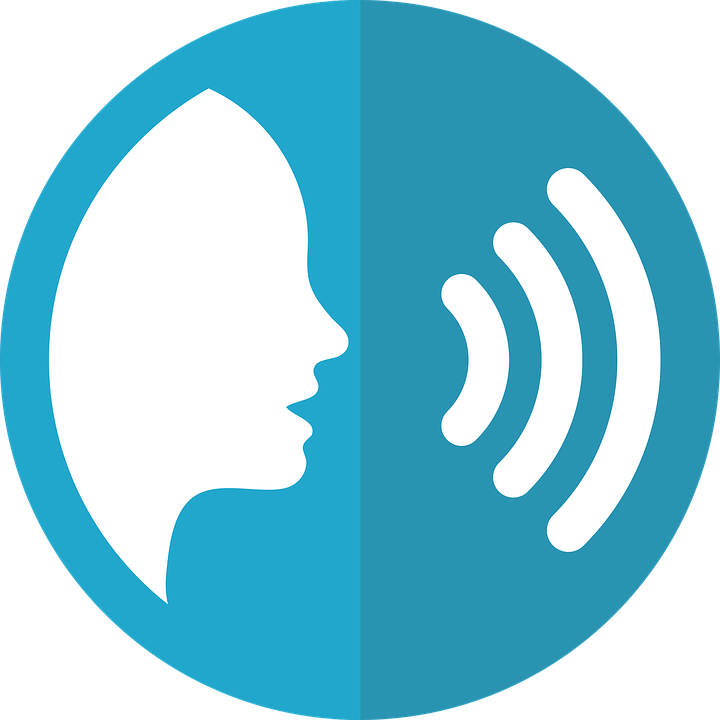 9
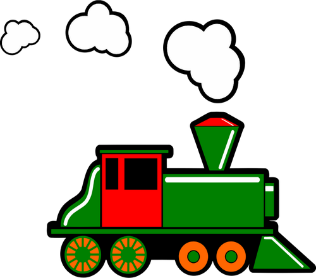 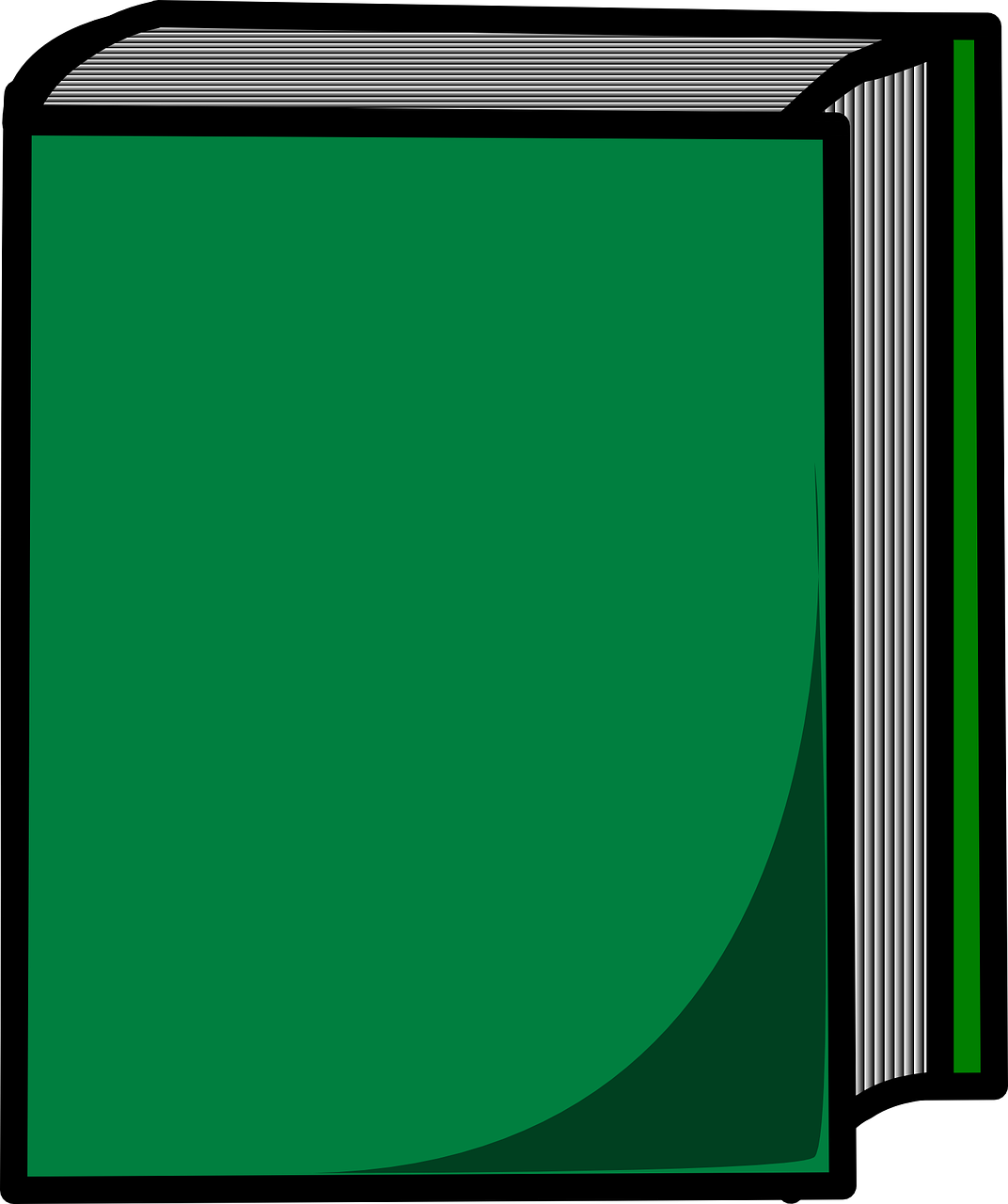 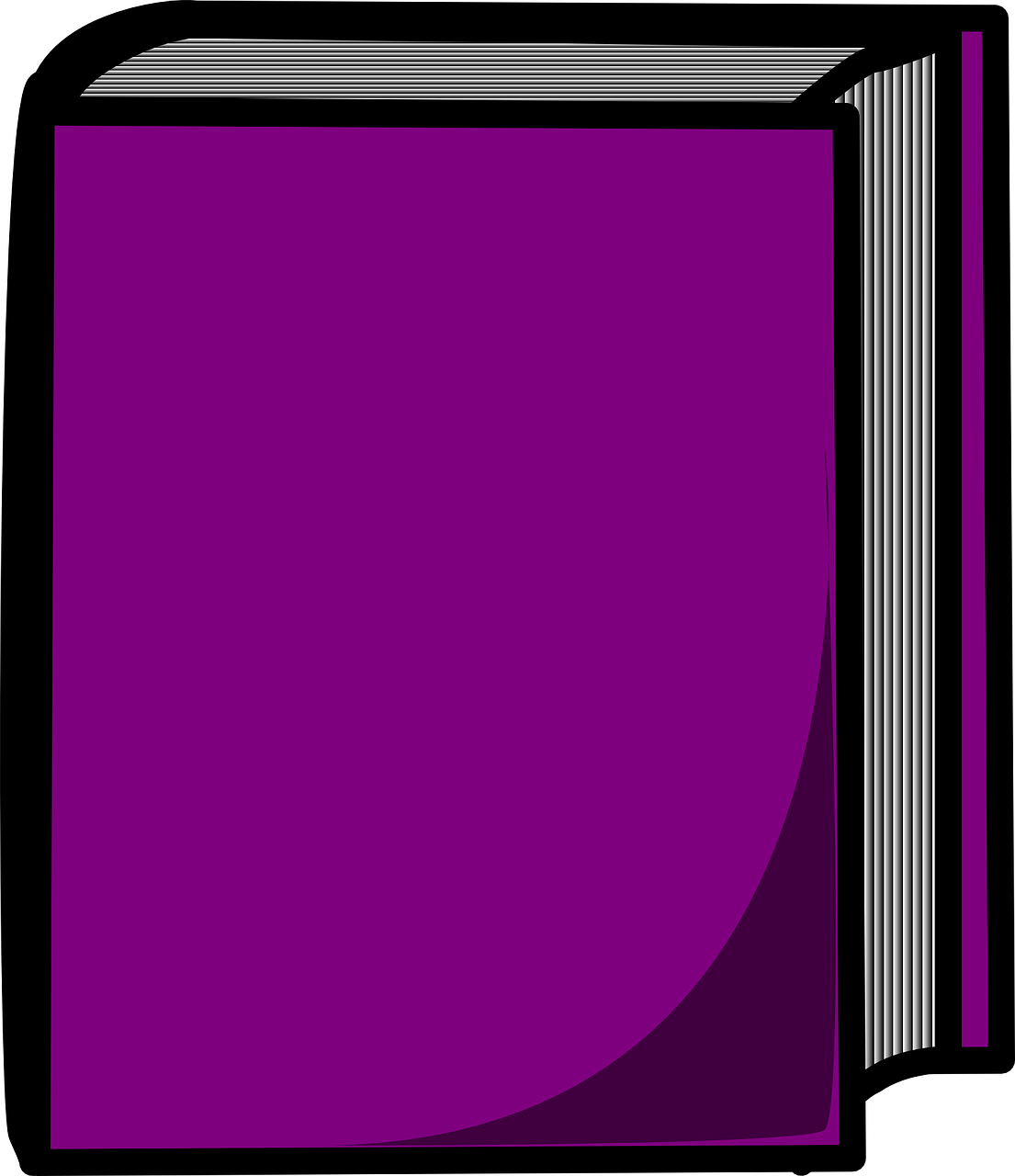 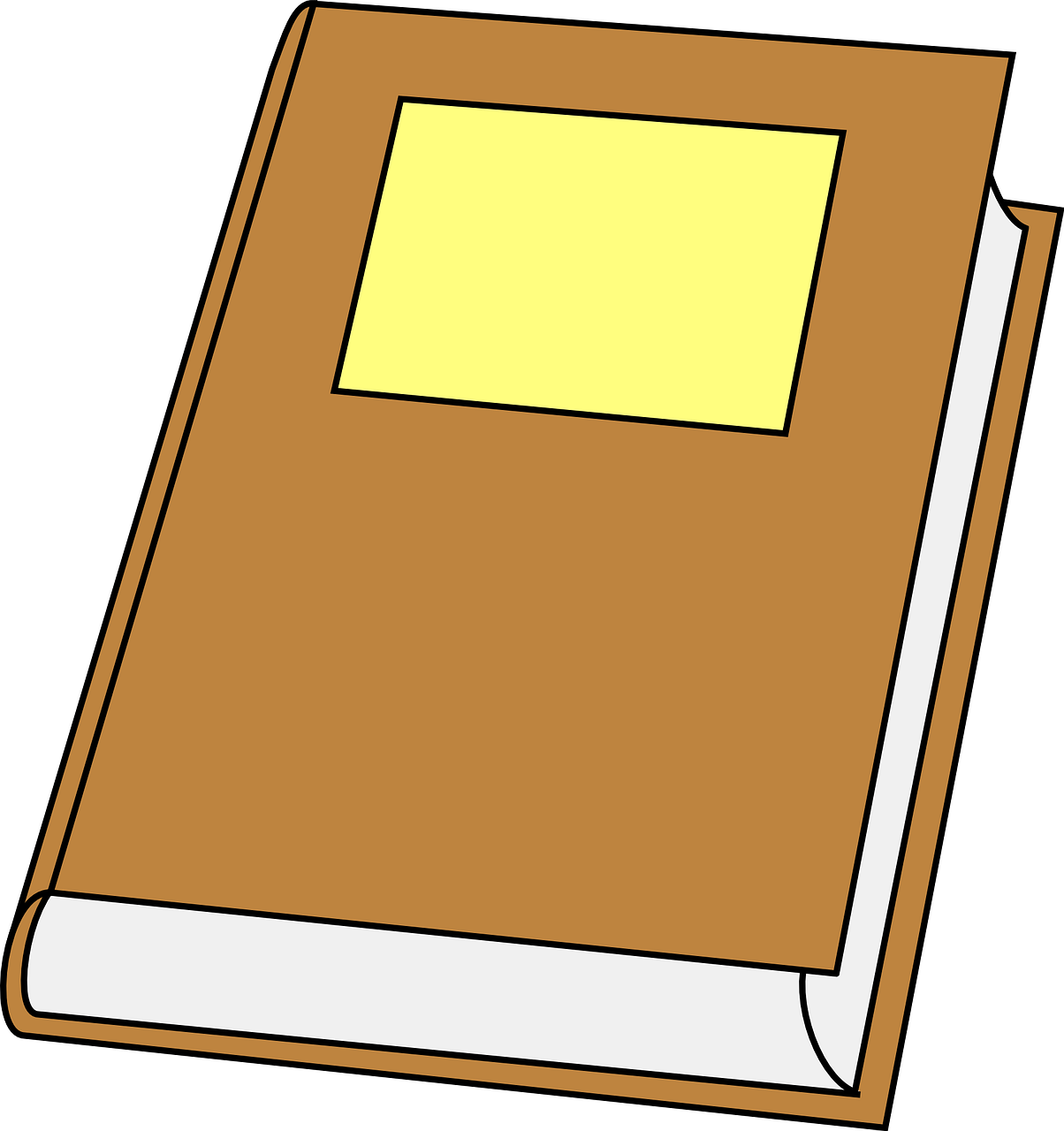 train
Write down the key language for this week.
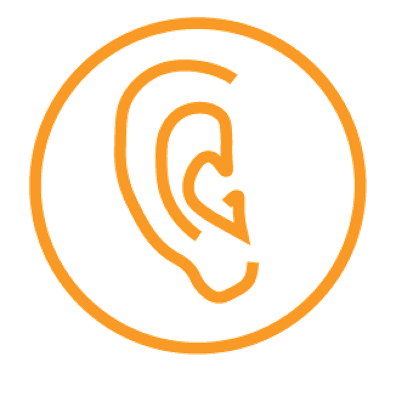 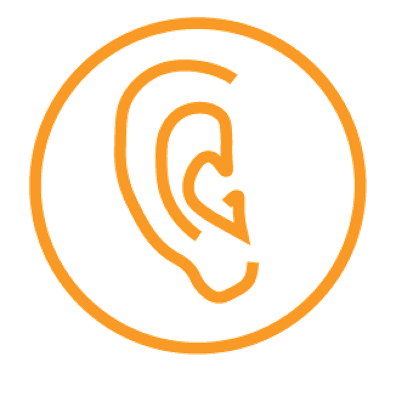 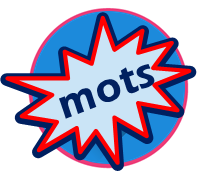 écouter
écouter
vocabulaire
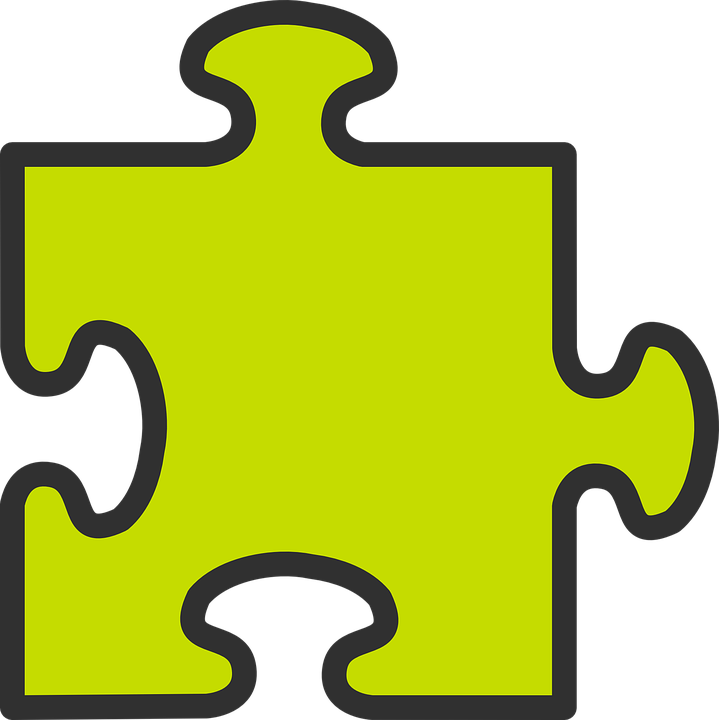 des (some)
grammaire
To mean ‘a/an’, use either un or une:
Il y a un cahier.
Il y a une bouteille.
➜
There is an exercise book.
➜
There is a bottle.
To mean ‘some’, use des with all nouns:
Il y a des bouteilles.
Il y a des cahiers.
➜
There are some bottles.
➜
There are some exercise books.
Identifie le sac correct.         Answer = ______________
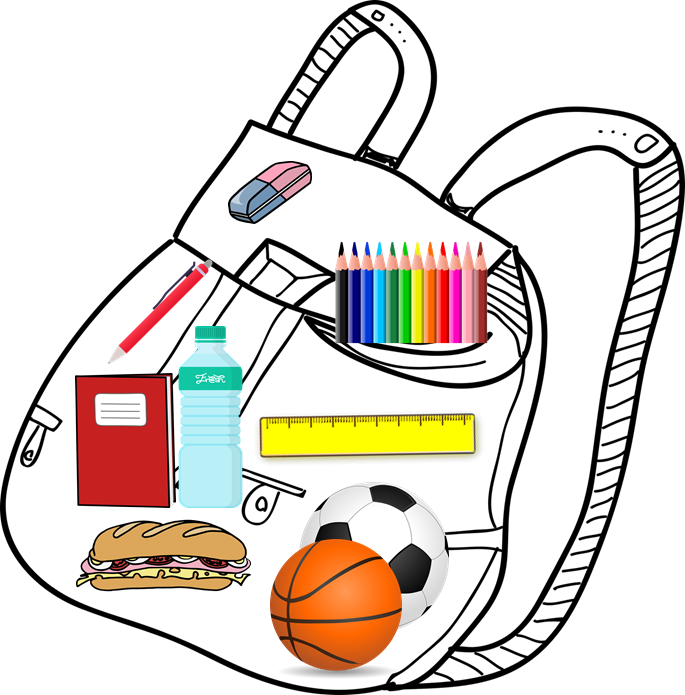 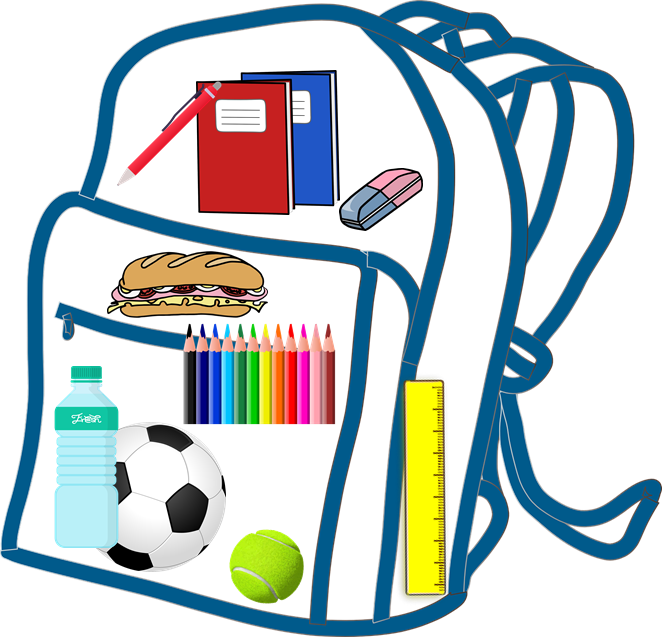 C
A
B
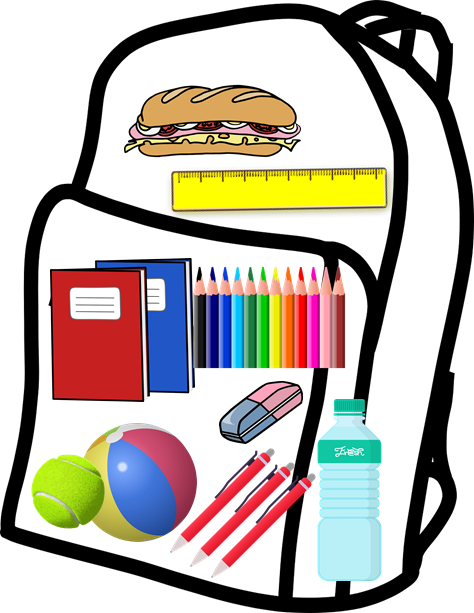 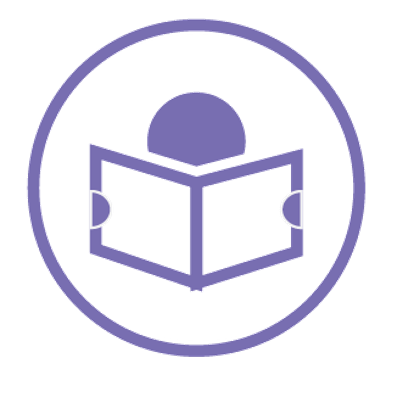 lire
Combien de… ? (how many…?)
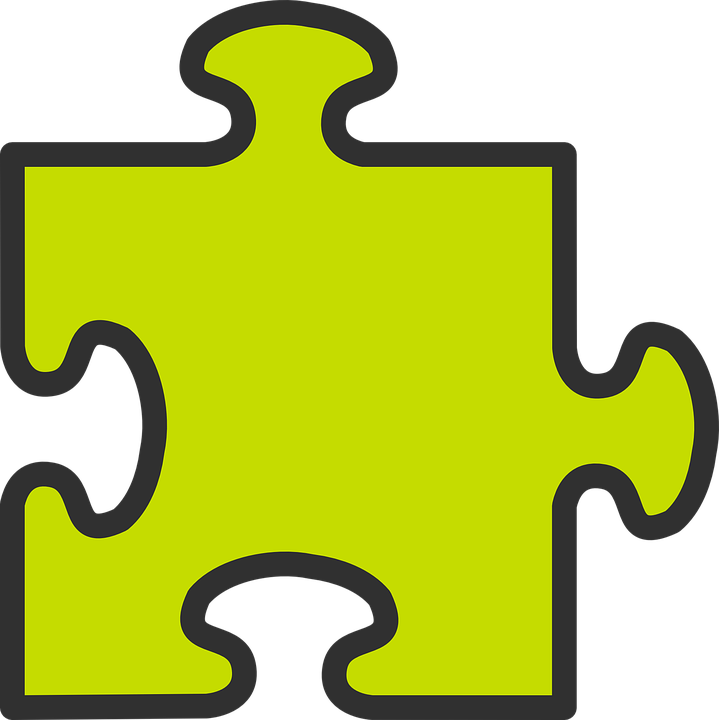 grammaire
To ask ‘how many’ with a noun, use combien de:
Il y a combien de livres ?
➜
How many books are there?
Il y a trois livres.
➜
There are three books.
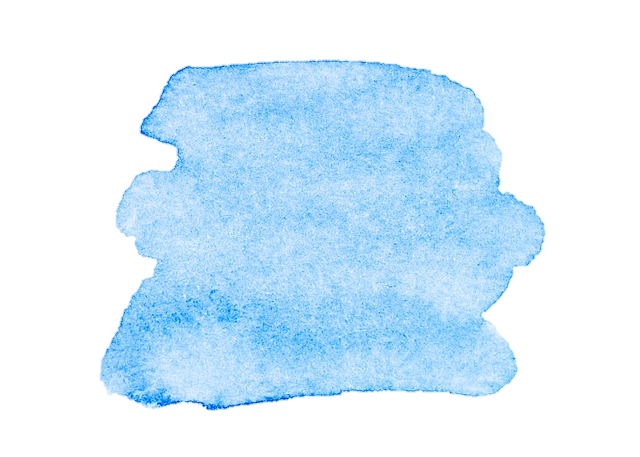 32
Rouge term 2
Saying how many and describing things
Term 1 week 9
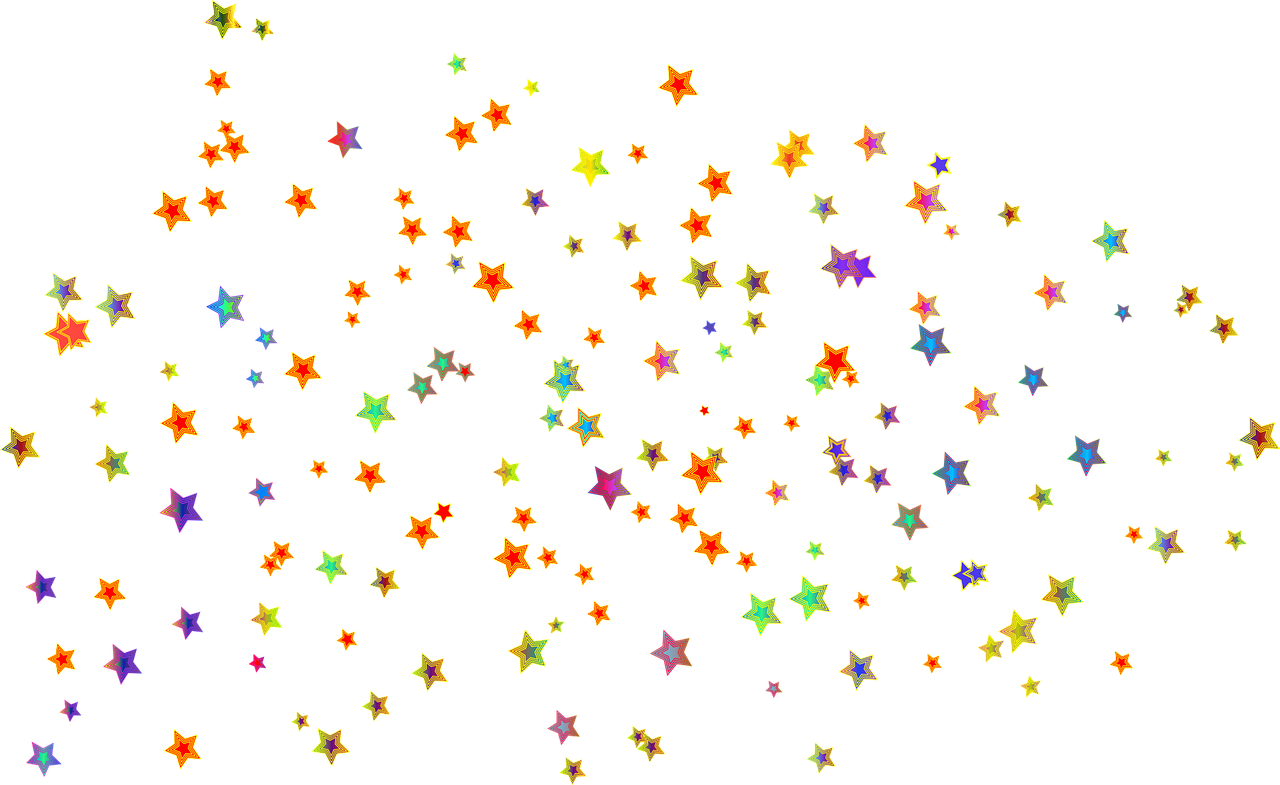 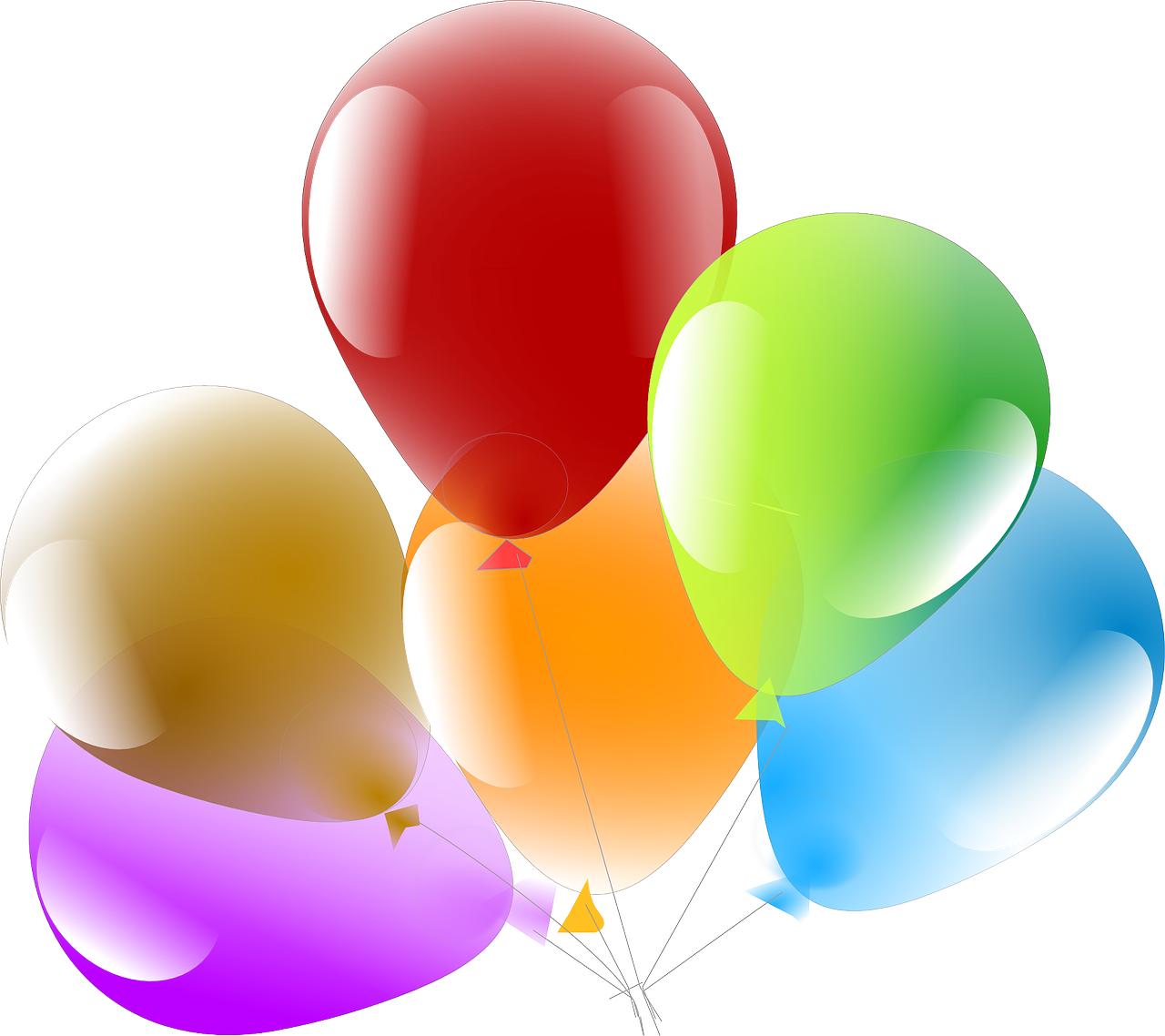 ⚠Attention ! 
There is no punctuation!
C’est une question ou c’est une phrase ?
9
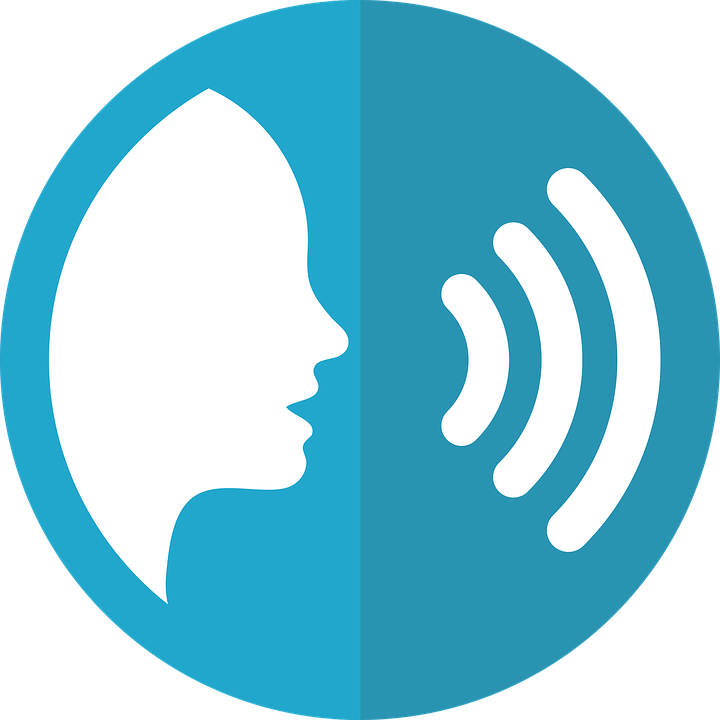 C’est [(a)in] ou [a] ?
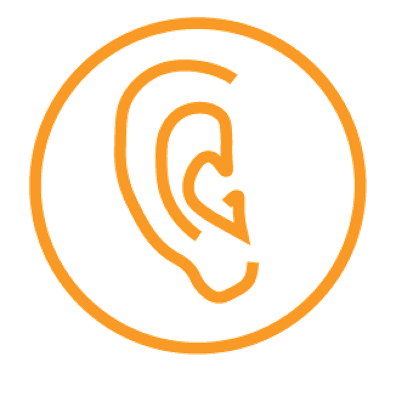 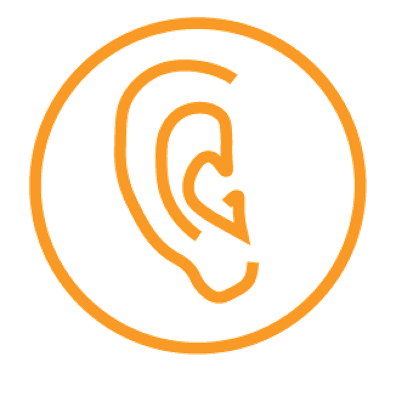 [(a)in]
[(a)in]
[(a)in]
écouter
écouter
[a]
[a]
[a]
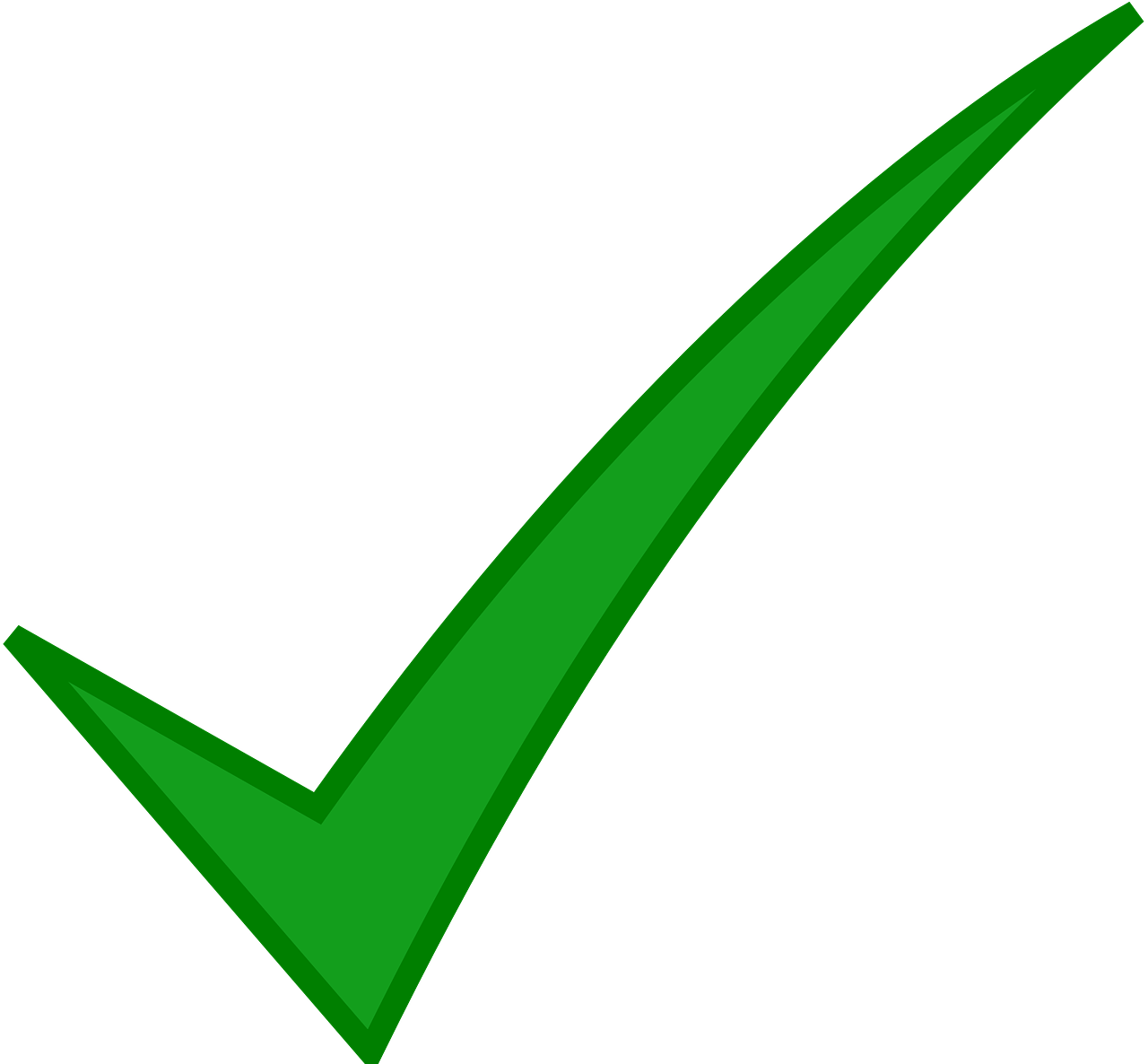 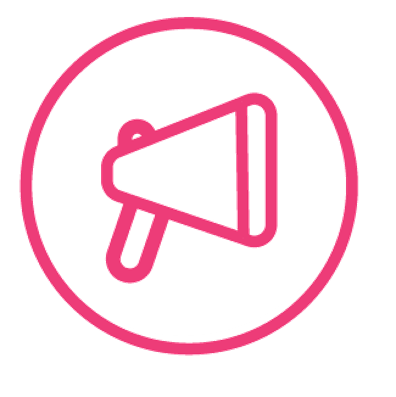 C’est A ou B ? Écris en anglais.
parler
B
A
en anglais
some parties/celebrations
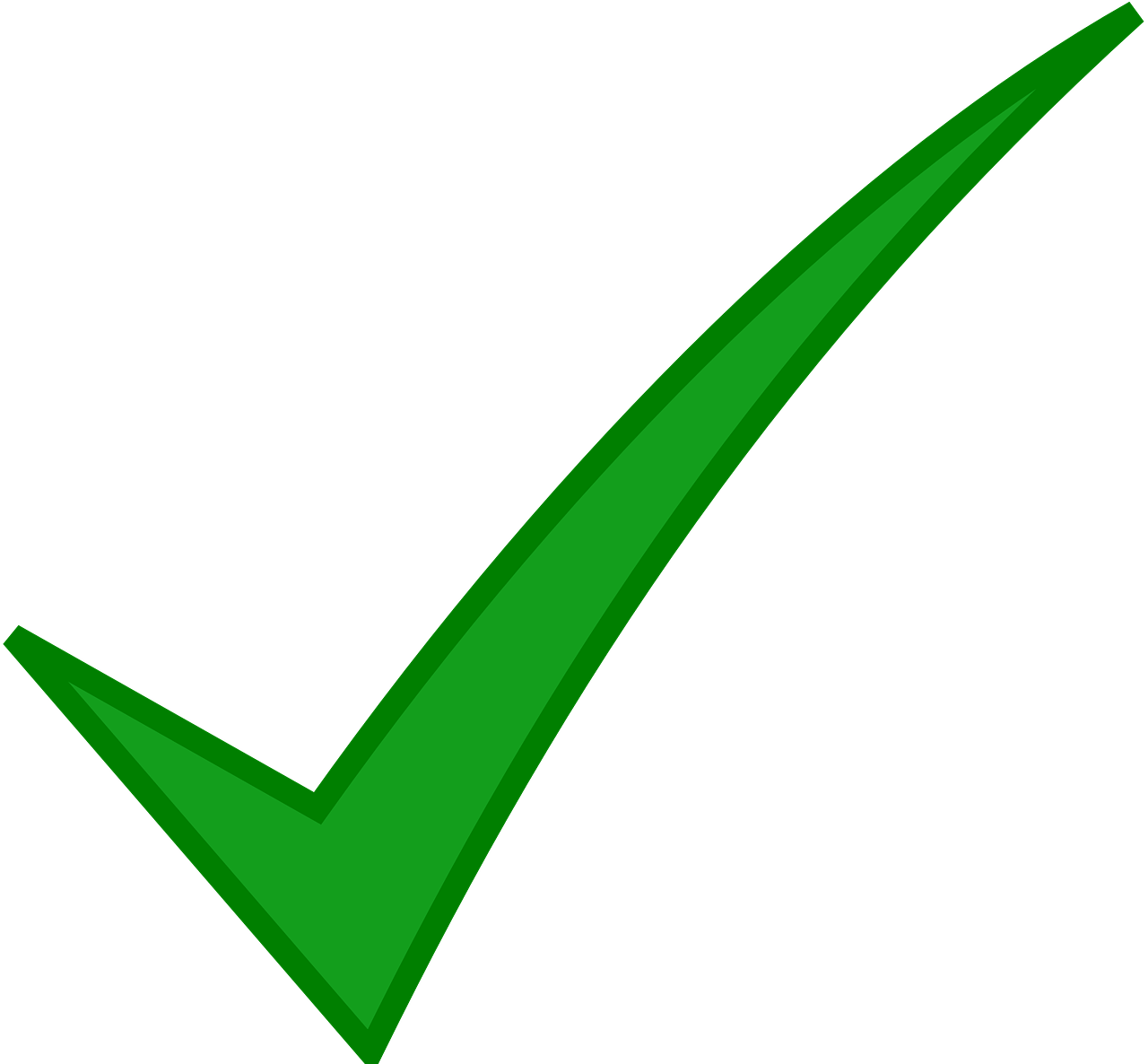 1
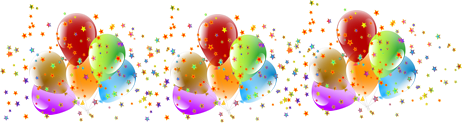 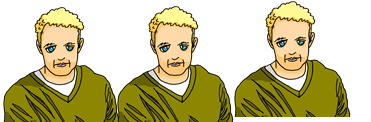 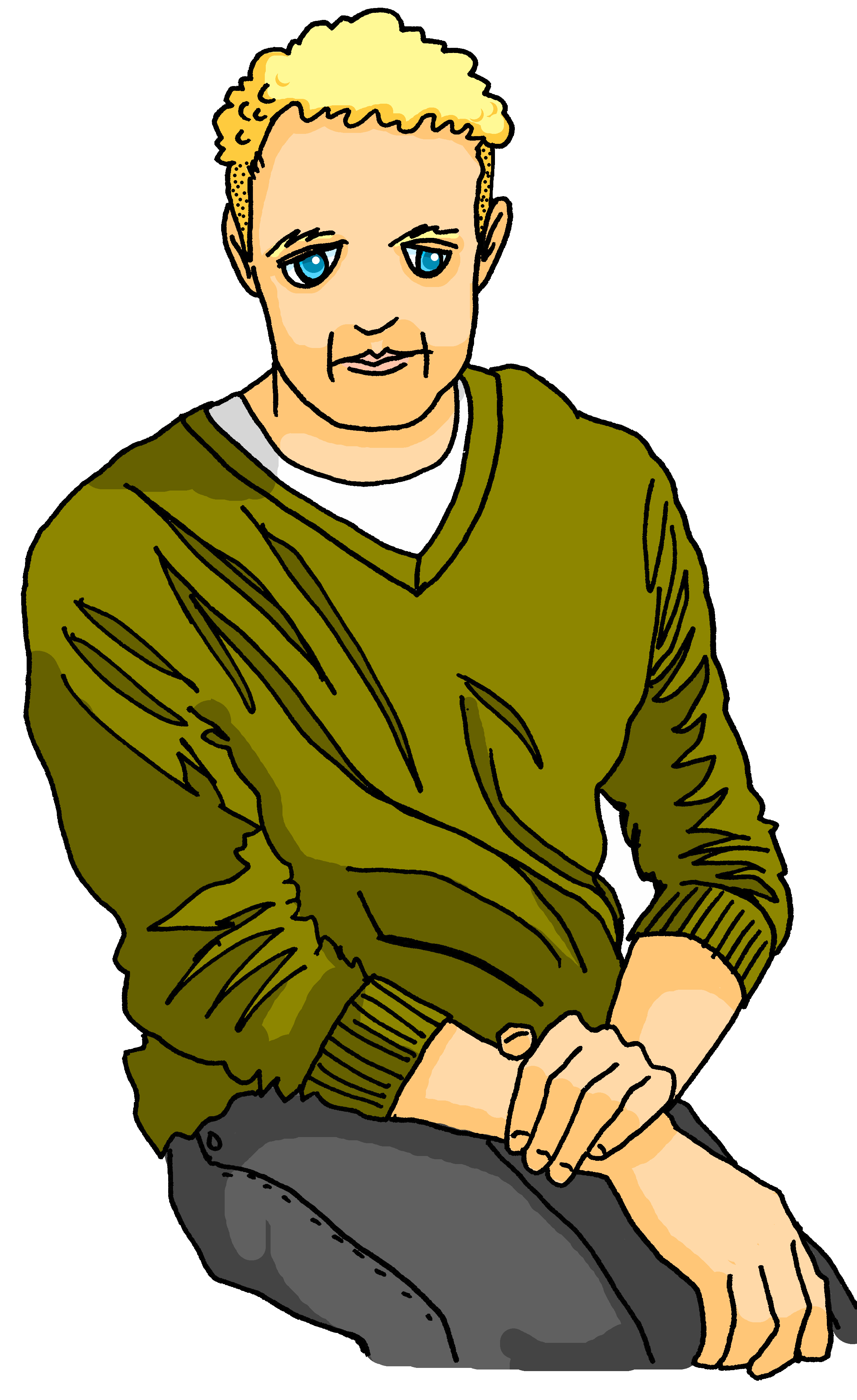 2
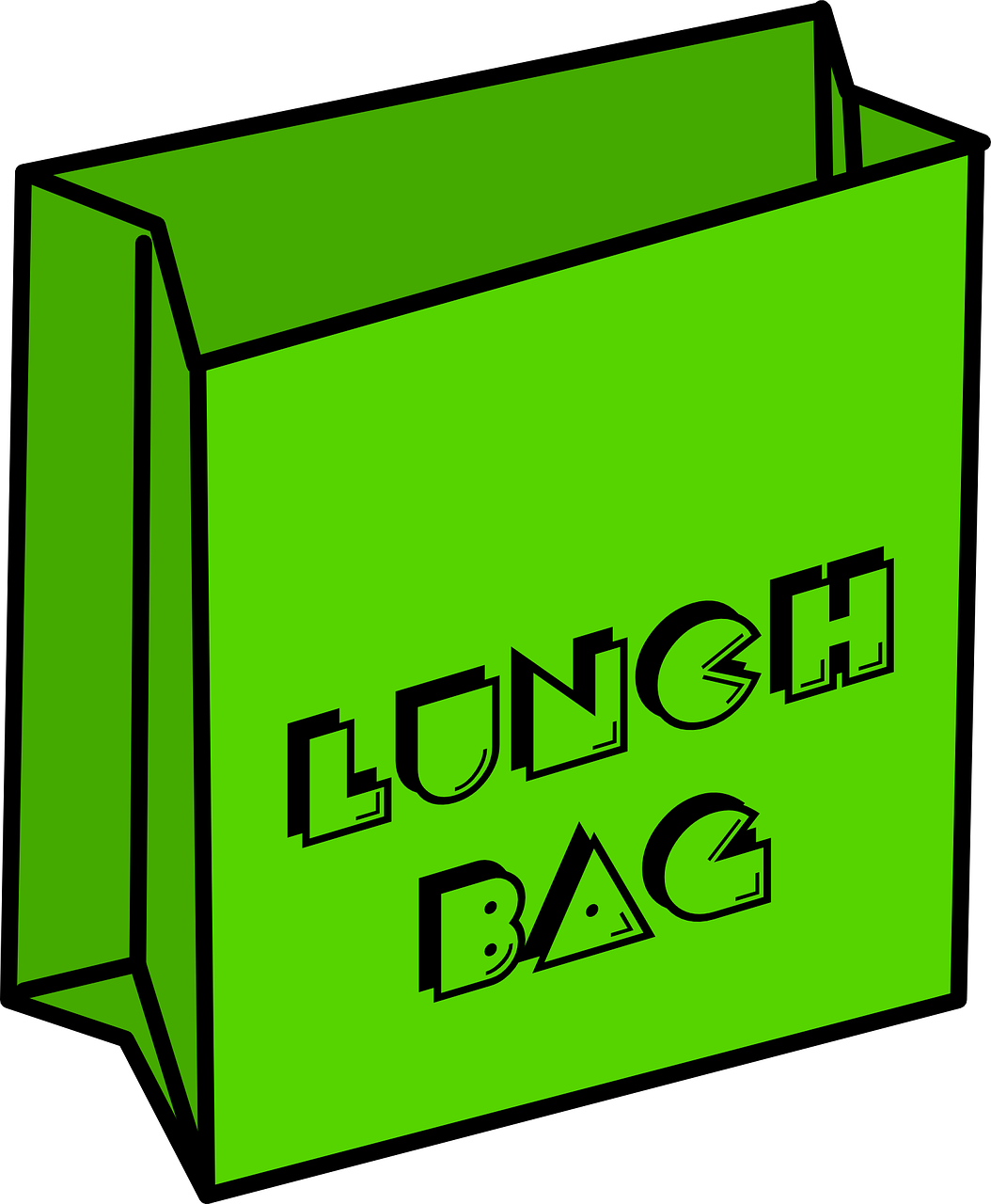 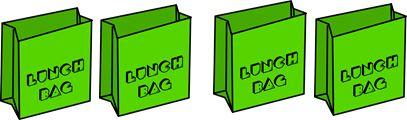 3
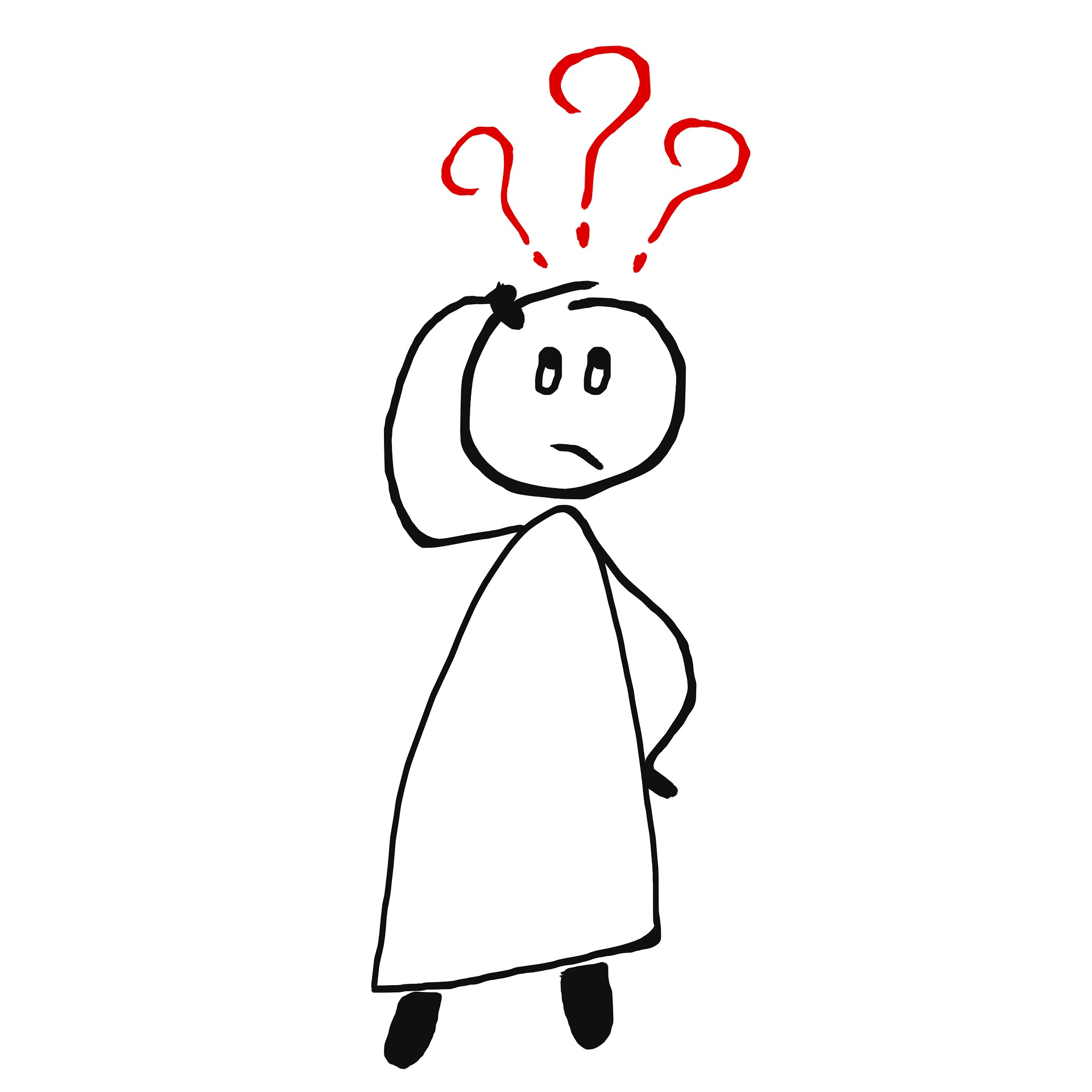 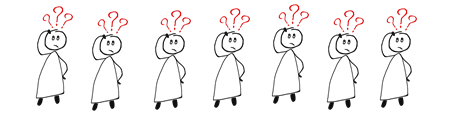 4
5
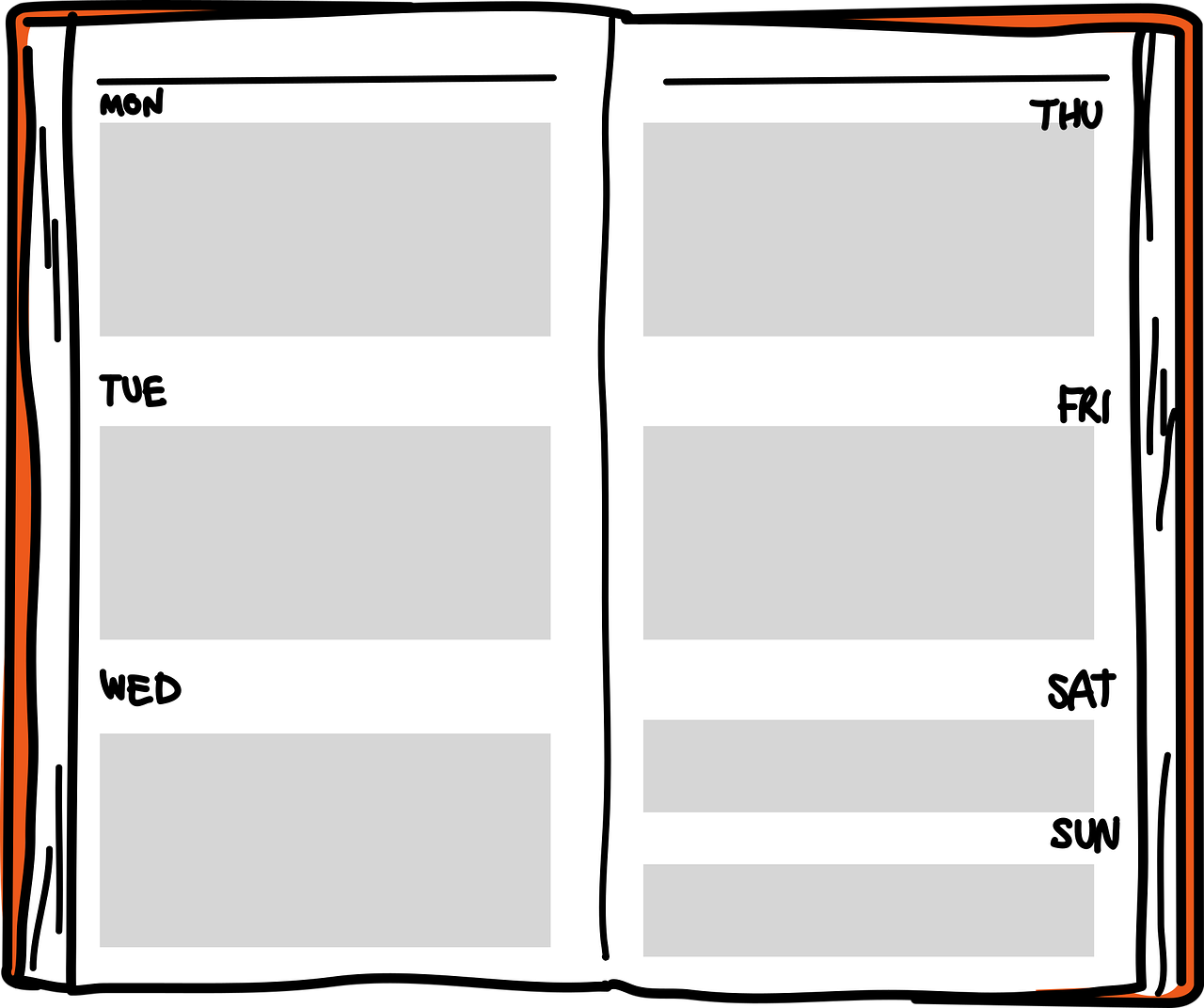 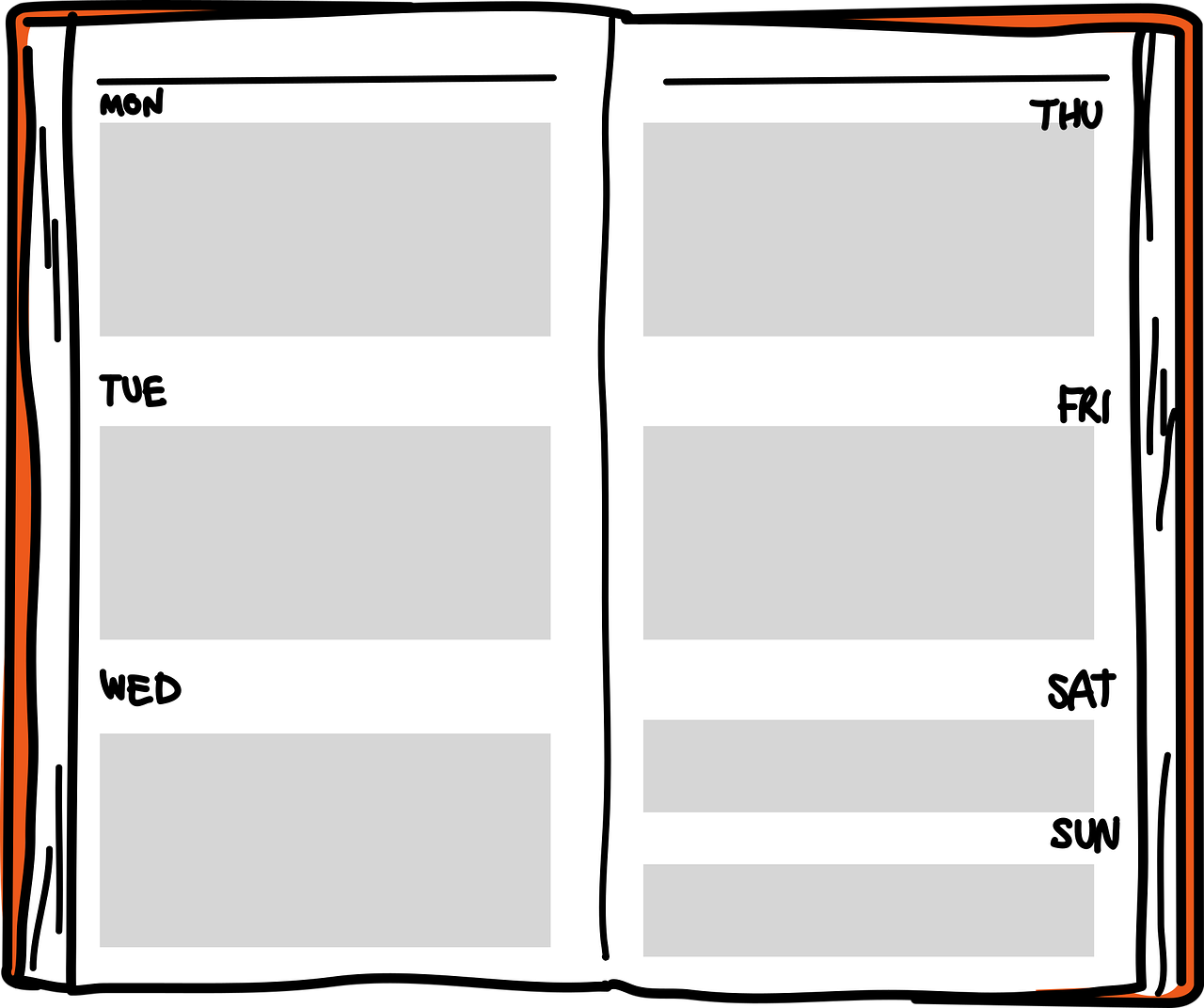 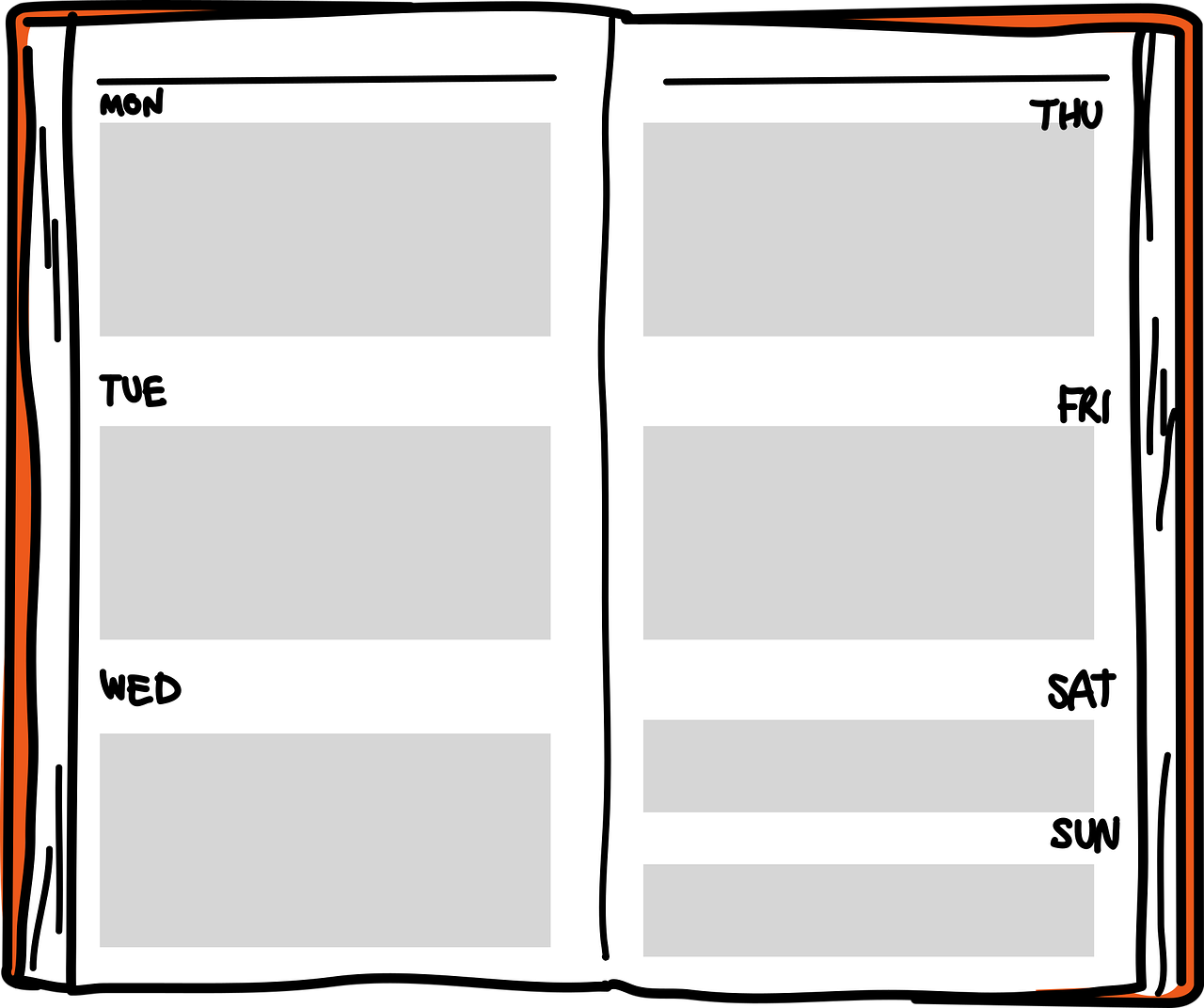 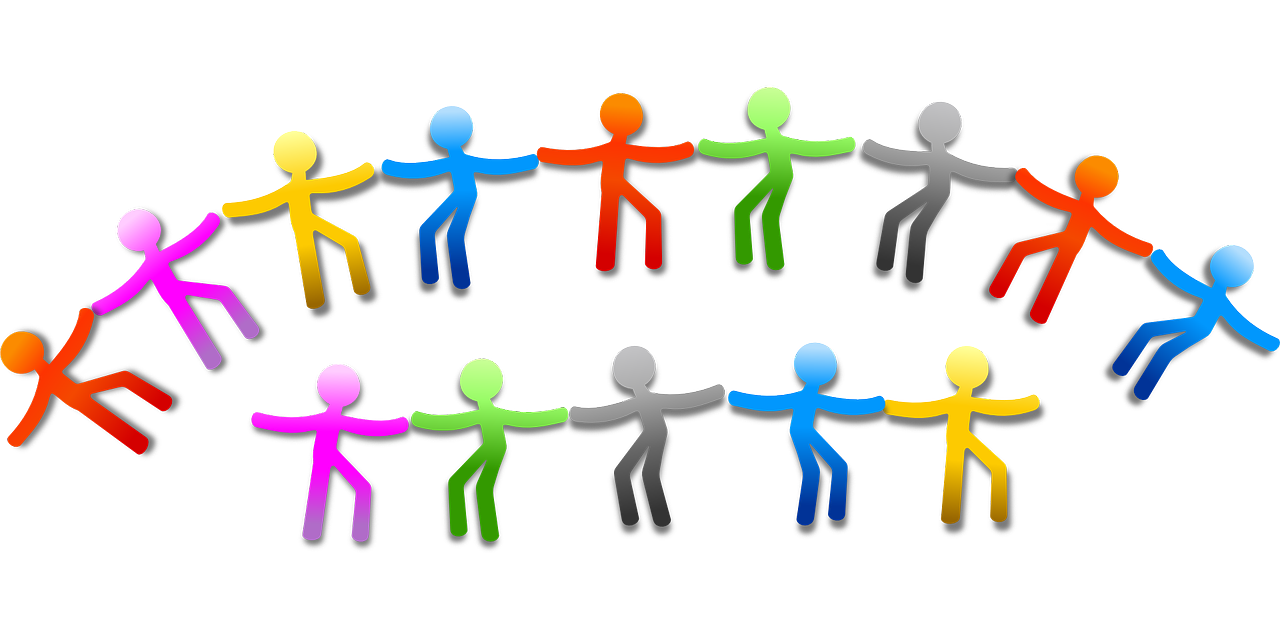 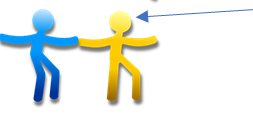 6
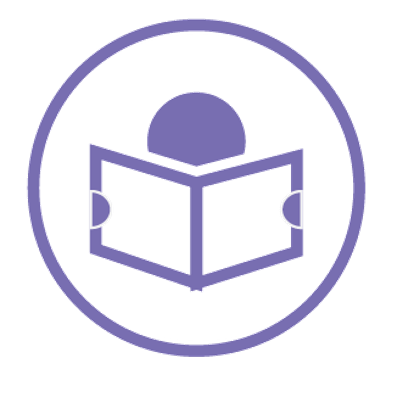 lire
Person A. (Person B – turn to the next page.)
Round 1
Round 2Write here what your partner says there is/are.
Say there are these things. Il y a…
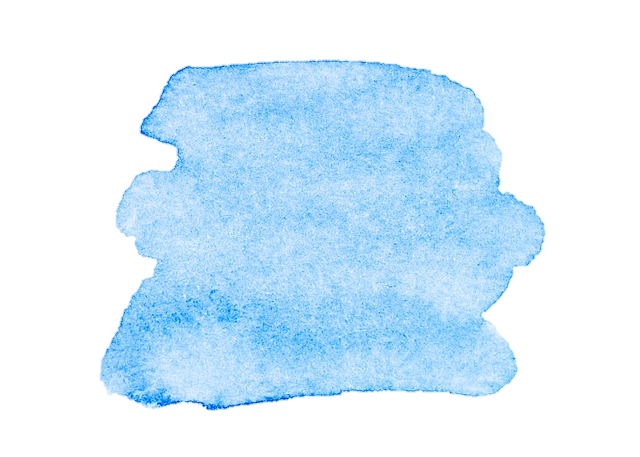 33
Rouge term 2
Saying how many and describing things
Term 1 week 9
Person B. (Person A – turn to the previous page.)
Round 2
Round 1Write here what your partner says there is/are.
Say there are these things. Il y a…
9
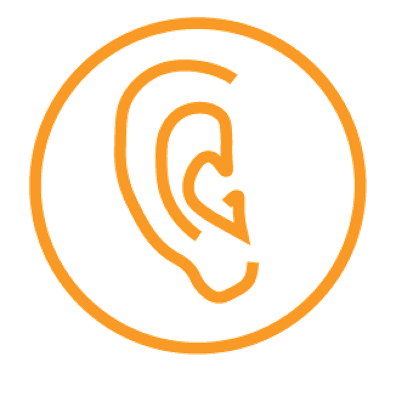 écouter
A. Écris ‘one’ ou ‘some’. B. C’est ‘he has’ ou ‘there is/are’ ?
‘a/one’ ou ‘some + ?
1
a sister
2
3
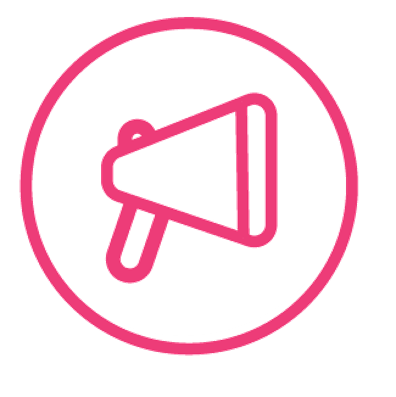 4
parler
5
6
Écris en anglais. Can you get at least 15 points?
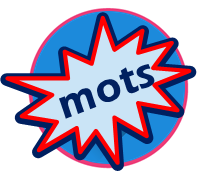 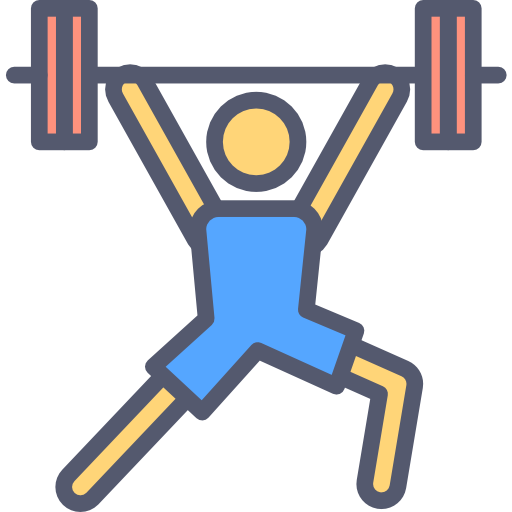 x3
vocabulaire
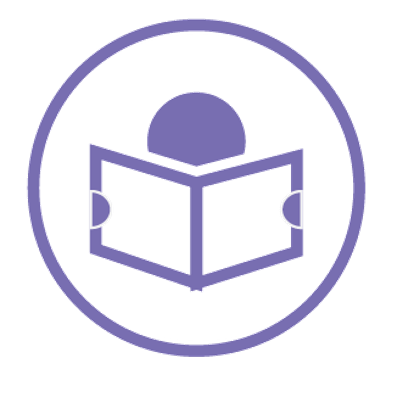 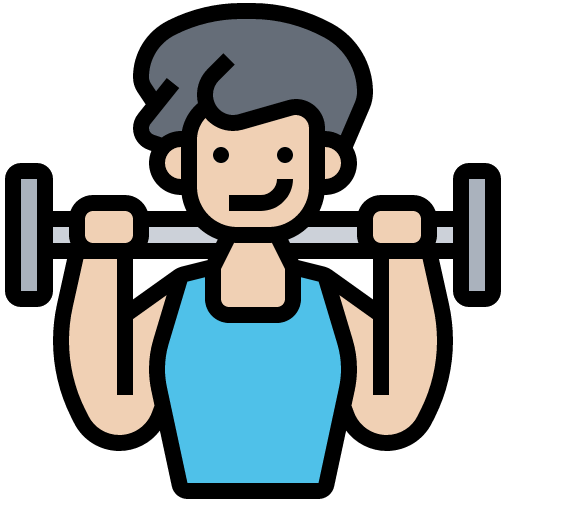 lire
x2
x1
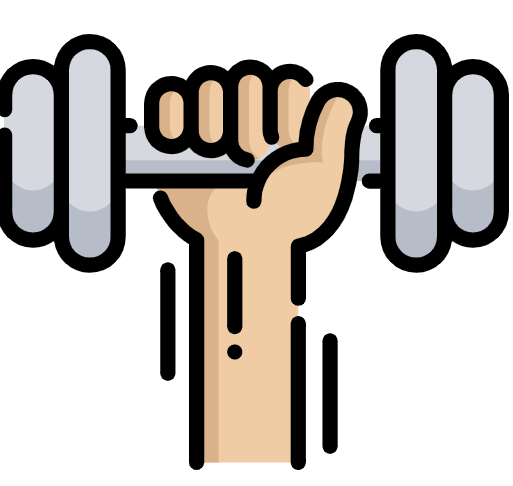 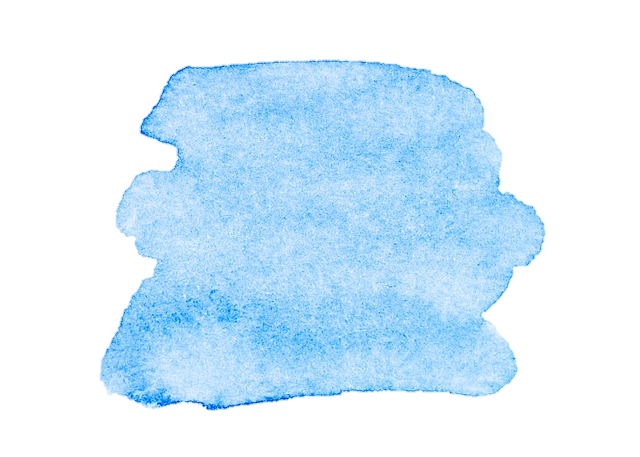 34
Rouge term 2
Saying how many and describing things
Term 1 week 9
C’est qui ? Adèle (je) ou Pierre (tu) ? Write ‘je’ or ‘tu’ in each gap.
1
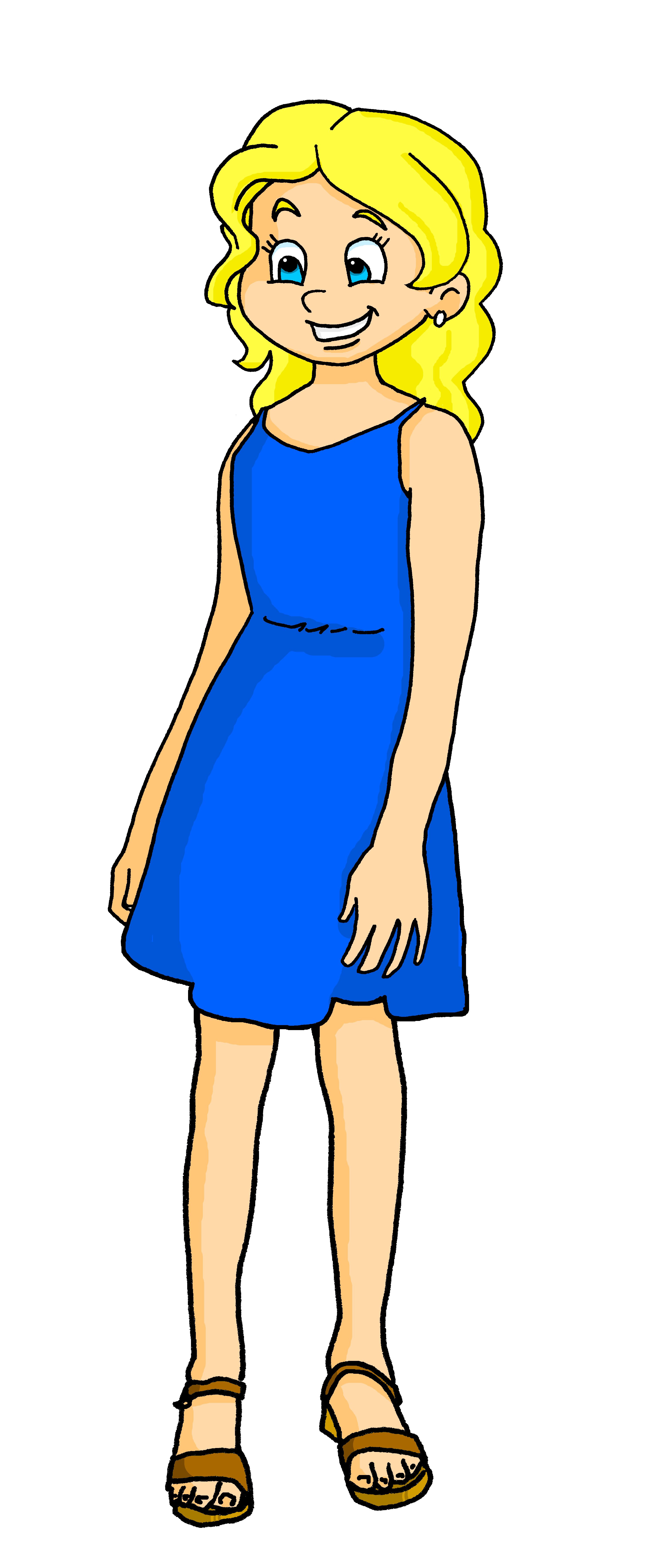 4
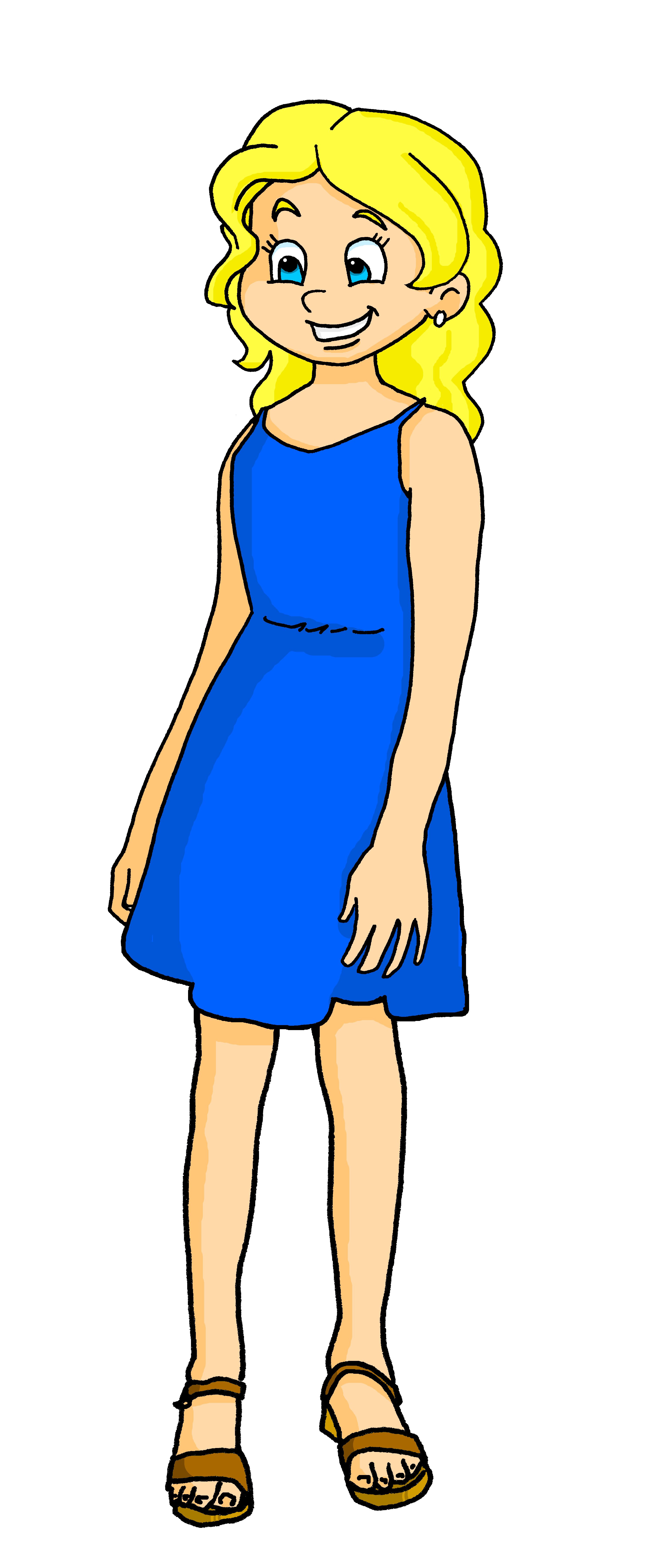 ___ regarde un film 
à la maison et ___ regardes des vidéos sur YouTube.
___ prépares le déjeuner et ___ trouve le pain pour toi.
9
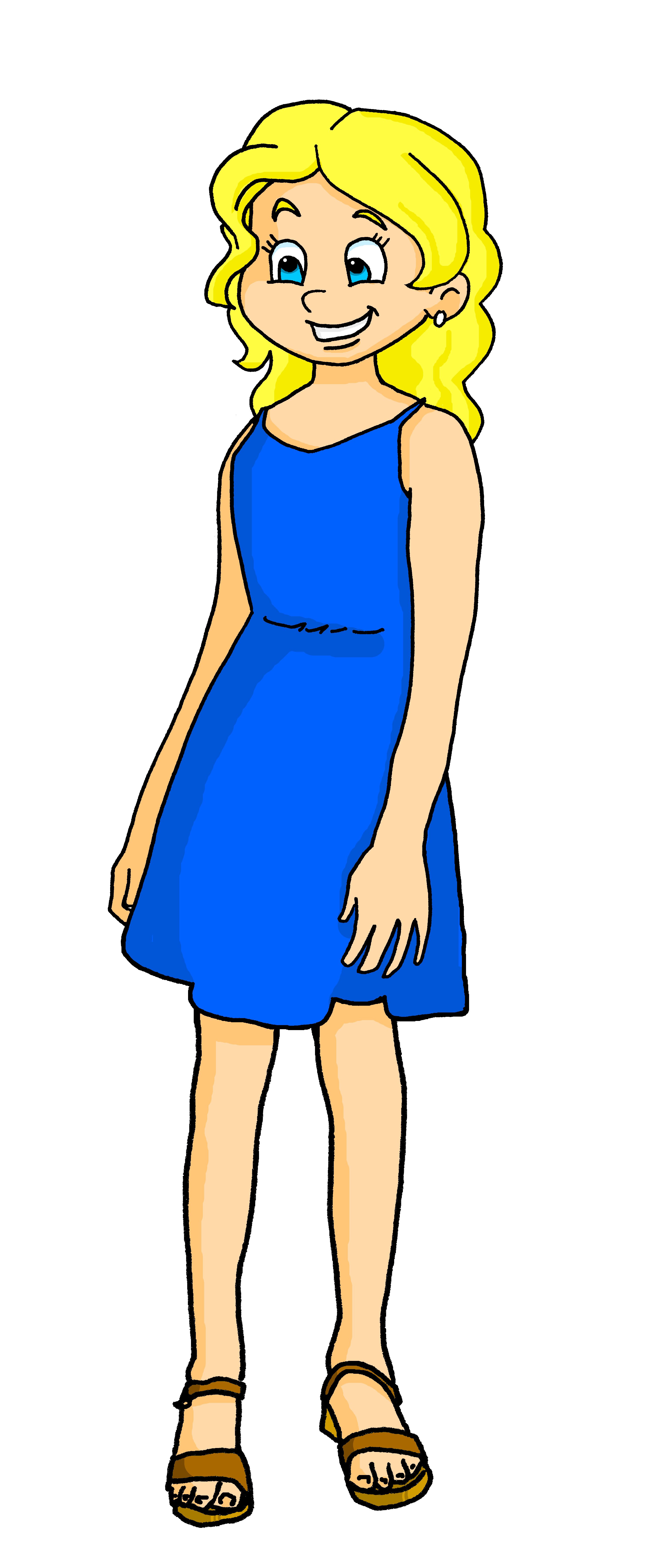 2
Puis ___ aides 
Maman dans le jardin et ___ parle à mon amie sur Whatsapp.
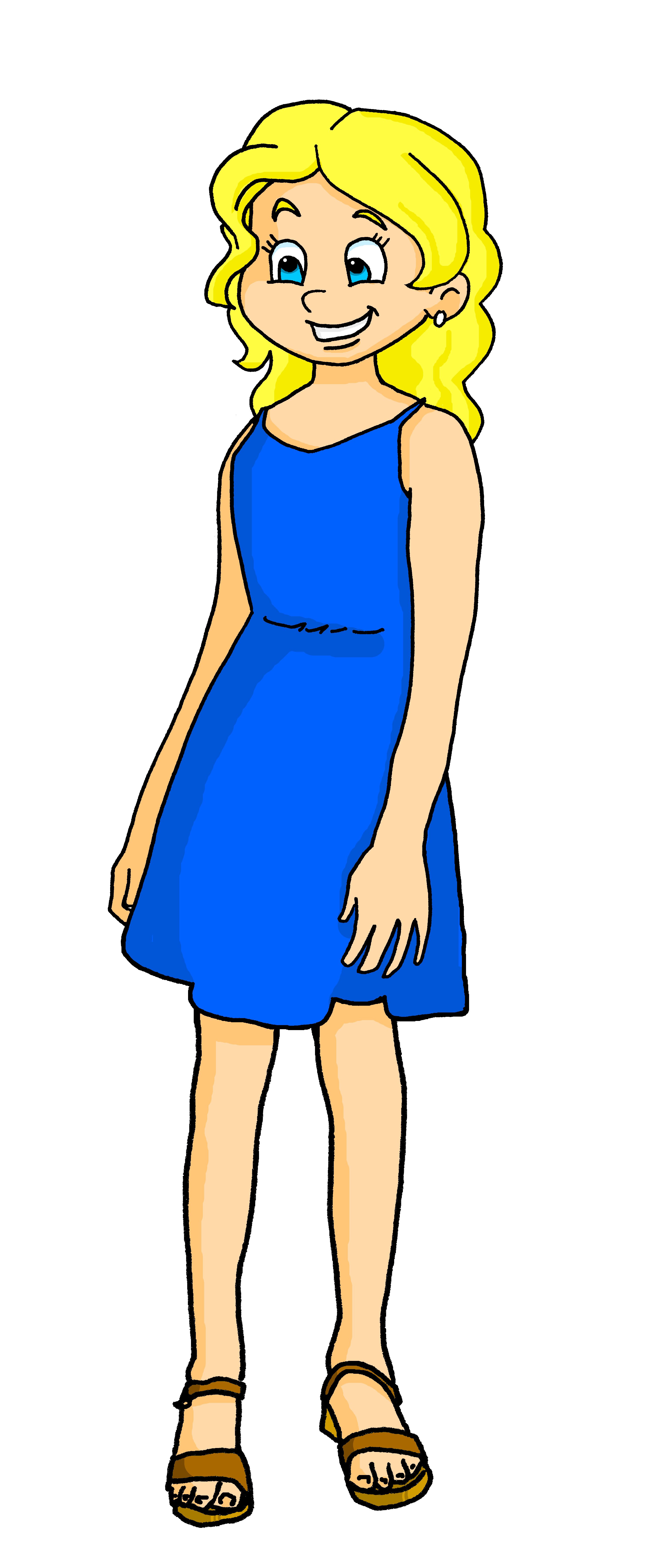 ___ mange un 
sándwich et deux oranges mais   ___  manges dix sandwichs !
5
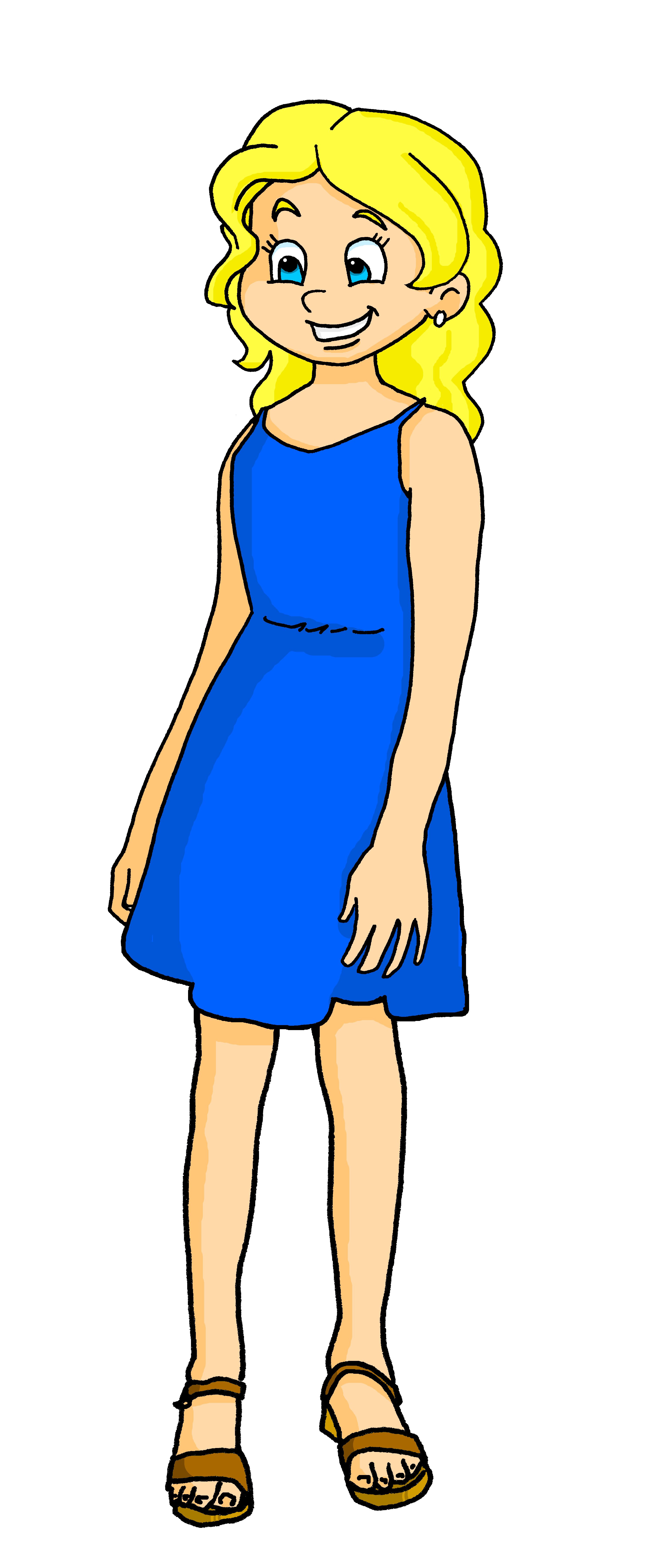 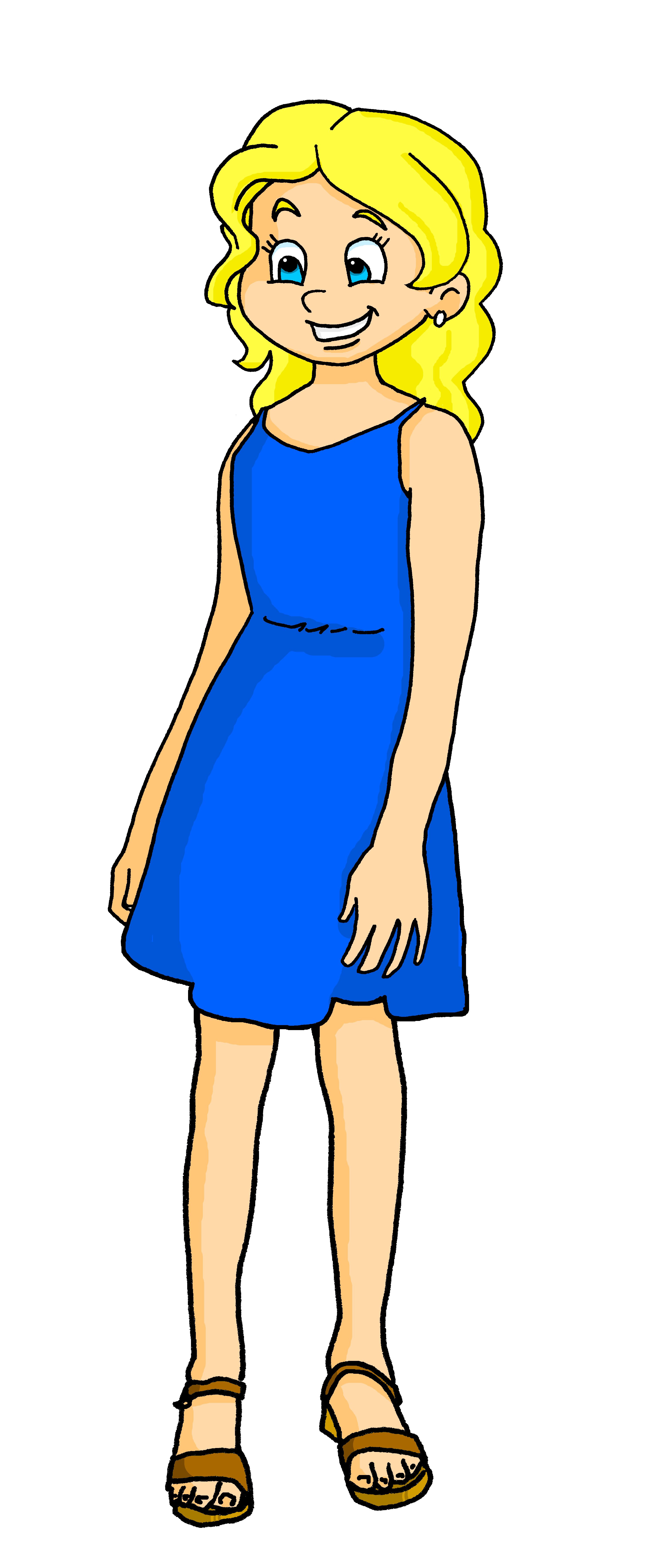 ___ chantes mal 
et ___ répètes toujours des phrases !
3
6
C’est un weekend normal chez nous!
Pierre
Who is preparing lunch?  _____________________________________________________
Who eats two oranges?  _____________________________________________________
Who always repeats phrases when they sing? _________________________________
Who is watching a film?  _____________________________________________________
Who is talking to a friend? ____________________________________________________
Who is helping in the garden? ________________________________________________
What does Adèle’s last message say? _________________________________________
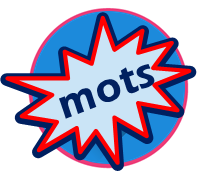 Écris en français. Can you get at least 15 points?
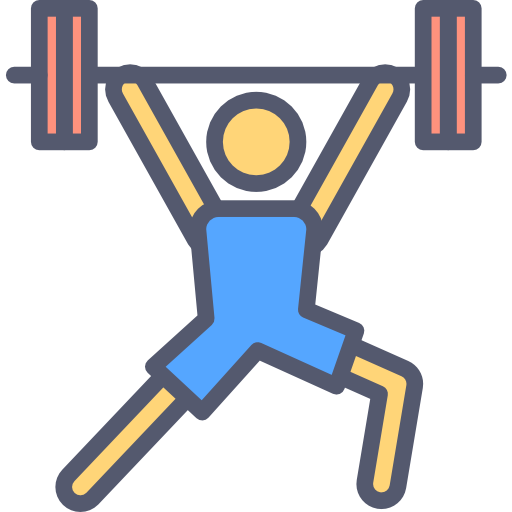 vocabulaire
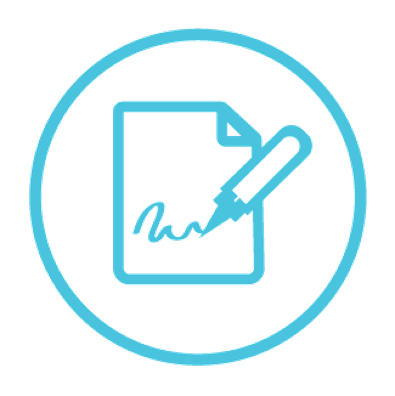 x3
écrire
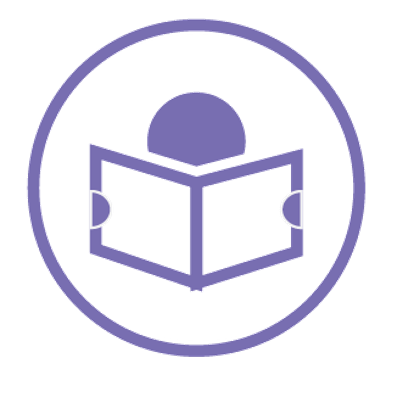 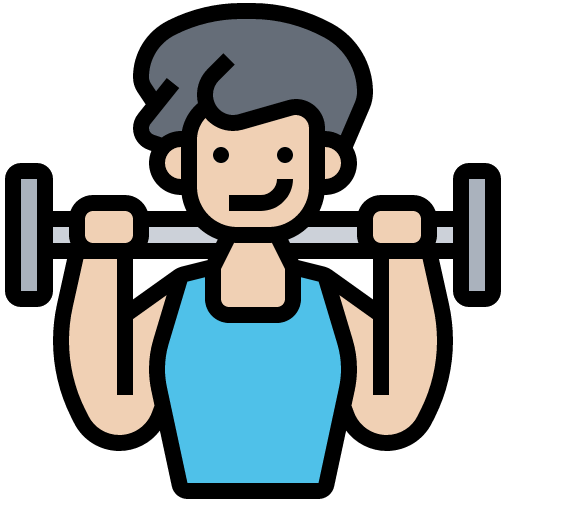 lire
x2
x1
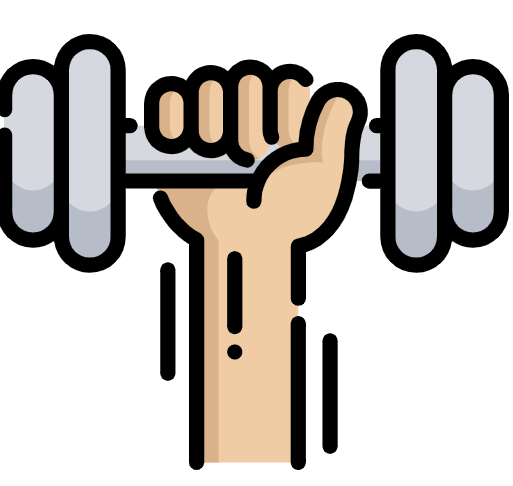 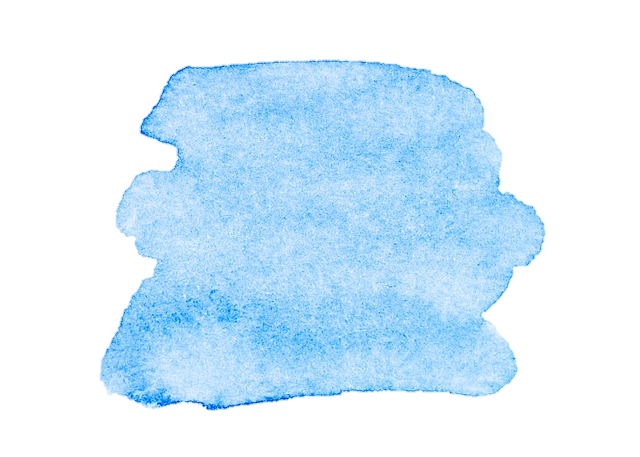 35
Rouge term 2
Révision
Term 1 week 13
les œufs 🥚
Activité 1. Cherche 🔎.
les lapins 🐰
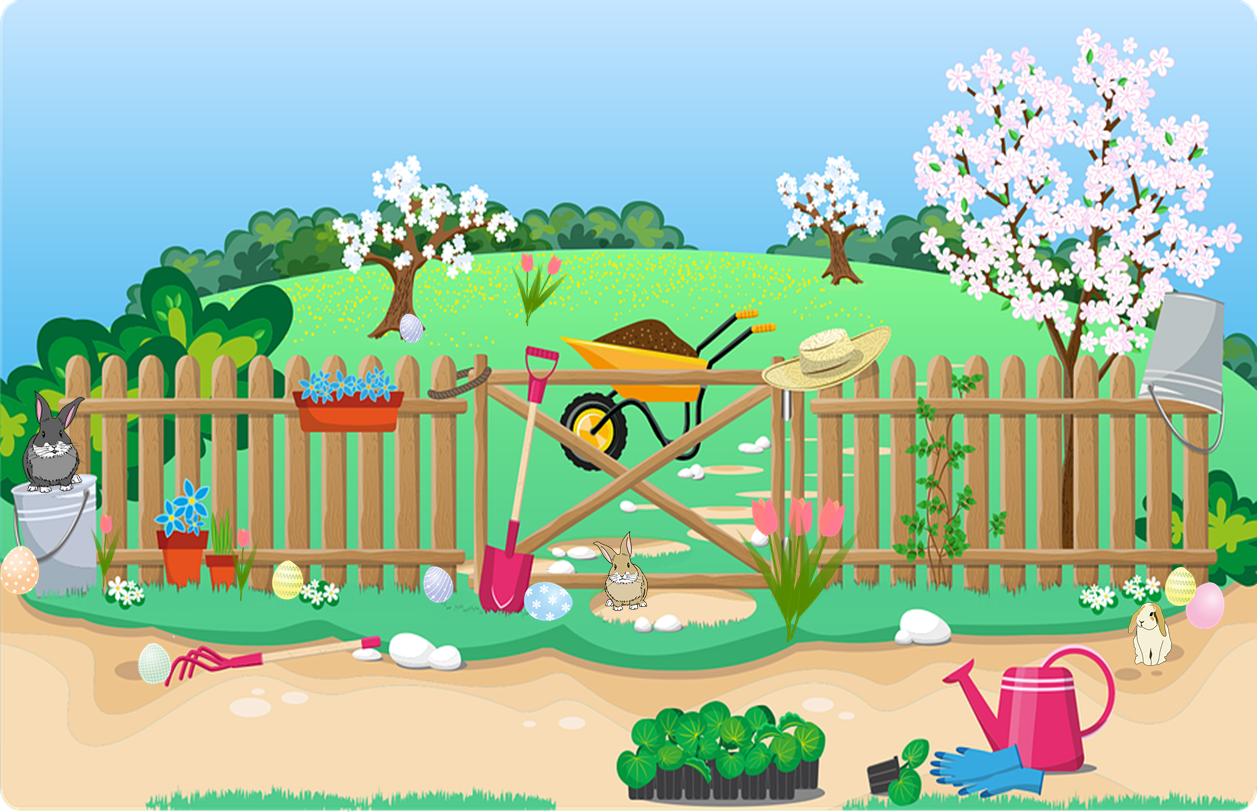 10
11
les fleurs 🌷
1 Écris. ✍
Il y a combien d’œufs?
Il y a _____  ___________. 

Il y a combien de lapins?
Il y a _____  ___________. 

Il y a combine de fleurs ?
Il y a _____  ___________.
Activité 2. Un message
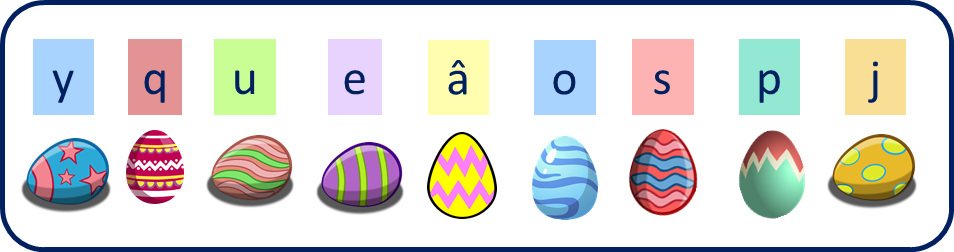 2 Use the eggs to decipher the message:
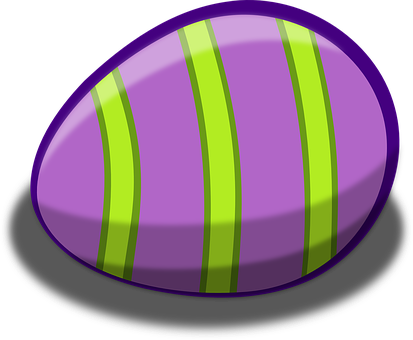 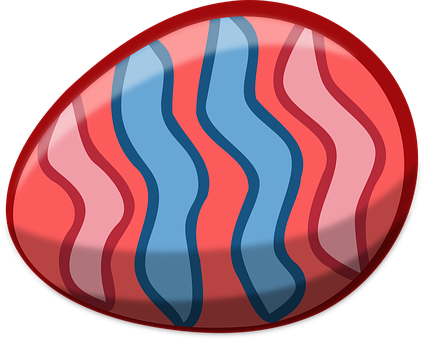 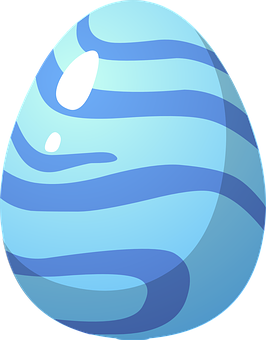 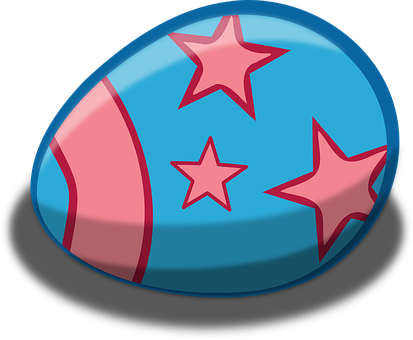 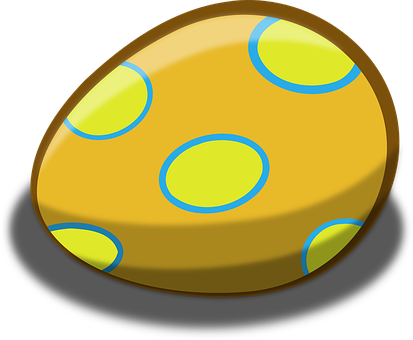 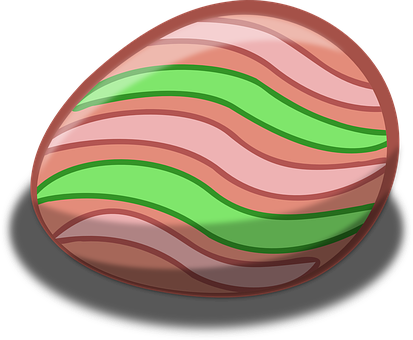 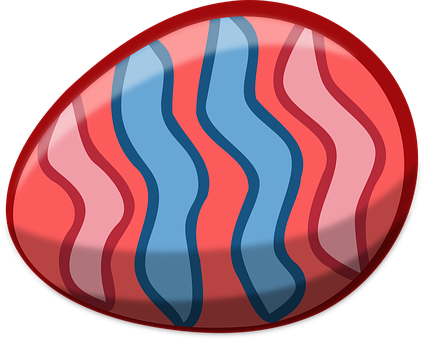 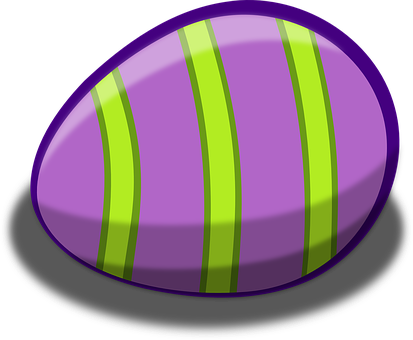 J
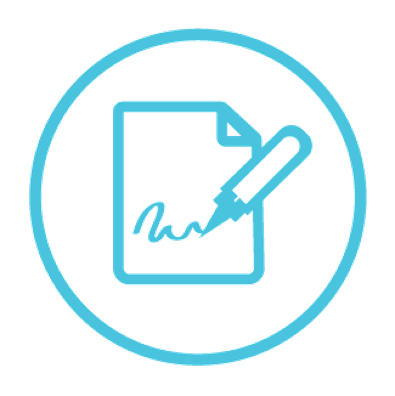 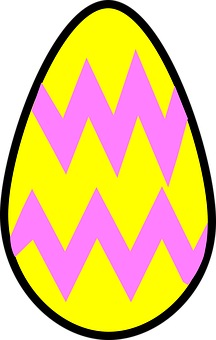 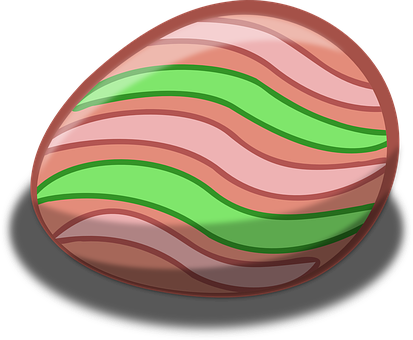 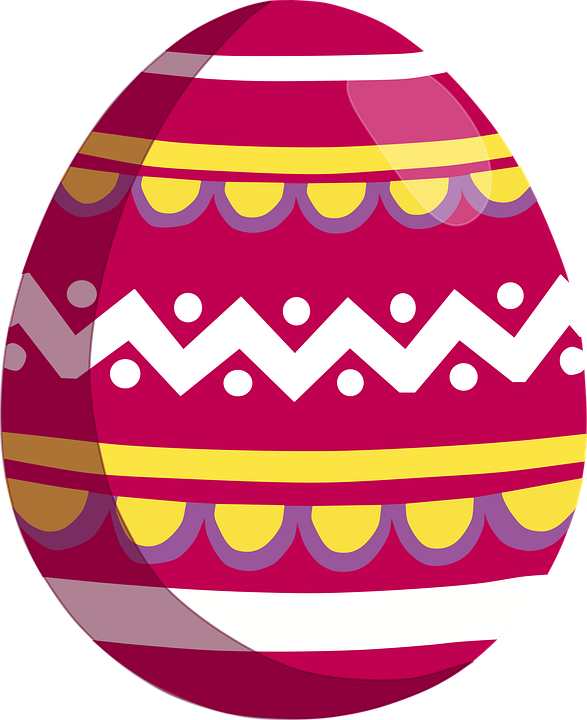 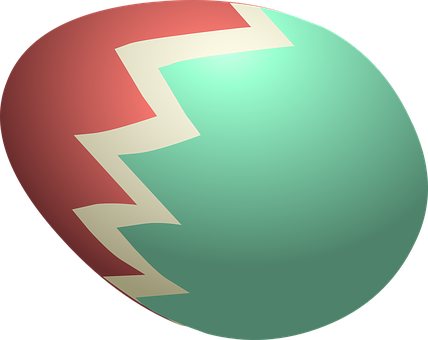 écrire
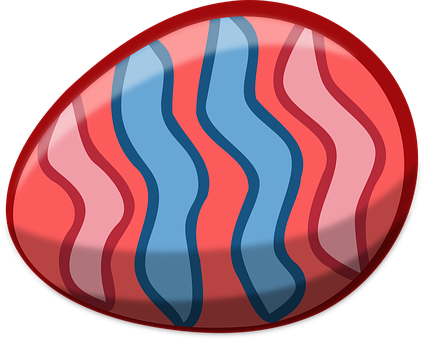 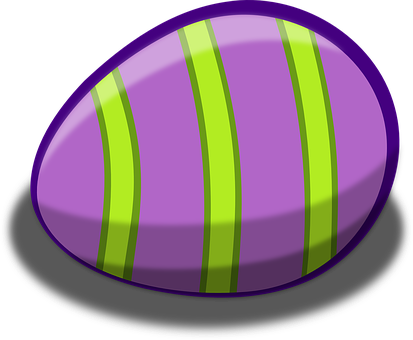 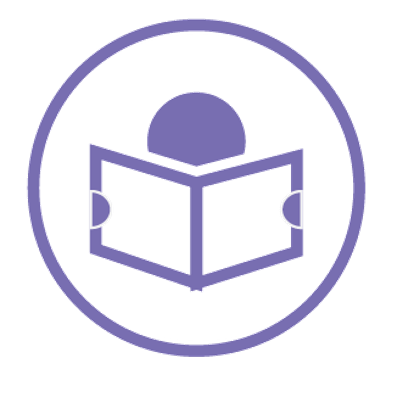 lire
3 Unscramble the English letters to translate the message into English.
pahpy 	sEtare      ➡    _ _ _ _ _     _ _ _ _ _
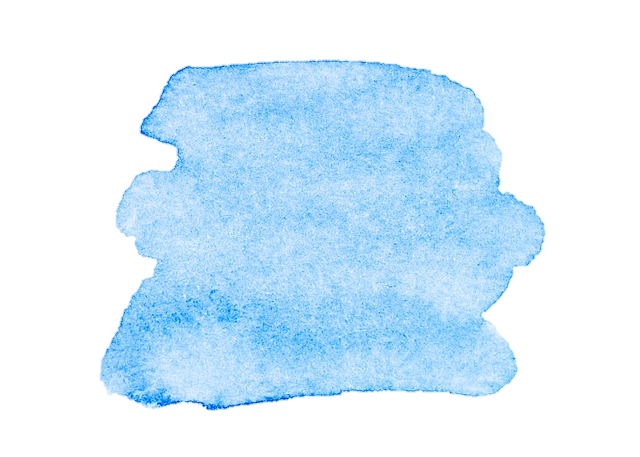 36